NATIONAL OCEANIC AND ATMOSPHERIC ADMINISTRATION
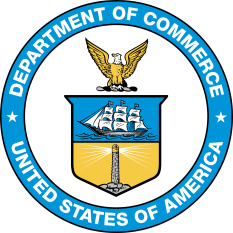 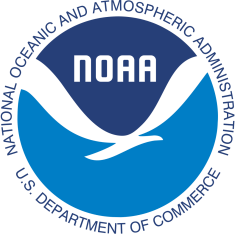 GEFSv12 Retrospective Case Studies: Tropical Cyclones
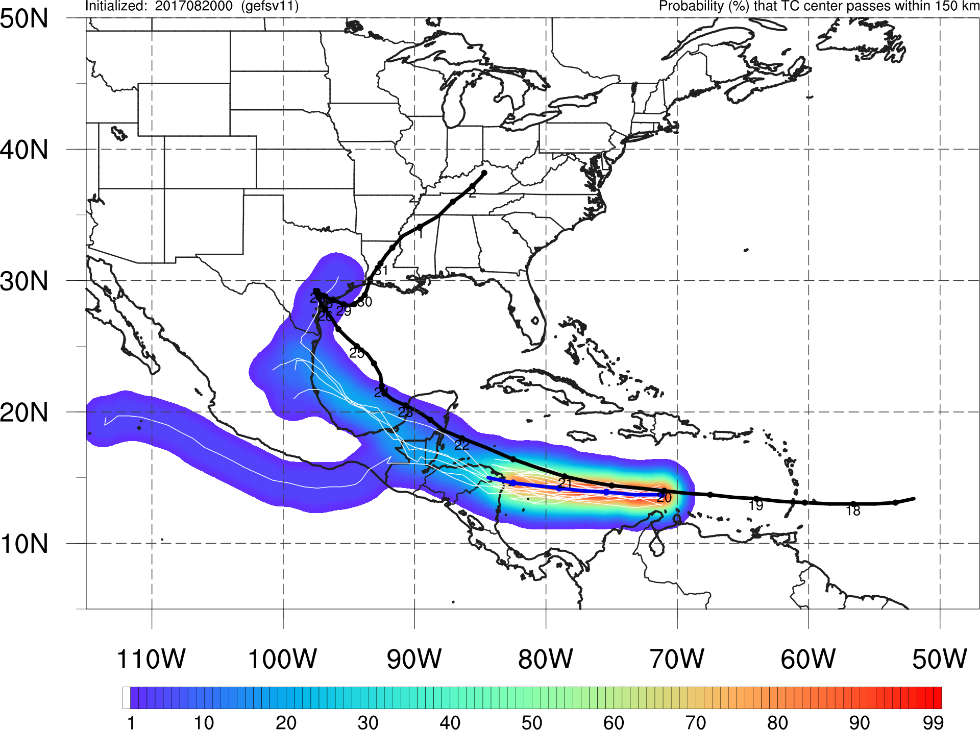 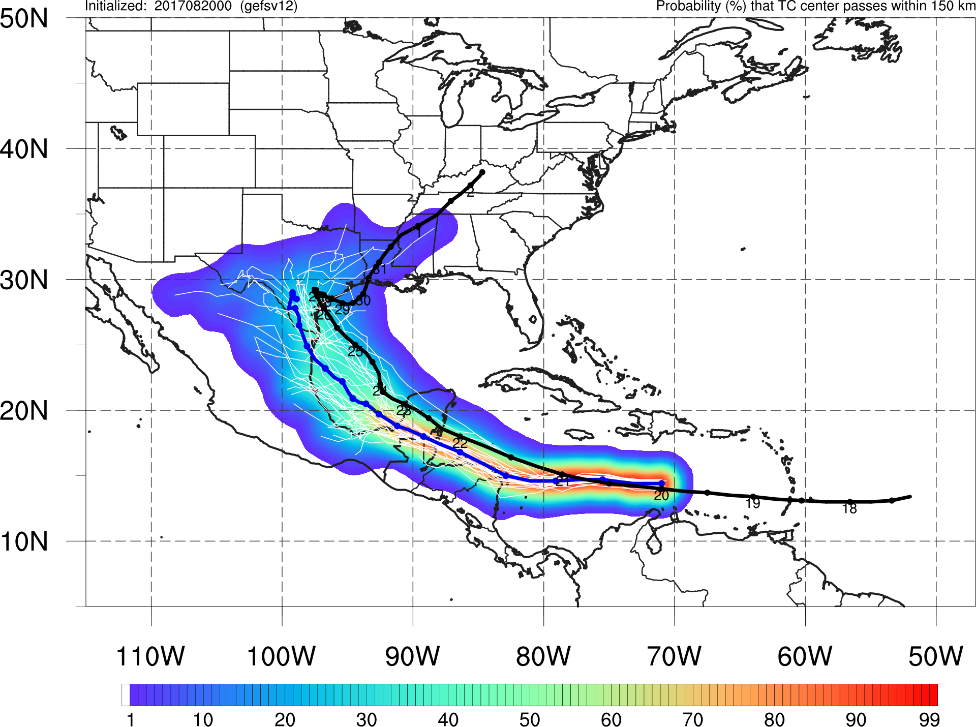 GEFSv12
GEFSv11
Shannon Shields and Alicia Bentley
EMC Model Evaluation Group Webinar
26 March 2020
NATIONAL OCEANIC AND ATMOSPHERIC ADMINISTRATION
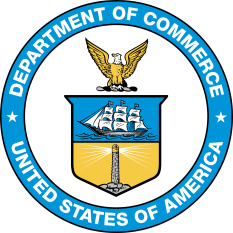 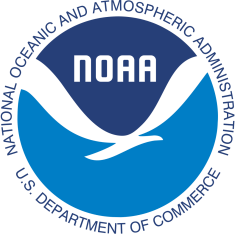 GEFSv12 Tropical Cyclone Statistics
Periods of TC Verification
2017: 0000 UTC  (06/01–11/30) 1200 UTC  (07/01–10/31) 2018: 0000 UTC  (05/01–11/30) 1200 UTC  (07/01–10/31) 2019: 0000 UTC  (05/01–11/30) 1200 UTC  (07/01–10/31)
Special thanks to Jiayi Peng for generating the following graphics
2
NATIONAL OCEANIC AND ATMOSPHERIC ADMINISTRATION
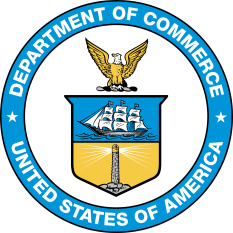 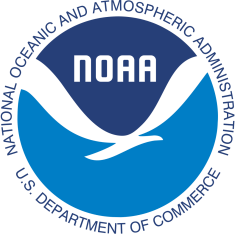 GEFSv12 Tropical Cyclone Statistics
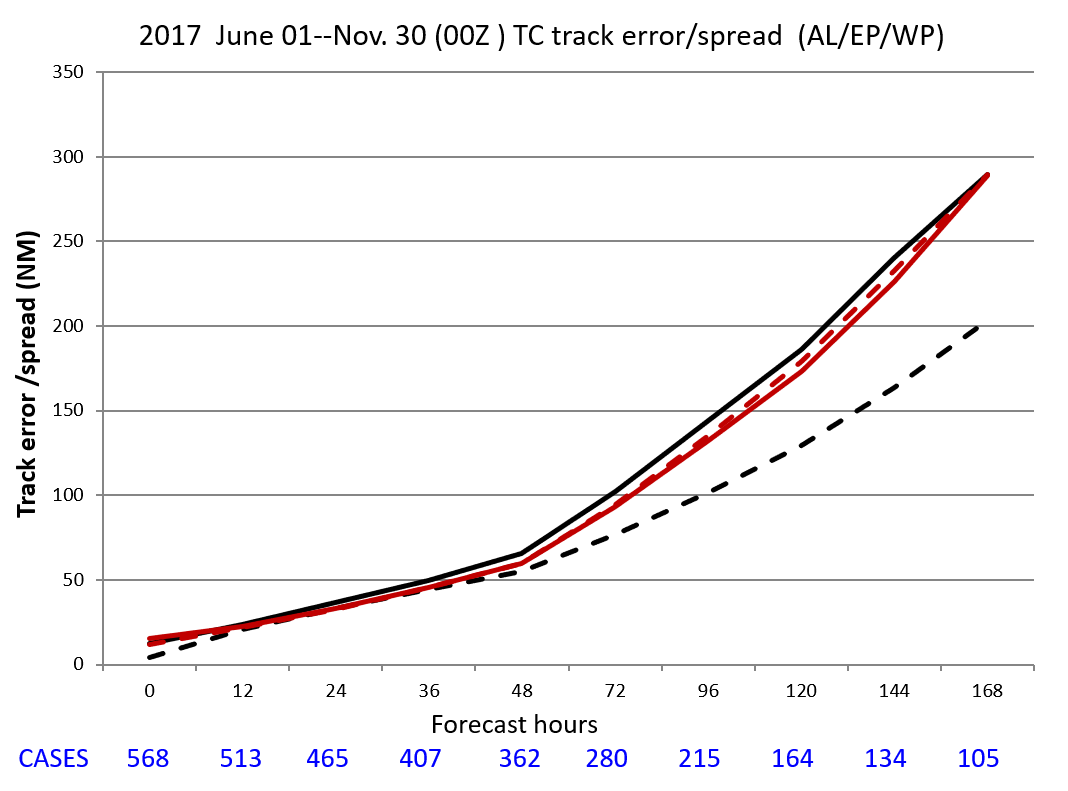 Lower RMSE in GEFSv12 at    most lead times (Days 2–6)

Increased spread in GEFSv12   at most lead times (Days 3–7)
GEFSv11 RMSE
GEFSv11 SpreadGEFSv12 RMSE
GEFSv12 Spread
NATIONAL OCEANIC AND ATMOSPHERIC ADMINISTRATION
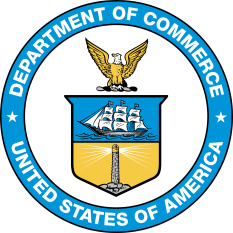 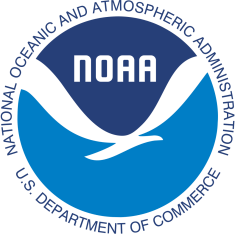 GEFSv12 Tropical Cyclone Statistics
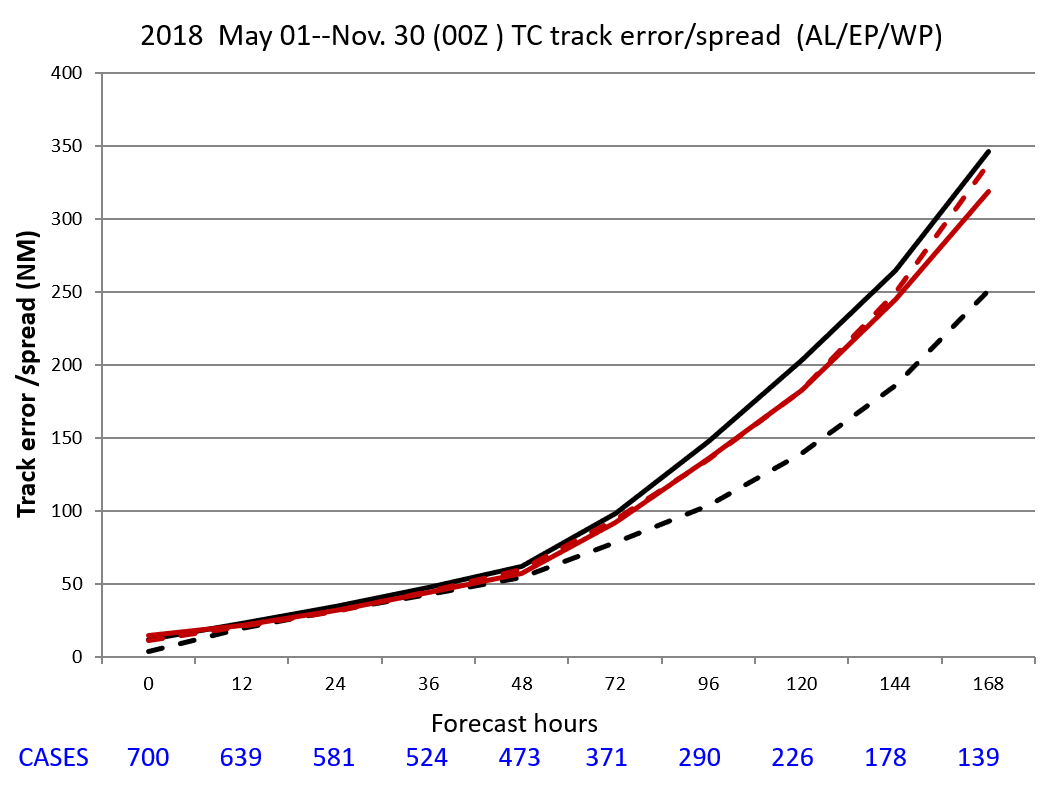 Lower RMSE in GEFSv12 at    most lead times (Days 3–7)

Increased spread in GEFSv12   at most lead times (Days 3–7)
GEFSv11 RMSE
GEFSv11 SpreadGEFSv12 RMSE
GEFSv12 Spread
NATIONAL OCEANIC AND ATMOSPHERIC ADMINISTRATION
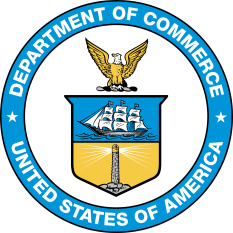 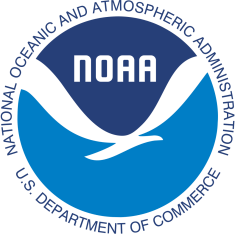 GEFSv12 Tropical Cyclone Statistics
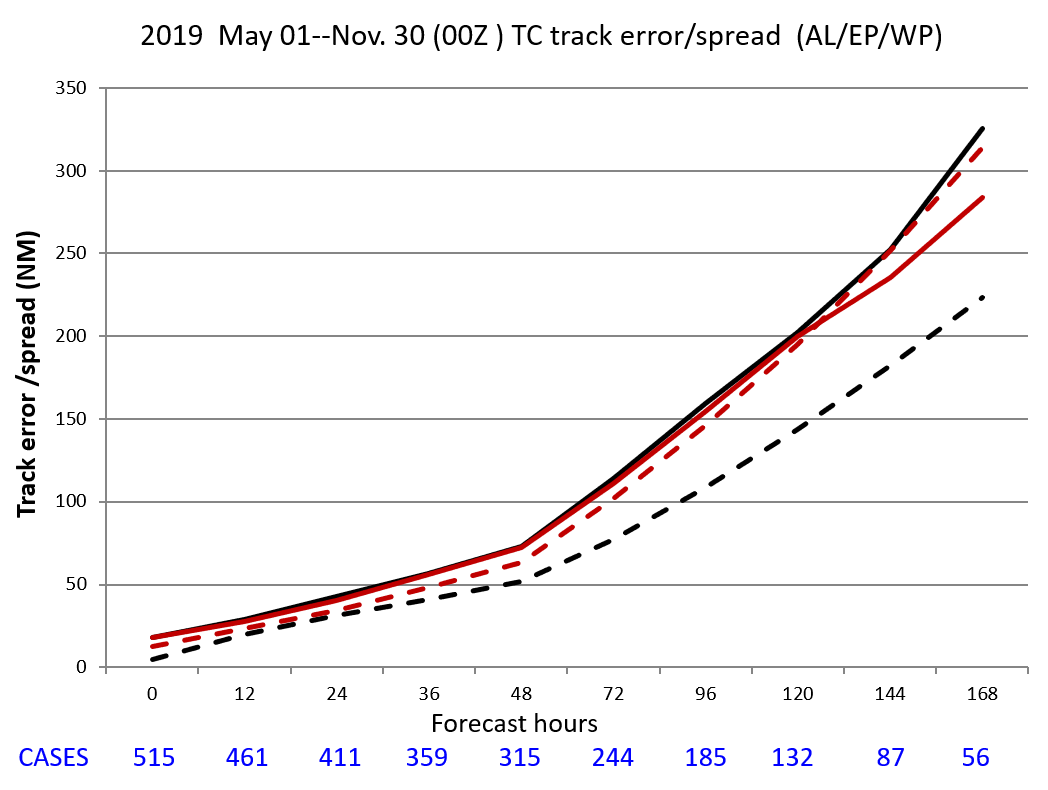 Lower RMSE in GEFSv12 at    longer lead times (Days 5–7)

Increased spread in GEFSv12   at most lead times (Days 2–7)
GEFSv11 RMSE
GEFSv11 SpreadGEFSv12 RMSE
GEFSv12 Spread
NATIONAL OCEANIC AND ATMOSPHERIC ADMINISTRATION
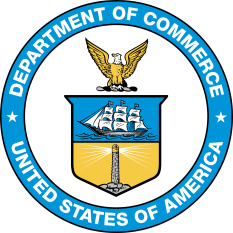 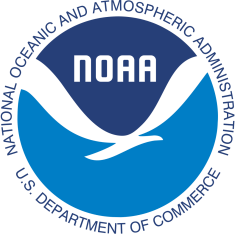 GEFSv12 Tropical Cyclone Statistics
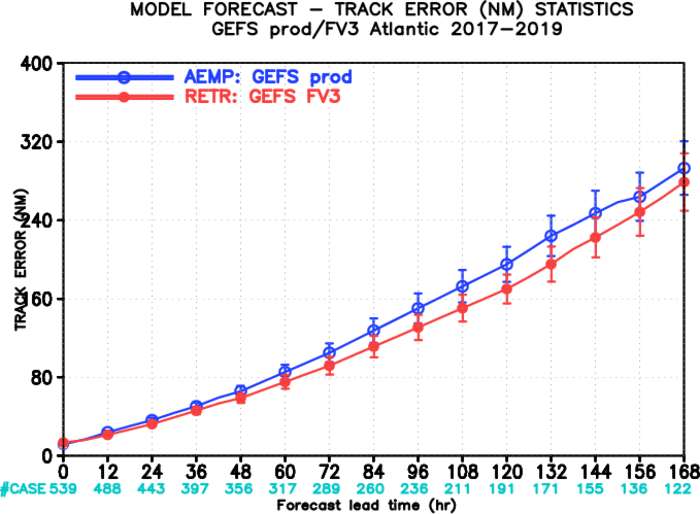 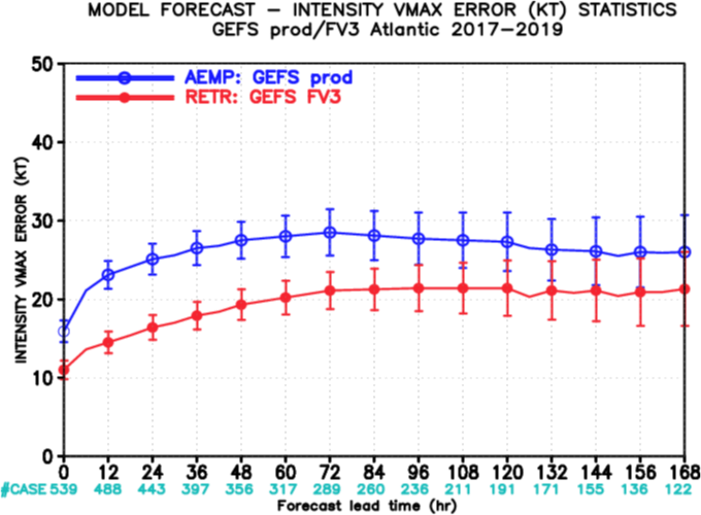 NATL TrackError
NATL IntensityError
GEFSv12 has less track and intensity error than GEFSv11 at all lead times

GEFSv12 intensity forecasts are S.S. better than GEFSv11 at shorter lead times
6
NATIONAL OCEANIC AND ATMOSPHERIC ADMINISTRATION
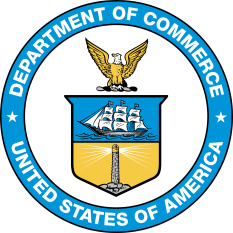 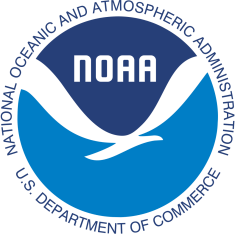 GEFSv12 Tropical Cyclone Statistics
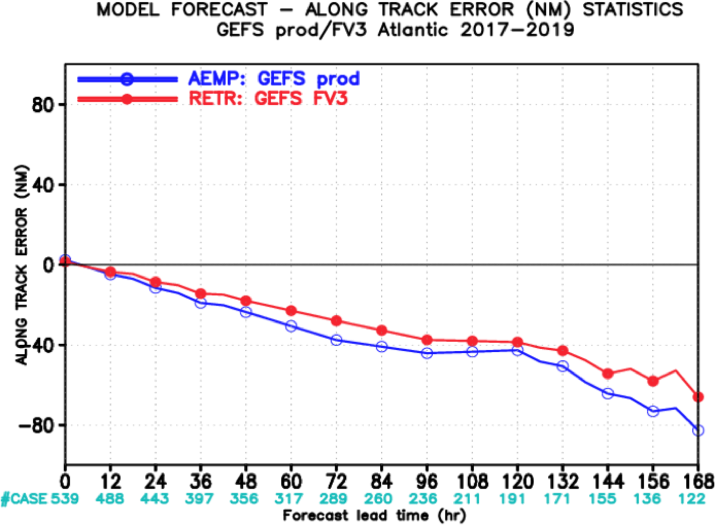 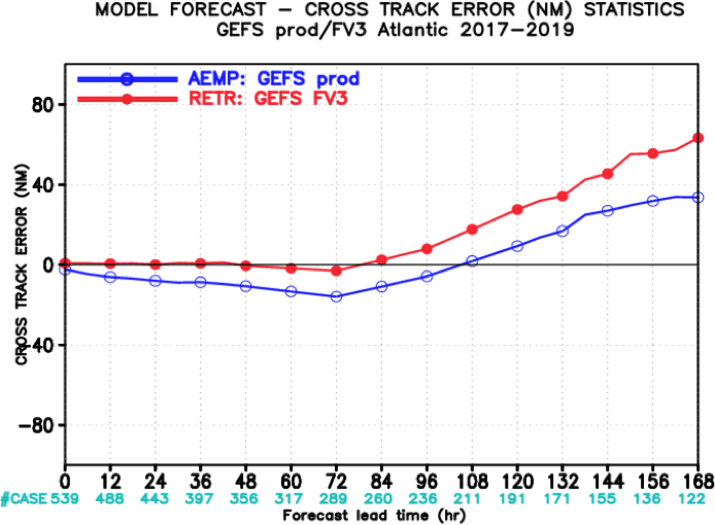 NATL Along Track Error
NATL AcrossTrack Error
GEFSv12 has less along-track error than GEFSv11 (less of a slow bias)

GEFSv12 has more right-of-track error than GEFSv11 at longer lead times
7
NATIONAL OCEANIC AND ATMOSPHERIC ADMINISTRATION
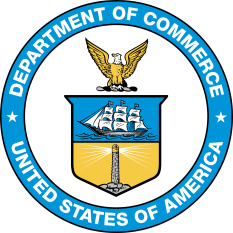 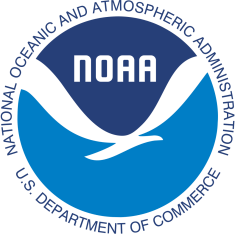 GEFSv12 Tropical Cyclone Statistics
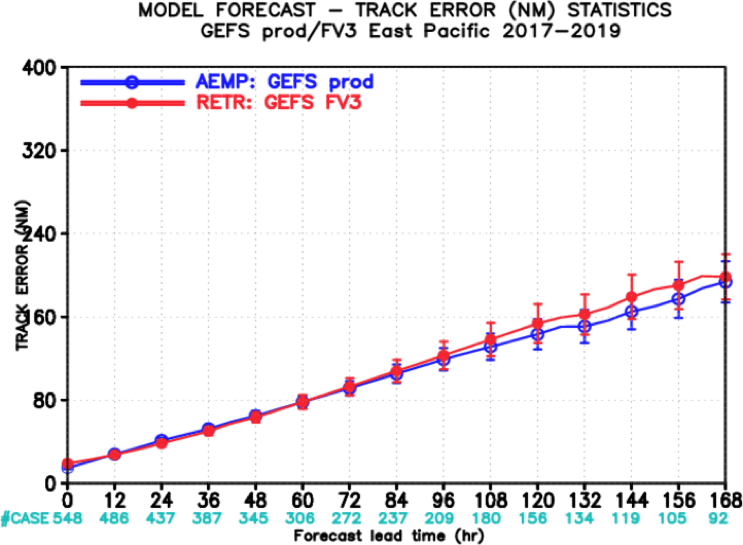 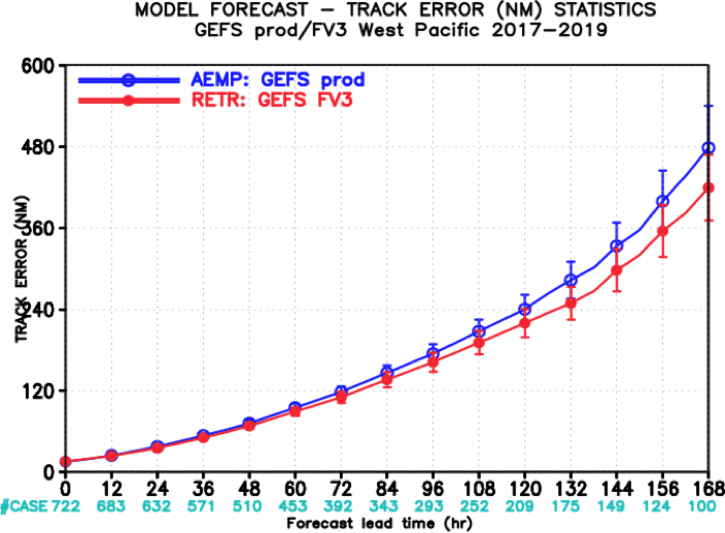 EPAC TrackError
WPAC TrackError
GEFSv12 has comparable or slightly more track error than GEFSv11 (not SS) for EPAC

GEFSv12 has comparable or slightly less track error than GEFSv11 (not SS) for WPAC
8
NATIONAL OCEANIC AND ATMOSPHERIC ADMINISTRATION
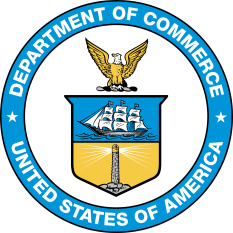 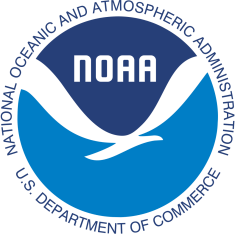 GEFSv12 Tropical Cyclone Statistics
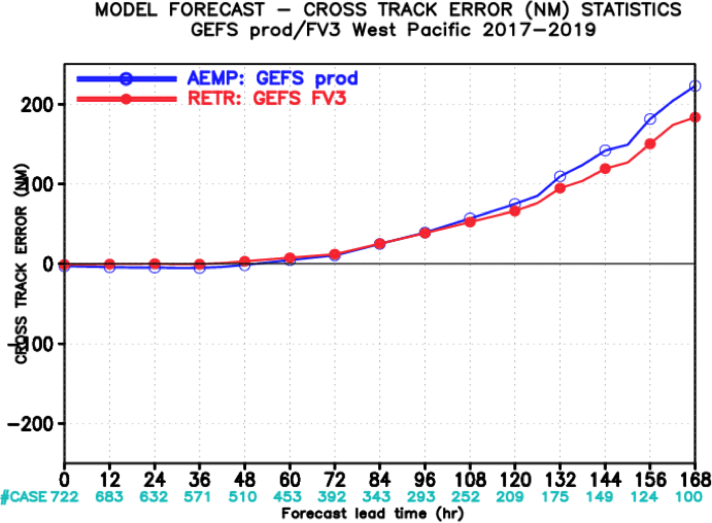 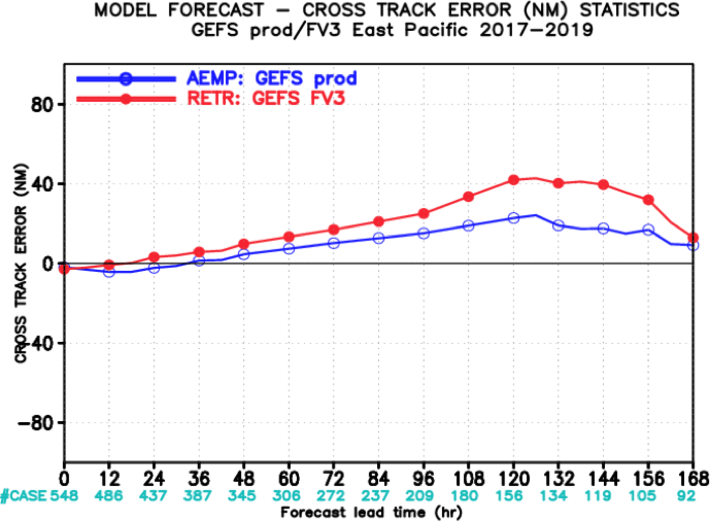 WPAC AcrossTrack Error
EPAC AcrossTrack Error
GEFSv12 has more right-of-track error than GEFSv11 for EPAC
GEFSv12 has comparable or less right-of-track error than GEFSv11 for WPAC
9
NATIONAL OCEANIC AND ATMOSPHERIC ADMINISTRATION
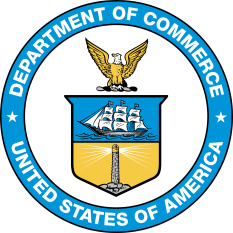 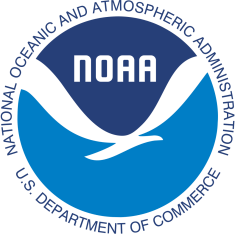 GEFSv12 Verification Statistics: Summary
GEFSv12 has comparable or less TC track error than GEFSv11 in the NATL/WPAC, and comparable or slightly more track error in the EPAC
GEFSv12 has comparable or more right-of-track error than GEFSv11 in the NATL/EPAC, and comparable or less right-of-track error in the WPAC
GEFSv12 has more spread than GEFSv11 at most lead times for the combined NATL/EPAC/WPAC basins
10
NATIONAL OCEANIC AND ATMOSPHERIC ADMINISTRATION
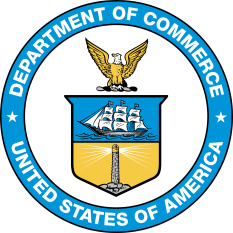 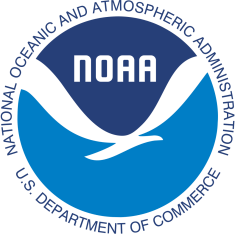 GEFSv12 Retrospectives: Tropical Cyclones
GEFSv12 retrospectives initialized at 0000 UTC during 6/1/17–11/30/19
Extra hurricane initializations at 1200 UTC during 6/1–9/30 (2017, 2018, 2019) 

GEFSv12 TC case studies:
Hurricane Noru (Jul/Aug 2017)                 Hurricane Barry (July 2019)
Hurricane Harvey (Aug 2017)                   Hurricane Dorian (Aug/Sep 2019)     
Hurricane Irma (Sep 2017)
Hurricane Maria (Sep 2017)
Hurricane Nate (Sep/Oct 2017)
Tropical Storm Alberto (May 2018)
Hurricane Lane (Aug 2018)
Hurricane Florence (Sep 2018)
Hurricane Walaka (Sep/Oct 2018)
Hurricane Michael (Oct 2018)
Consolidates NCEP/EMC verification and evaluation functions to efficiently and consistently support all modeling groups 
Removes evaluation functions from the model science chain of command, ensuring independent model evaluations
11
NATIONAL OCEANIC AND ATMOSPHERIC ADMINISTRATION
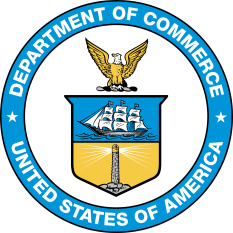 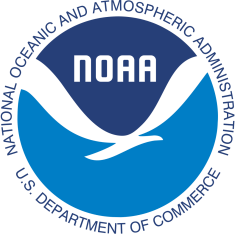 GEFSv12 Retrospectives: Tropical Cyclones
https://www.emc.ncep.noaa.gov/users/meg/gefsv12/retros/
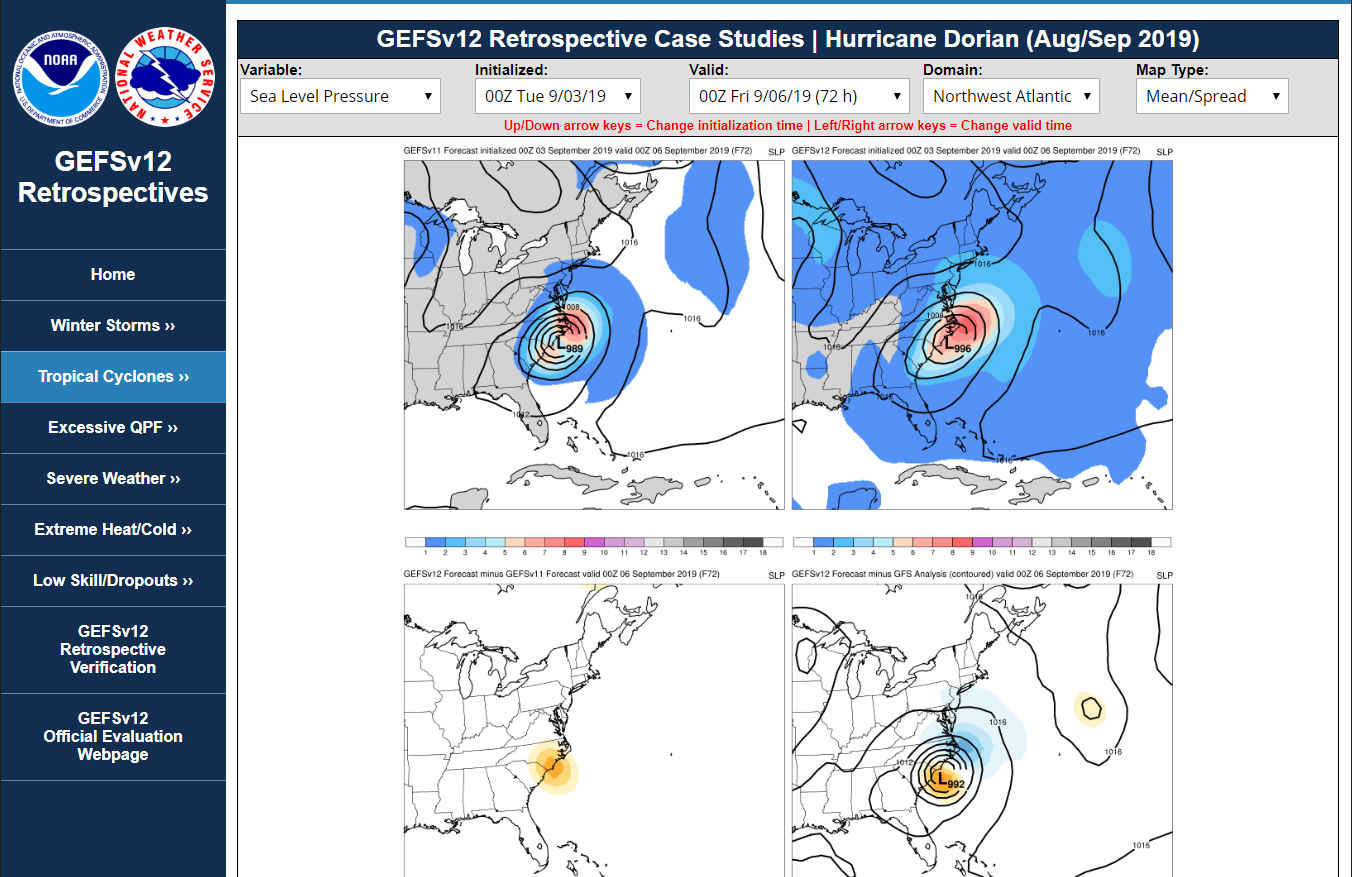 12
NATIONAL OCEANIC AND ATMOSPHERIC ADMINISTRATION
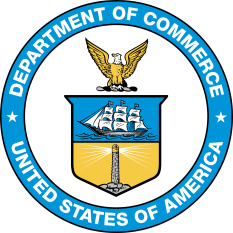 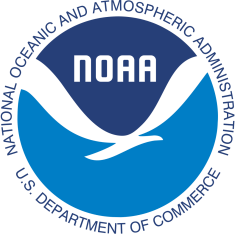 GEFSv12 Retrospectives: Tropical Cyclones
Top:Mean (contours)
Spread (shaded)
Low Locations
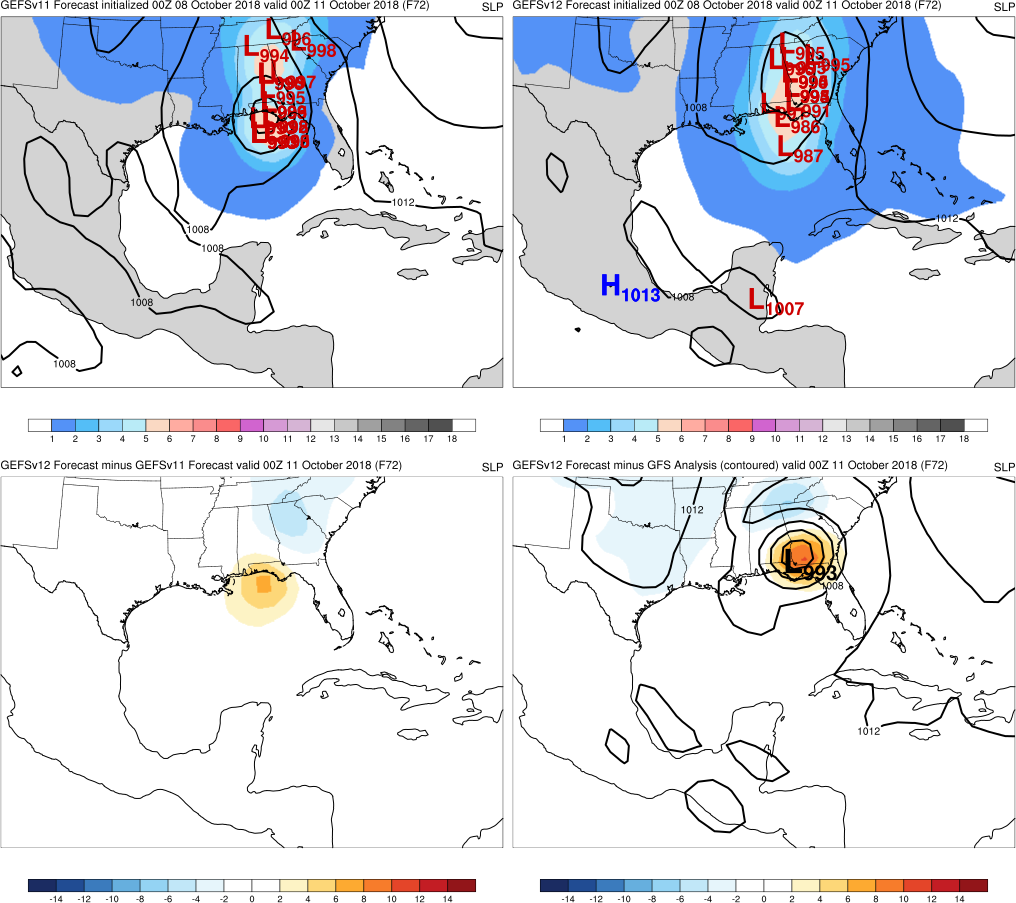 Graphics Setup
GEFSv12
GEFSv11
Bottom Left:GEFSv12−GEFSv11(shaded)
Bottom Right:GFS analysis (contours)
GEFSv12−GFS analysis (shaded)
GFS Anl.
v12−v11
13
NATIONAL OCEANIC AND ATMOSPHERIC ADMINISTRATION
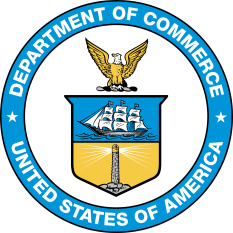 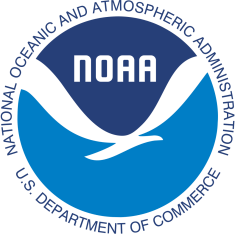 GEFSv12 Retrospectives: Tropical Cyclones
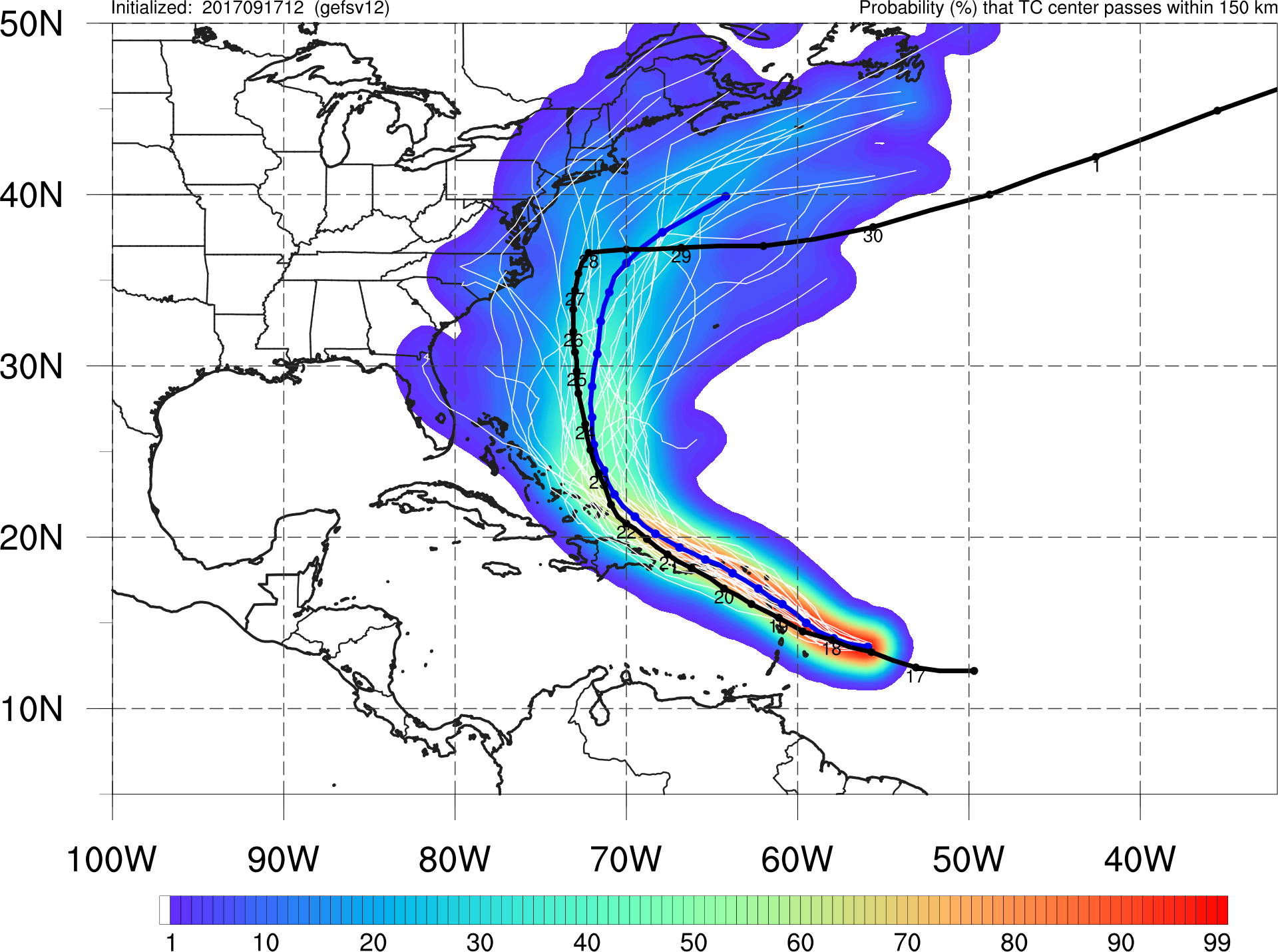 GEFSv12
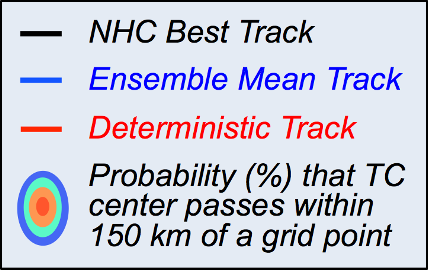 Graphics Setup
Ensemble Member Track
14
NATIONAL OCEANIC AND ATMOSPHERIC ADMINISTRATION
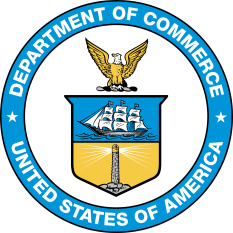 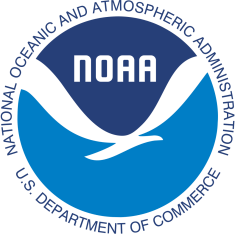 GEFSv12 Tropical Cyclone Highlights
GEFSv12 Wins 

				   Hurricane Harvey (Aug 2017)
			      Hurricane Dorian (Aug/Sep 2019)
                         Hurricane Noru (Jul/Aug 2017)
15
Hurricane Harvey
Init.: 00Z 8/21/2017
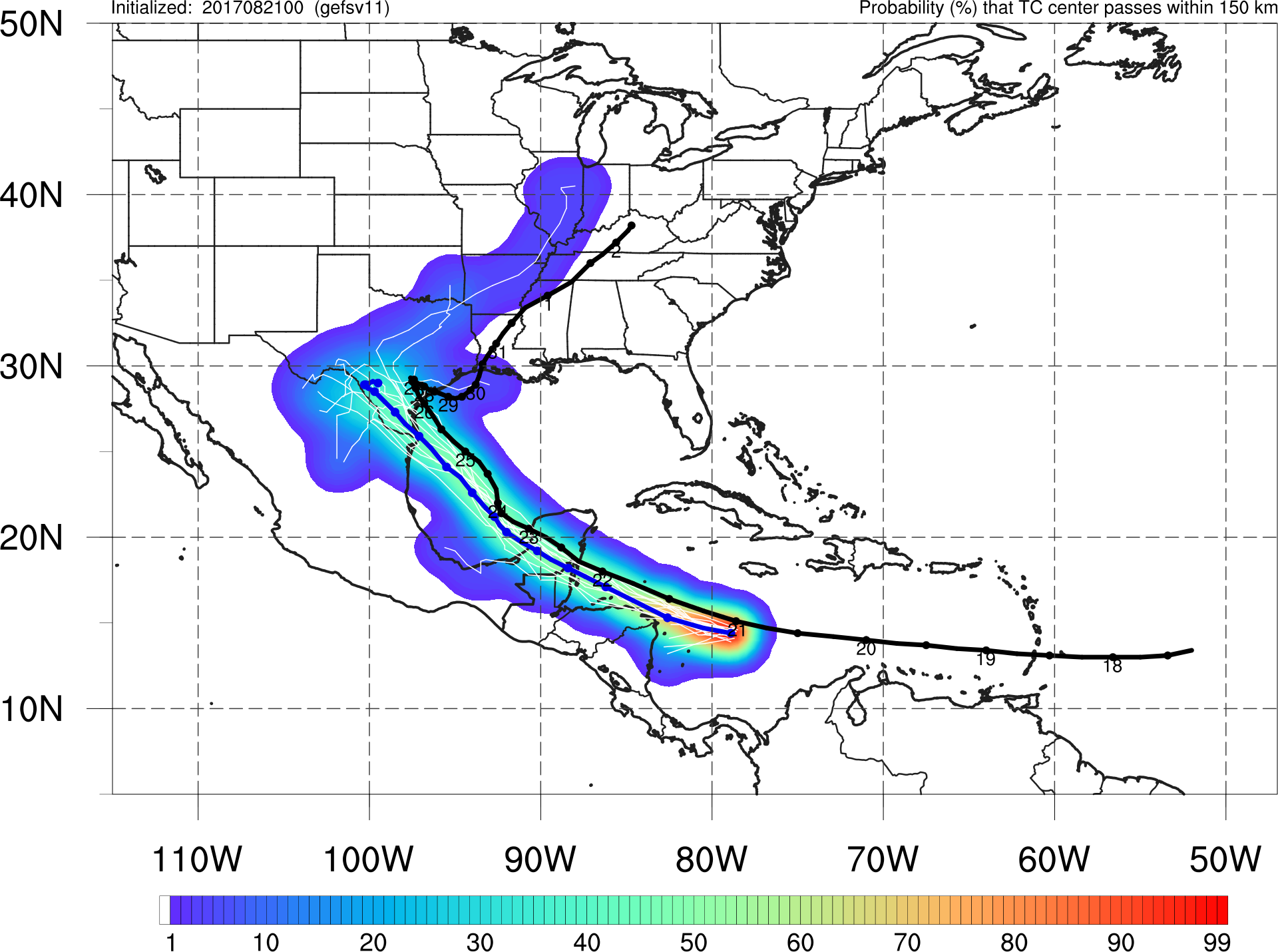 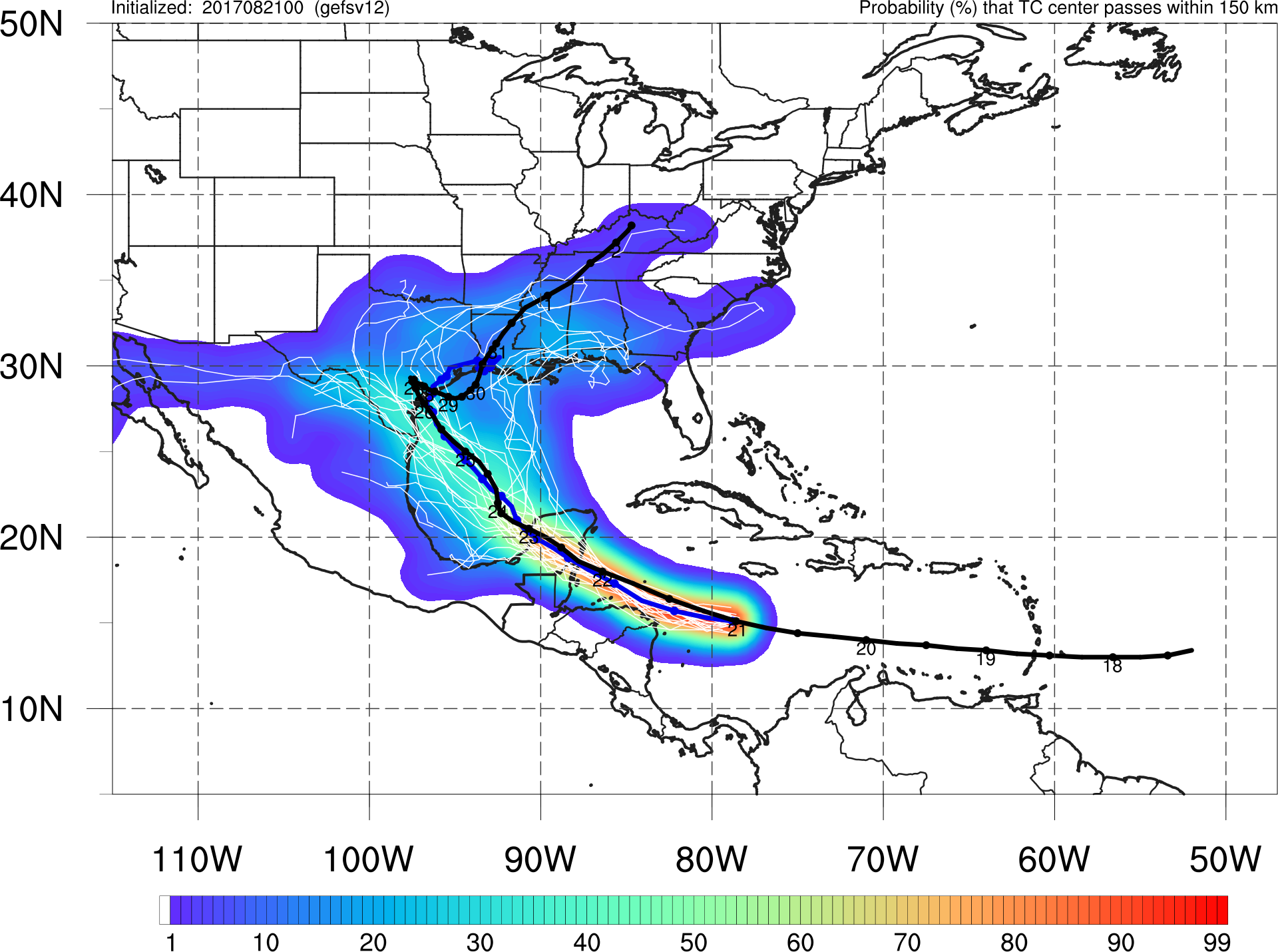 GEFSv11
GEFSv12
GEFSv12 mean track is an improvement over GEFSv11 and captures landfall better
  Best Track is contained within GEFSv12 envelope vs. outside GEFSv11 envelope
16
Hurricane Harvey
Init.: 12Z 8/21/2017
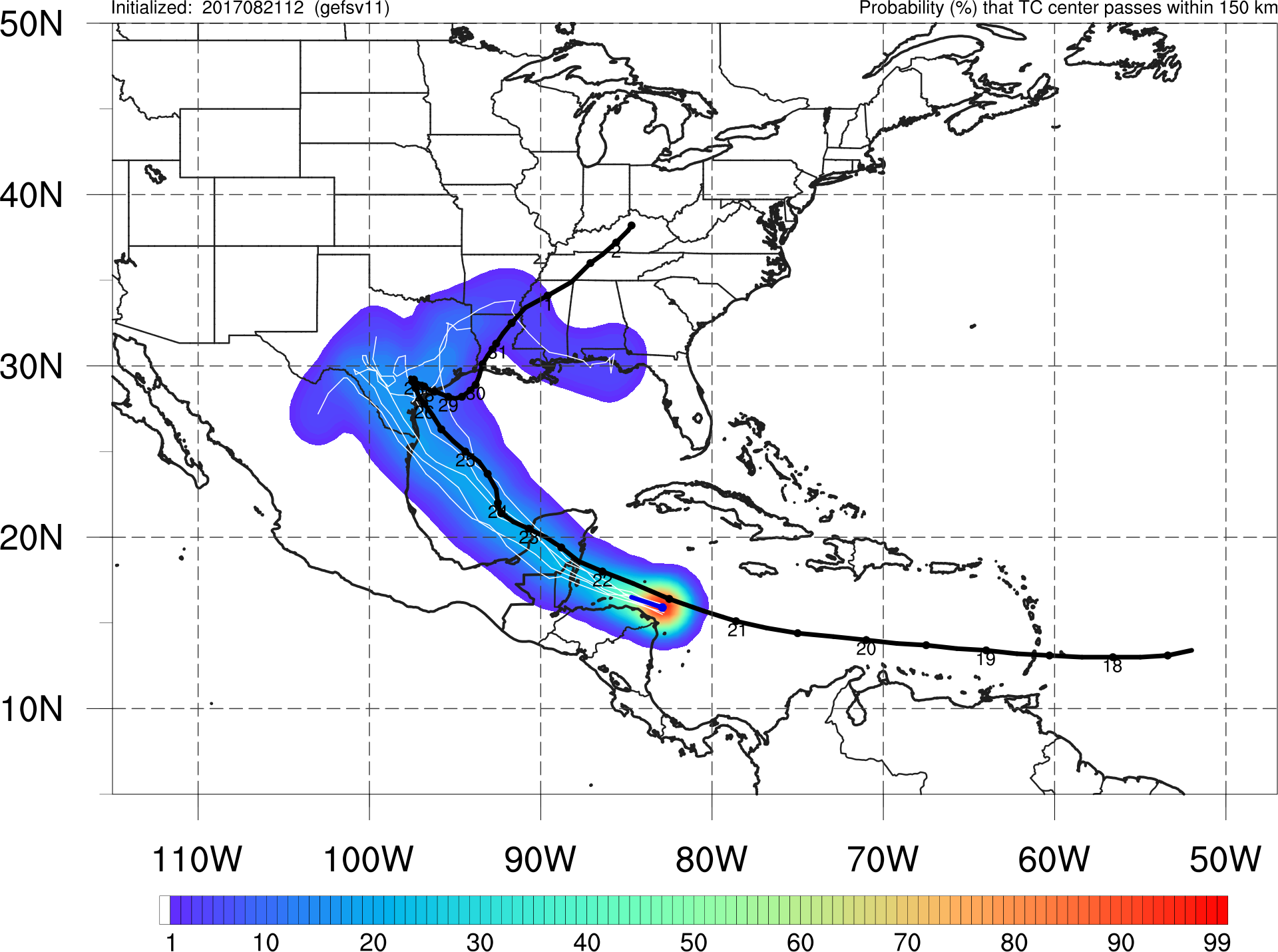 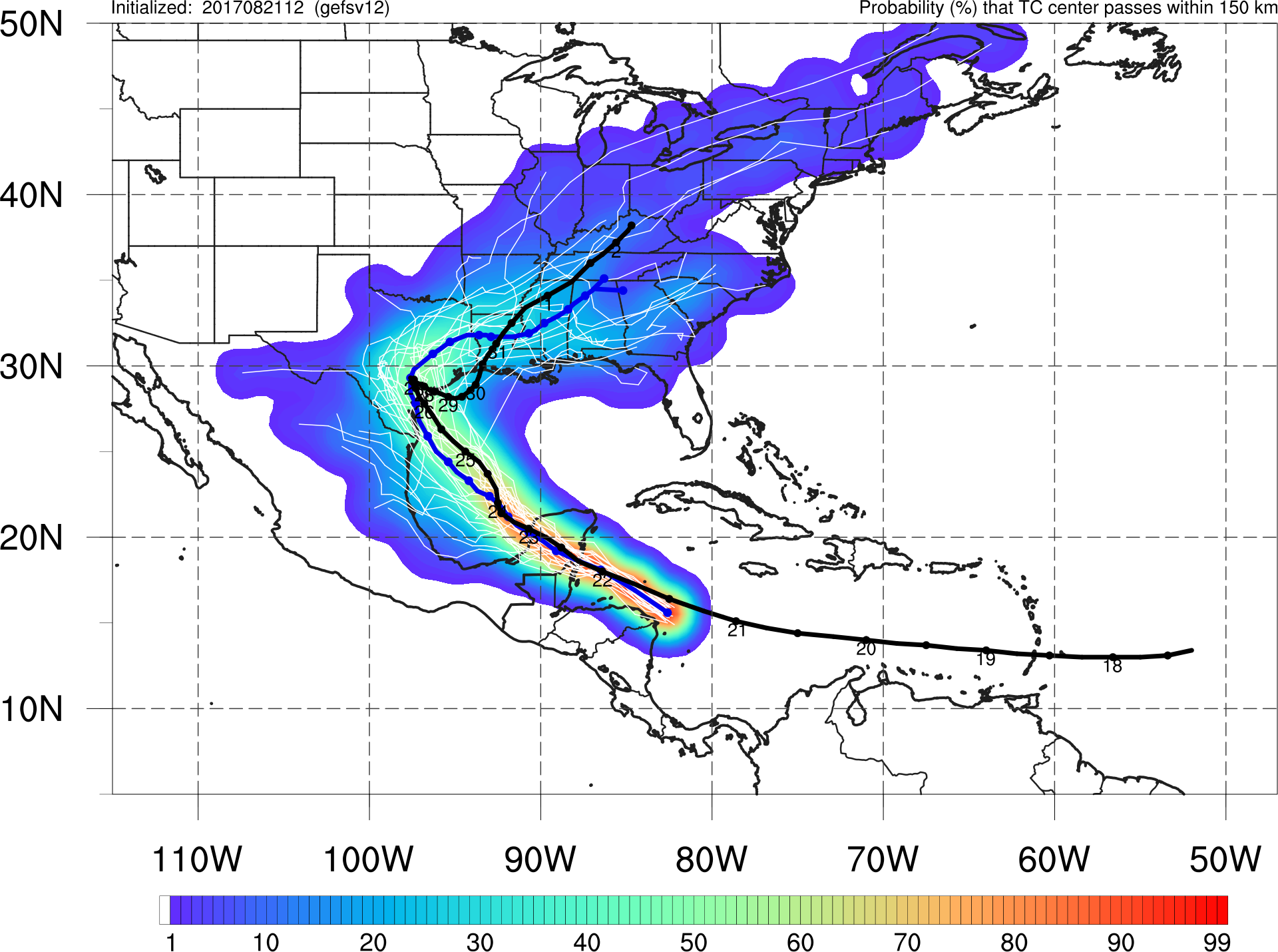 GEFSv11
GEFSv12
Many GEFSv12 members cross the Yucatan and track north towards TX, while only a few GEFSv11 members make it across the Yucatan
  GEFSv12 contains the Best Track in its envelope better than GEFSv11
17
Hurricane Harvey
Init.: 00Z 8/29/2017
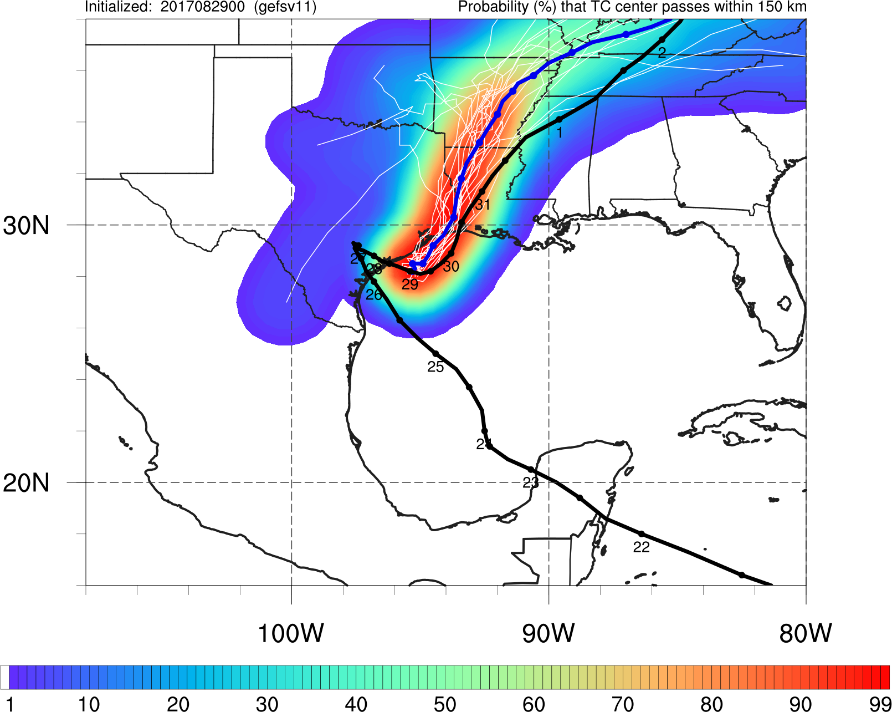 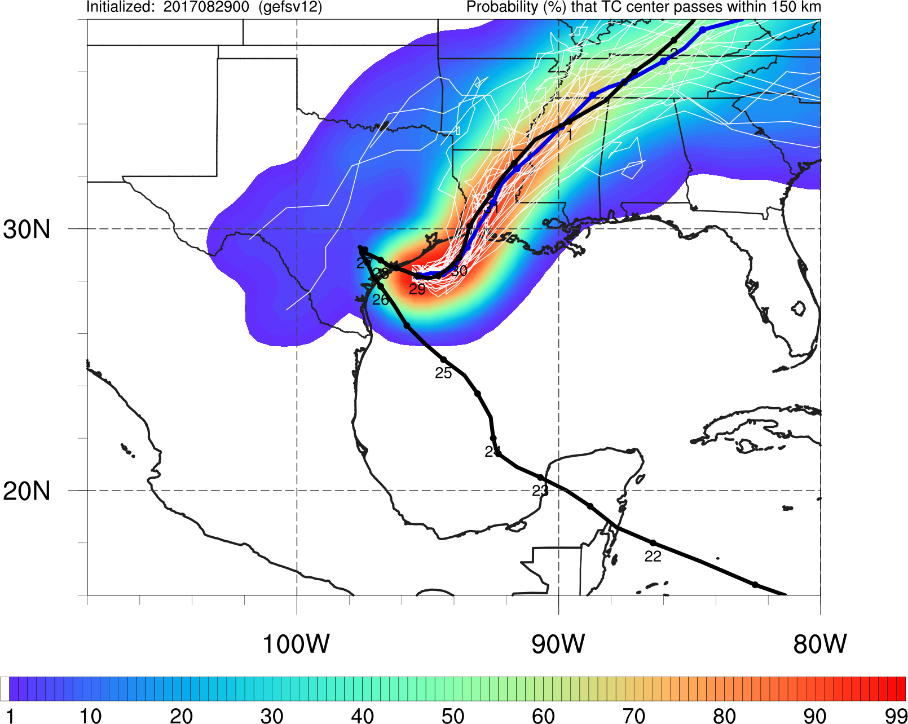 GEFSv12
GEFSv11
After Harvey goes back out over the Gulf, GEFSv12 is much better with track; Best Track ends up almost outside of the GEFSv11 envelope
18
NATIONAL OCEANIC AND ATMOSPHERIC ADMINISTRATION
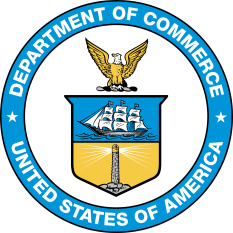 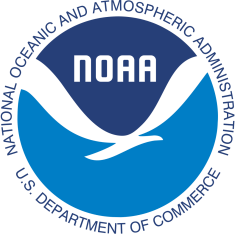 GEFSv12 Tropical Cyclone Highlights
GEFSv12 Wins 

				   Hurricane Harvey (Aug 2017)
			    Hurricane Dorian (Aug/Sep 2019)
                         Hurricane Noru (Jul/Aug 2017)
19
Hurricane Dorian
Init.: 12Z 8/28/2019
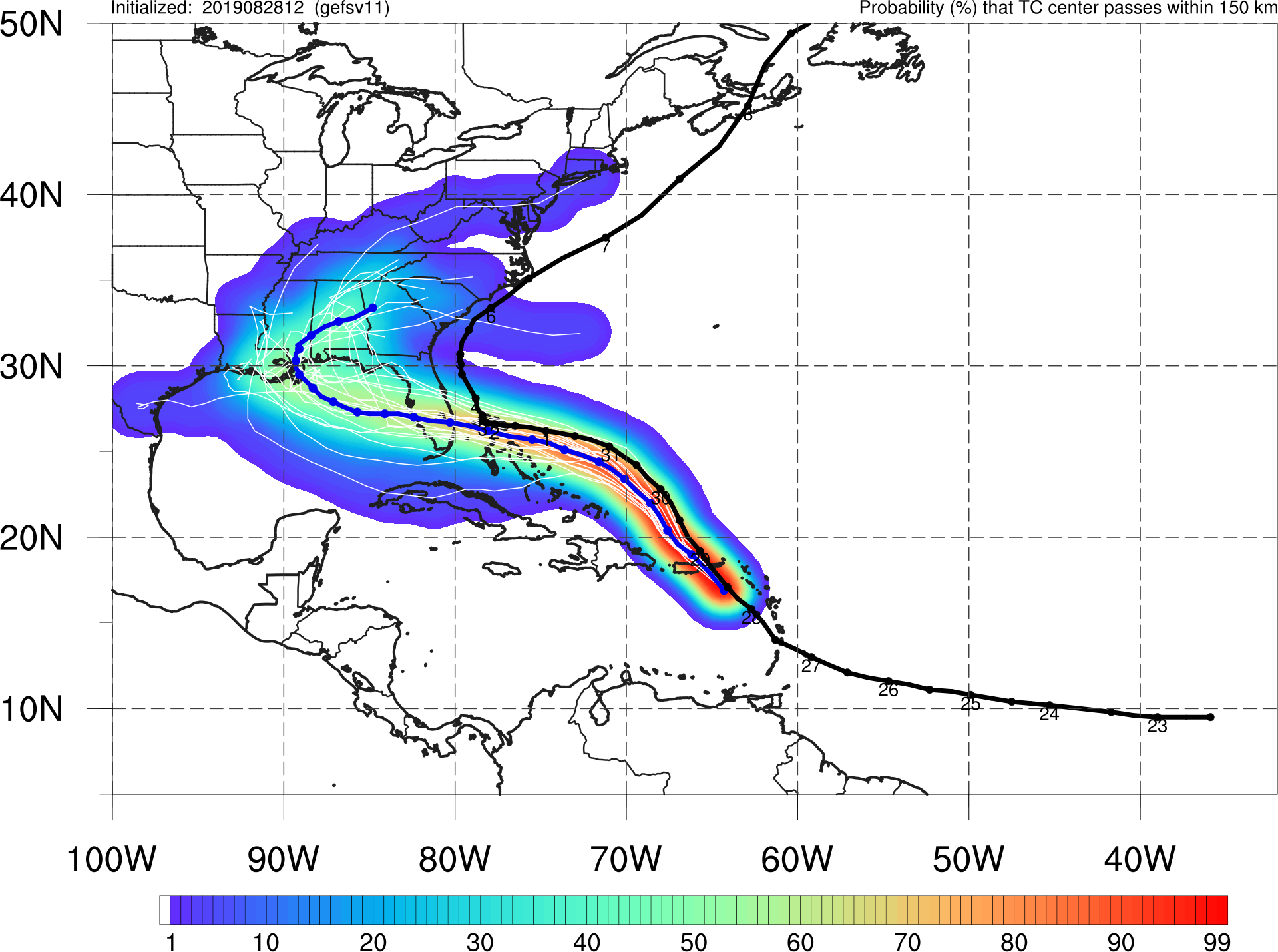 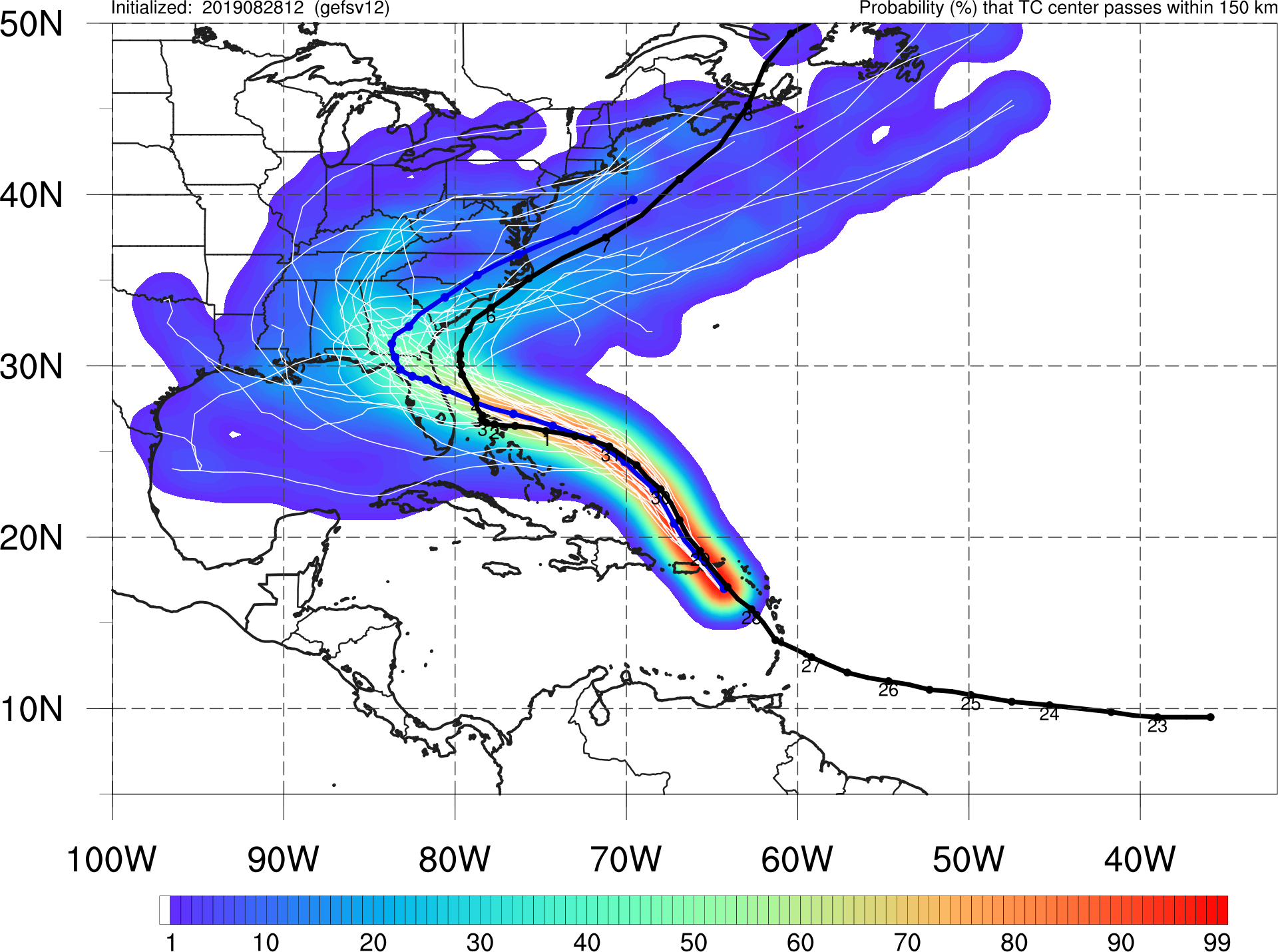 GEFSv11
GEFSv12
GEFSv11 is overconfident in an incorrect solution (Florida & Gulf Coast landfalls) 
  Even though the mean shows FL landfall, GEFSv12 has more spread with some
   members beginning to show a totally offshore solution
20
Hurricane Dorian
Init.: 12Z 8/30/2019
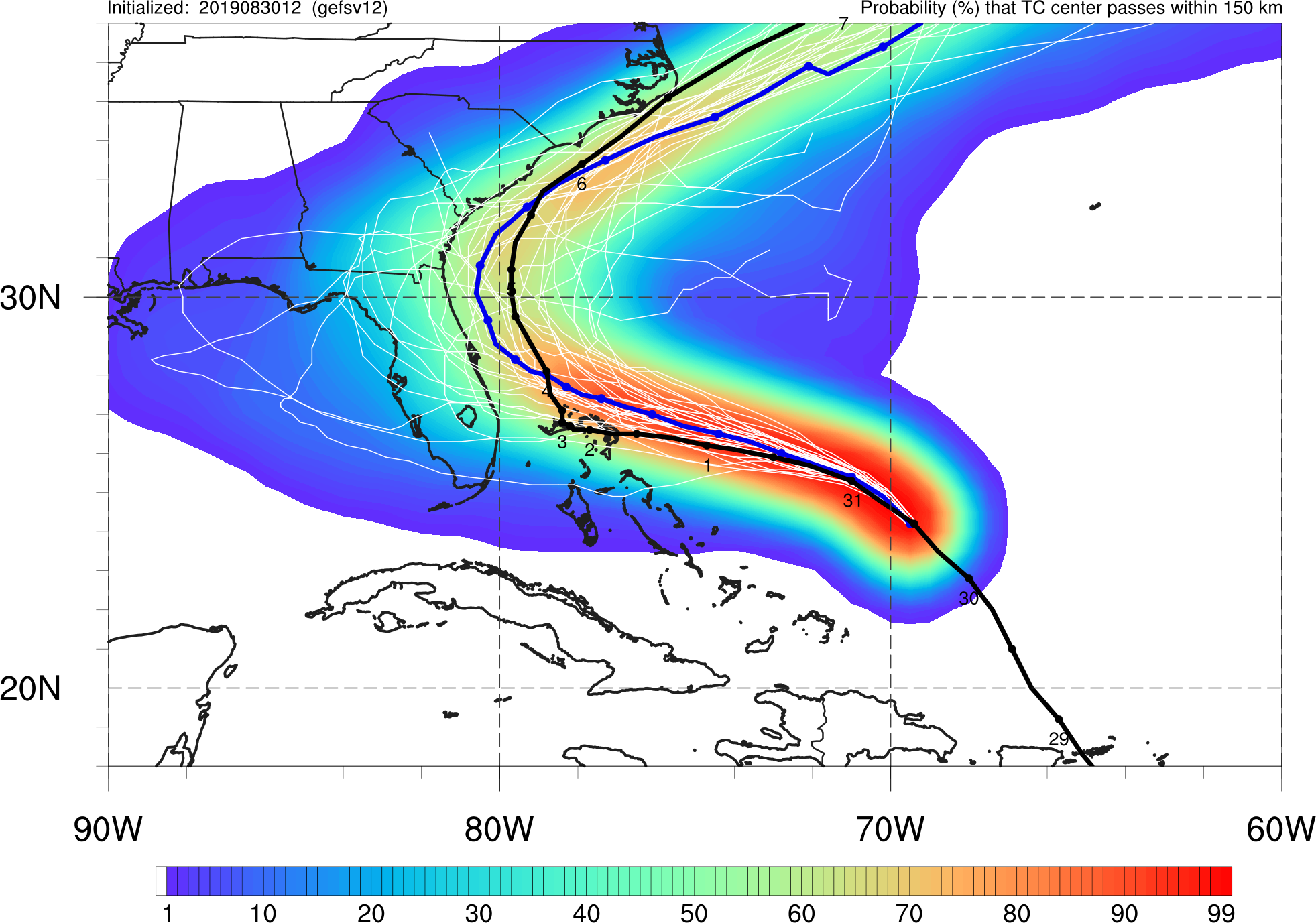 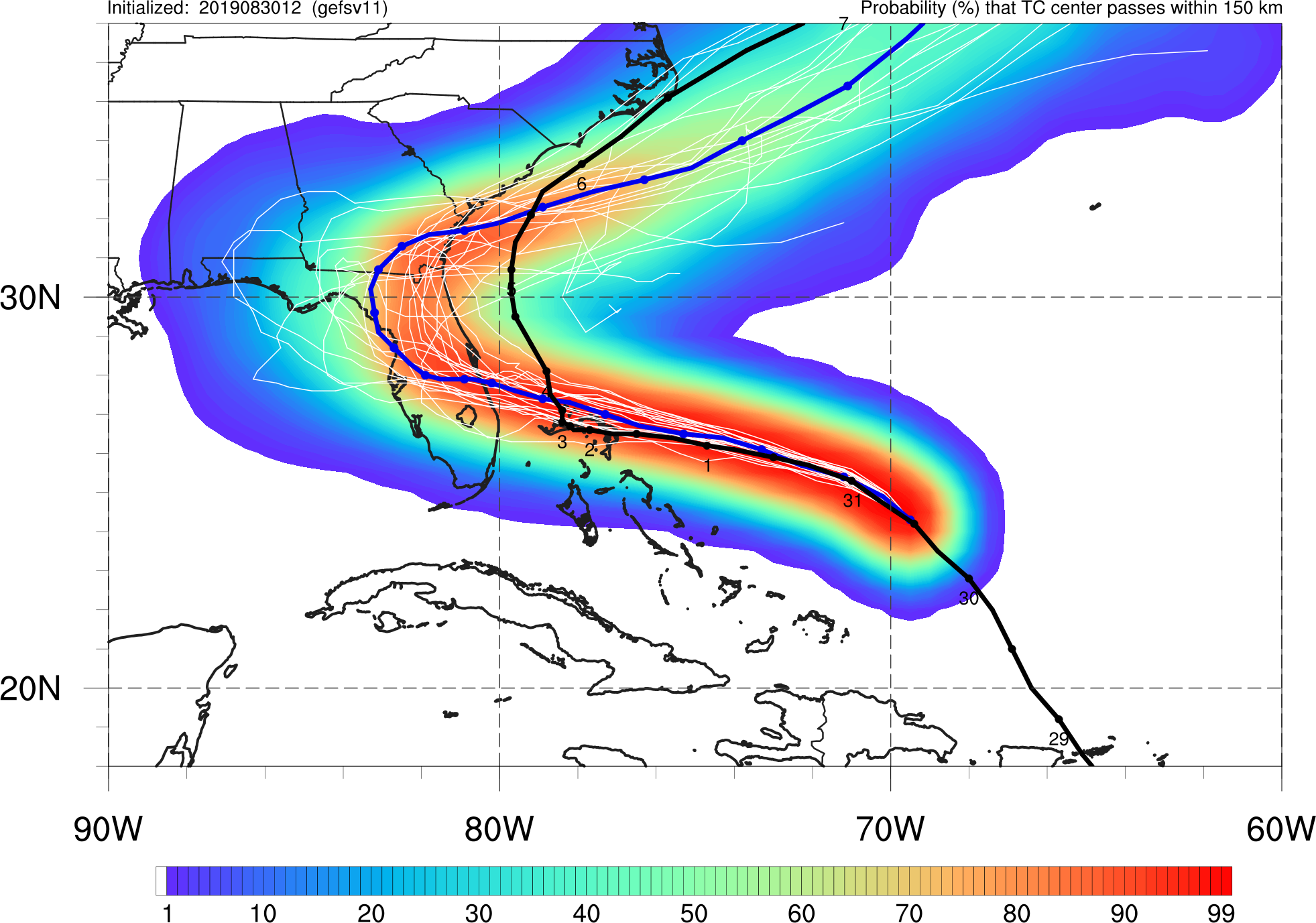 GEFSv11
GEFSv12
GEFSv11 is overconfident in an incorrect forecast showing FL landfall and part of the Best Track is outside of the envelope
  GEFSv12 still shows potential for a FL/Gulf Coast landfall, but the mean track correctly stays offshore
21
NATIONAL OCEANIC AND ATMOSPHERIC ADMINISTRATION
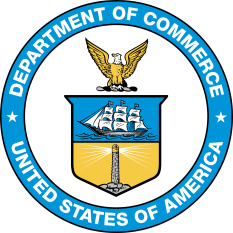 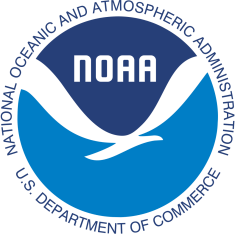 GEFSv12 Tropical Cyclone Highlights
GEFSv12 Wins 

				   Hurricane Harvey (Aug 2017)
			      Hurricane Dorian (Aug/Sep 2019)
                       Hurricane Noru (Jul/Aug 2017)
22
Hurricane Noru
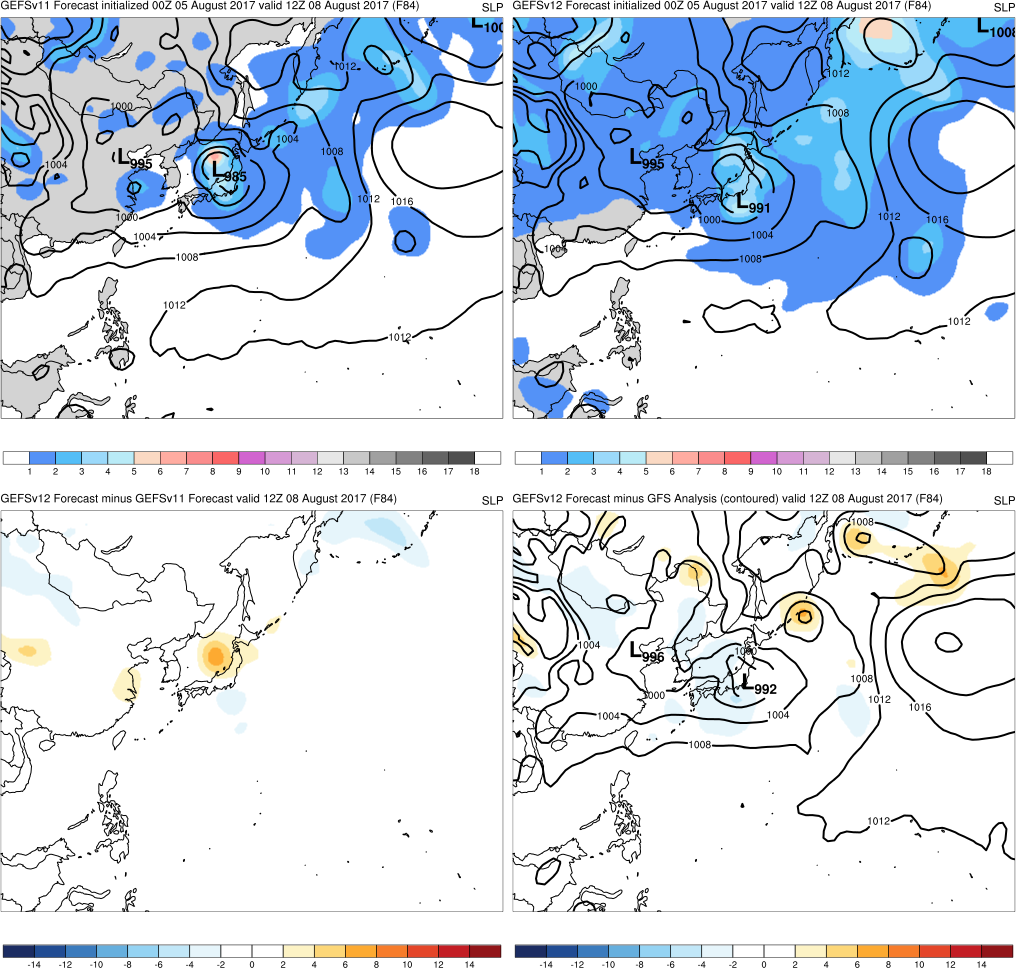 Init.: 00Z 8/5/2017 (F084)
GEFSv12 mean low is more similar to analysis in terms of location while GEFSv11 mean is incorrectly west of Japan
GEFSv11
GEFSv12
v12−v11
GFS Anl.
23
Hurricane Noru
Init.: 12Z 7/28/2017
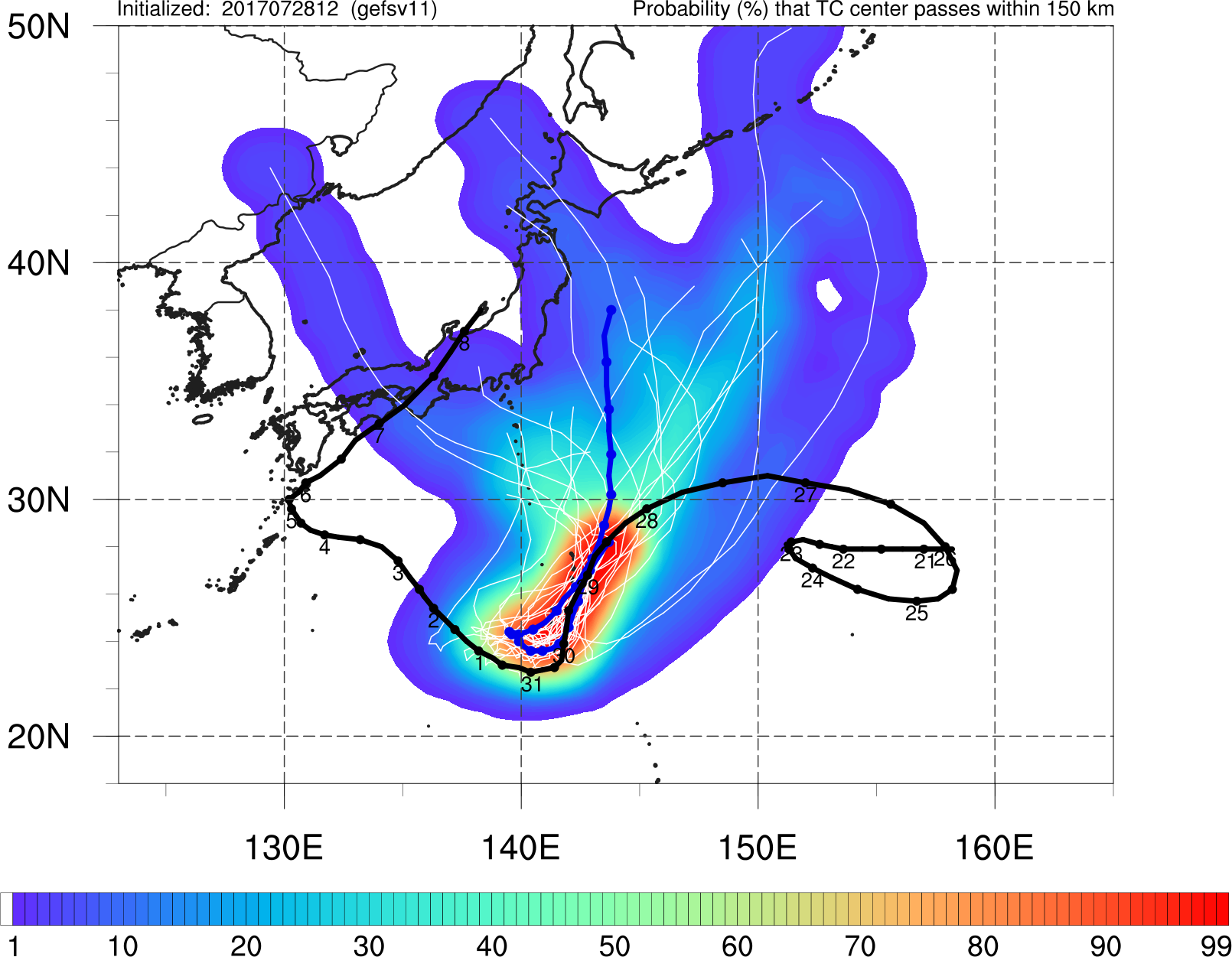 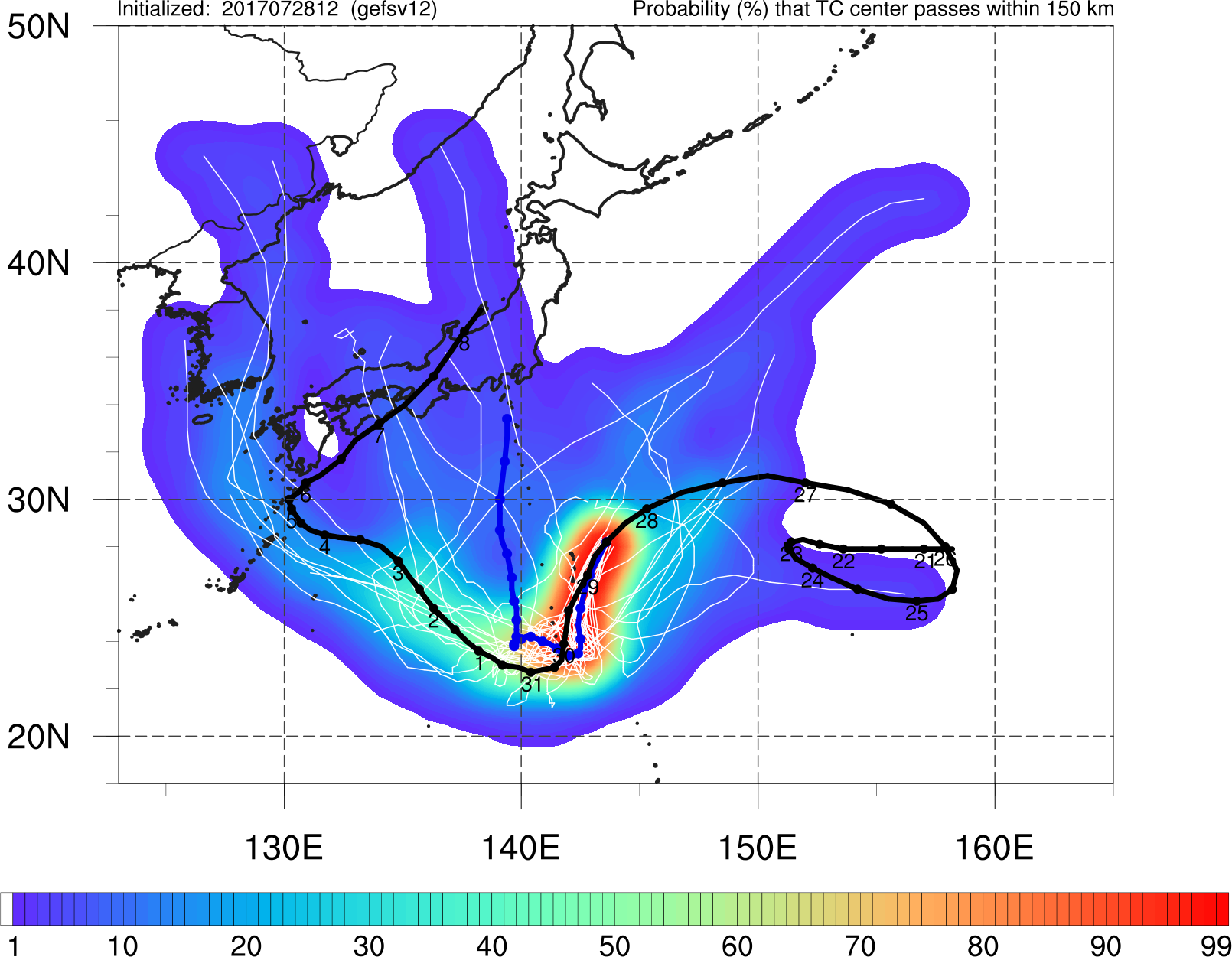 GEFSv12
GEFSv11
GEFSv12 mean track is more accurate than GEFSv11 and has Best Track within envelope (more members tracking NW)
24
Hurricane Noru
Init.: 12Z 8/1/2017
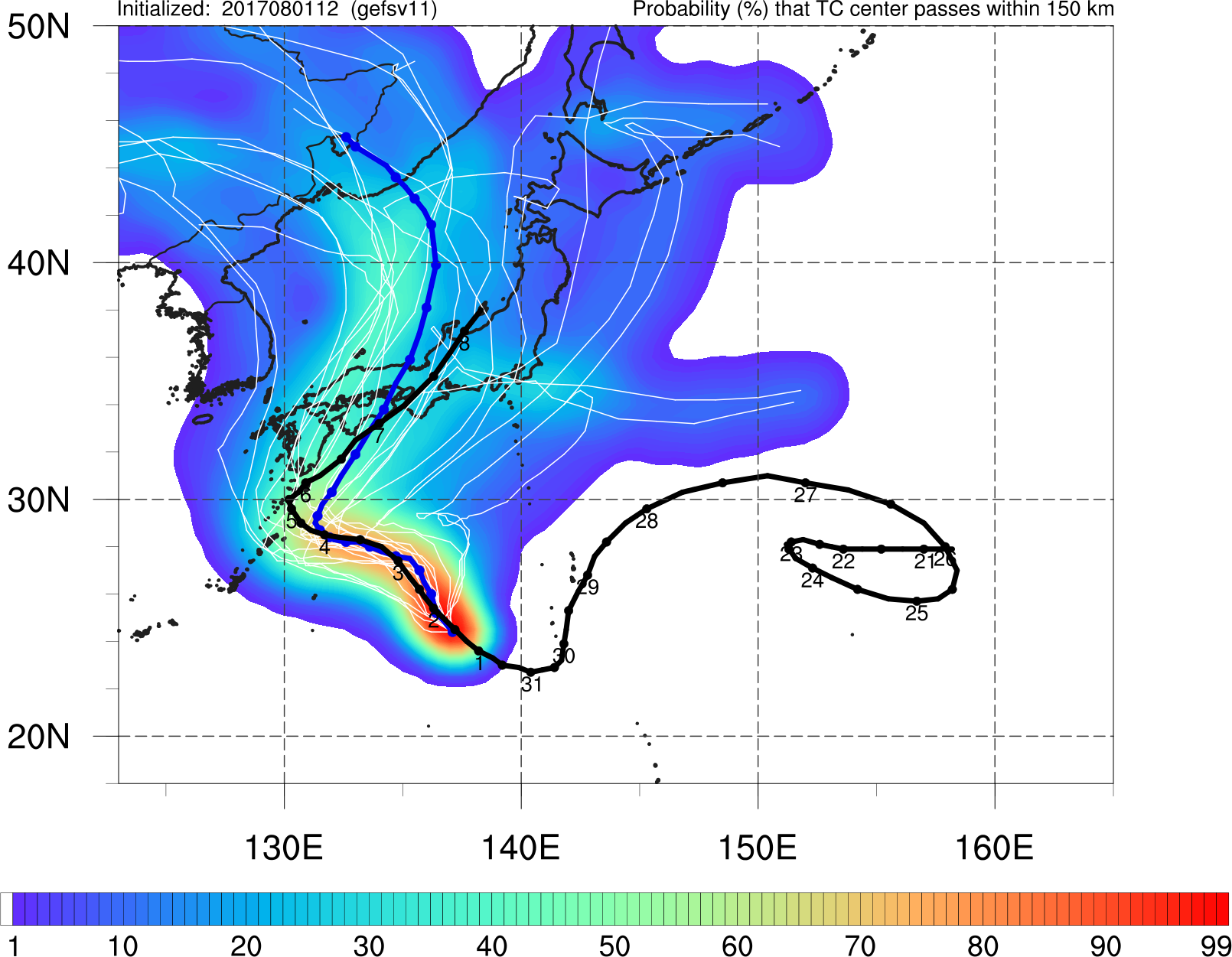 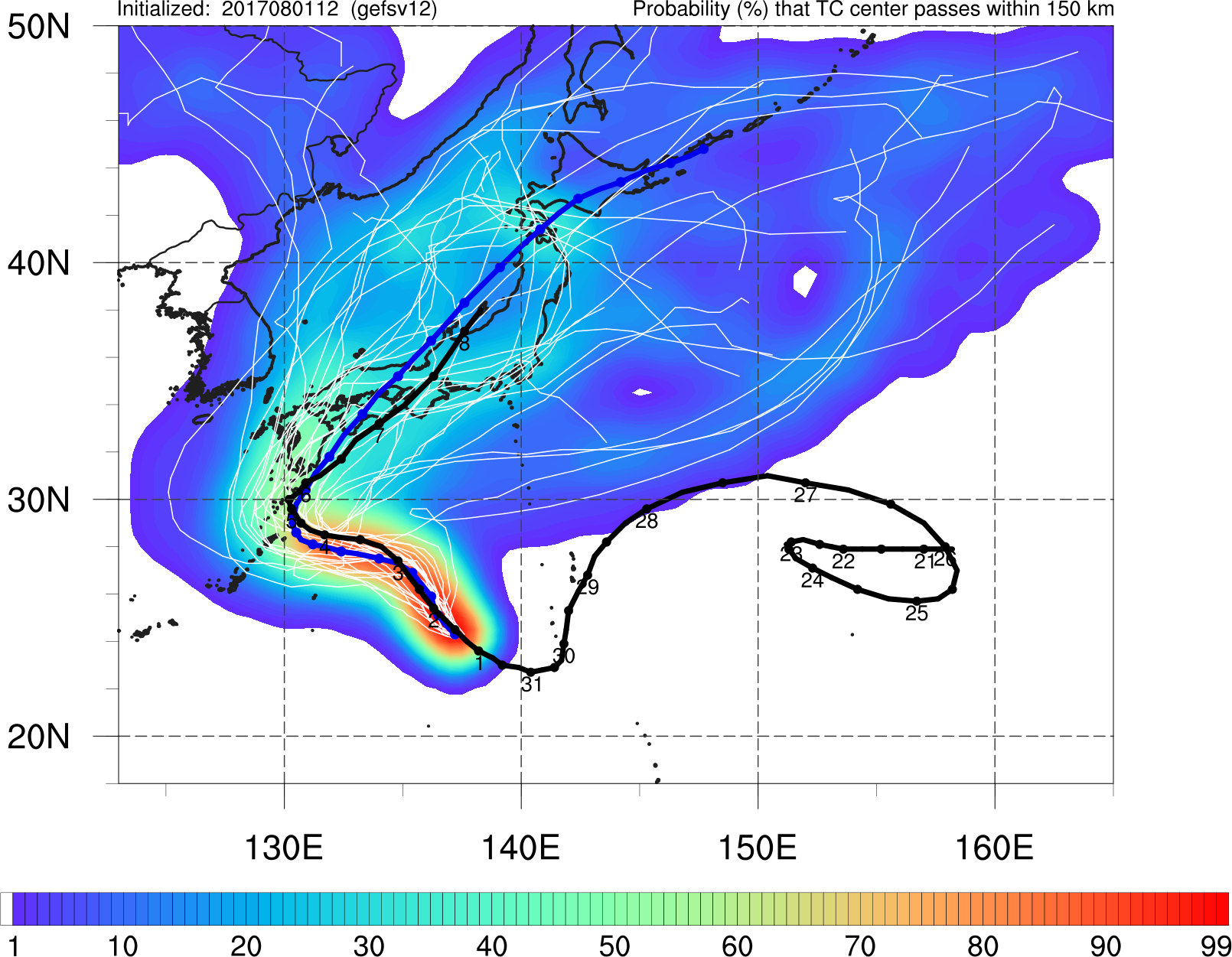 GEFSv12
GEFSv11
GEFSv12 mean track is more accurate than GEFSv11, especially at NE turn towards Japan, whereas GEFSv11 mean track veers off to NW
25
NATIONAL OCEANIC AND ATMOSPHERIC ADMINISTRATION
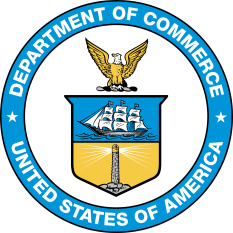 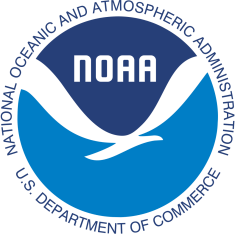 GEFSv12 Tropical Cyclone Highlights
GEFSv11 Wins 

                         Hurricane Barry (July 2019)			    
                          Hurricane Lane (Aug 2018)
 				Hurricane Walaka (Sep/Oct 2018)
26
Hurricane Barry
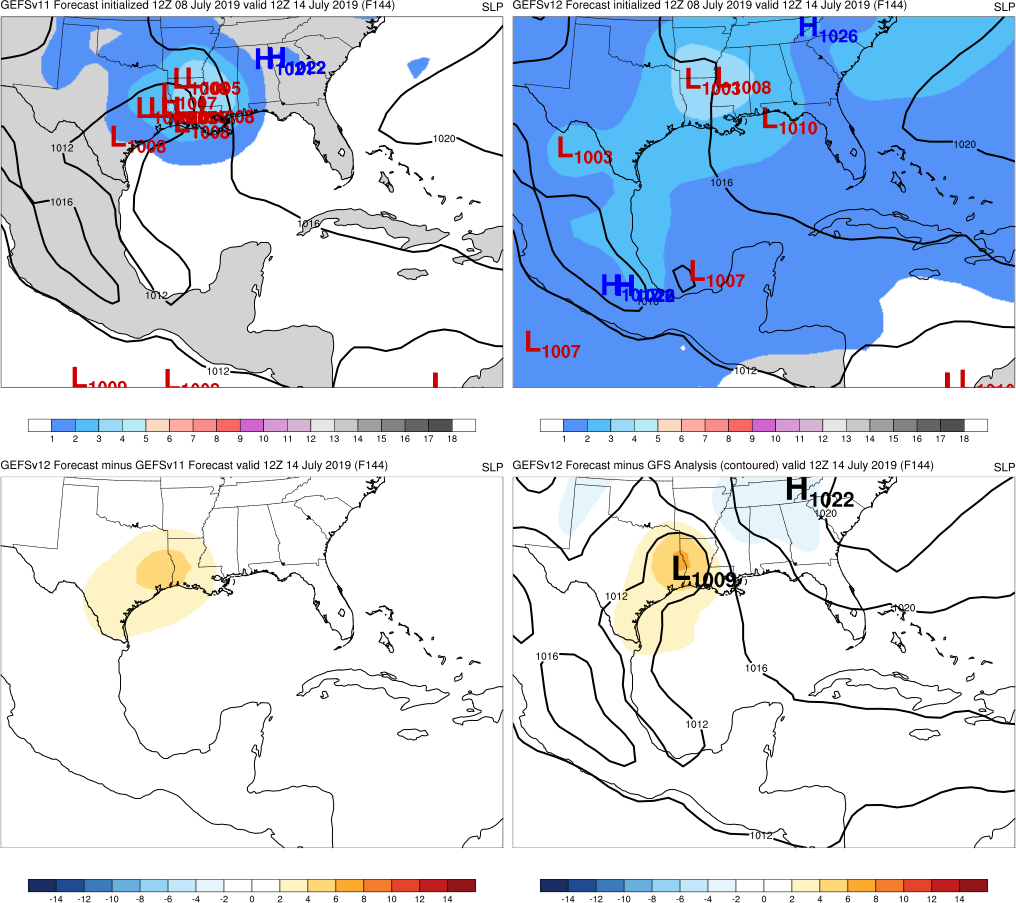 Init.: 12Z 7/8/2019 (F144)
F144: Many more GEFSv11 members       forecast Barry’s approximate location   compared to GEFSv12 members

  F120-F072: GEFSv11 continues to better forecast Barry’s location while some GEFSv12 members indicate landfall in southern TX
GEFSv11
GEFSv12
v12−v11
GFS Anl.
27
Hurricane Barry
Init.: 00Z 7/11/2019
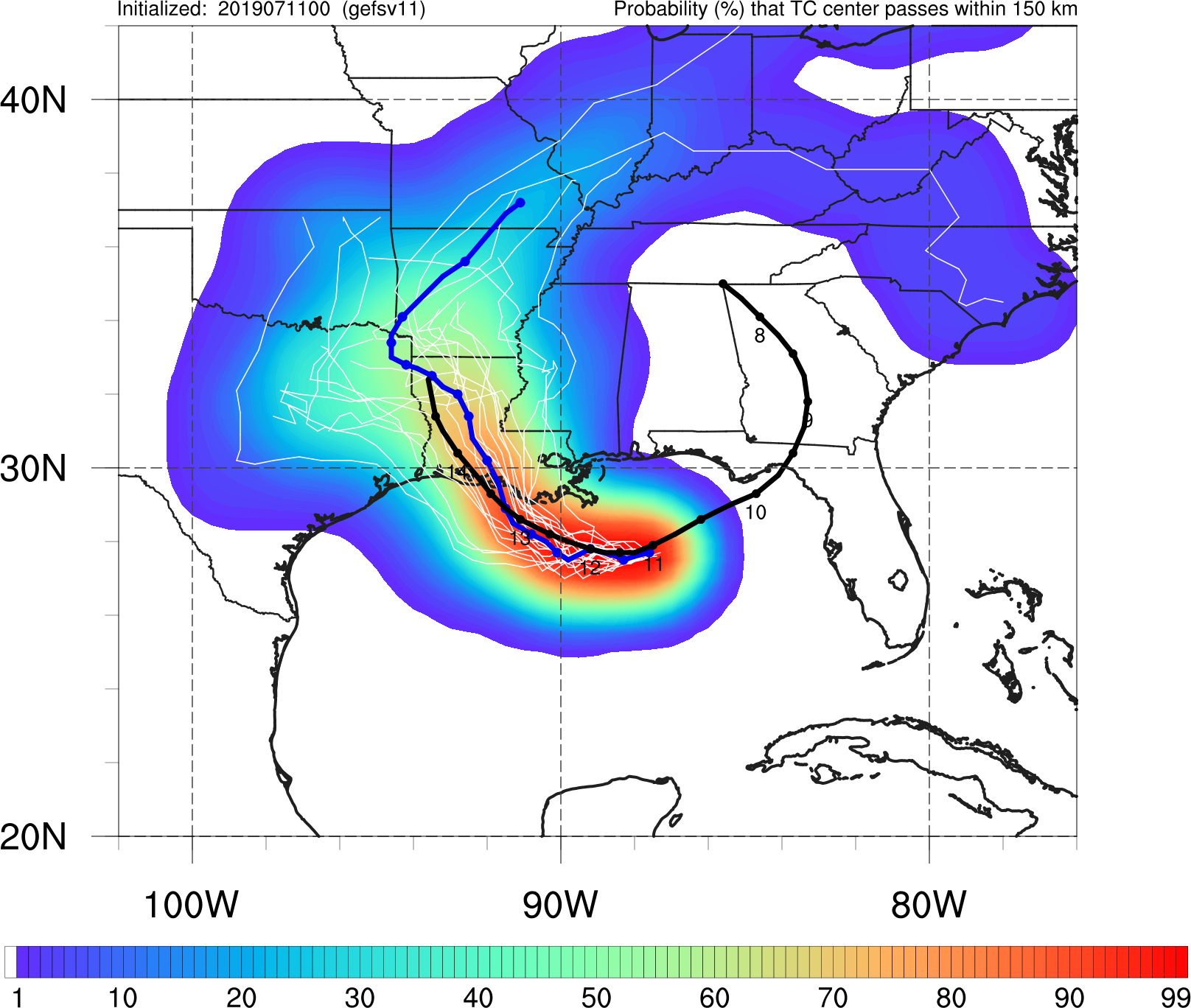 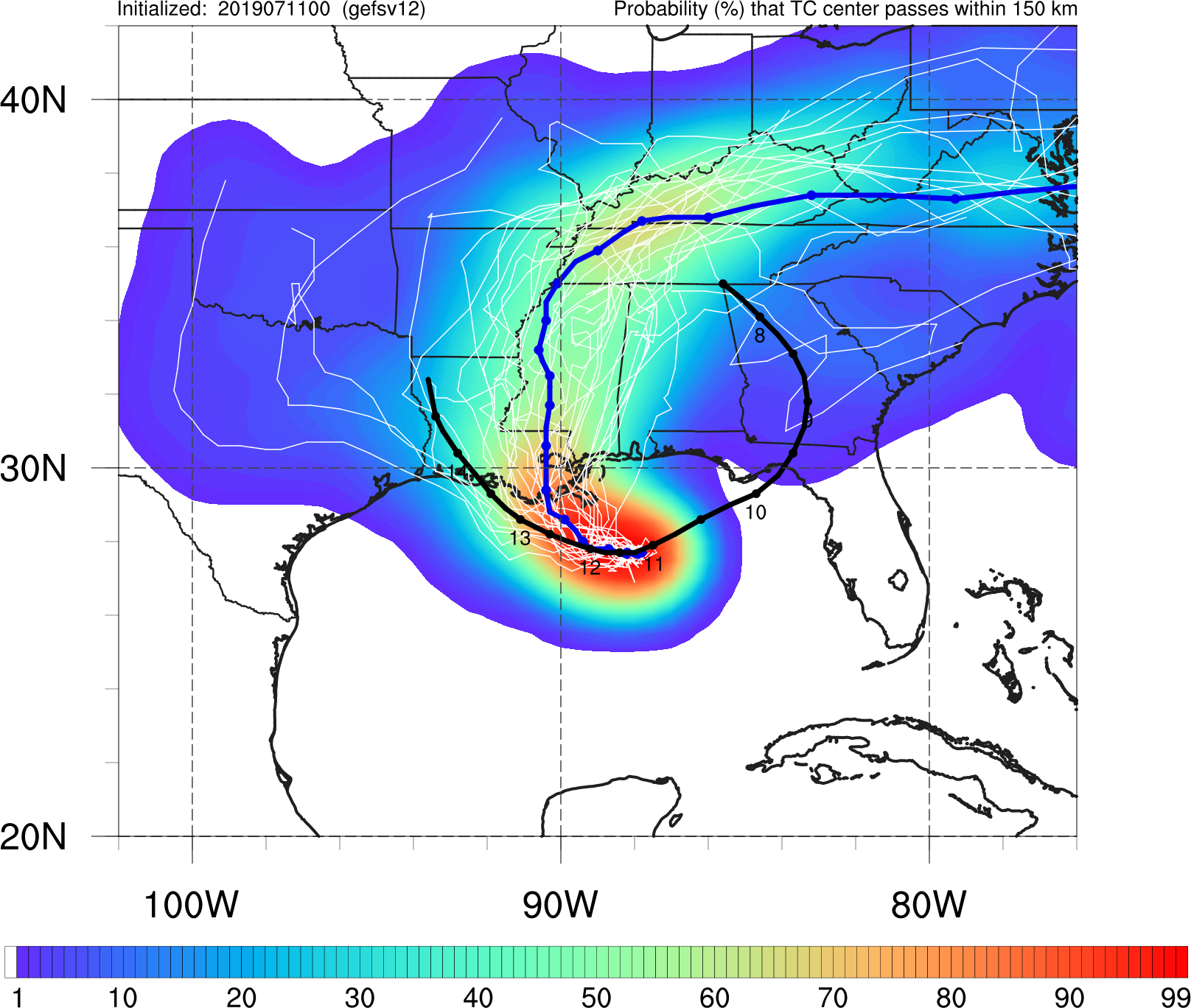 GEFSv11
GEFSv12
GEFSv11 mean track and landfall location are much more accurate than GEFSv12
  GEFSv12 mean track is too far east, incorrectly tracking over MS
28
NATIONAL OCEANIC AND ATMOSPHERIC ADMINISTRATION
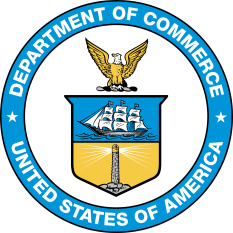 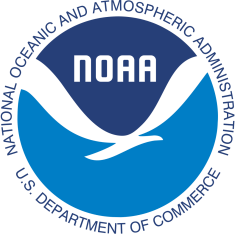 GEFSv12 Tropical Cyclone Highlights
GEFSv11 Wins 

                          Hurricane Barry (July 2019)			    
                         Hurricane Lane (Aug 2018)
 				Hurricane Walaka (Sep/Oct 2018)
29
Hurricane Lane
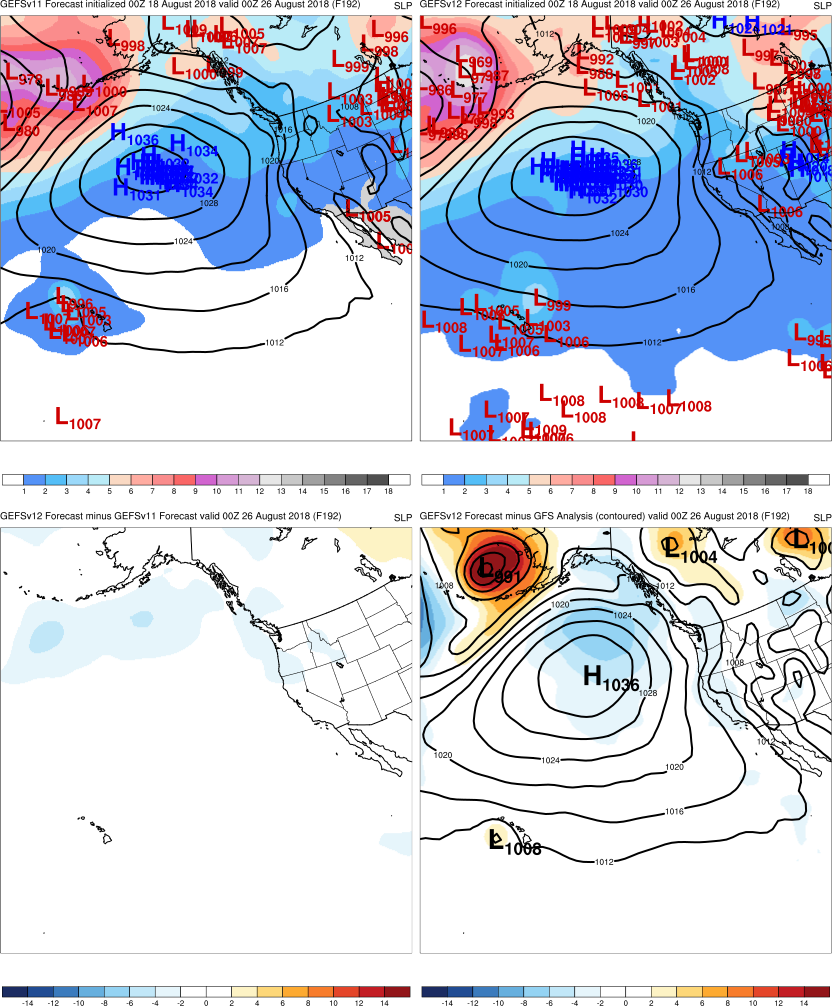 GEFSv12
GEFSv11
Init.: 00Z 8/18/2018 (F192)
GEFSv11 members have better focus on cyclone location near Hawaii; GEFSv12 members are very spread out
v12−v11
GFS Anl.
30
Hurricane Lane
Init.: 00Z 8/22/2018
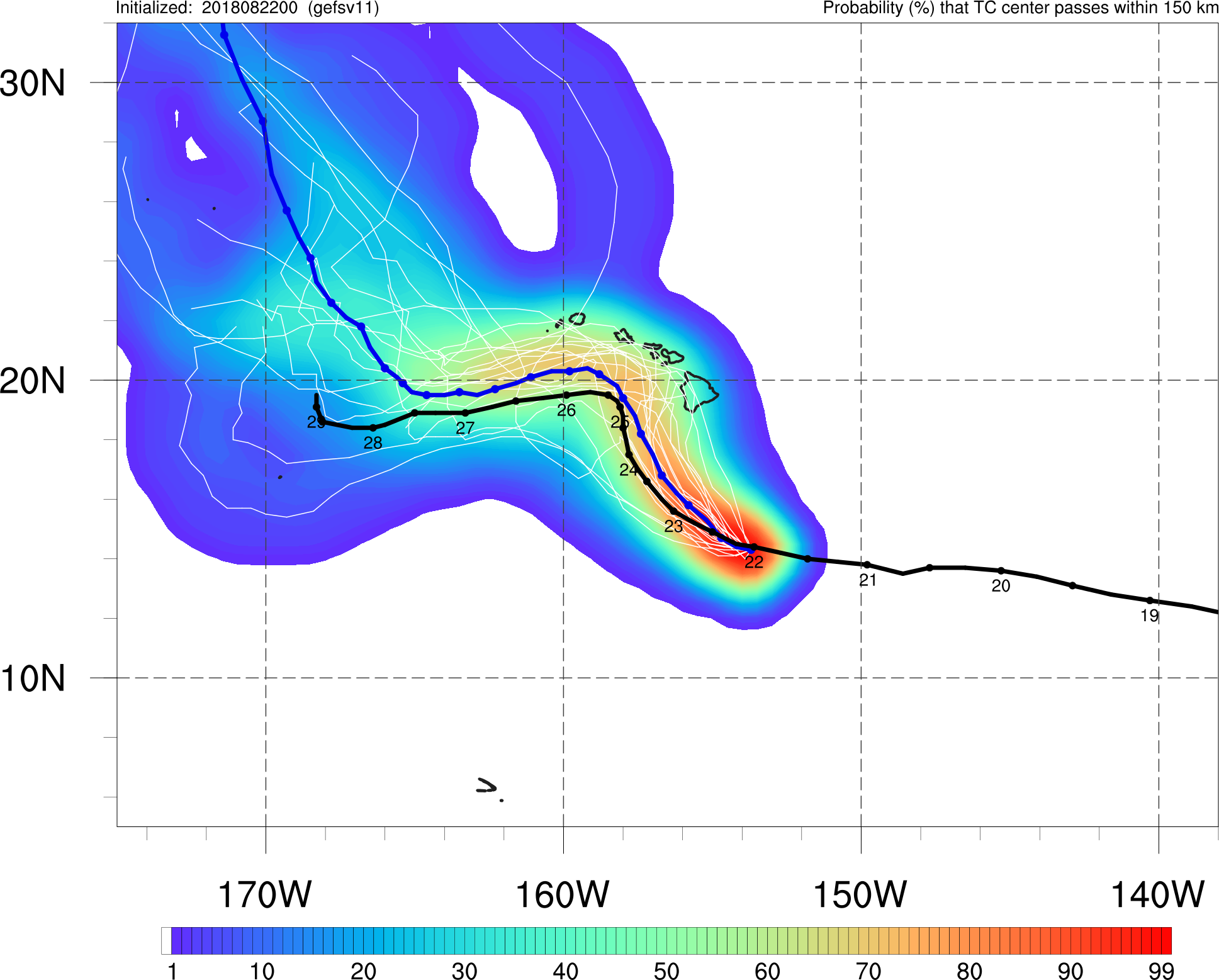 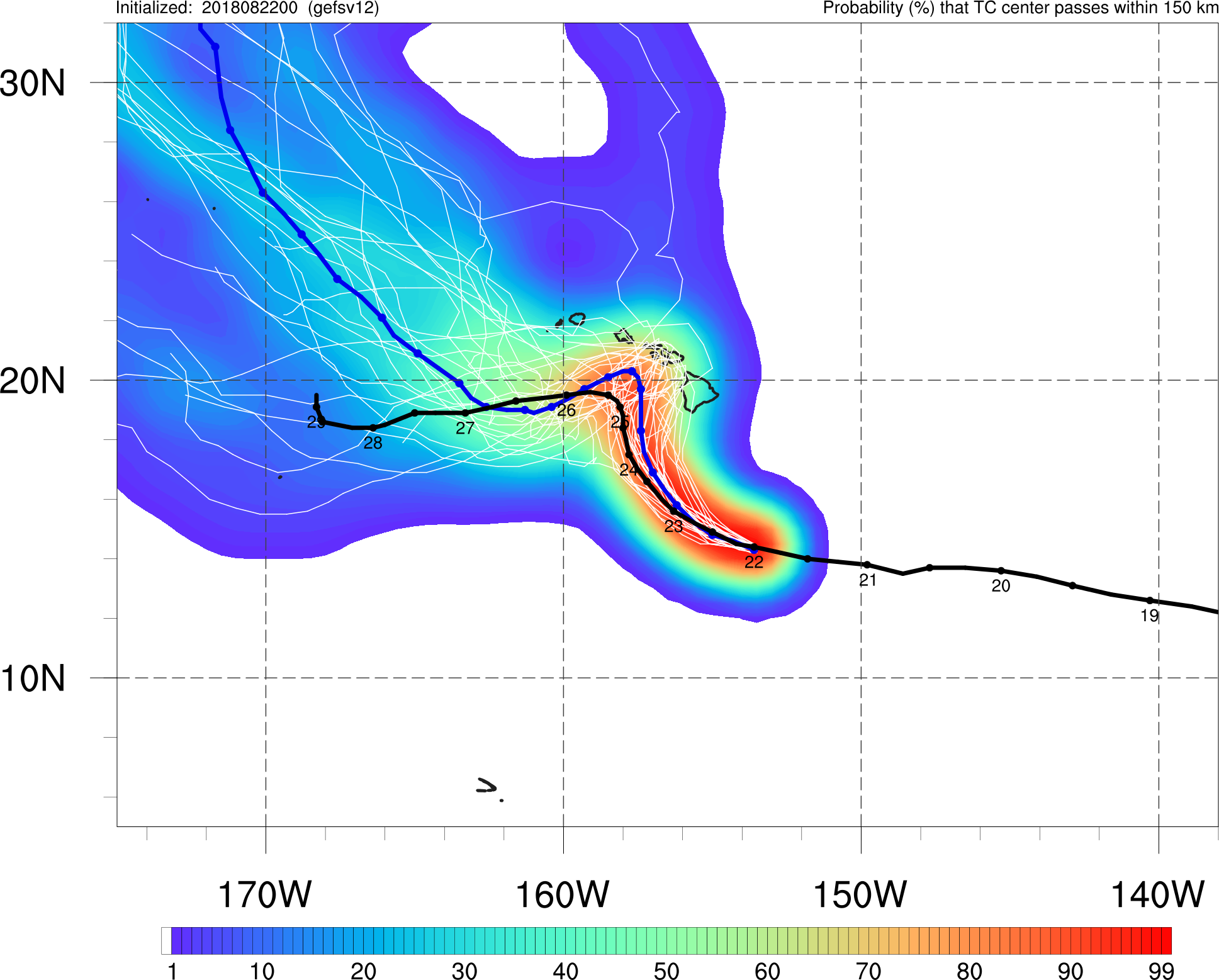 GEFSv12
GEFSv11
GEFSv12 mean track and members indicate a much stronger (and incorrect) threat to the Hawaiian Islands 
  GEFSv11 mean is closer to Best Track at peak of turn
31
NATIONAL OCEANIC AND ATMOSPHERIC ADMINISTRATION
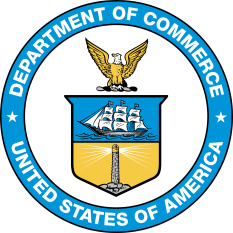 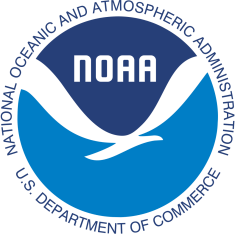 GEFSv12 Tropical Cyclone Highlights
GEFSv11 Wins 

                         Hurricane Barry (July 2019)			    
                          Hurricane Lane (Aug 2018)
 			    Hurricane Walaka (Sep/Oct 2018)
32
Hurricane Walaka
Init.: 00Z 9/28/2018
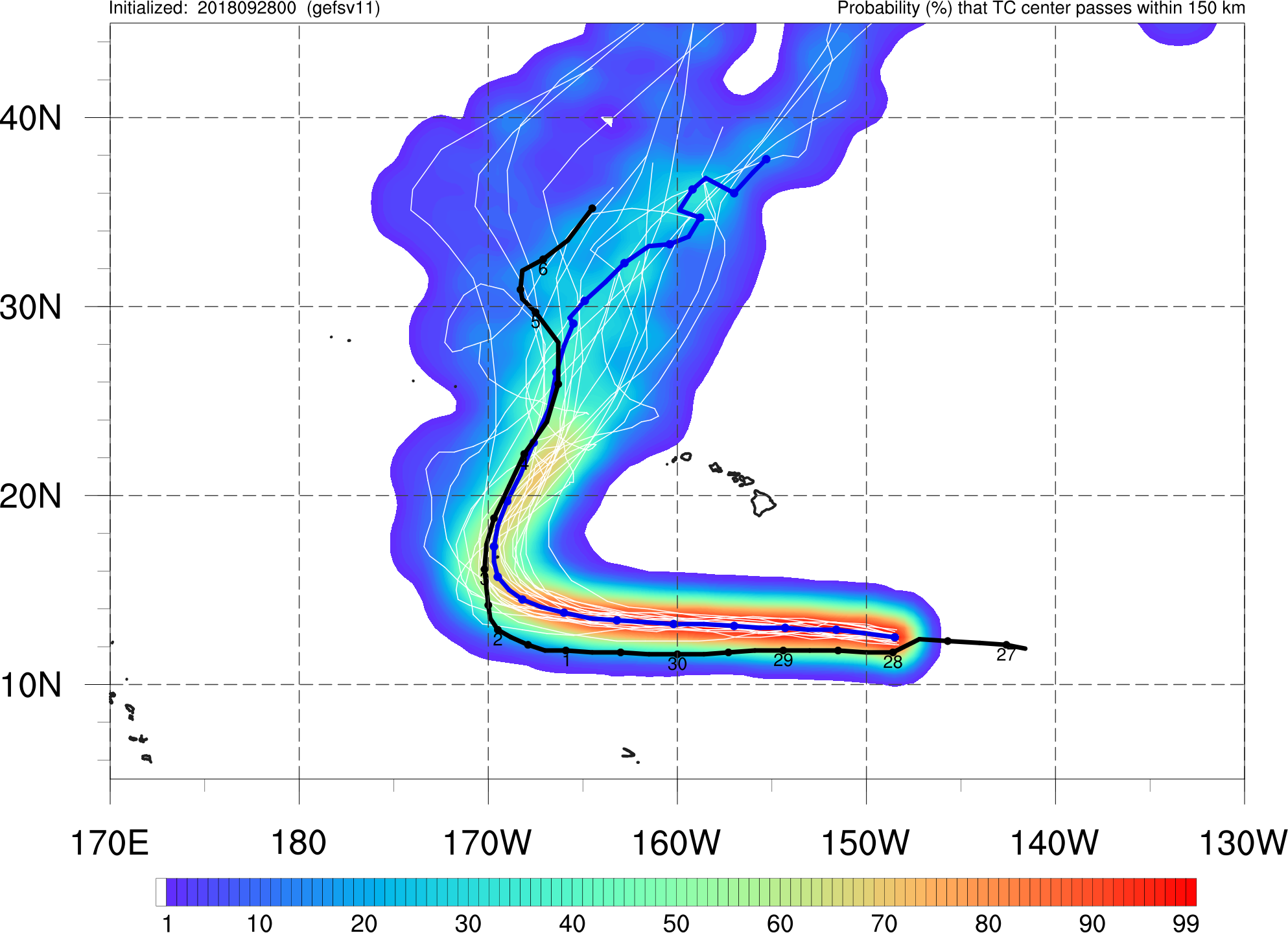 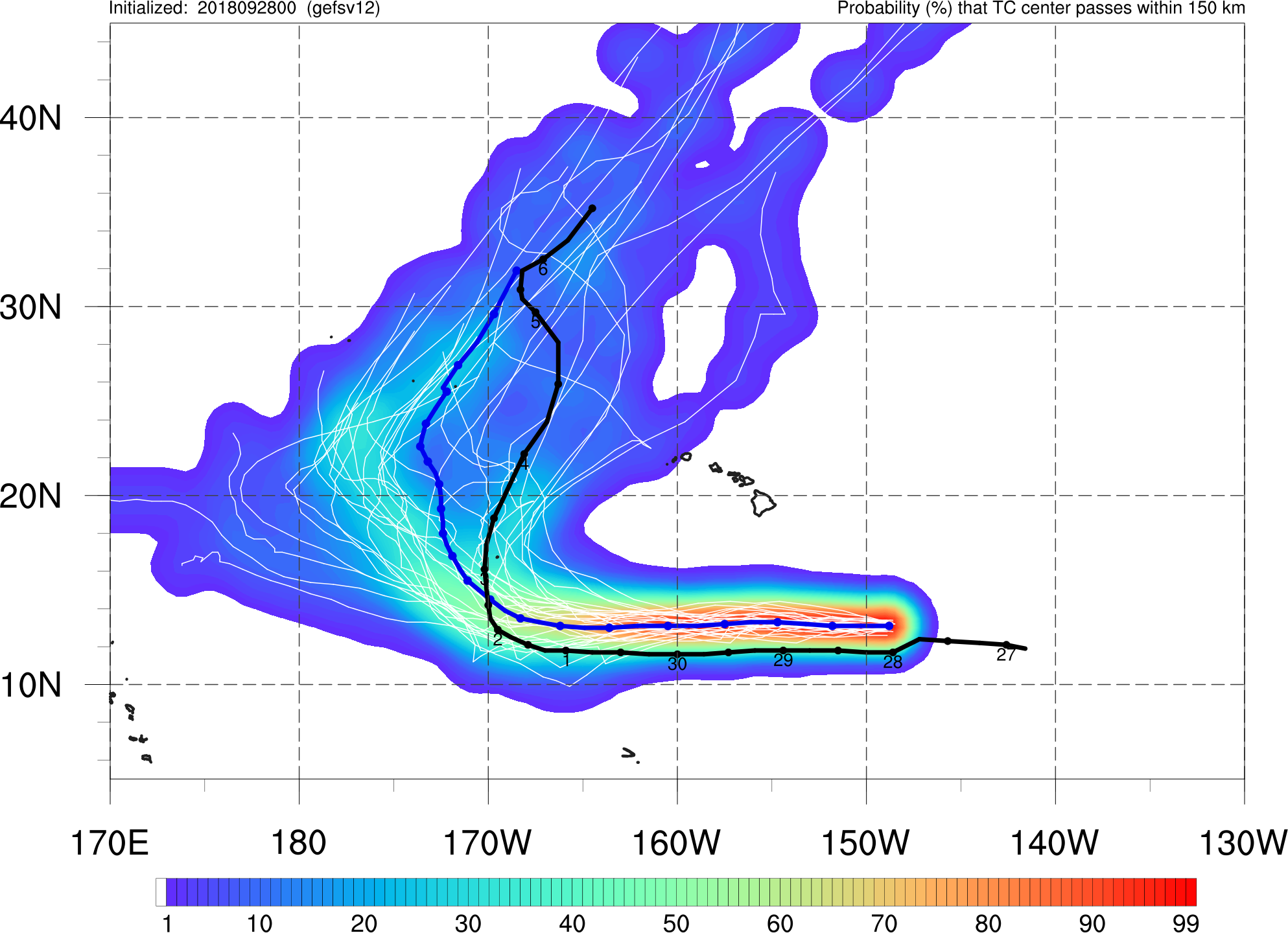 GEFSv11
GEFSv12
GEFSv12 and GEFSv11 both signal little to no threat to the main Hawaiian Islands 
  GEFSv11 mean better matches Best Track, with GEFSv12 mean being too far west
  GEFSv12 track forecasts have higher spread than GEFSv11 track forecasts
33
Hurricane Walaka
Init.: 00Z 9/30/2018
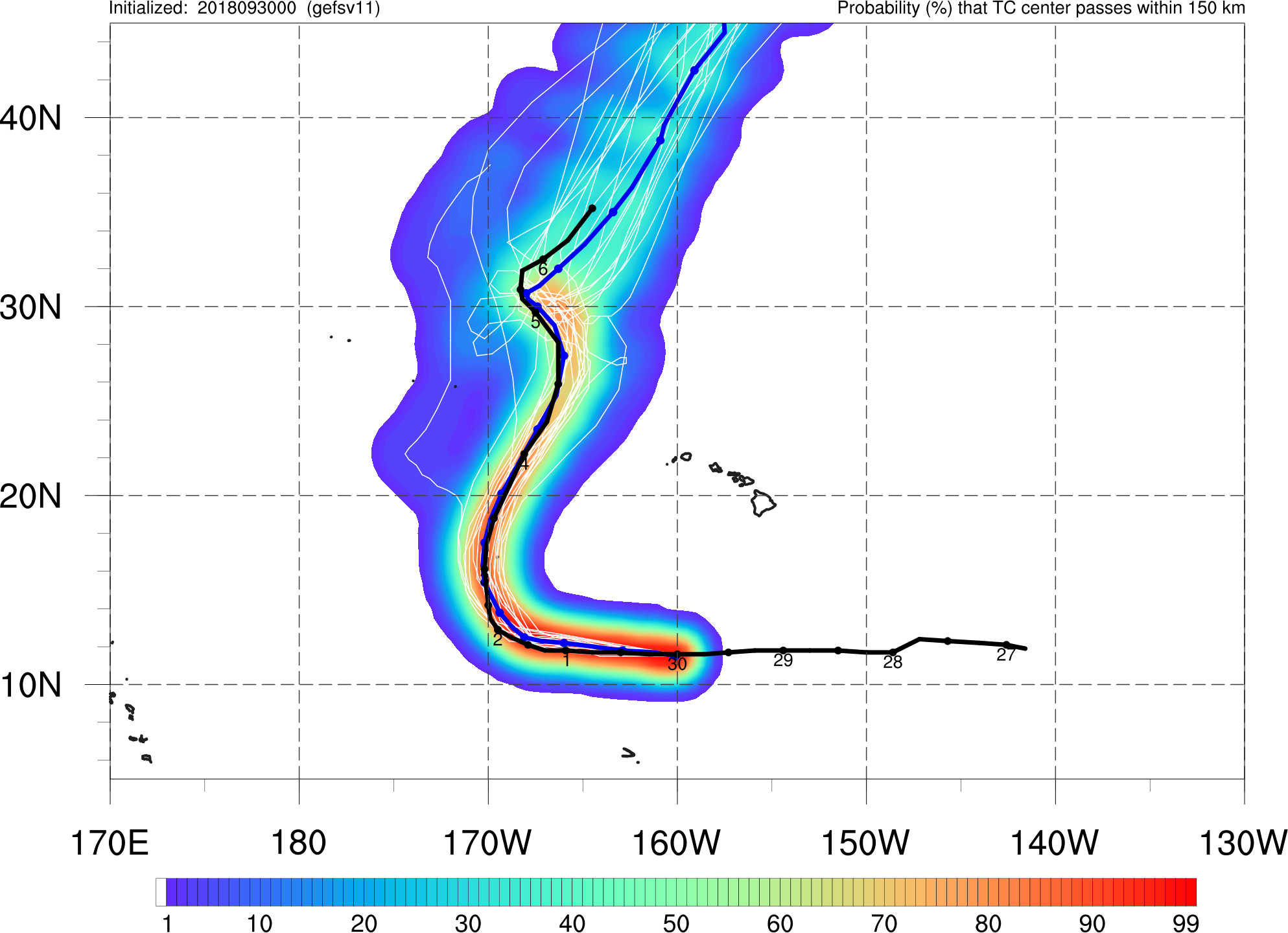 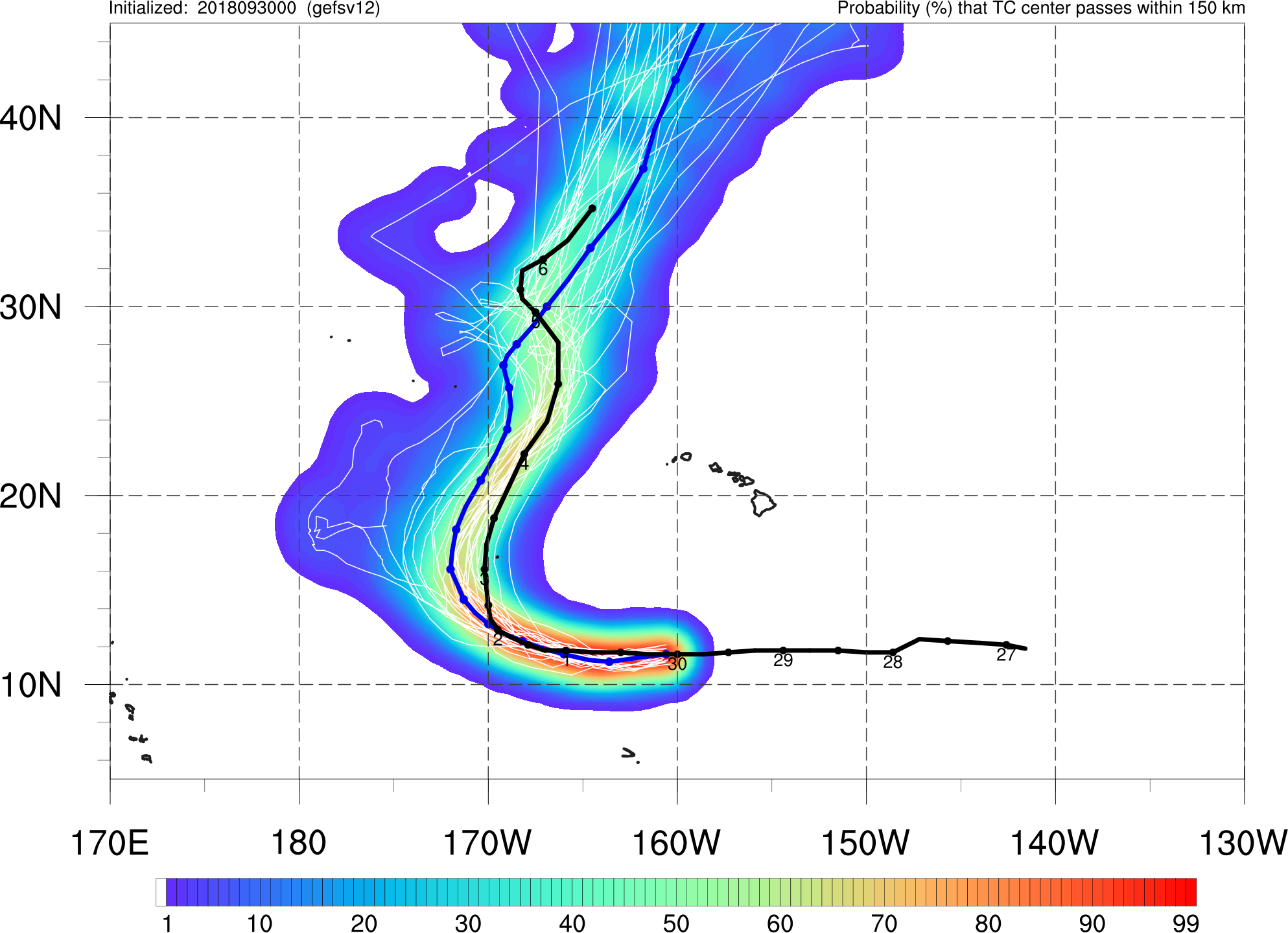 GEFSv12
GEFSv11
GEFSv11 mean better matches Best Track, even capturing turns later in track  
  GEFSv12 mean is still too far west
34
NATIONAL OCEANIC AND ATMOSPHERIC ADMINISTRATION
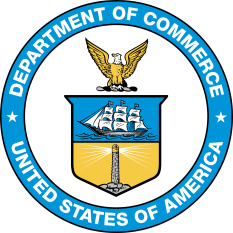 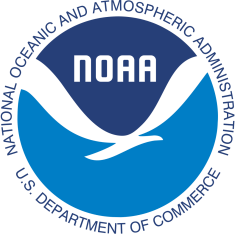 GEFSv12 Tropical Cyclone Highlights
Mixed Results 

				    Hurricane Irma (Sep 2017)
 			         Hurricane Maria (Sep 2017)
35
Hurricane Irma
Init.: 12Z 9/3/2017
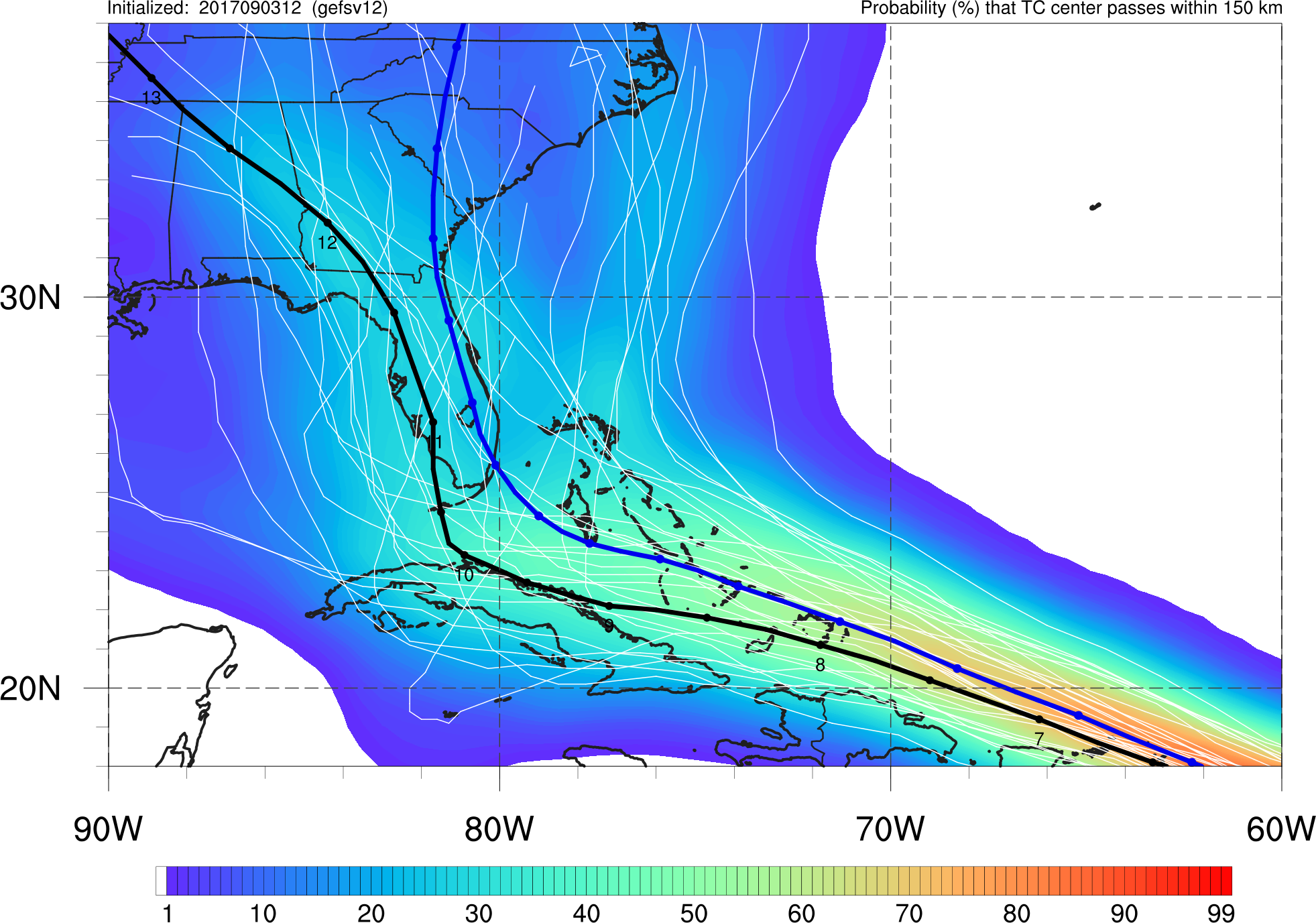 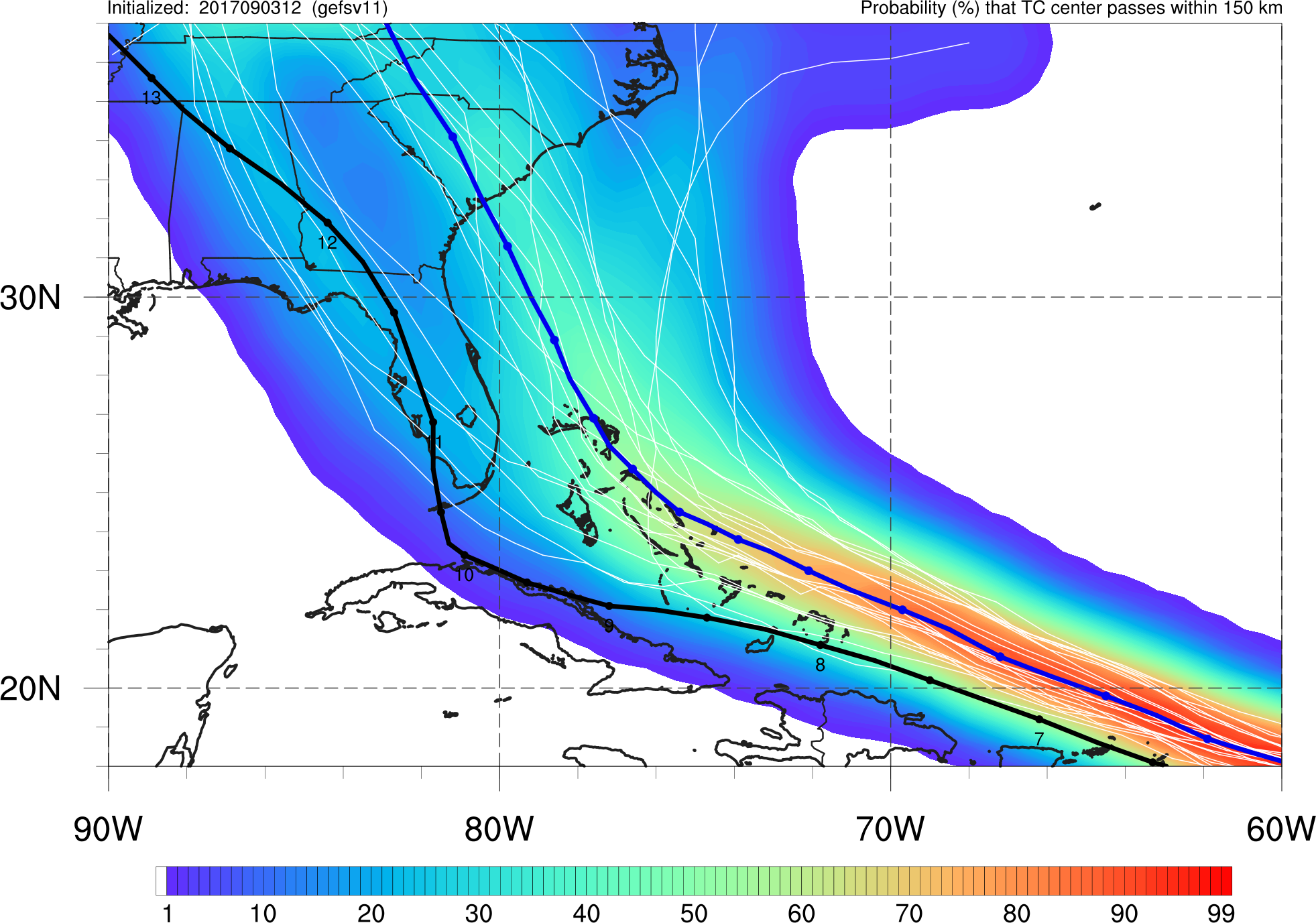 GEFSv12
GEFSv11
GEFSv12 mean track is correctly further left, capturing landfall and track through FL
  GEFSv11 mean track is too far east of Best Track, missing FL landfall
36
Hurricane Irma
Init.: 00Z 9/5/2017
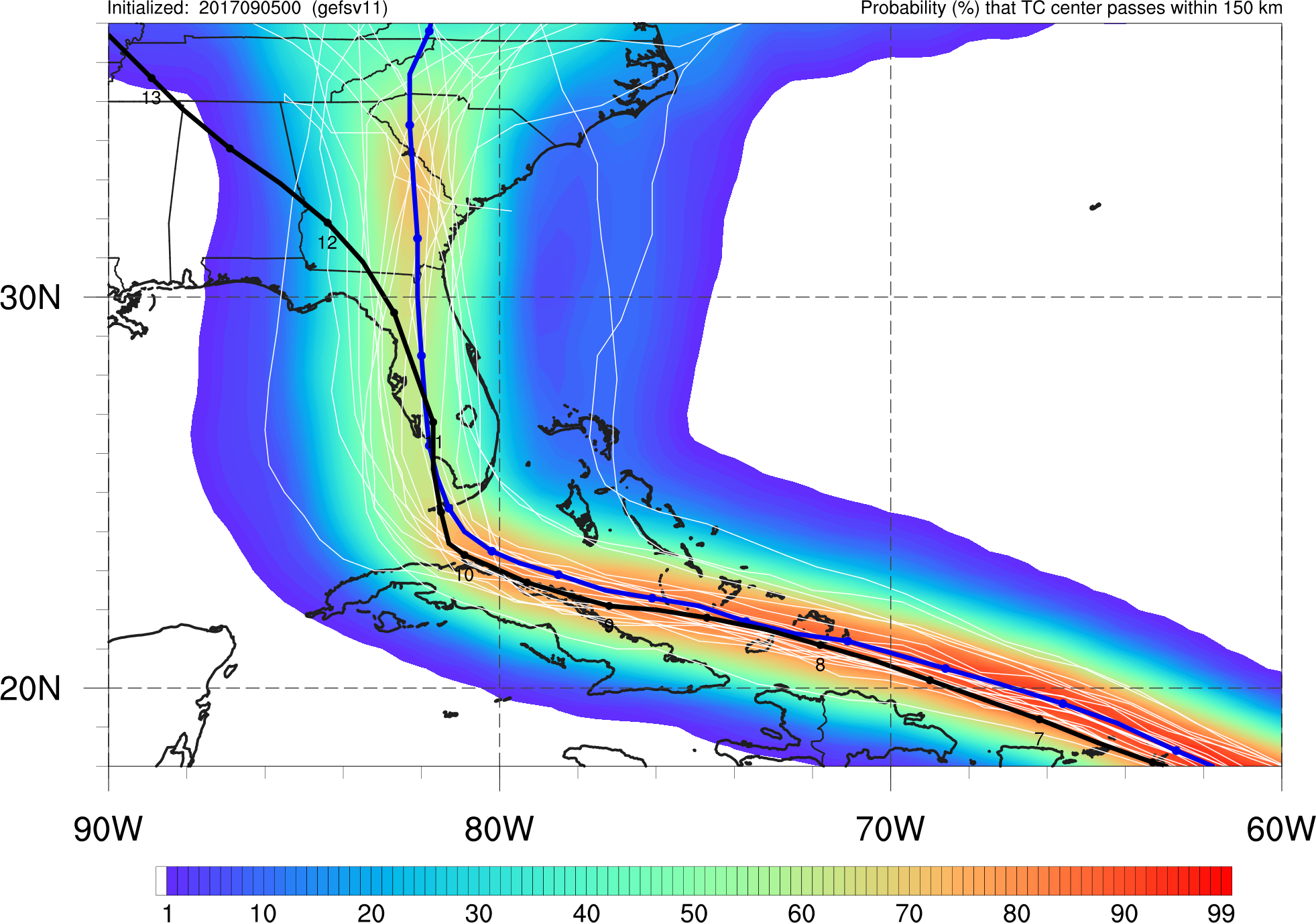 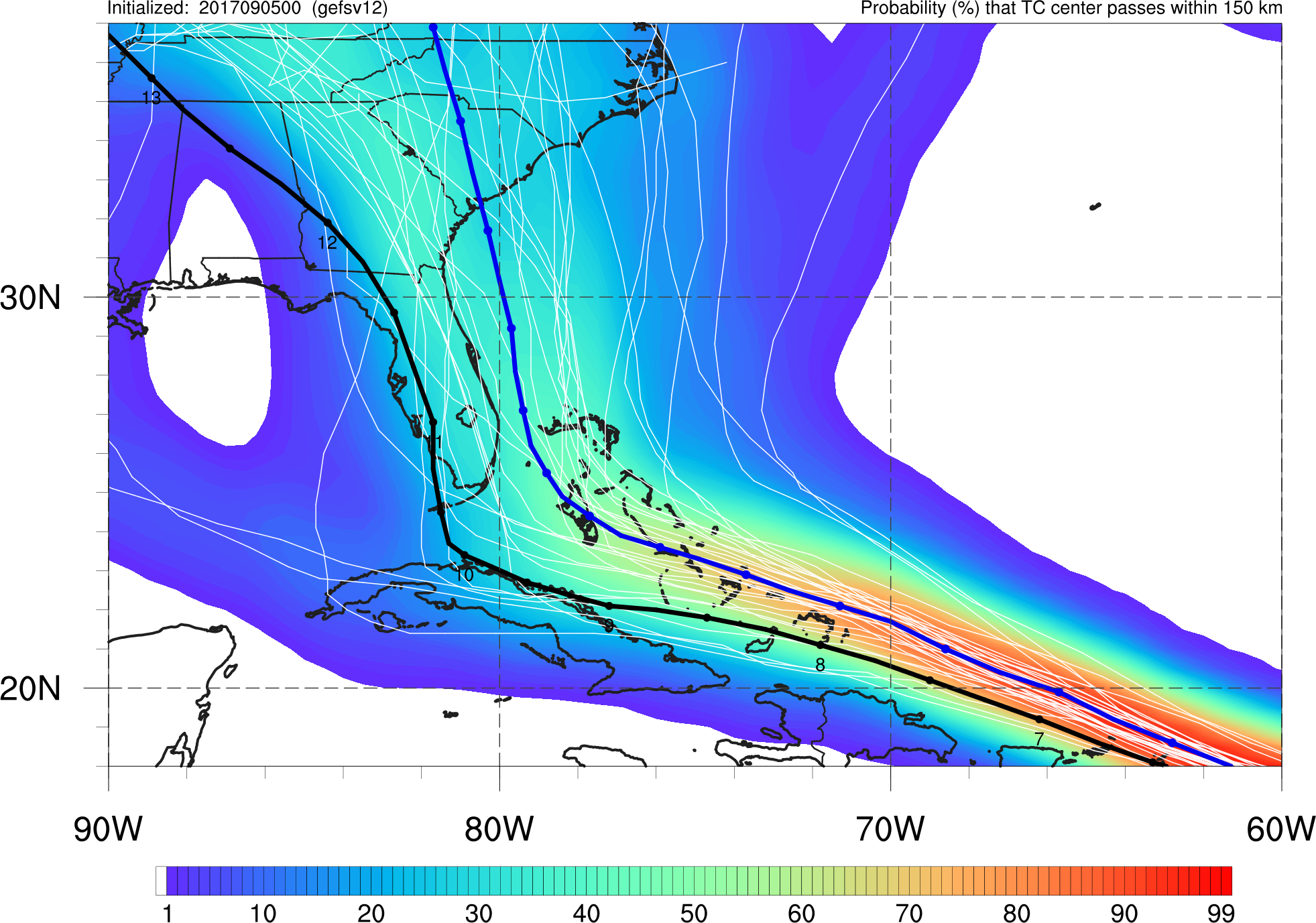 GEFSv12
GEFSv11
GEFSv11 mean track is correctly further left, capturing landfall and track through FL
  GEFSv12 mean track and many members are too far east, missing FL landfall
37
NATIONAL OCEANIC AND ATMOSPHERIC ADMINISTRATION
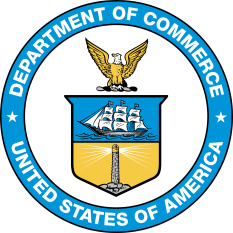 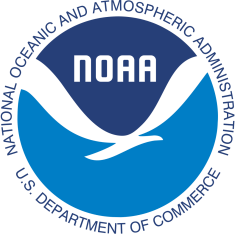 GEFSv12 Tropical Cyclone Highlights
Mixed Results 

				    Hurricane Irma (Sep 2017)
 			        Hurricane Maria (Sep 2017)
38
Hurricane Maria
Init.: 12Z 9/17/2017
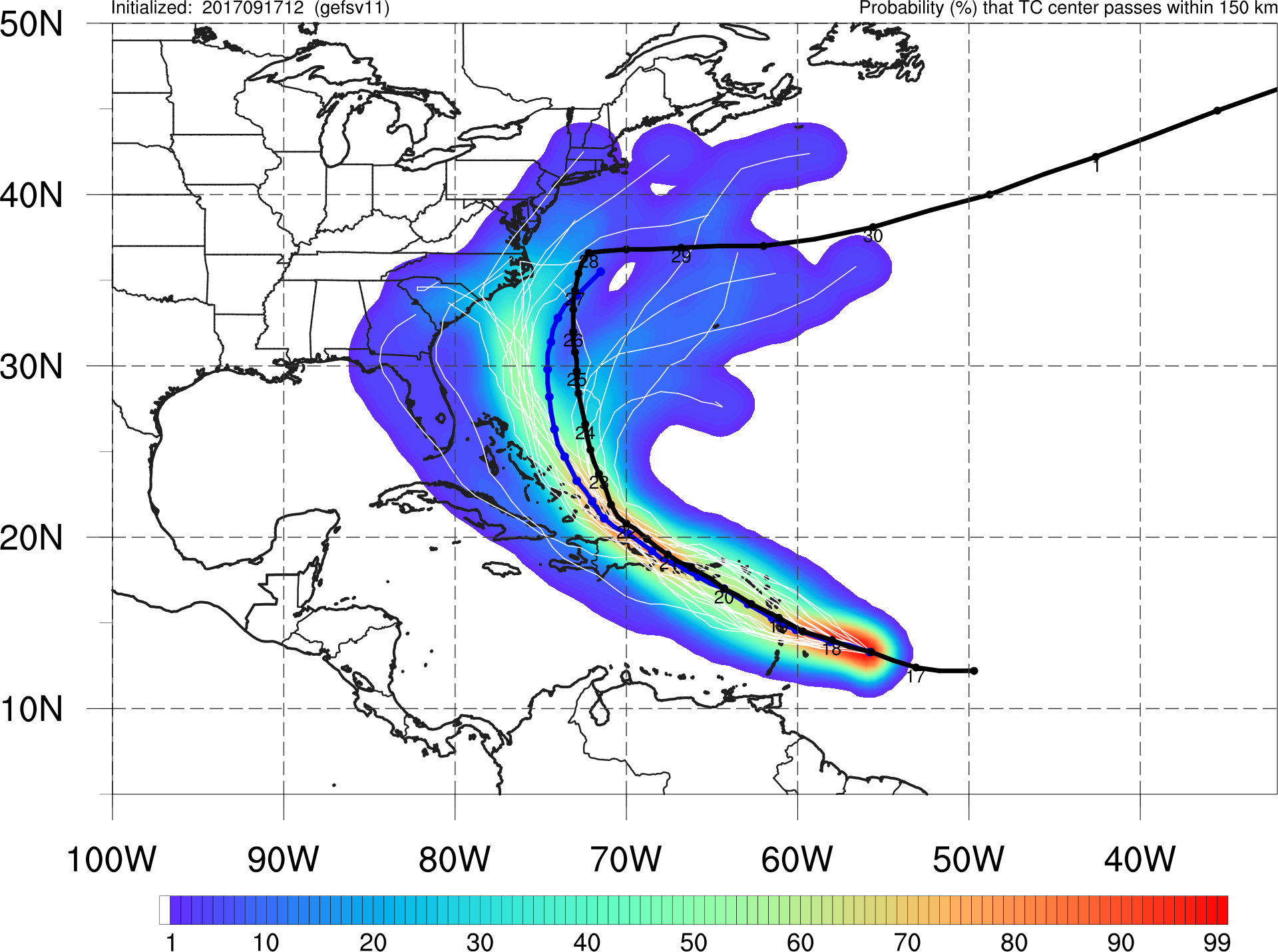 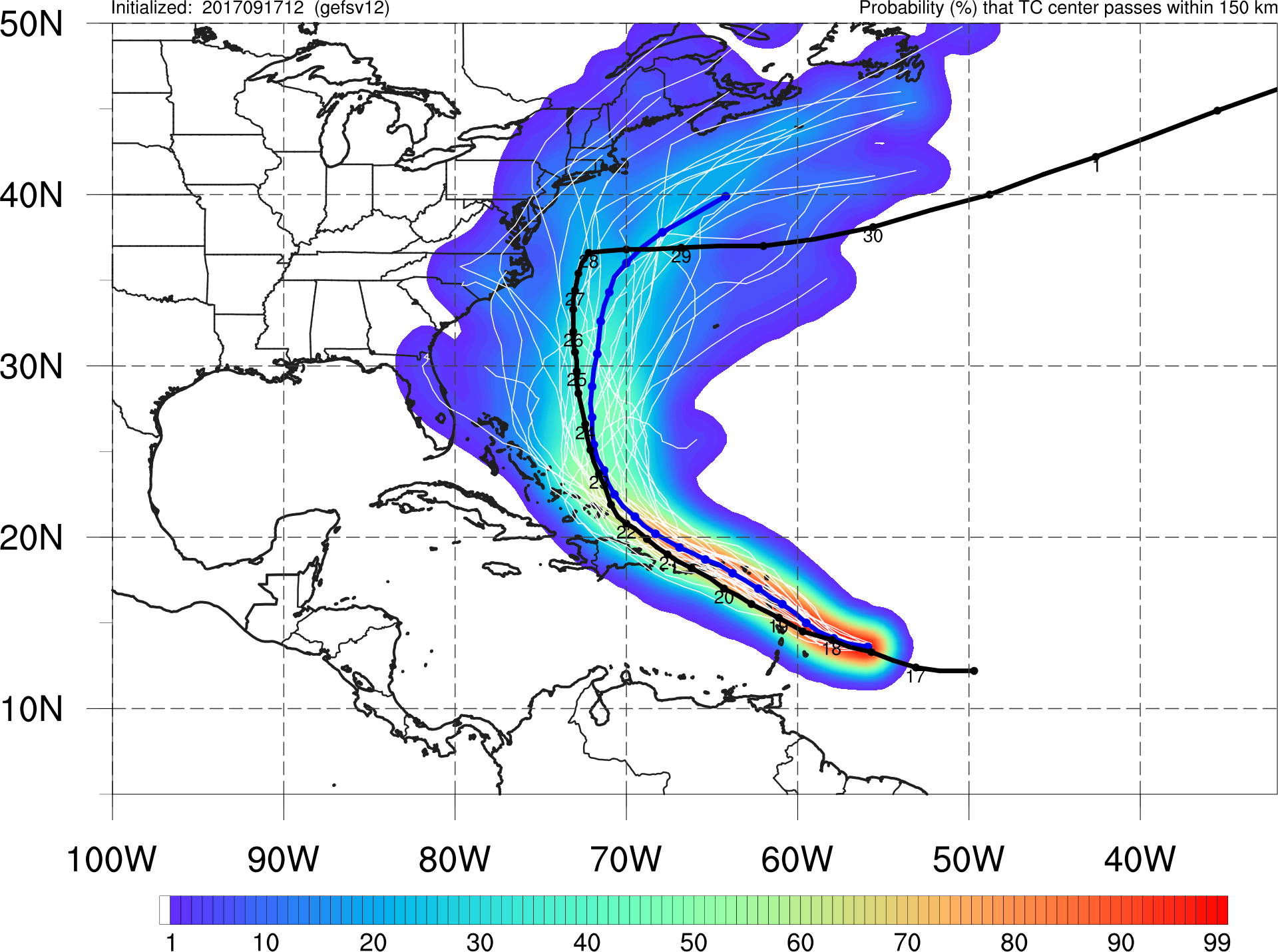 GEFSv12
GEFSv11
GEFSv12
GEFSv11
GEFSv11 mean track is closer to Best Track near Puerto Rico while GEFSv12 has right-of-track bias
  However, GEFSv12 mean track north of Dominican Republic is closer to Best Track while GEFSv11 has left-of-track bias
39
NATIONAL OCEANIC AND ATMOSPHERIC ADMINISTRATION
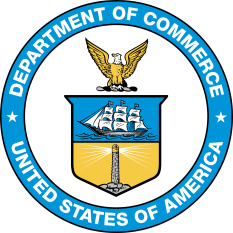 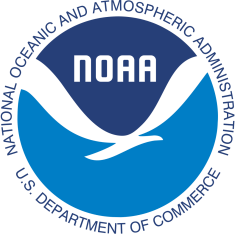 GEFSv12 TC Highlights: Summary
Overall, GEFSv12 forecasted TC track better than GEFSv11 for Hurricanes Harvey, Dorian, and Noru
With increased spread, GEFSv12 more frequently captured the Best Track within its envelope

Overall, GEFSv11 forecasted TC track better than GEFSv12 for Hurricanes Lane, Walaka, and Barry
With reduced spread (and a correct forecast), GEFSv11 provided a more useful forecast

For some cases such as Hurricanes Irma and Maria, GEFSv12 did not provide consistently better or worse guidance than GEFSv11
Consolidates NCEP/EMC verification and evaluation functions to efficiently and consistently support all modeling groups 
Removes evaluation functions from the model science chain of command, ensuring independent model evaluations
40
NATIONAL OCEANIC AND ATMOSPHERIC ADMINISTRATION
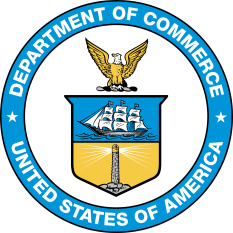 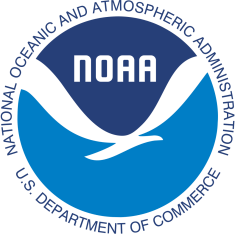 GEFSv12 Tropical Cyclones:
Strengths and Concerns
NATIONAL OCEANIC AND ATMOSPHERIC ADMINISTRATION
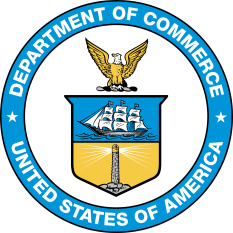 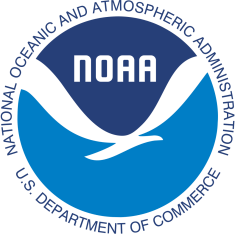 GEFSv12 Tropical Cyclones: Strengths
Increased spread in tropical cyclone (TC) tracks

Overall, captures threats from TCs at longer lead times

Overall, improved location of QPF maxima
NATIONAL OCEANIC AND ATMOSPHERIC ADMINISTRATION
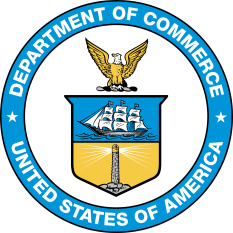 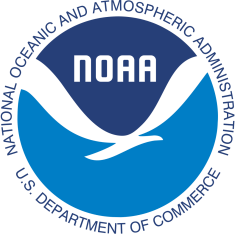 Strengths: Increased Spread in TC tracks
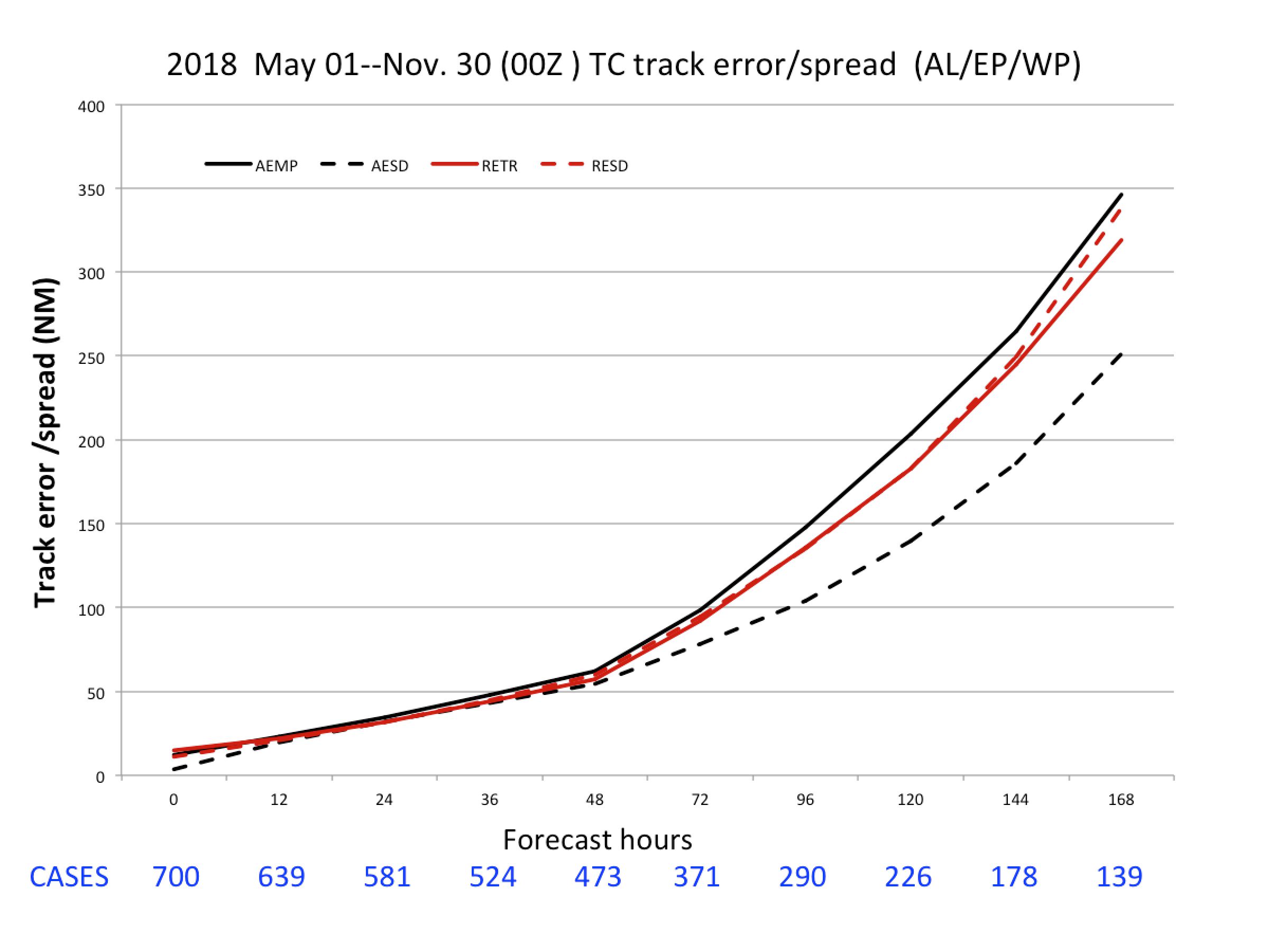 Lower RMSE in GEFSv12 at    most lead times (Days 3–7)

Increased spread in GEFSv12   at most lead times (Days 3–7)

GEFSv11 is underdispersive   (separation between black lines)
GEFSv12 is not underdispersive,   giving a better representation of    the range of possible outcomes   (red lines on top of each other)
GEFSv11 RMSE
GEFSv11 SpreadGEFSv12 RMSE
GEFSv12 Spread
Image provided by Jiayi Peng
NATIONAL OCEANIC AND ATMOSPHERIC ADMINISTRATION
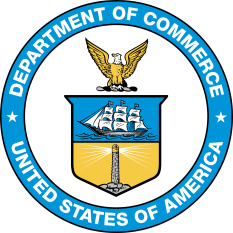 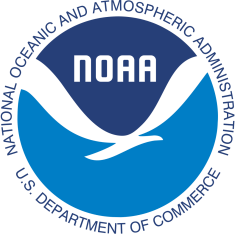 Strengths: Increased Spread in TC tracks
Irma Init: 12Z 8/31/17
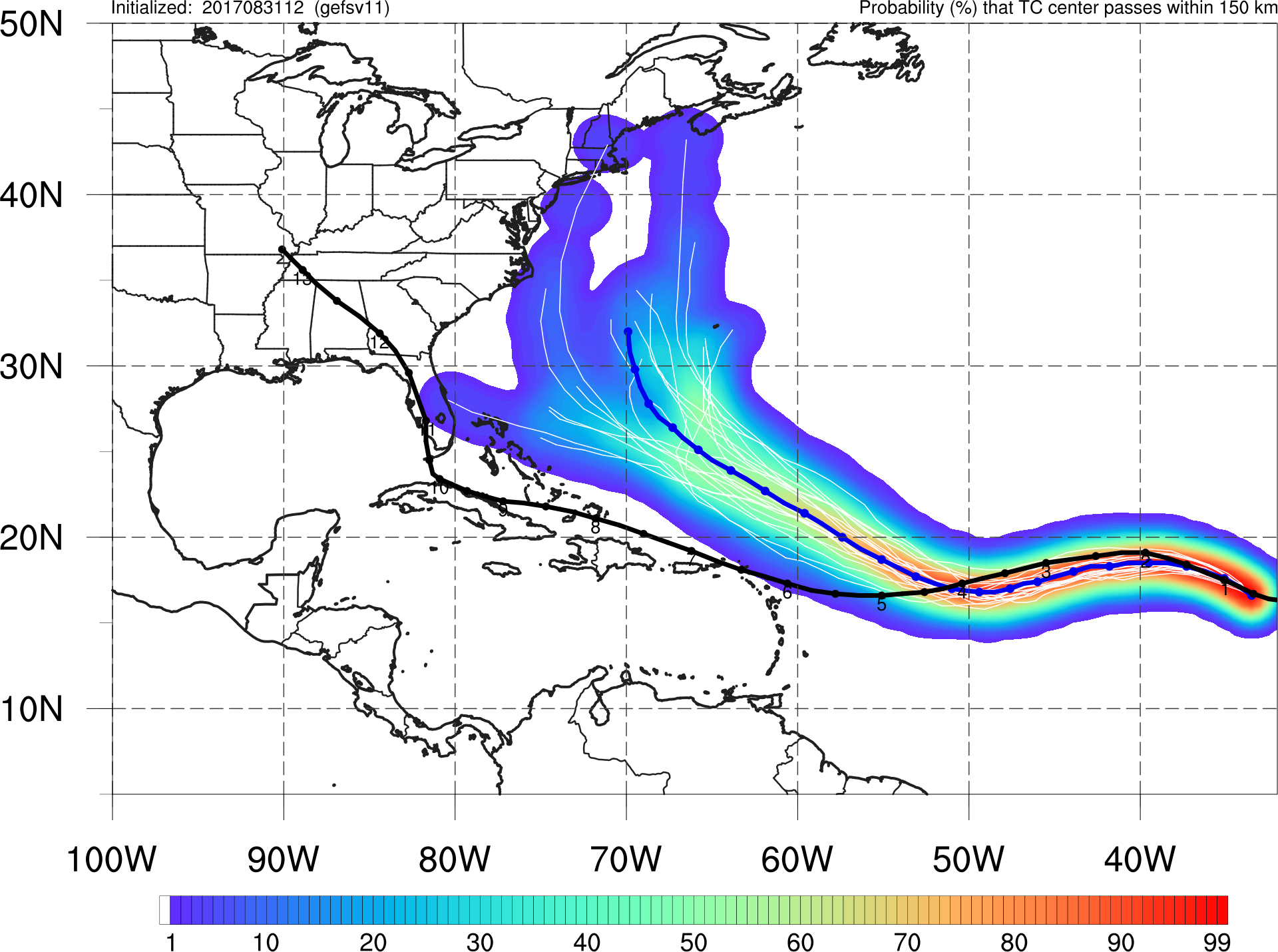 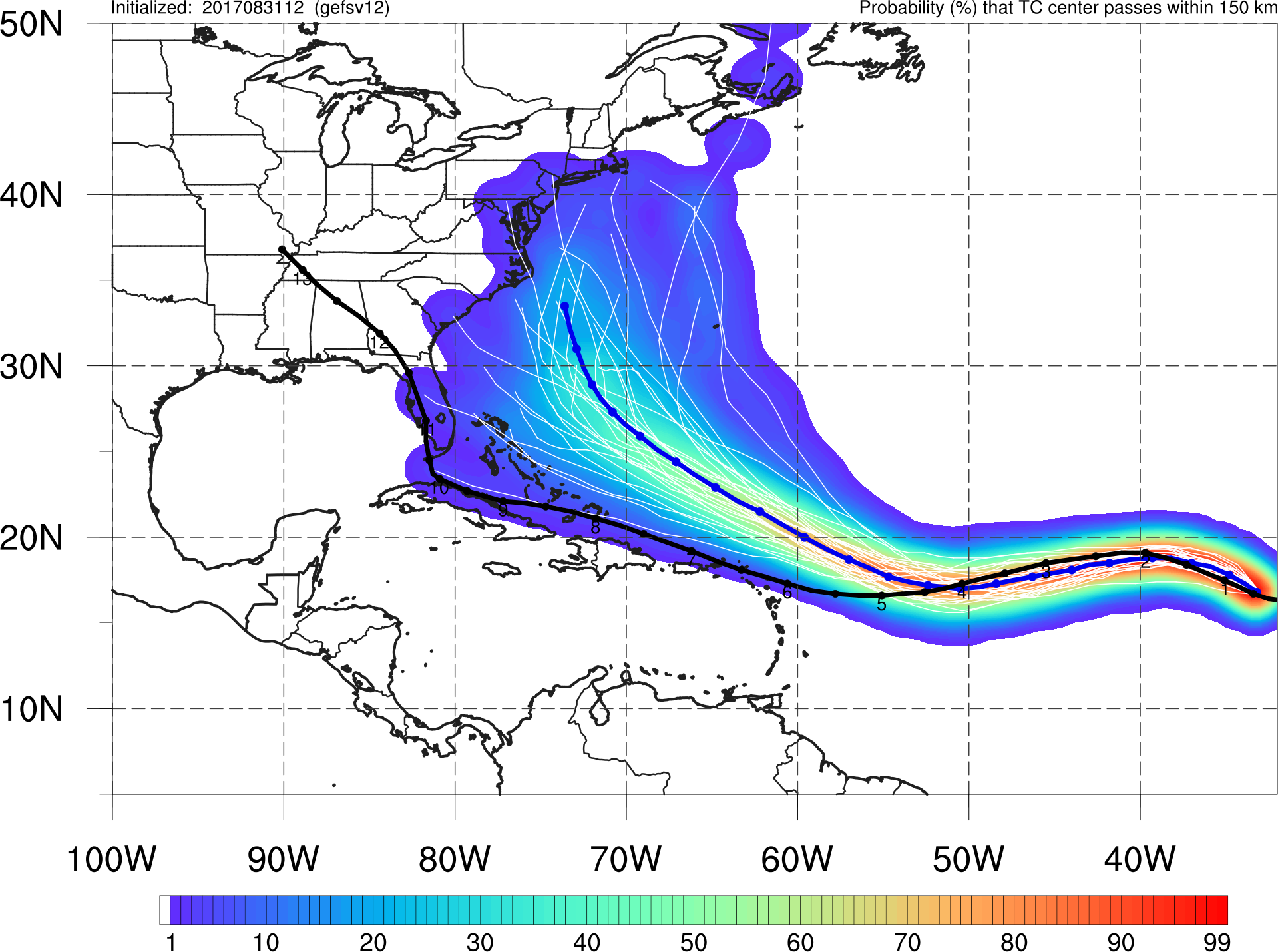 GEFSv11
GEFSv12
GEFSv11 does not capture the Best Track of Irma within its envelope of possible solutions, whereas GEFSv12 does (and continues to improve in subsequent cycles)
NATIONAL OCEANIC AND ATMOSPHERIC ADMINISTRATION
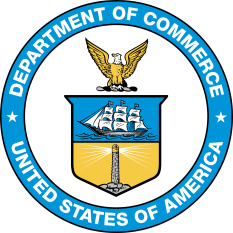 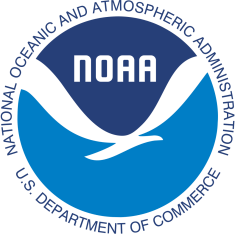 Strengths: Increased Spread in TC tracks
Irma Init: 12Z 9/03/17
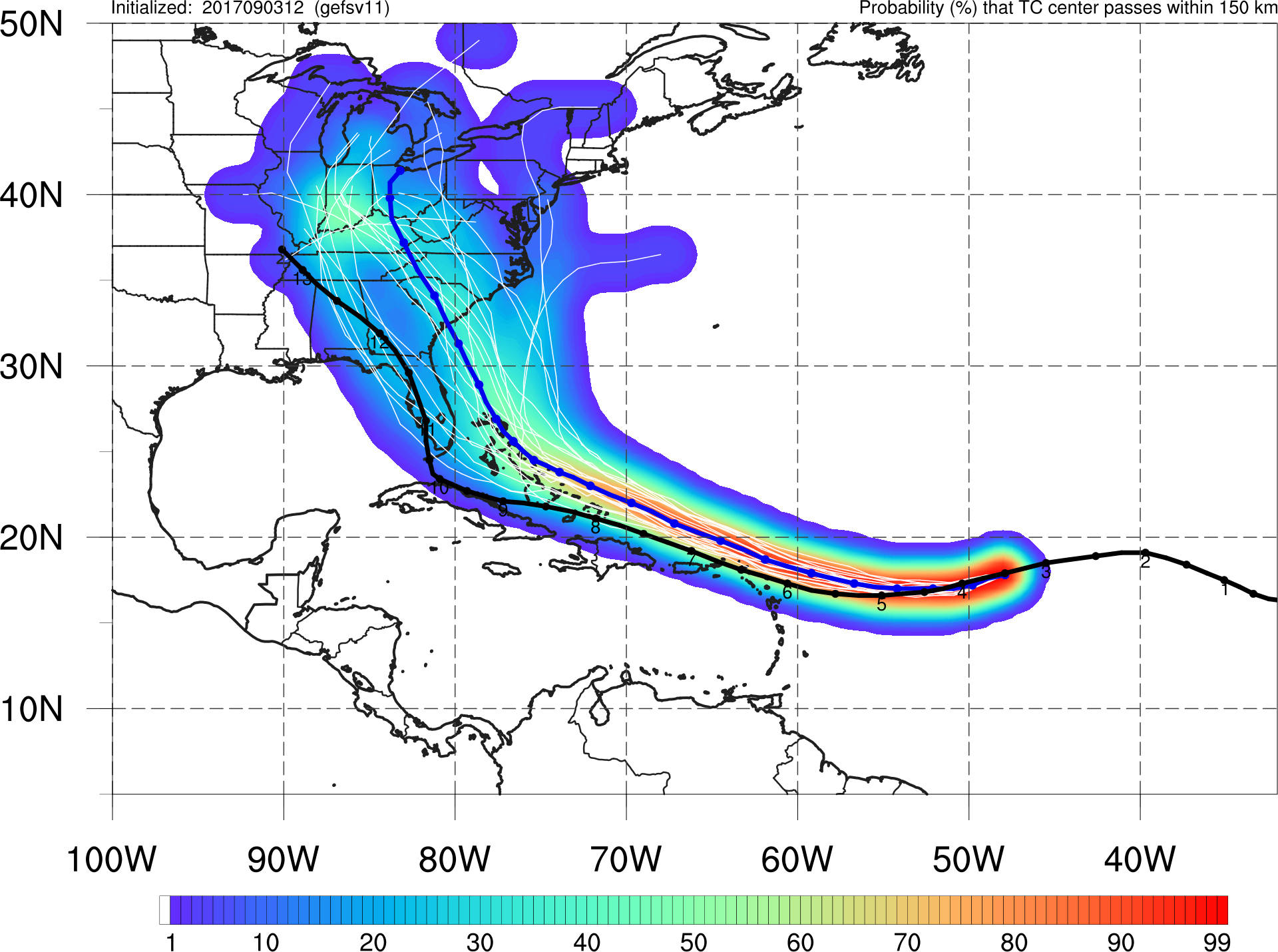 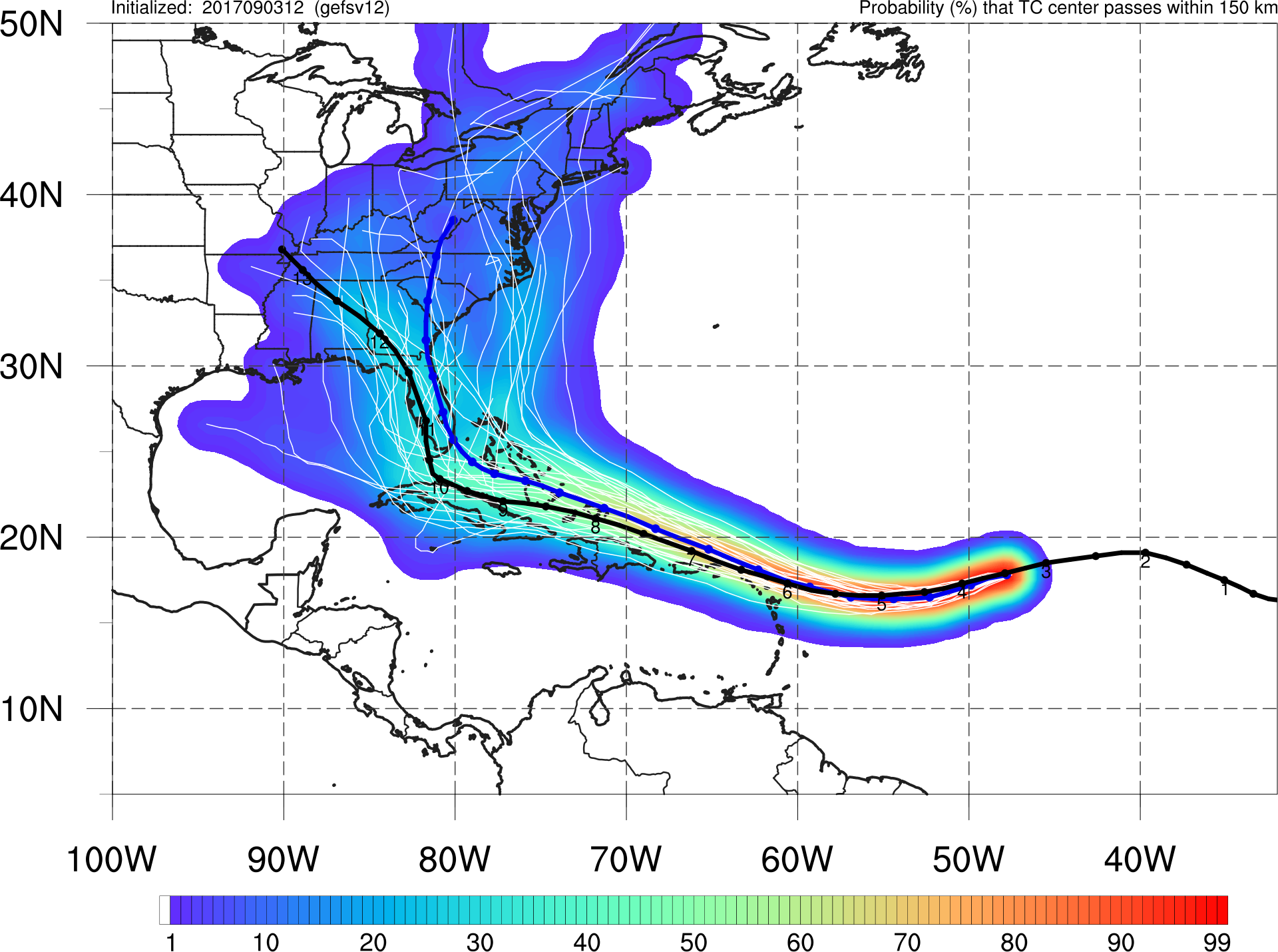 GEFSv11
GEFSv12
GEFSv11 appears fairly certain of East Coast landfall, whereas GEFSv12 suggests the possibility of a sharp turn to the north over Florida or the eastern Gulf of Mexico
NATIONAL OCEANIC AND ATMOSPHERIC ADMINISTRATION
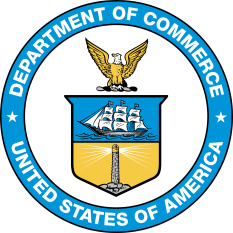 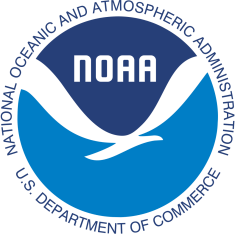 Strengths: Increased Spread in TC tracks
FlorenceInit: 00Z 9/06/18
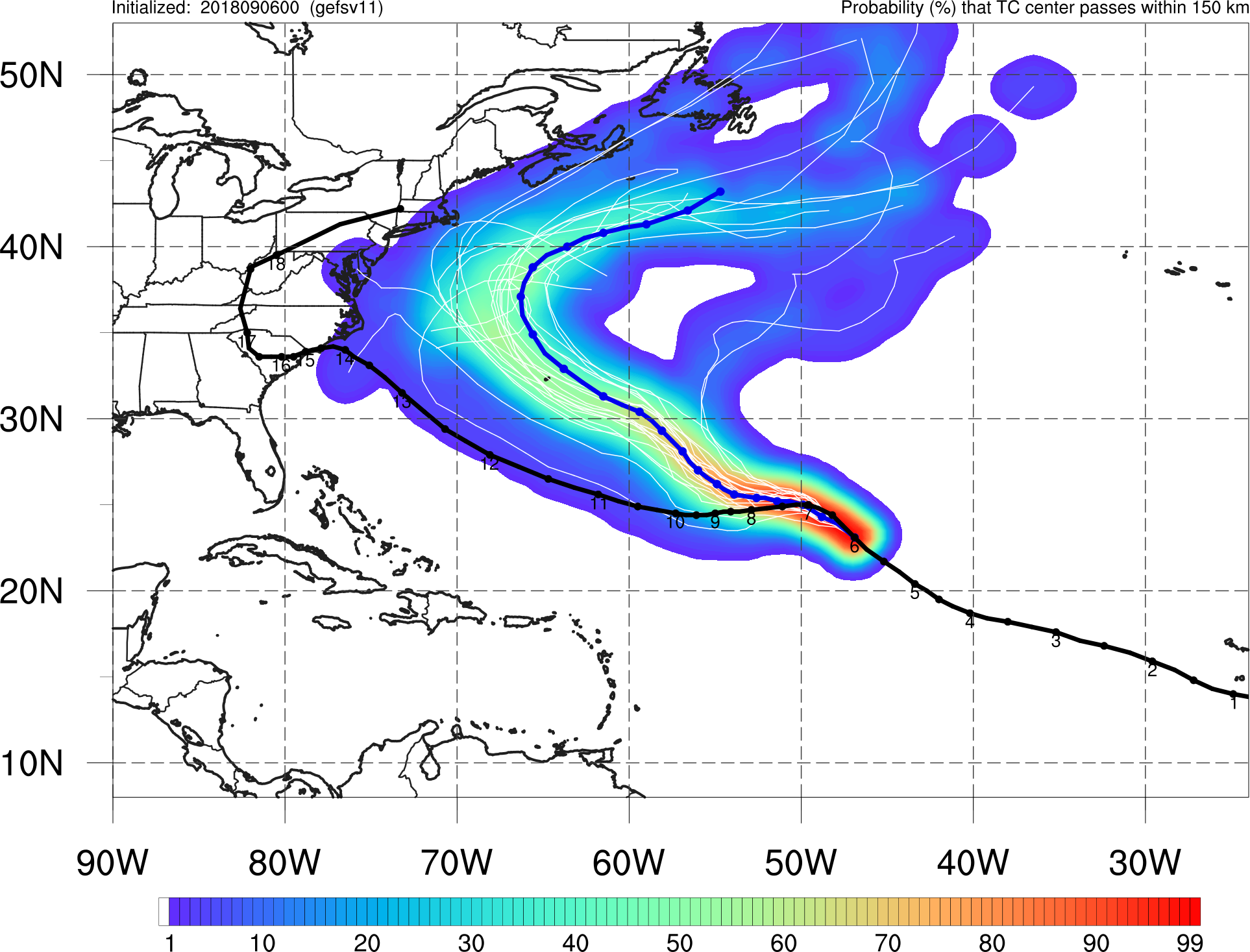 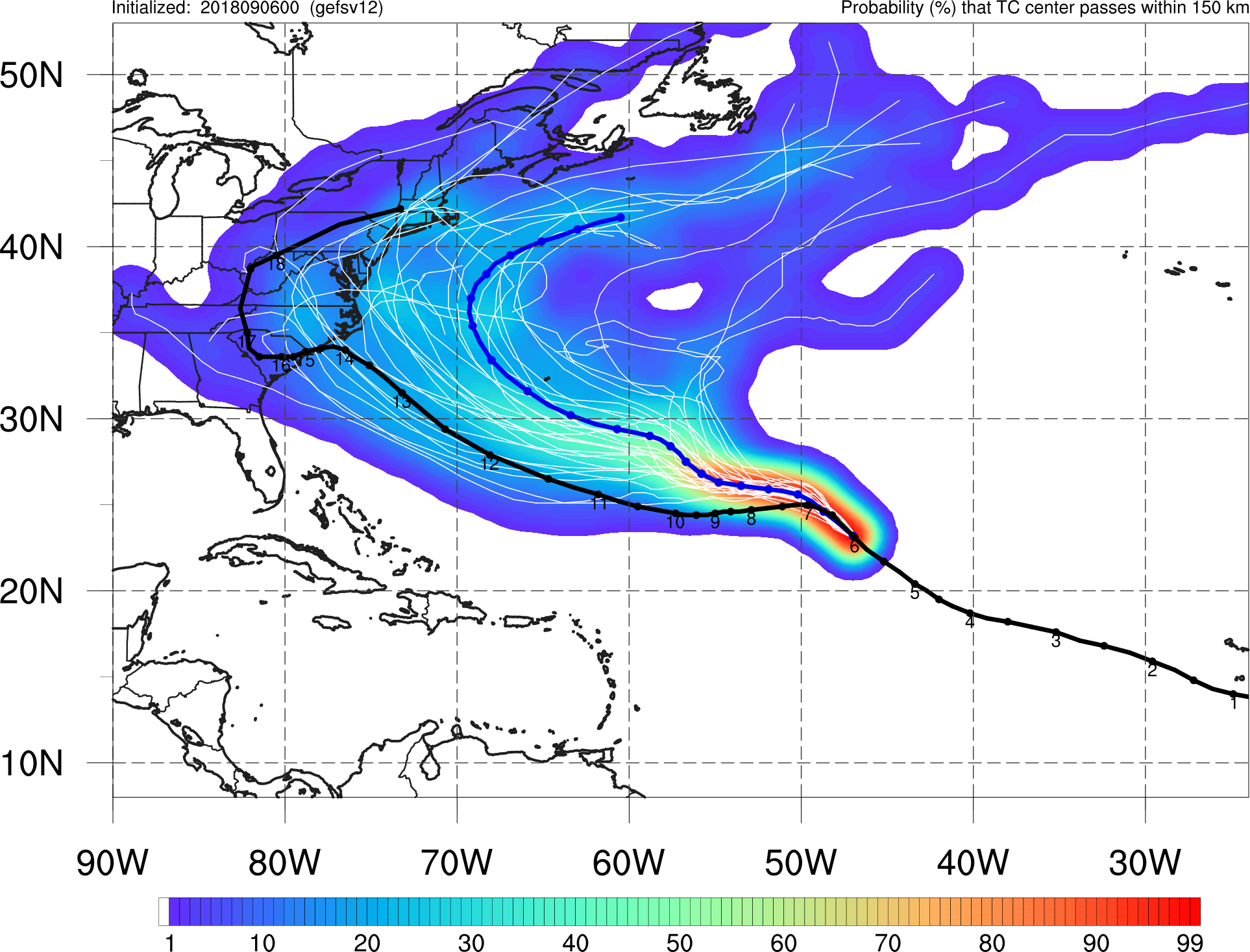 GEFSv11
GEFSv12
GEFSv11 indicates a high probability of Florence recurving off the East Coast, whereas Best Track (no recurvature) is well within the GEFSv12 envelope of possible solutions
NATIONAL OCEANIC AND ATMOSPHERIC ADMINISTRATION
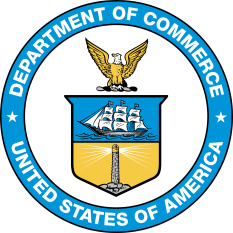 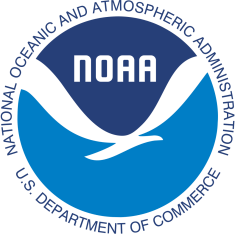 Strengths: Increased Spread in TC tracks
FlorenceInit: 00Z 9/07/18
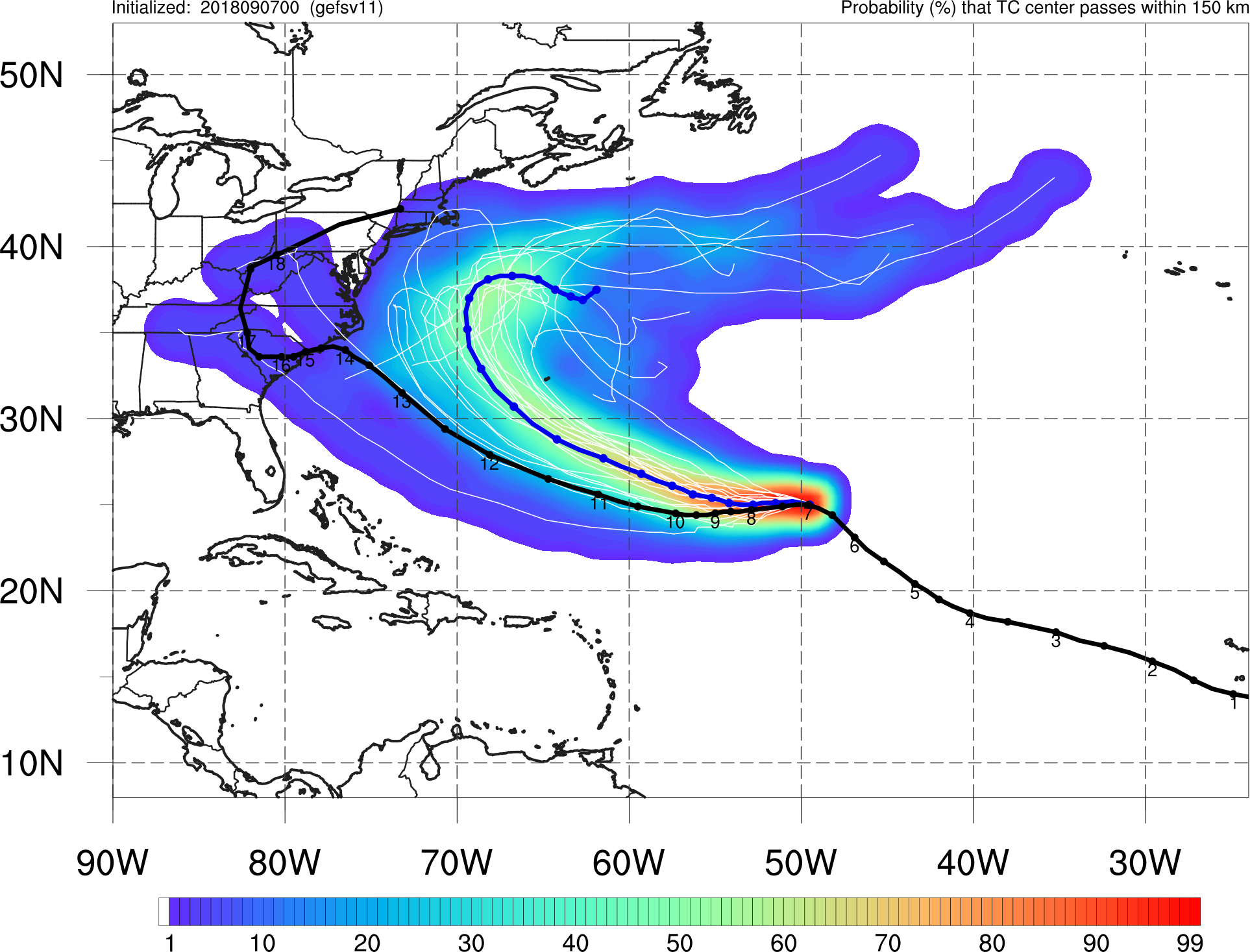 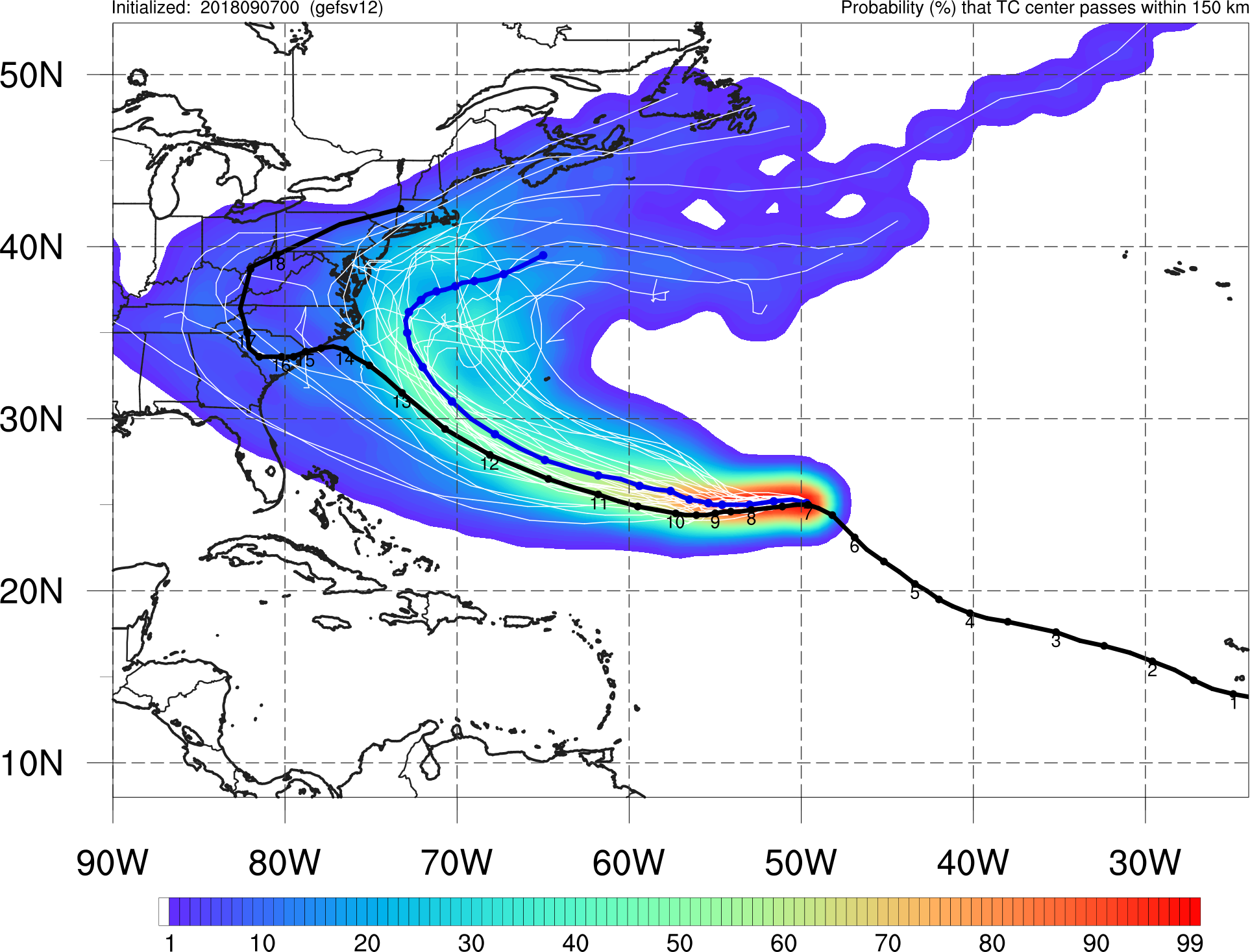 GEFSv11
GEFSv12
GEFSv11 indicates a high probability of Florence recurving off the East Coast, whereas Best Track (no recurvature) is well within the GEFSv12 envelope of possible solutions
NATIONAL OCEANIC AND ATMOSPHERIC ADMINISTRATION
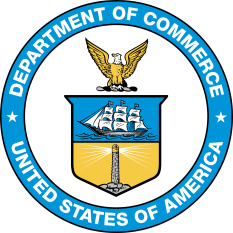 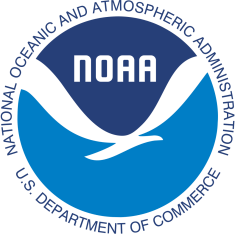 Strengths: Captures Threats at Longer Leads
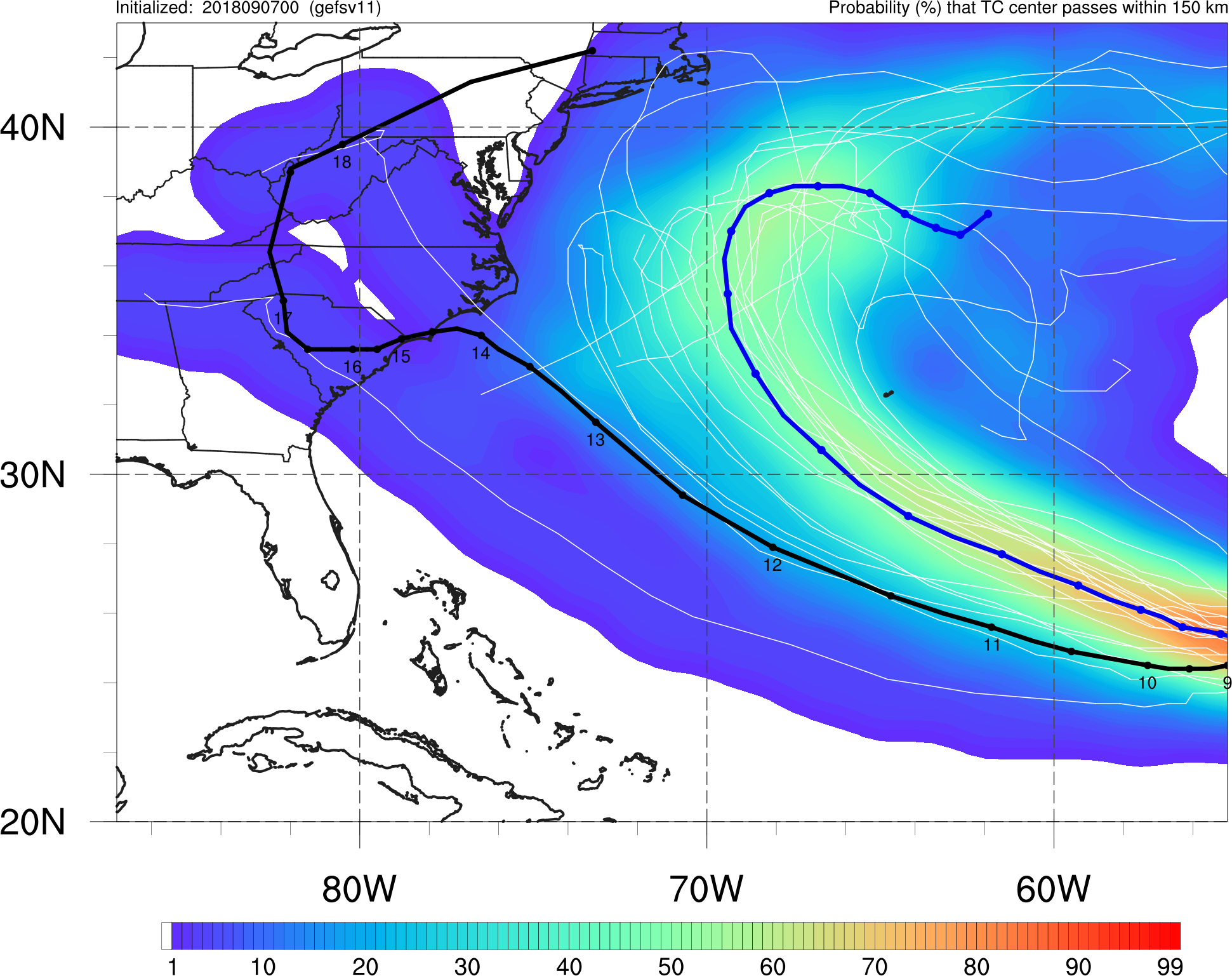 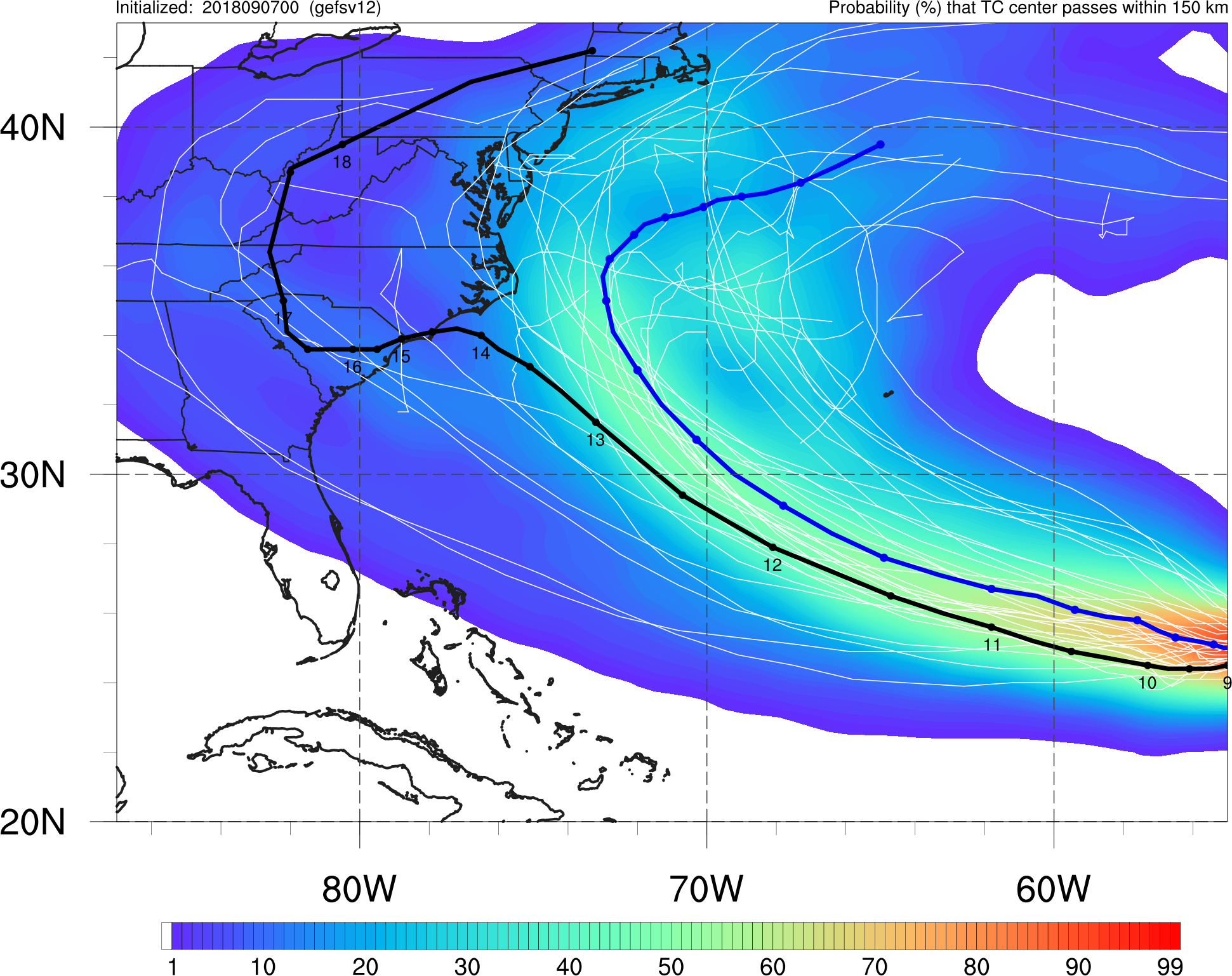 FlorenceInit: 00Z 9/07/18
GEFSv11
GEFSv12
GEFSv11 indicates a high probability of Florence recurving off the East Coast, whereas Best Track (no recurvature) is well within the GEFSv12 envelope of possible solutions
NATIONAL OCEANIC AND ATMOSPHERIC ADMINISTRATION
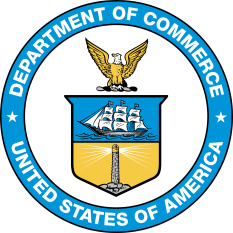 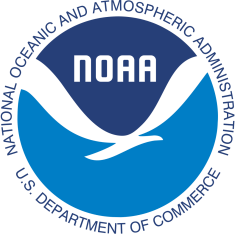 Strengths: Increased Spread in TC tracks
NoruInit: 00Z 7/29/17
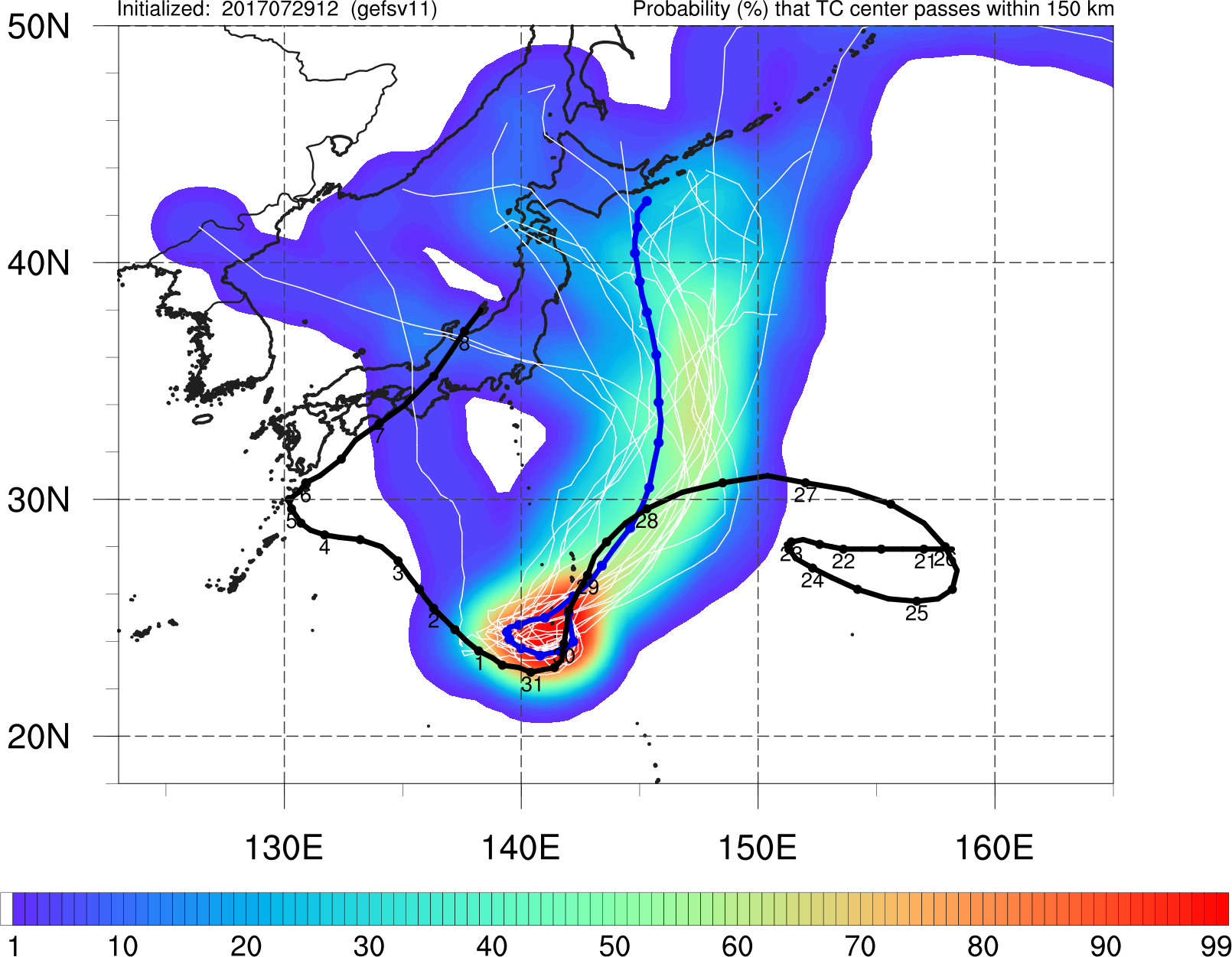 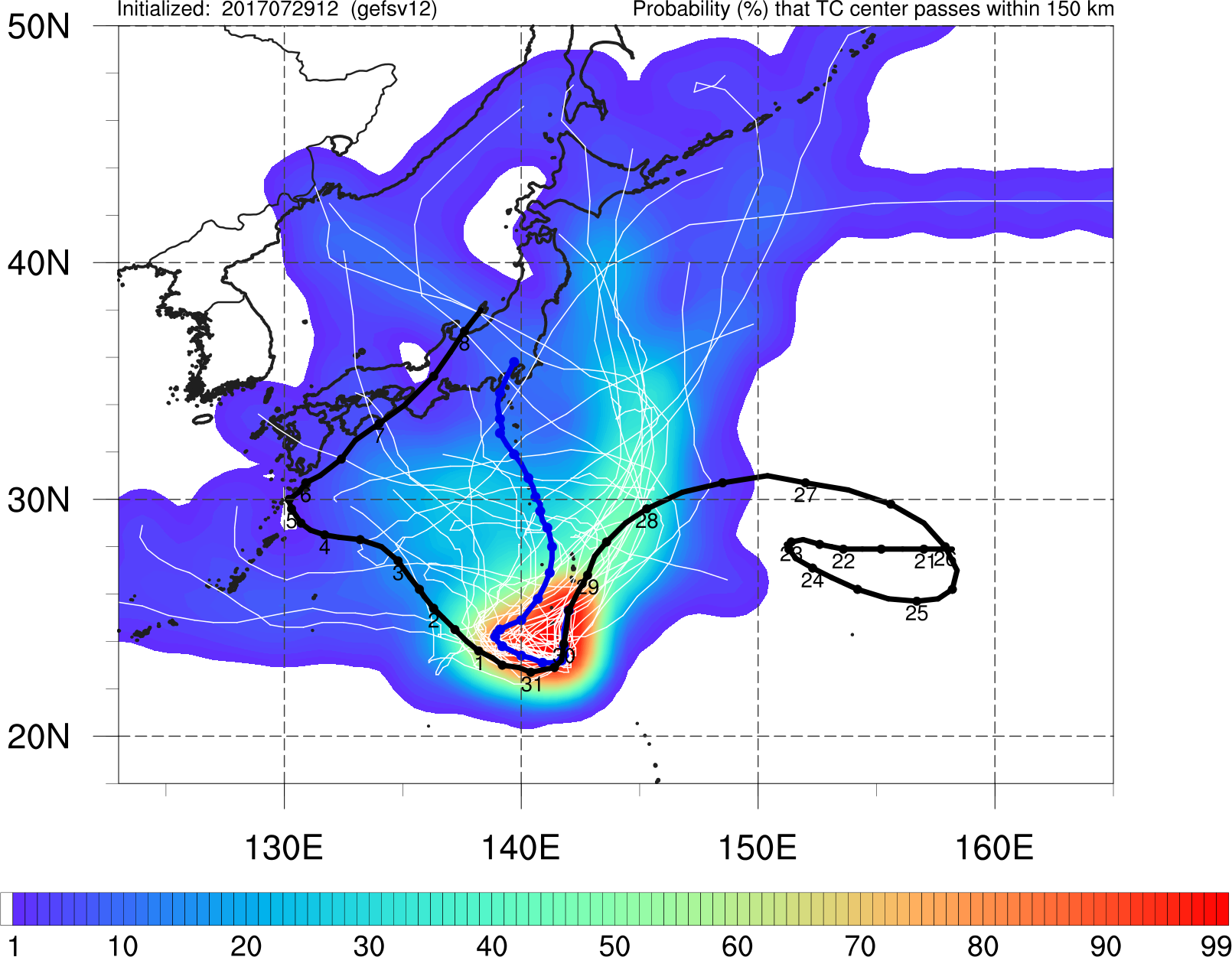 GEFSv11
GEFSv12
GEFSv11 indicates a high probability of Noru not making landfall in southern Japan, whereas its turn to the northwest is within the GEFSv12 envelope of possible solutions
NATIONAL OCEANIC AND ATMOSPHERIC ADMINISTRATION
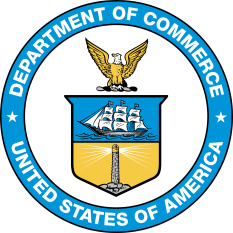 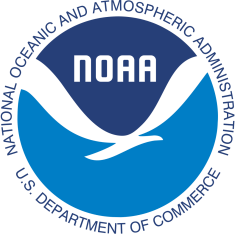 Strengths: Increased Spread in TC tracks
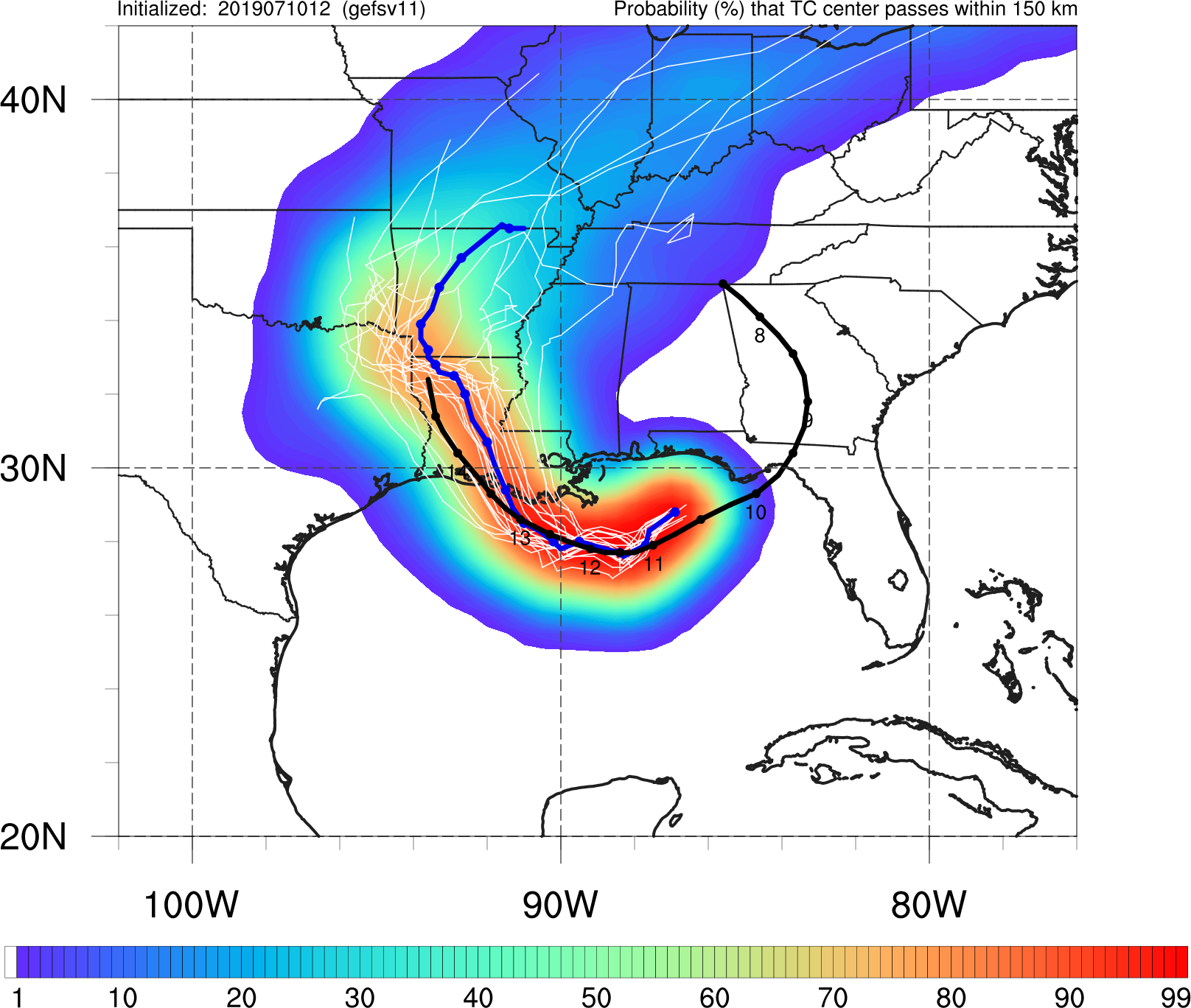 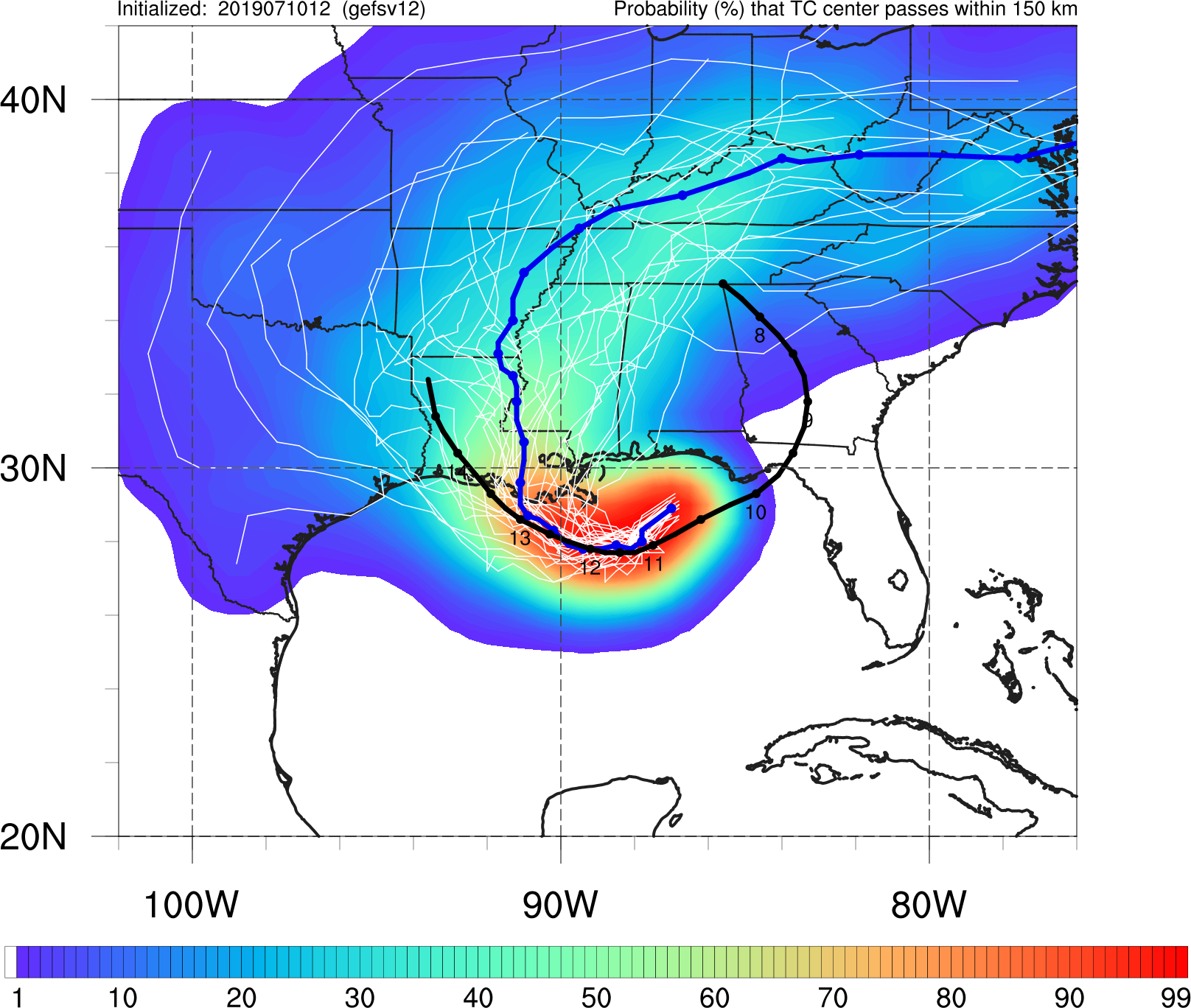 BarryInit: 12Z 7/10/19
GEFSv11
GEFSv12
There are cases where GEFSv11 locks in to a solution that verifies well. Here, the increased spread (and large number of eastward tracks) in GEFSv12 leads to inferior guidance.
NATIONAL OCEANIC AND ATMOSPHERIC ADMINISTRATION
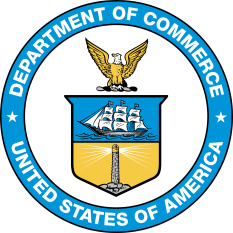 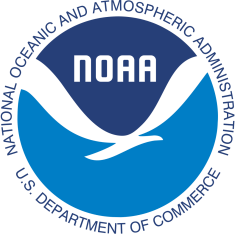 Strengths: Increased Spread in TC tracks
GEFSv11 is notably underdispersive with TC tracks. GEFSv12     gives a better representation of the range of possible outcomes. 

GEFSv11’s underdispersiveness can make the model look overly     certain of a particular outcome 

When GEFSv11 is underdispersive and wrong, it looks terrible.

When GEFSv11 is underdispersive and right, it looks amazing.

GEFSv12 subjectively and objectively offers improved guidance     relative to GEFSv11 in terms of forecast spread.
GEFSv11 is notably underdispersive. GEFSv12 gives a better    representation of the range of possible outcomes. 

GEFSv11’s underdispersiveness can make the ensemble look     overly certain of a particular outcome.
NATIONAL OCEANIC AND ATMOSPHERIC ADMINISTRATION
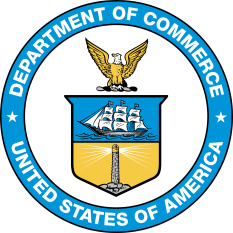 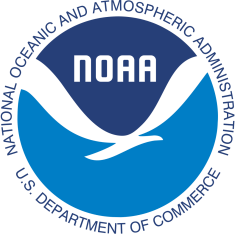 GEFSv12 Tropical Cyclones: Strengths
Increased spread in tropical cyclone (TC) tracks

Overall, captures threats from TCs at longer lead times

Overall, improved location of QPF maxima
NATIONAL OCEANIC AND ATMOSPHERIC ADMINISTRATION
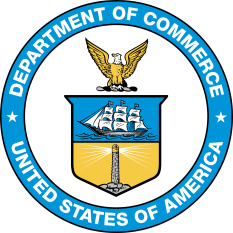 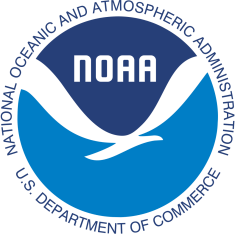 Strengths: Captures Threats at Longer Leads
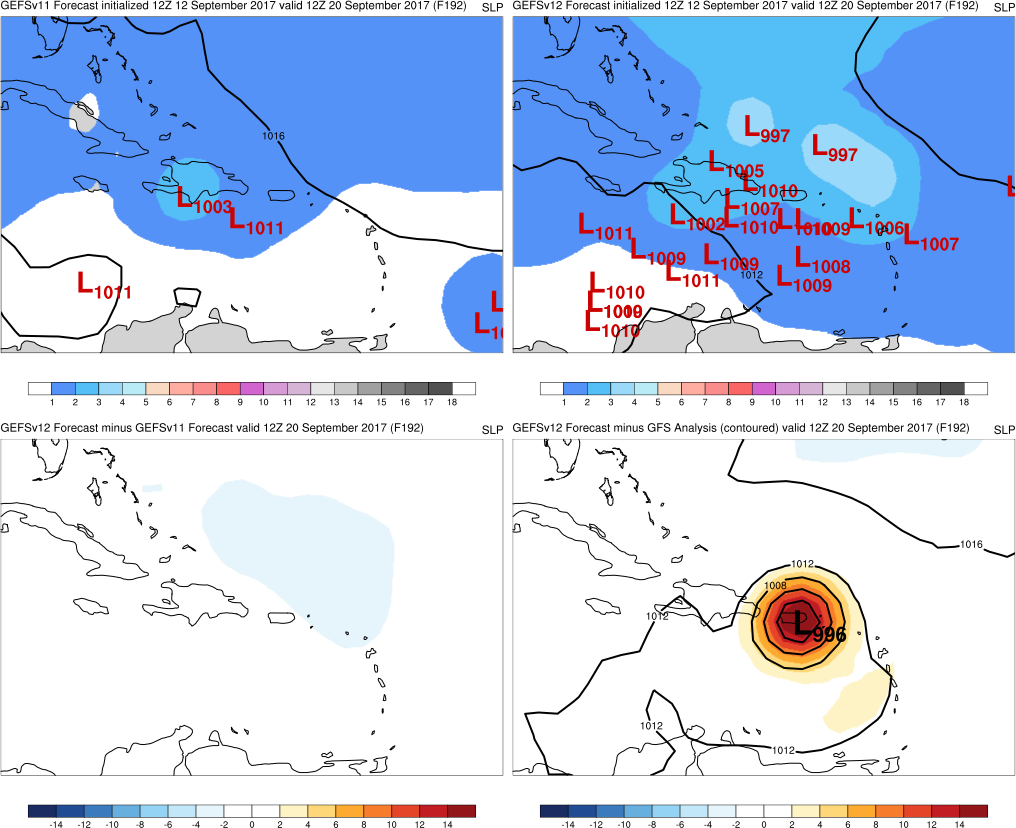 GEFSv11
GEFSv12
Maria (F192)Valid: 12Z 9/20/17
F192: GEFSv12 indicates the    potential for Maria to impact the   Caribbean earlier than GEFSv11
v12−v11
GFS Anl.
NATIONAL OCEANIC AND ATMOSPHERIC ADMINISTRATION
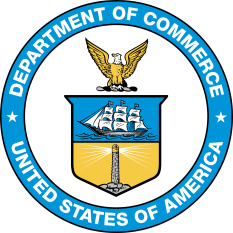 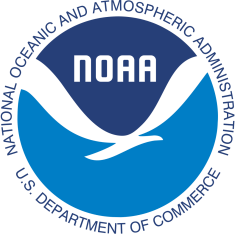 Strengths: Captures Threats at Longer Leads
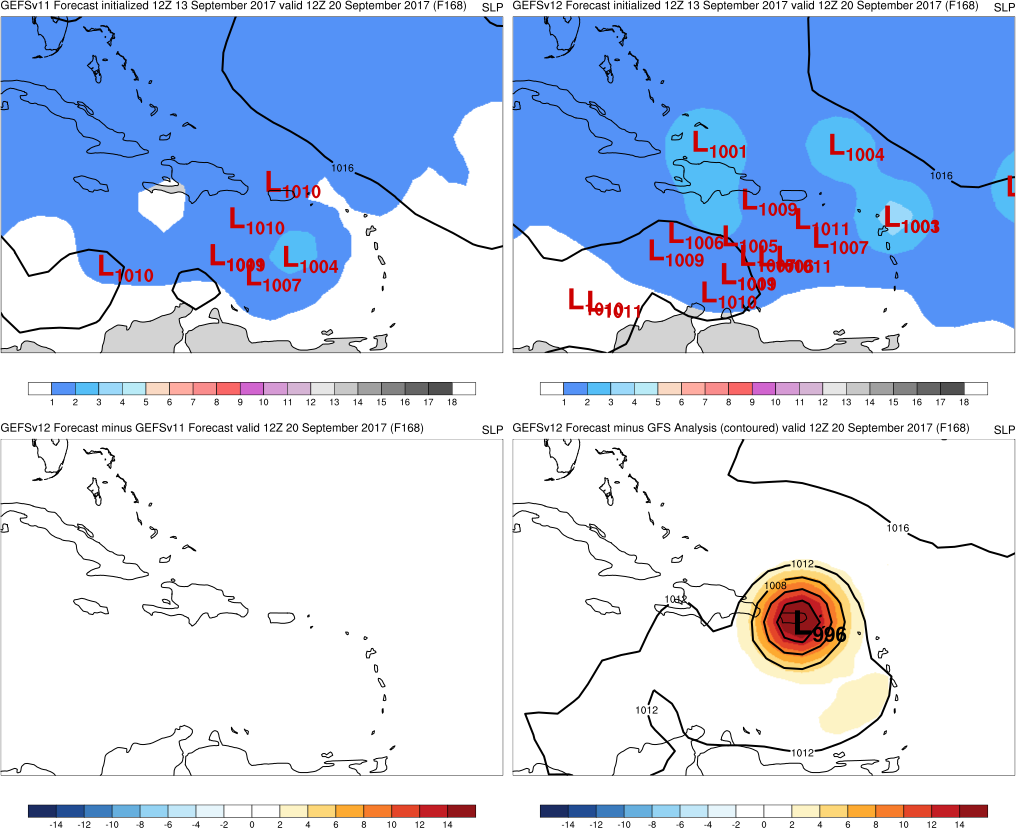 GEFSv11
GEFSv12
Maria (F168)Valid: 12Z 9/20/17
F192: GEFSv12 indicates the    potential for Maria to impact the   Caribbean earlier than GEFSv11

F168: GEFSv12 continues to      indicate the potential for Maria to     impact the Caribbean. GEFSv11   begins to increase the number    of members that include Maria.
v12−v11
GFS Anl.
NATIONAL OCEANIC AND ATMOSPHERIC ADMINISTRATION
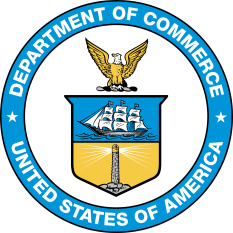 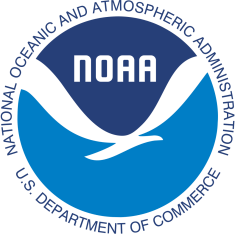 Strengths: Captures Threats at Longer Leads
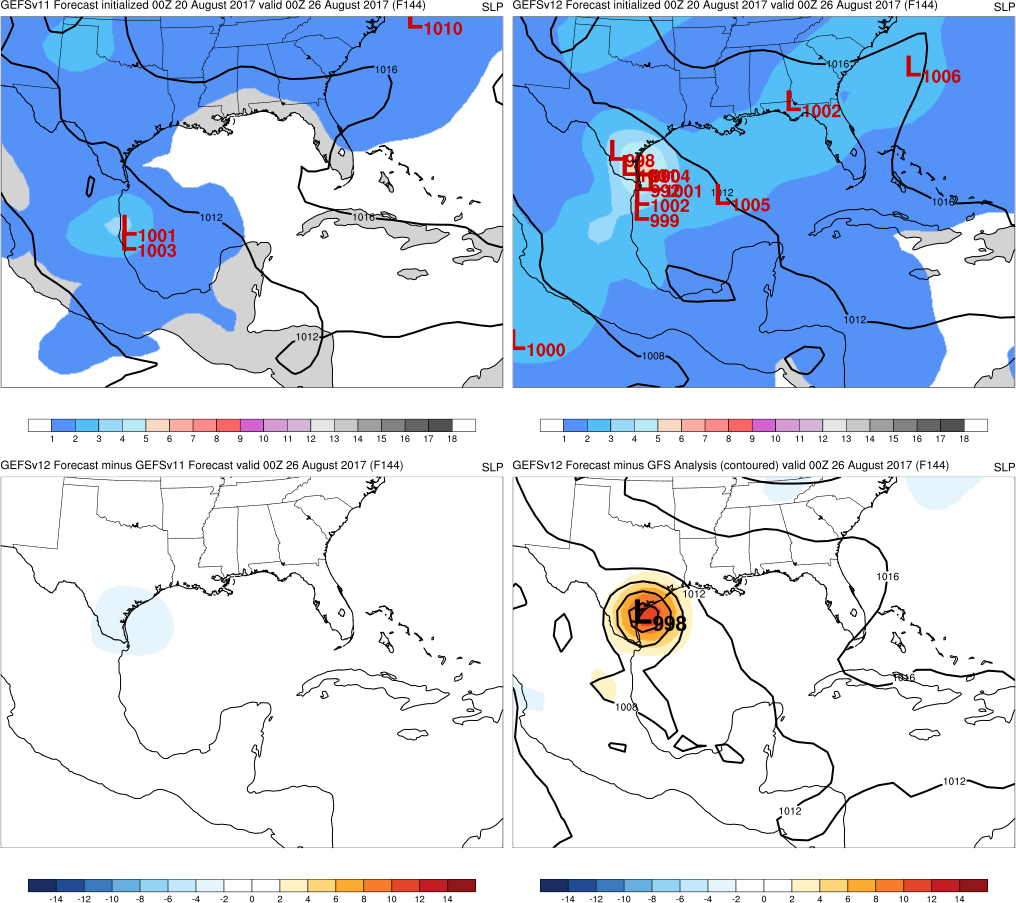 GEFSv11
GEFSv12
Harvey (F144)Valid: 00Z 8/26/17
F144: GEFSv12 indicates the    potential for a TC to approach the       Texas coast. GEFSv11 is further    south, and with only 2 members.
v12−v11
GFS Anl.
NATIONAL OCEANIC AND ATMOSPHERIC ADMINISTRATION
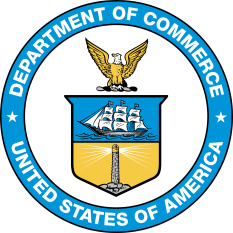 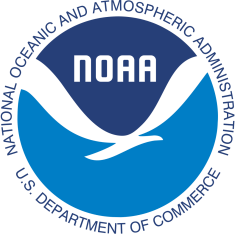 Strengths: Captures Threats at Longer Leads
Harvey Init: 00Z 8/20/17
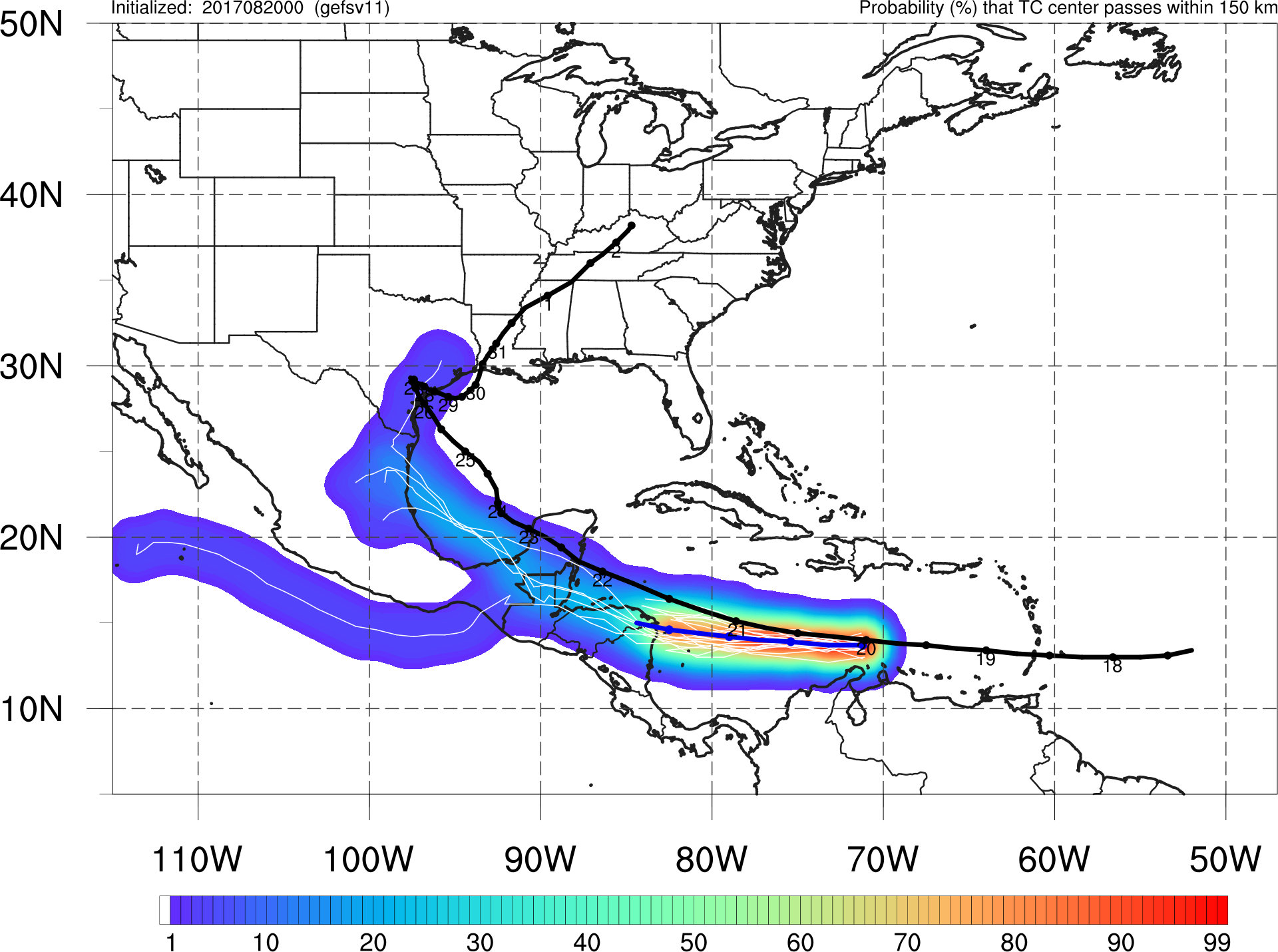 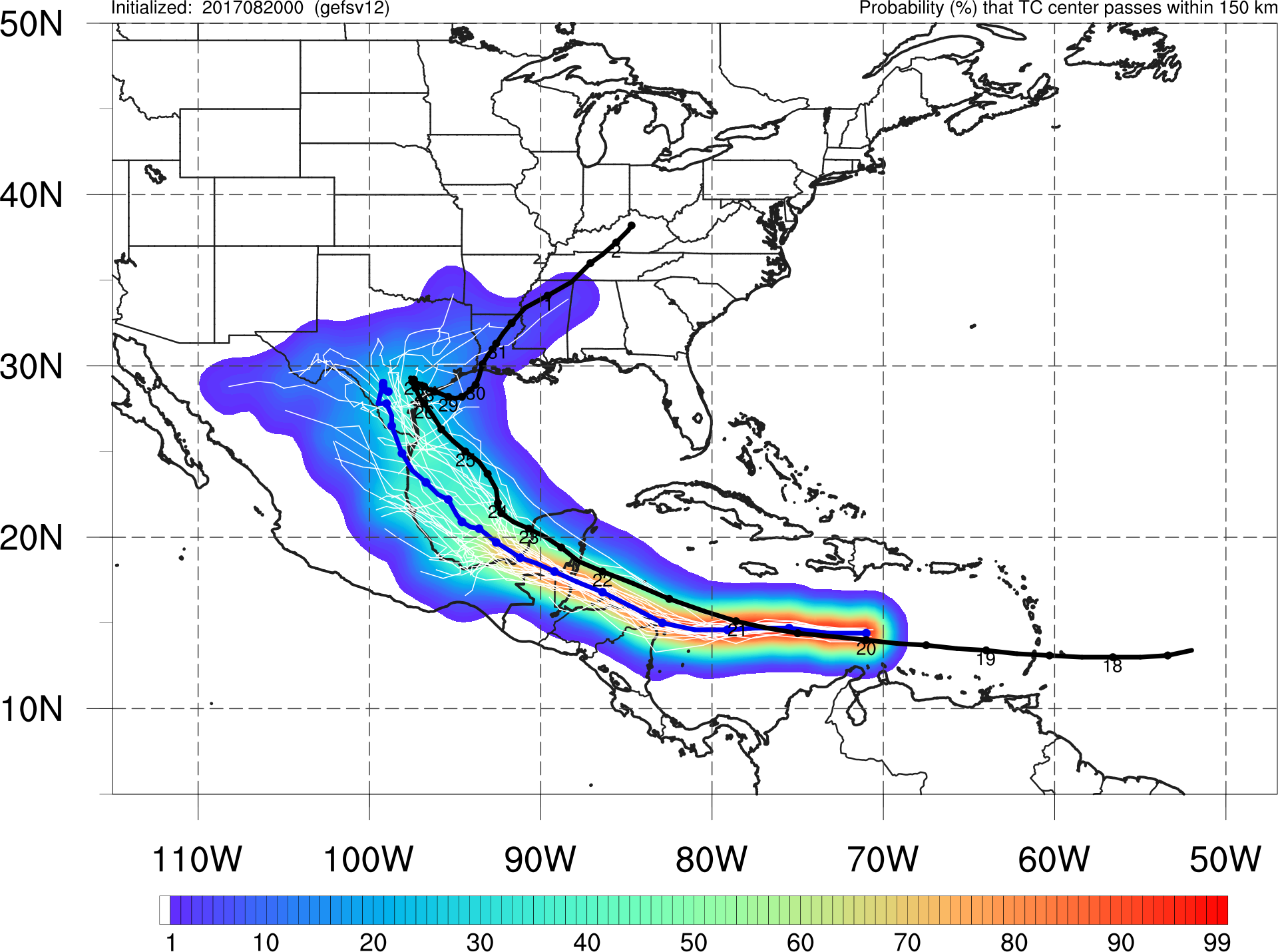 GEFSv11
GEFSv12
Six days prior to landfall, no GEFSv11 member has Harvey making landfall in Texas.GEFSv12 is able to indicate a potential threat to Texas days in advance.
NATIONAL OCEANIC AND ATMOSPHERIC ADMINISTRATION
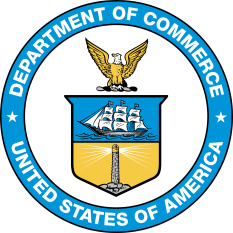 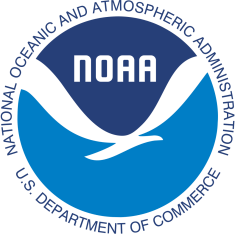 Strengths: Captures Threats at Longer Leads
Harvey Init: 12Z 8/20/17
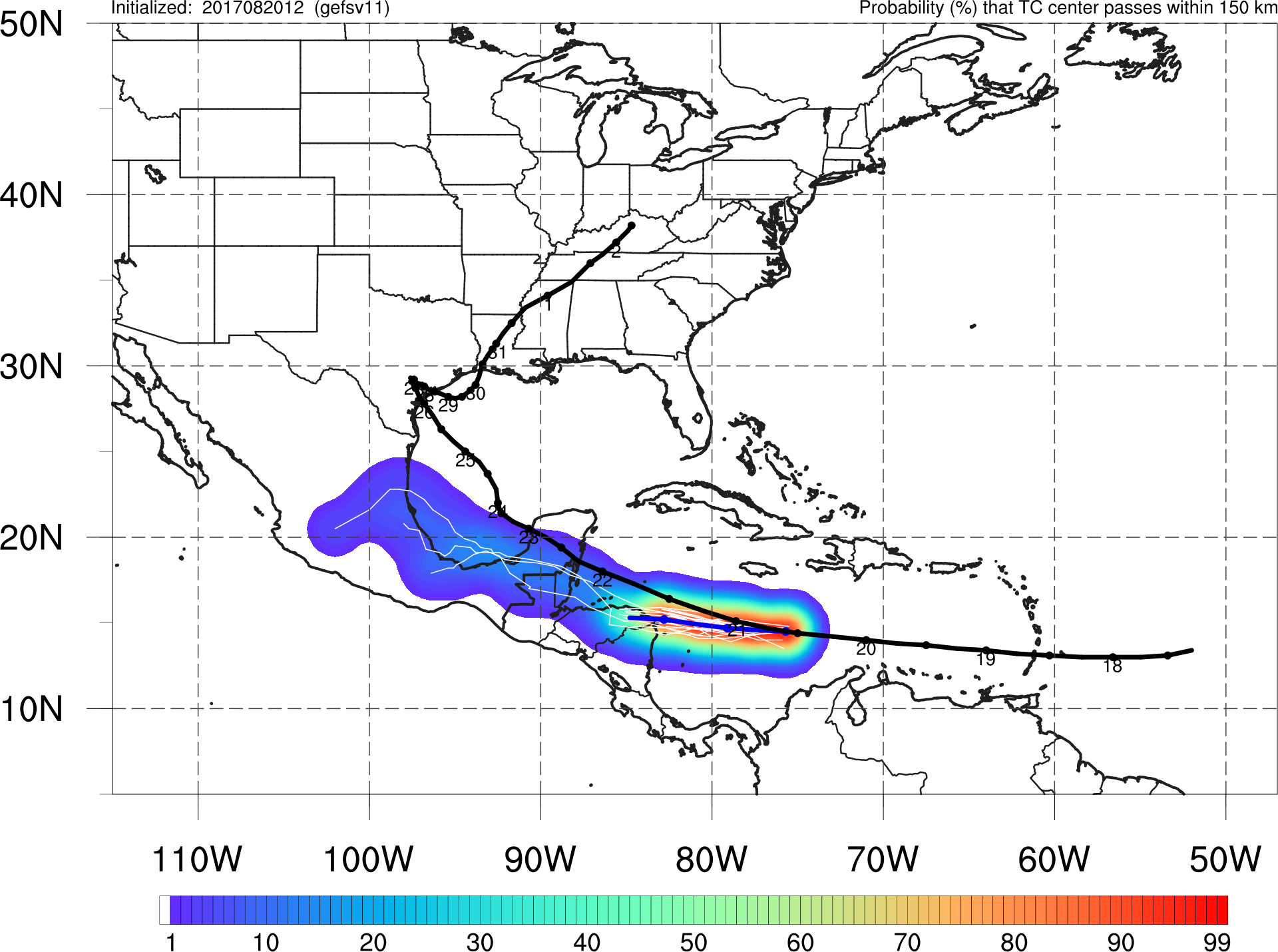 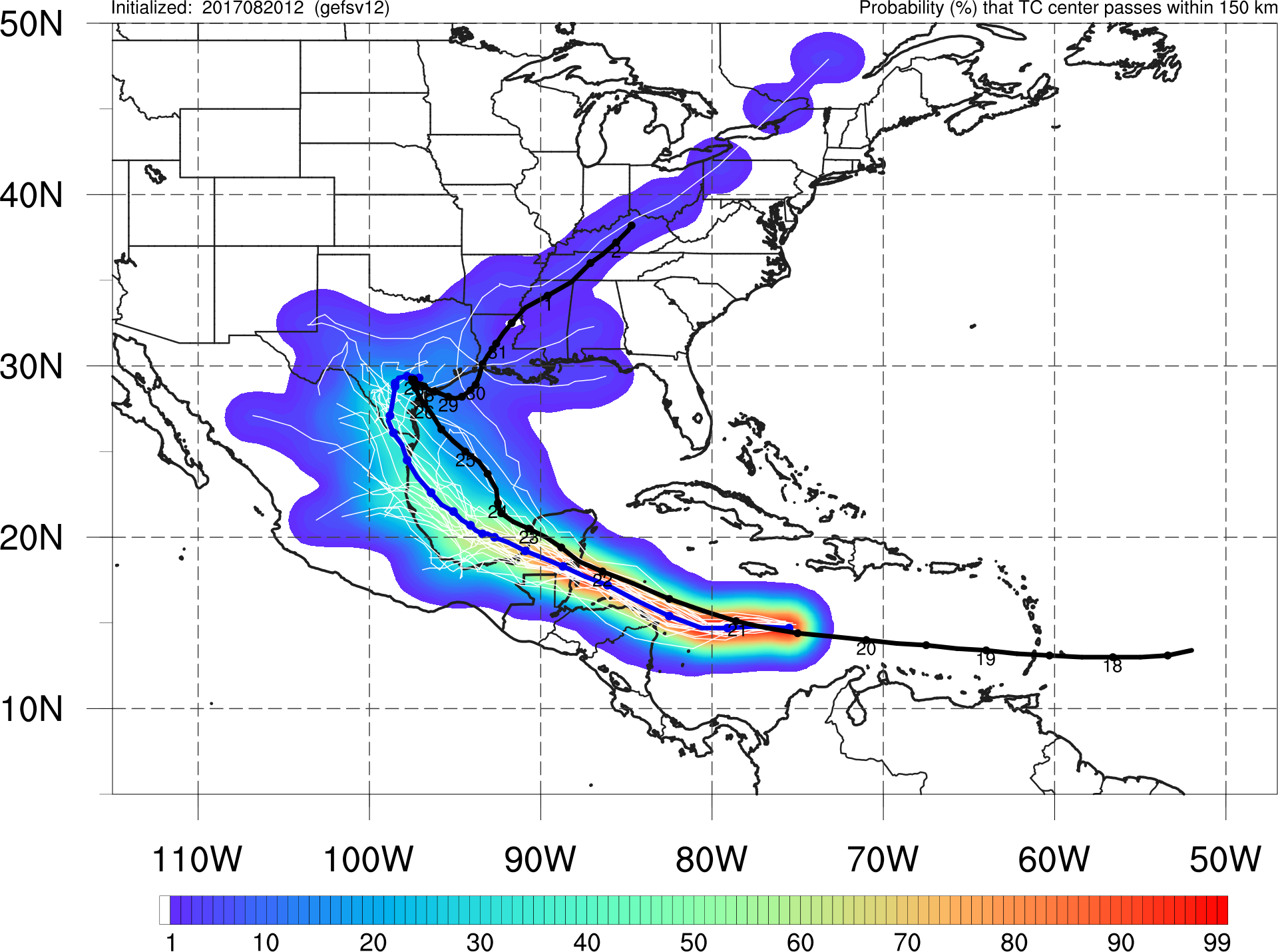 GEFSv11
GEFSv12
GEFSv11 takes Harvey west into central America, with a few members crossing the Yucatan. GEFSv12 is able to indicate a potential threat to Texas days in advance.
NATIONAL OCEANIC AND ATMOSPHERIC ADMINISTRATION
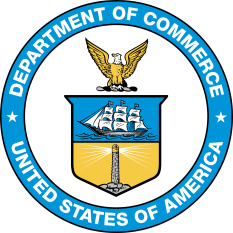 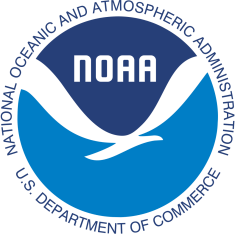 Strengths: Captures Threats at Longer Leads
FlorenceInit: 00Z 9/06/18
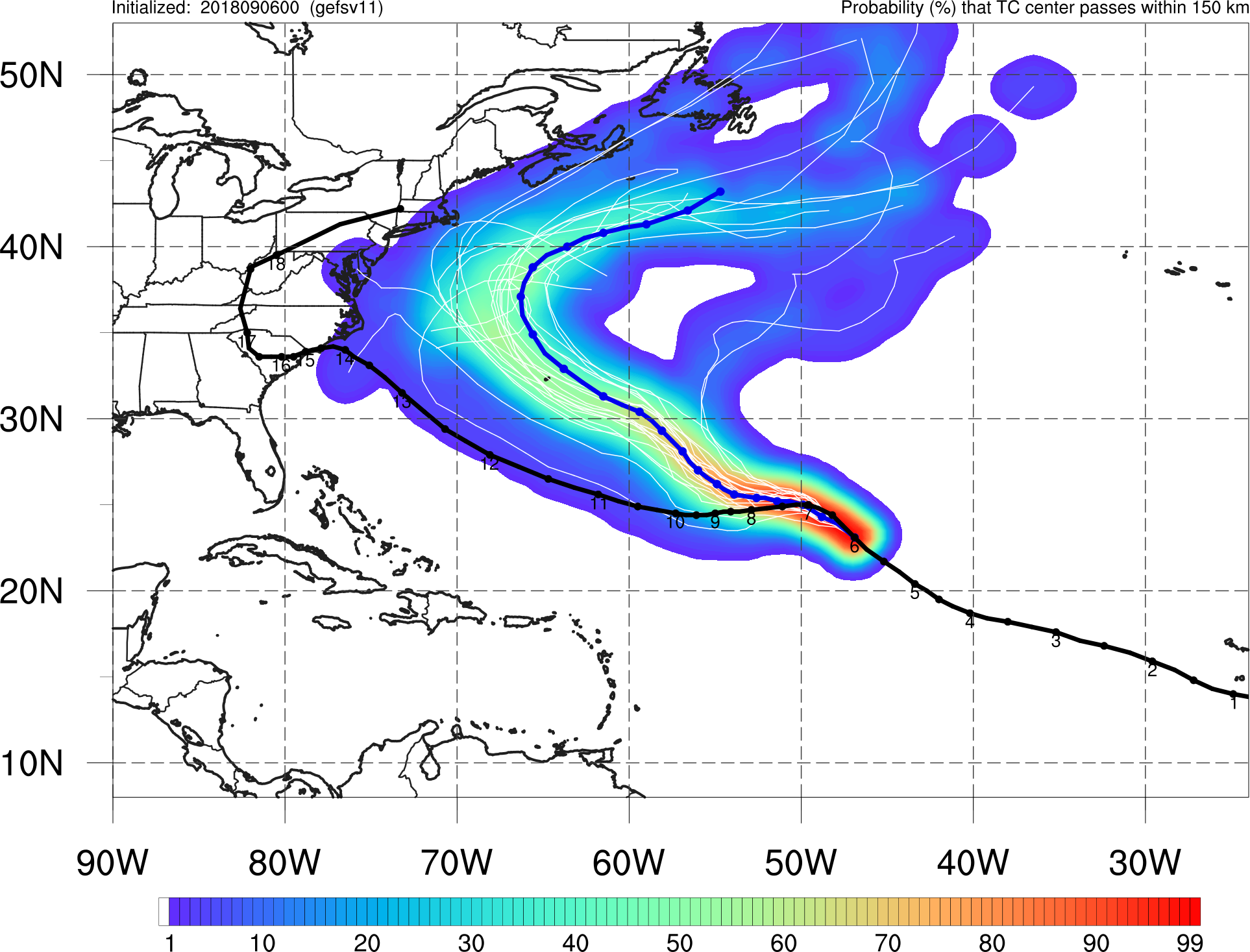 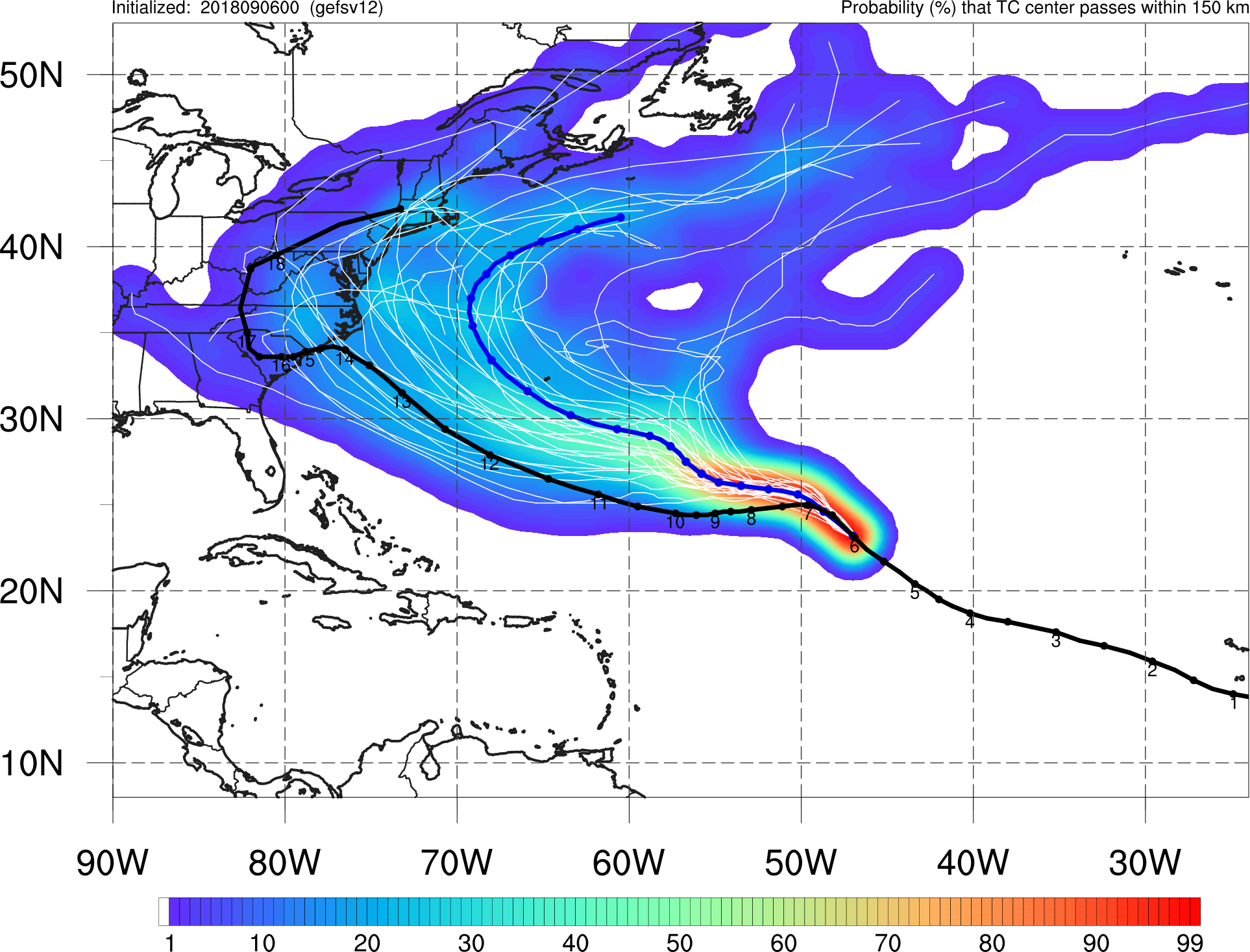 GEFSv11
GEFSv12
GEFSv11 indicates a high probability of Florence recurving off the East Coast, whereas GEFSv12 begins to suggest the possibility of an East Coast landfall (more like Best Track)
NATIONAL OCEANIC AND ATMOSPHERIC ADMINISTRATION
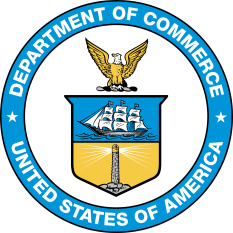 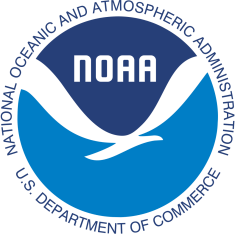 Strengths: Captures Threats at Longer Leads
FlorenceInit: 00Z 9/07/18
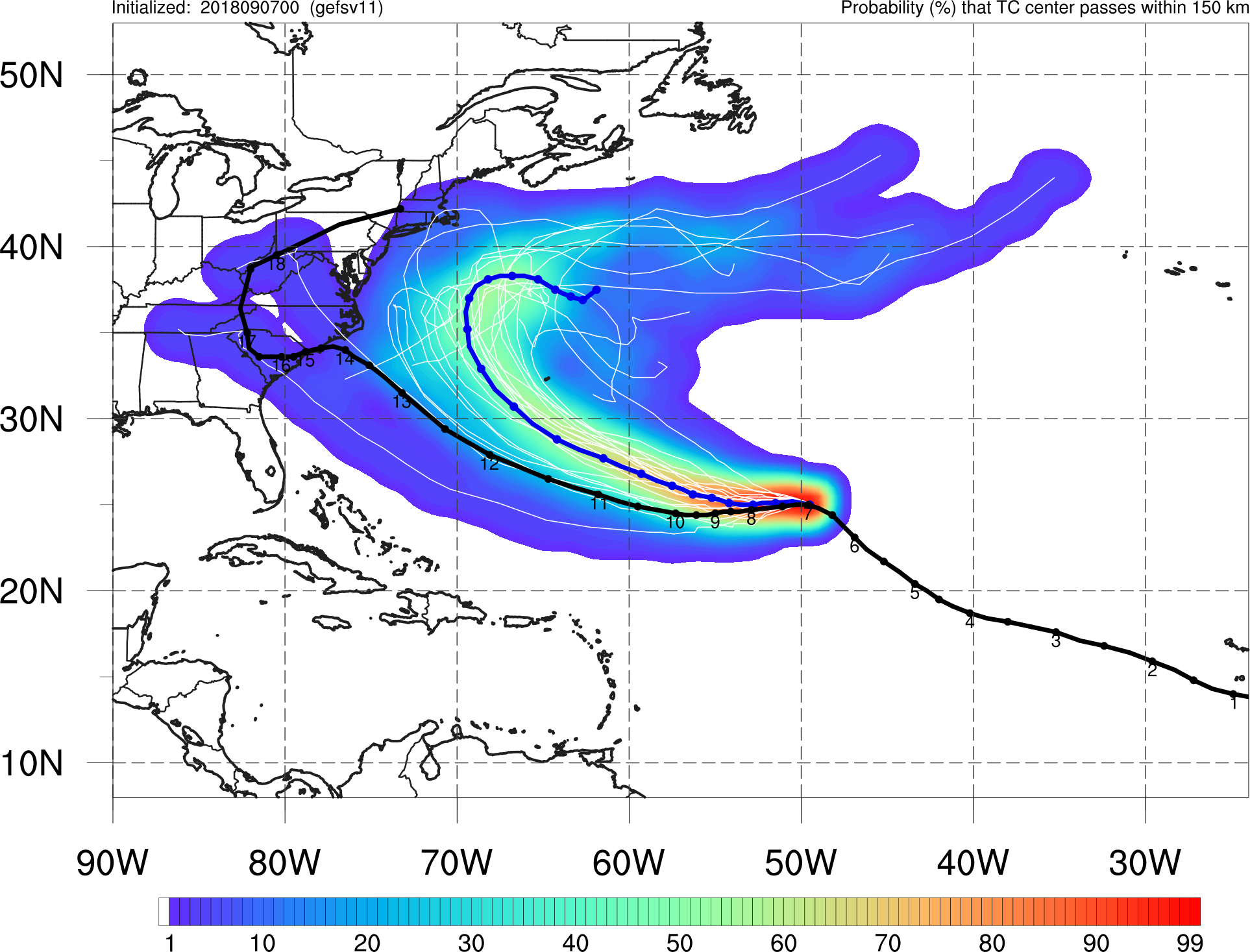 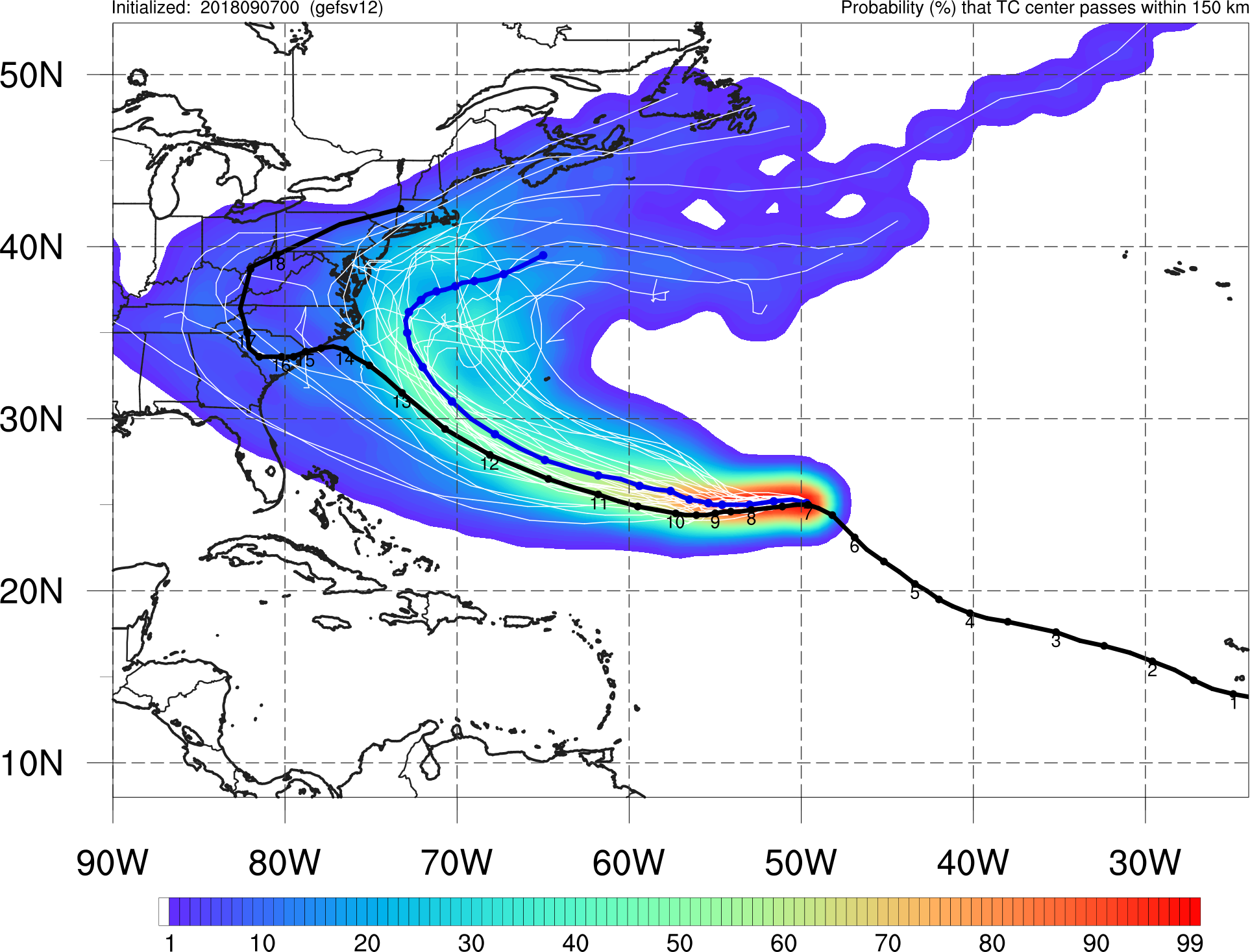 GEFSv11
GEFSv12
GEFSv11 indicates a high probability of Florence recurving off the East Coast, whereas GEFSv12 has landfall or a brush with the East Coast looking increasing likely
NATIONAL OCEANIC AND ATMOSPHERIC ADMINISTRATION
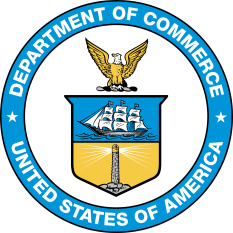 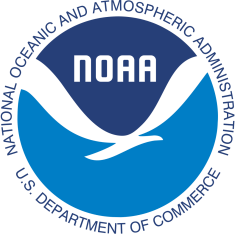 Strengths: Captures Threats at Longer Leads
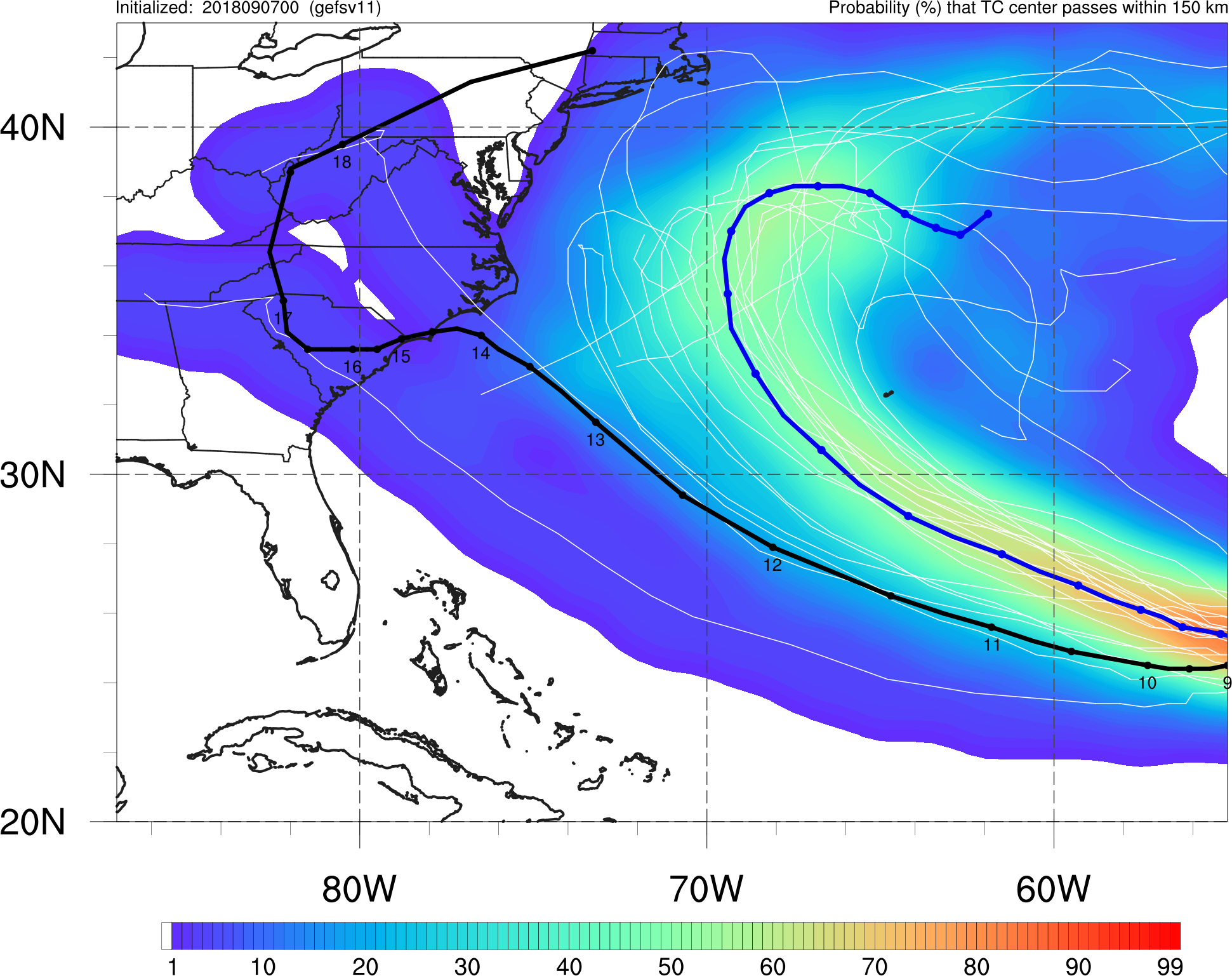 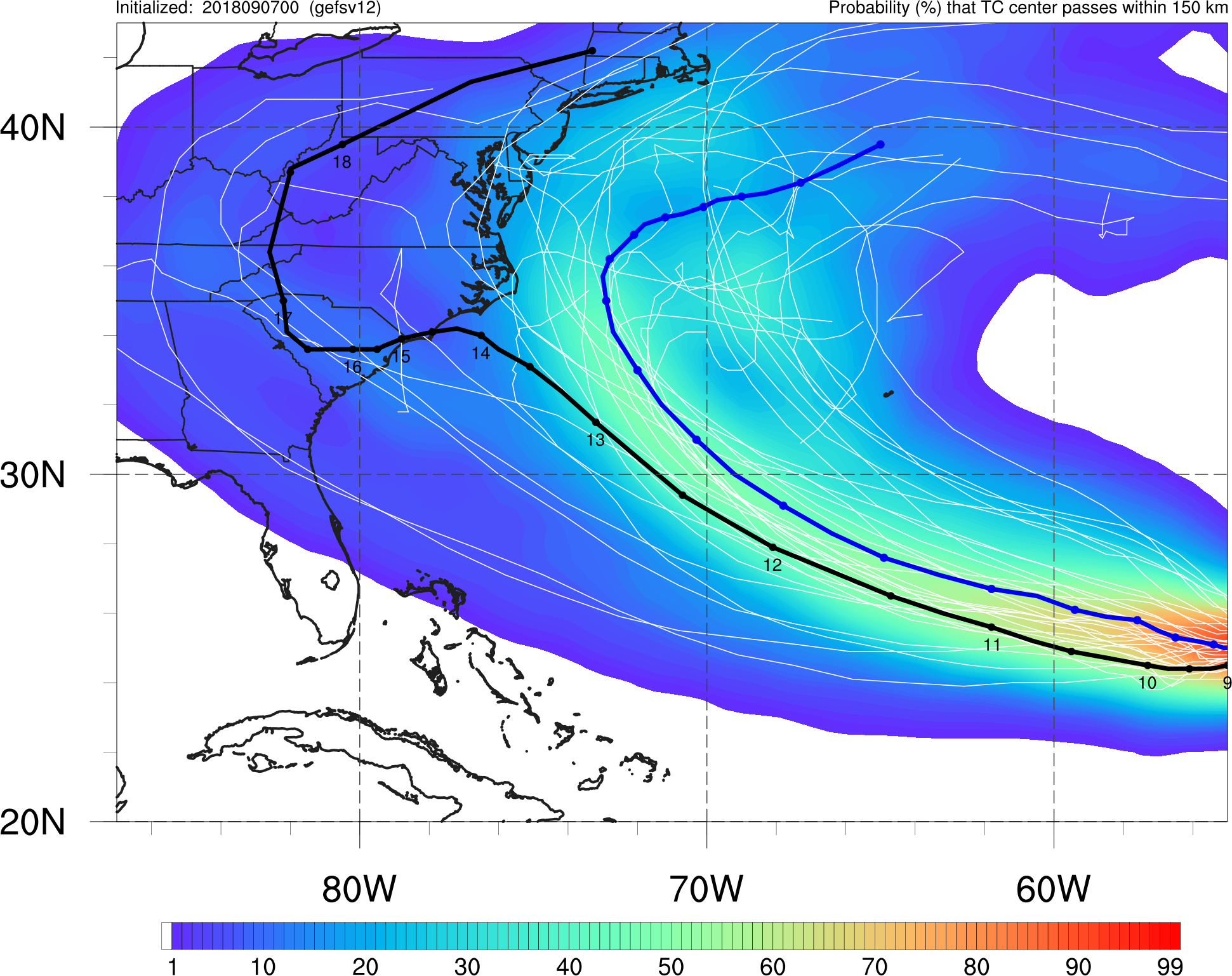 FlorenceInit: 00Z 9/07/18
GEFSv11
GEFSv12
GEFSv11 indicates a high probability of Florence recurving off the East Coast, whereas GEFSv12 has landfall or a brush with the East Coast looking increasing likely
NATIONAL OCEANIC AND ATMOSPHERIC ADMINISTRATION
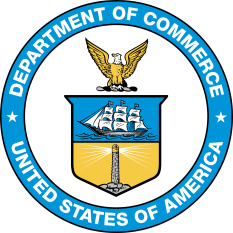 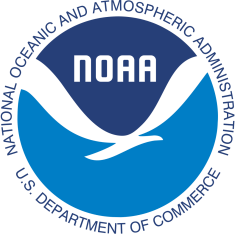 Strengths: Captures Threats at Longer Leads
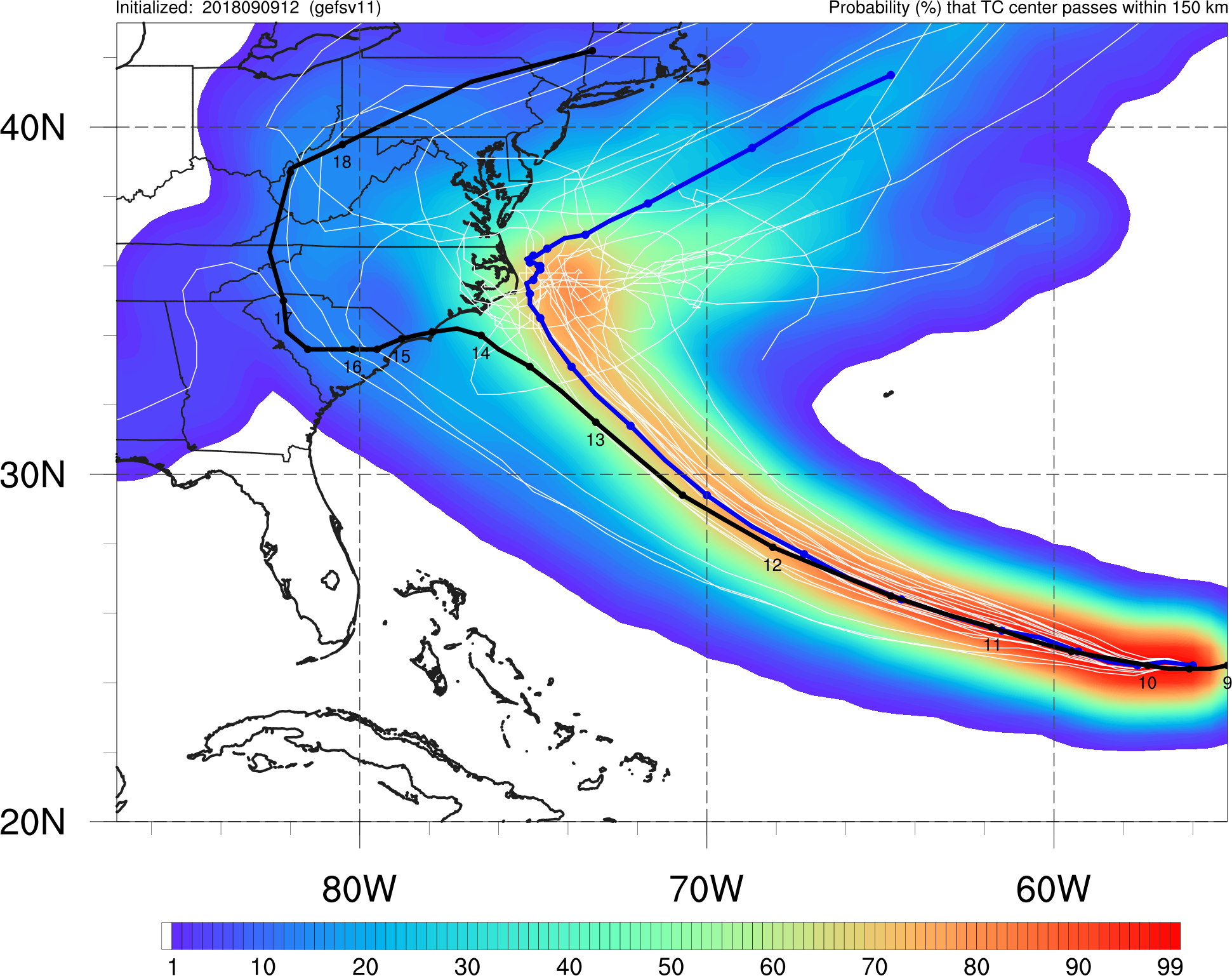 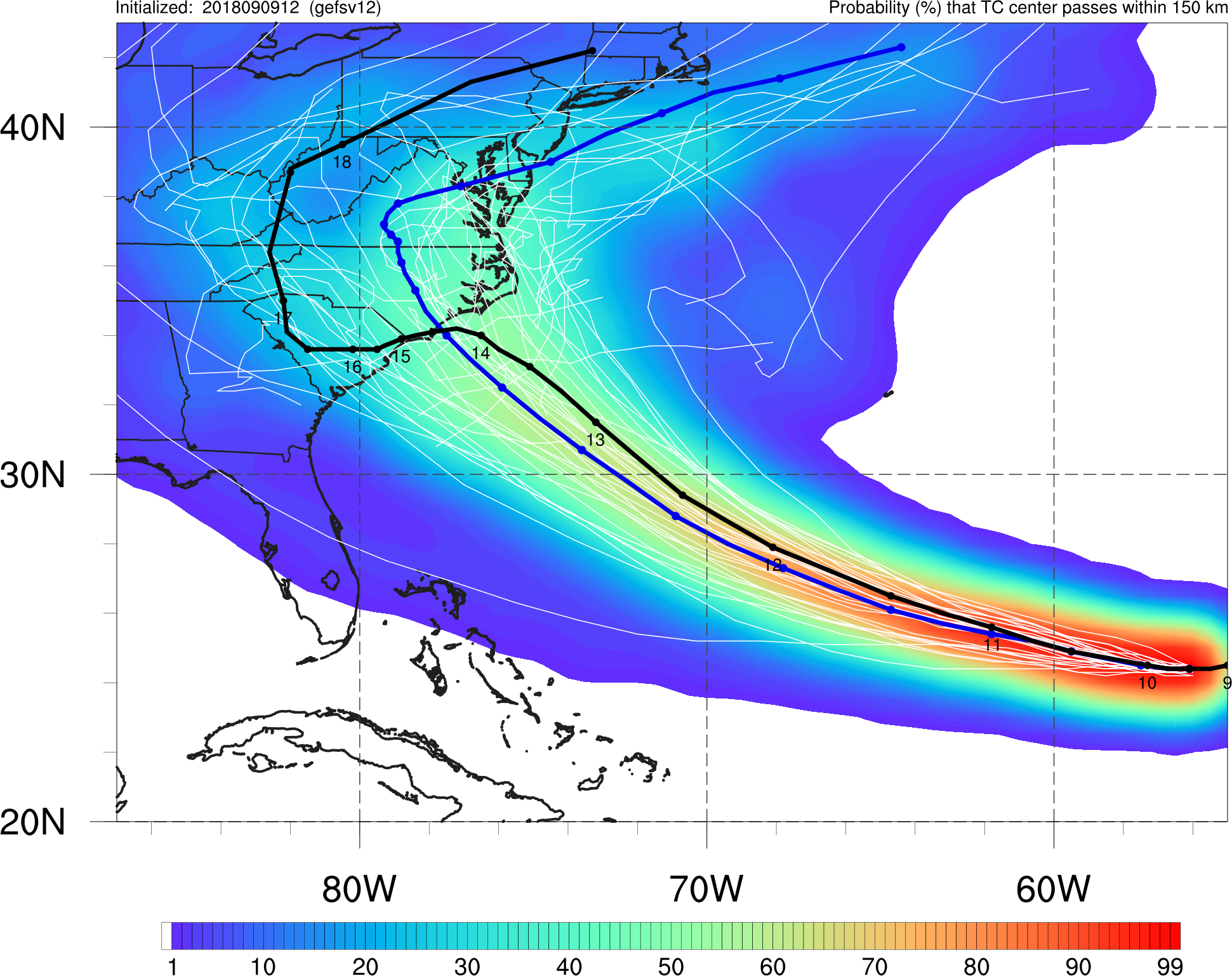 FlorenceInit: 12Z 9/09/18
GEFSv11
GEFSv12
GEFSv11 brings Florence close to the Outer Banks and stalls, whereas the GEFSv12 mean (and the vast majority of individual members) suggest landfall in the Carolinas
NATIONAL OCEANIC AND ATMOSPHERIC ADMINISTRATION
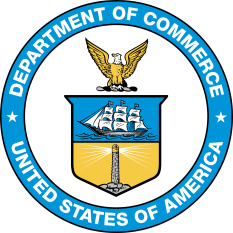 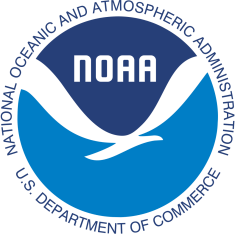 Strengths: Captures Threats at Longer Leads
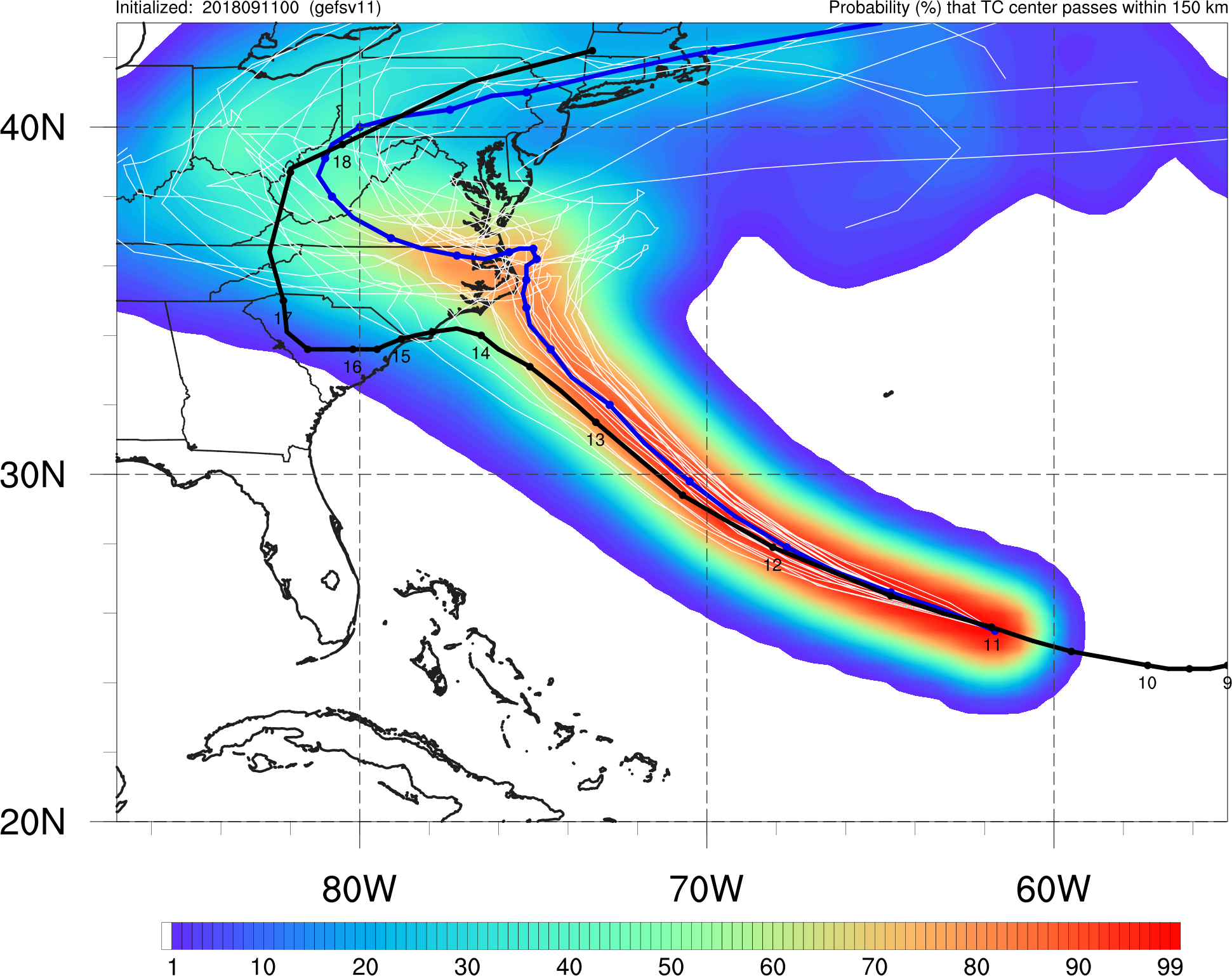 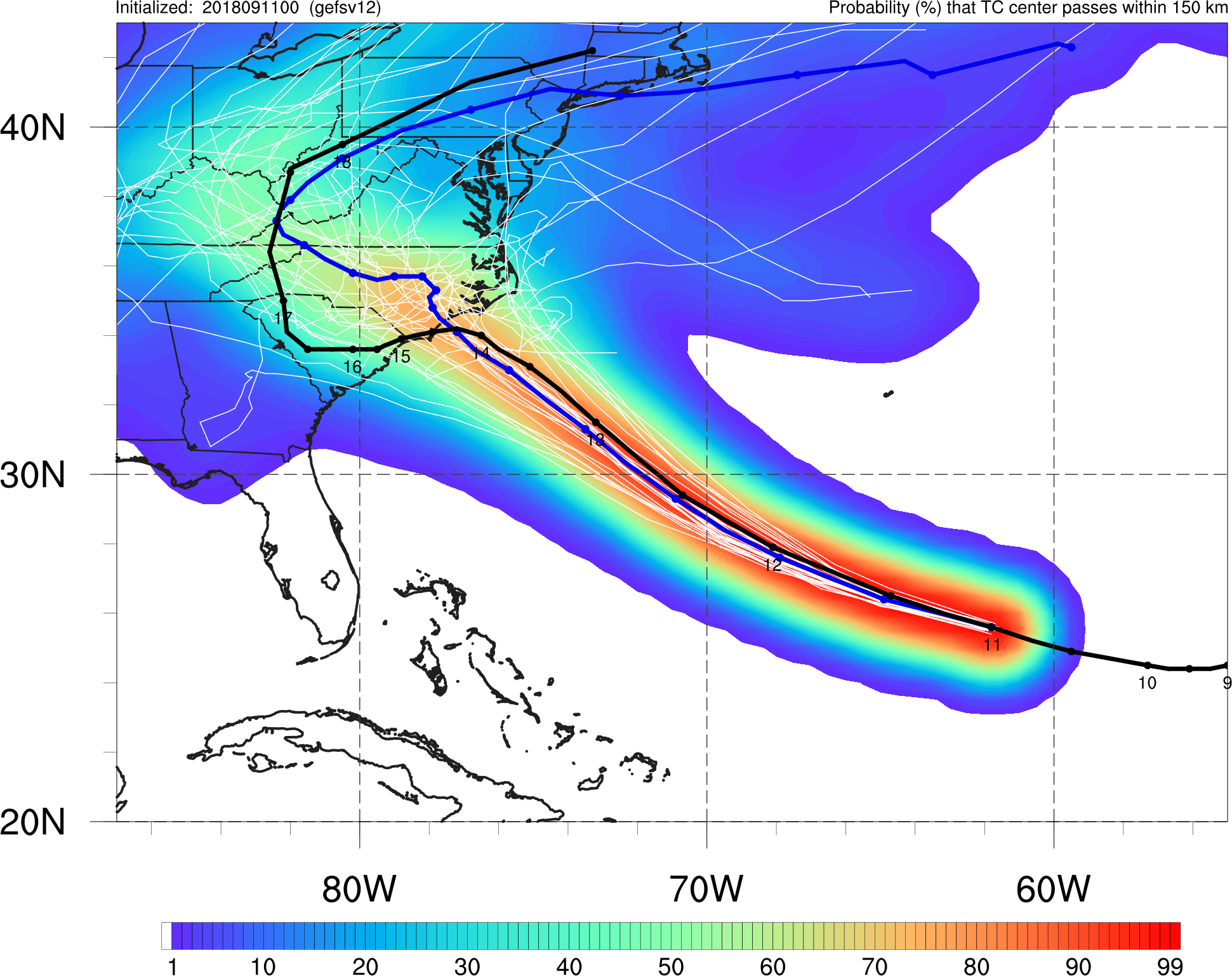 FlorenceInit: 00Z 9/11/18
GEFSv11
GEFSv12
GEFSv11 is still showing Florence stalling along the Outer Banks before a NC/VA landfall,whereas GEFSv12 becomes more locked in on a central NC landfall (spread decreases)
NATIONAL OCEANIC AND ATMOSPHERIC ADMINISTRATION
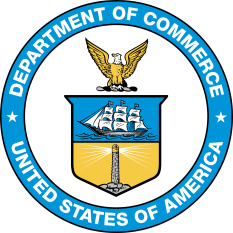 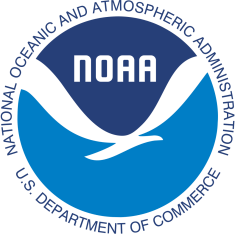 GEFSv12 Tropical Cyclones: Strengths
Increased spread in tropical cyclone (TC) tracks

Overall, captures threats from TCs at longer lead times

Overall, improved location of QPF maxima
NATIONAL OCEANIC AND ATMOSPHERIC ADMINISTRATION
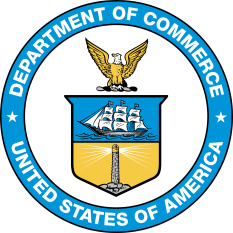 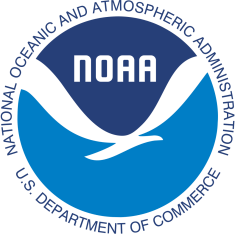 Strengths: Improved Location of max QPF
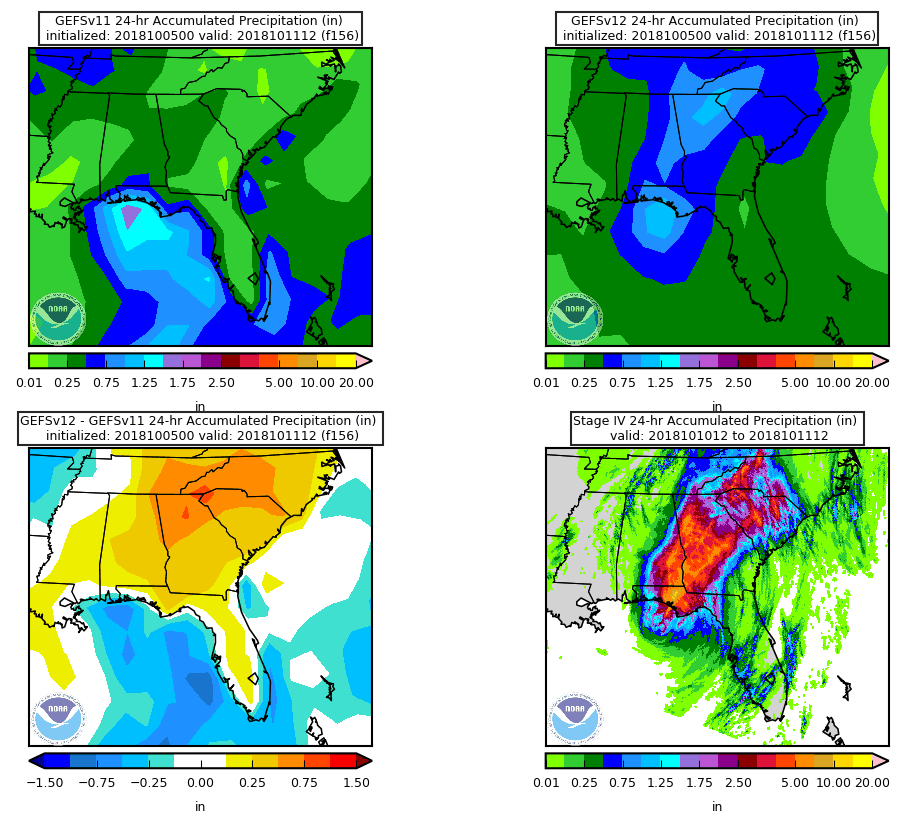 Michael (F156)Valid: 12Z 10/11/18
F156: GEFSv12 indicates potential   for higher 24-h QPF totals from the    FL panhandle, across AL/GA/SC,    whereas GEFSv11 does not
GEFSv11
GEFSv12
v12−v11
Stage IV
NATIONAL OCEANIC AND ATMOSPHERIC ADMINISTRATION
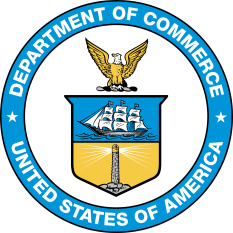 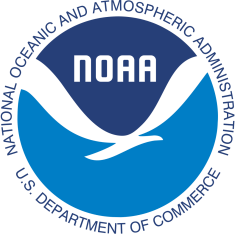 Strengths: Improved Location of max QPF
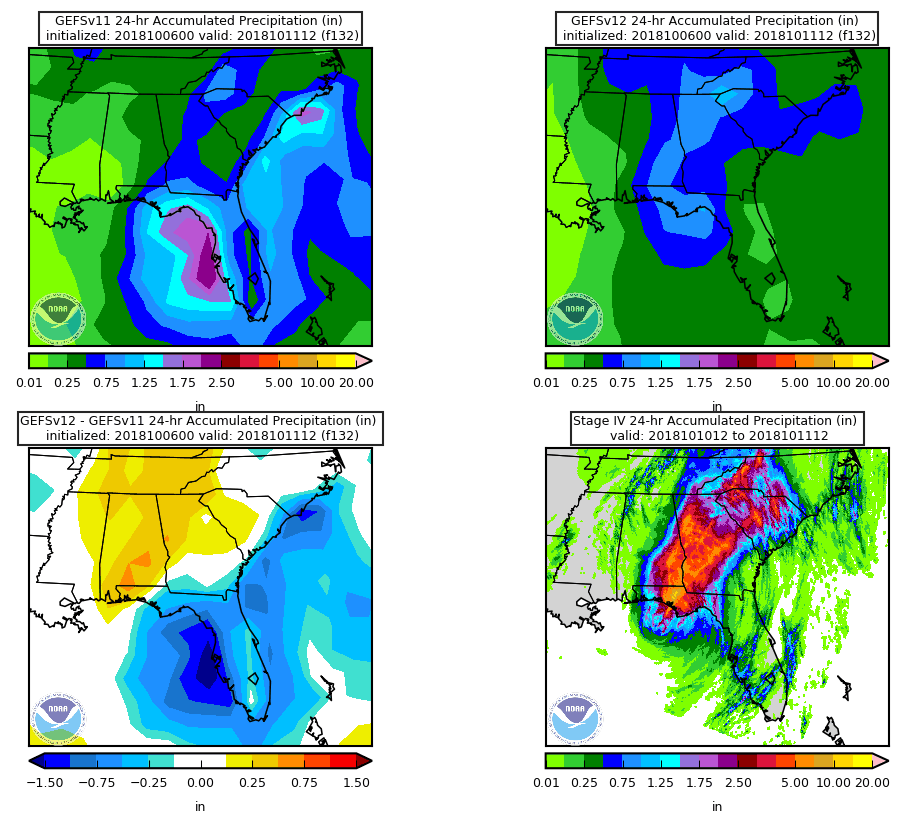 Michael (F132)Valid: 12Z 10/11/18
F156: GEFSv12 indicates potential   for higher 24-h QPF totals from the    FL panhandle, across AL/GA/SC,    whereas GEFSv11 does not

F132: GEFSv12 continues to have    the highest 24-h QPF totals located    over FL panhandle and AL/GA/SC.   GEFSv11 QPF max. off the coast.
GEFSv11
GEFSv12
v12−v11
Stage IV
NATIONAL OCEANIC AND ATMOSPHERIC ADMINISTRATION
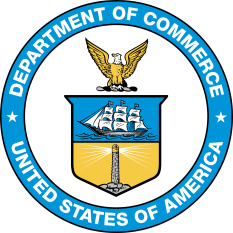 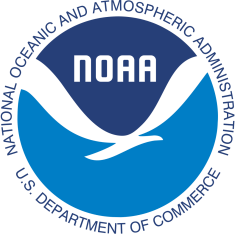 Strengths: Improved Location of max QPF
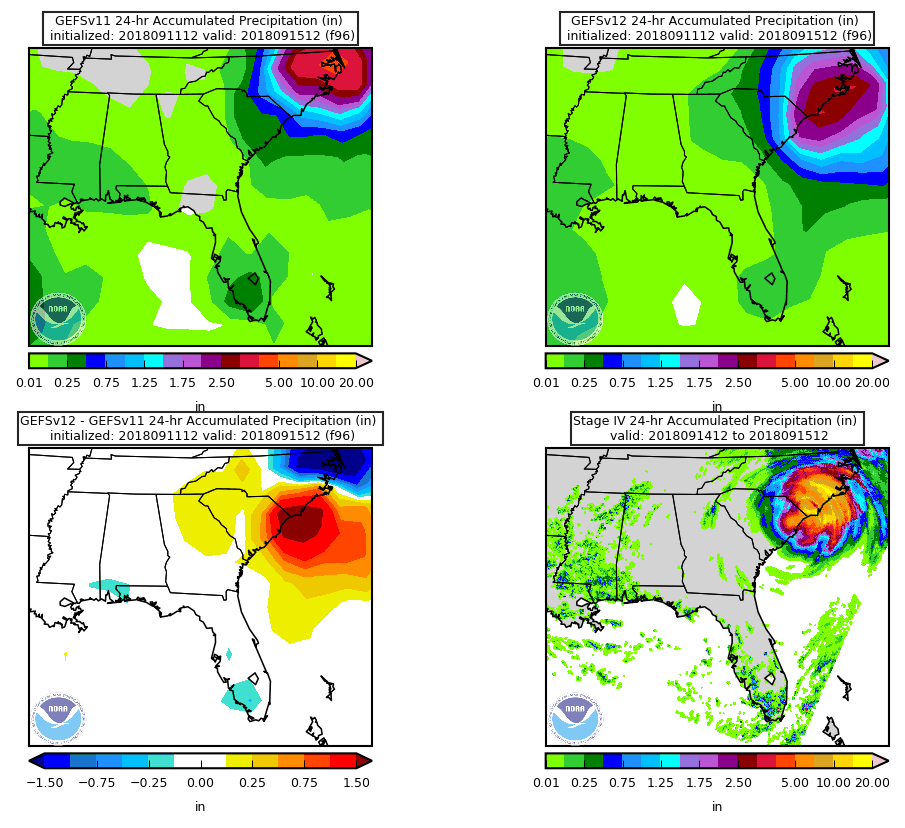 Florence (F096)Valid: 00Z 09/15/18
F096: GEFSv12 indicates that the    highest 24-h QPF totals will be    along the NC/SC coast earlier than    GEFSv11 (too far to the northeast)
GEFSv11
GEFSv12
v12−v11
Stage IV
NATIONAL OCEANIC AND ATMOSPHERIC ADMINISTRATION
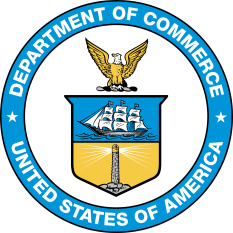 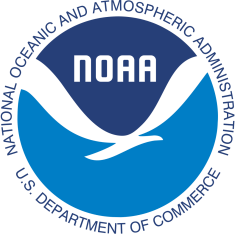 Strengths: Improved Location of max QPF
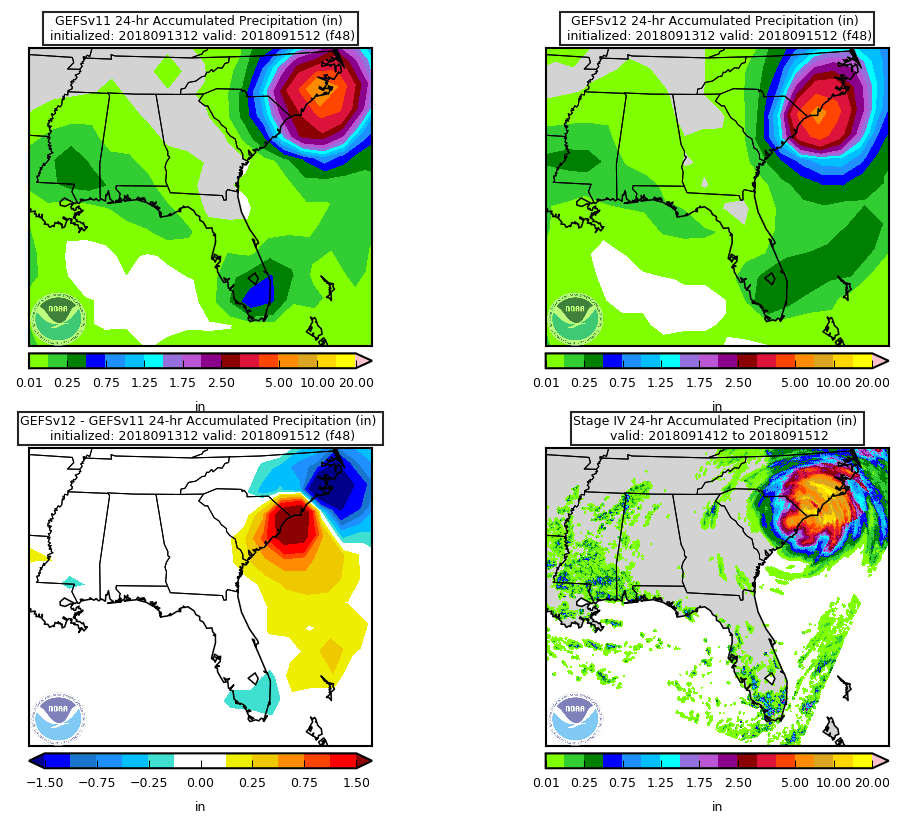 Florence (F048)Valid: 00Z 09/15/18
F096: GEFSv12 indicates that the    highest 24-h QPF totals will be    along the NC/SC coast earlier than    GEFSv11 (too far to the northeast)

F048: GEFSv12 correctly forecasts   >2.5”/24 h totals from northeast NC    into eastern SC, while GEFSv11    forecasts >2.5”/24 h in NC only
GEFSv11
GEFSv12
v12−v11
Stage IV
NATIONAL OCEANIC AND ATMOSPHERIC ADMINISTRATION
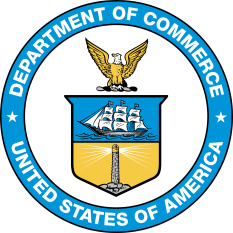 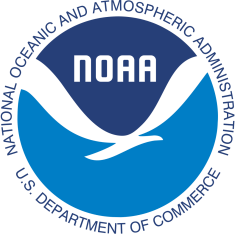 Strengths: Improved Location of max QPF
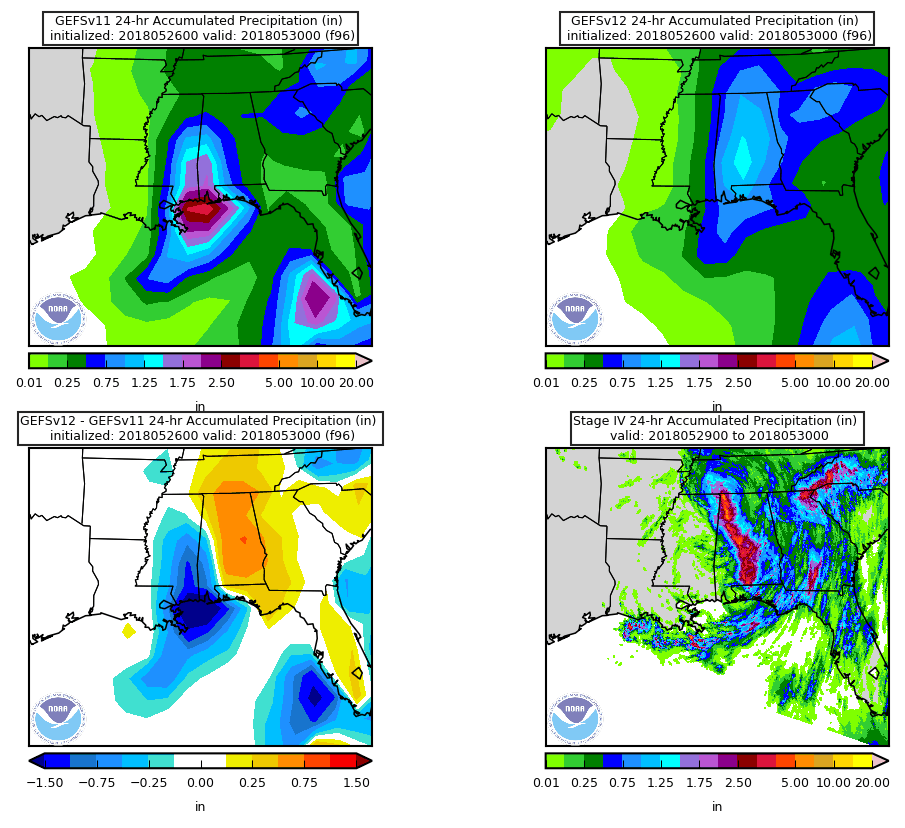 Alberto (F096)Valid: 00Z 05/30/18
F096: GEFSv12 correctly indicates       the highest QPF totals across AL,     while GEFSv11 keeps max offshore
GEFSv11
GEFSv12
v12−v11
Stage IV
NATIONAL OCEANIC AND ATMOSPHERIC ADMINISTRATION
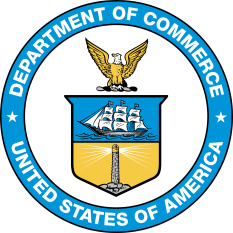 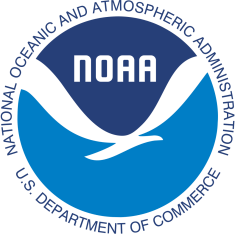 Strengths: Improved Location of max QPF
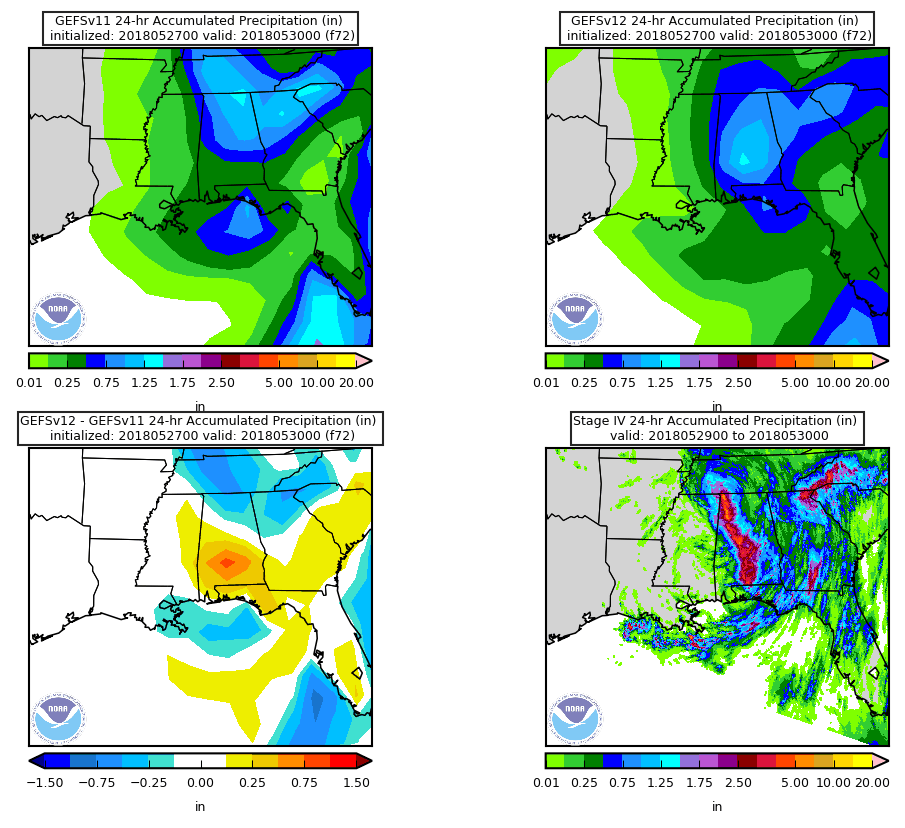 Alberto (F072)Valid: 00Z 05/30/18
F096: GEFSv12 correctly indicates       the highest QPF totals across AL,     while GEFSv11 keeps max offshore

F072: GEFSv12 correctly indicates       the highest QPF totals across AL.   Both GEFSv11/GEFSv12 show an   extension into Appalachians.
GEFSv11
GEFSv12
v12−v11
Stage IV
NATIONAL OCEANIC AND ATMOSPHERIC ADMINISTRATION
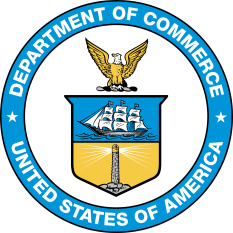 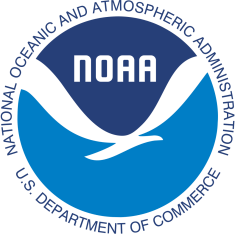 Strengths: Improved Location of max QPF
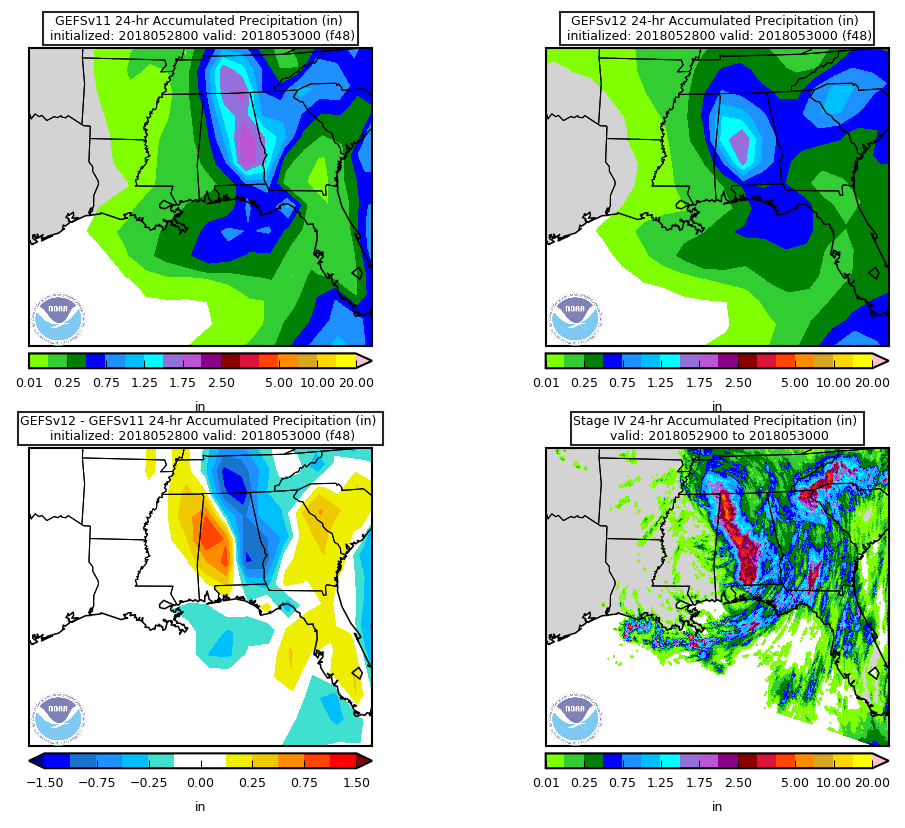 Alberto (F048)Valid: 00Z 05/30/18
F096: GEFSv12 correctly indicates       the highest QPF totals across AL,     while GEFSv11 keeps max offshore

F072: GEFSv12 correctly indicates       the highest QPF totals across AL.   Both GEFSv11/GEFSv12 show an   extension into Appalachians.

F048: GEFSv12 doesn’t extend far   enough N, but GEFSv11 too far E
GEFSv11
GEFSv12
v12−v11
Stage IV
NATIONAL OCEANIC AND ATMOSPHERIC ADMINISTRATION
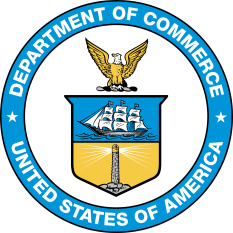 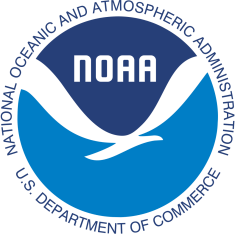 Strengths: Improved Location of max QPF
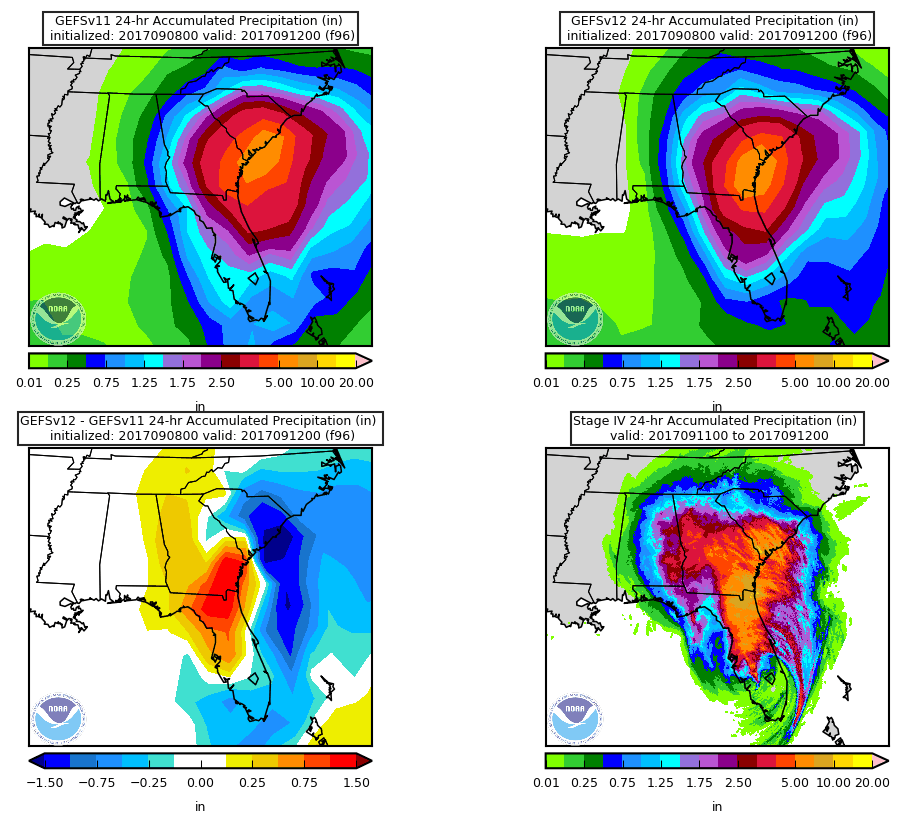 Irma (F096)Valid: 00Z 09/12/17
F096: GEFSv12 correctly shifts the   highest QPF totals more inland   compared to GEFSv11 (offshore)
GEFSv11
GEFSv12
v12−v11
Stage IV
NATIONAL OCEANIC AND ATMOSPHERIC ADMINISTRATION
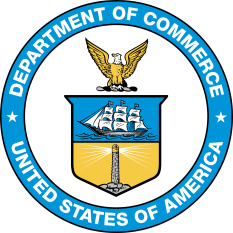 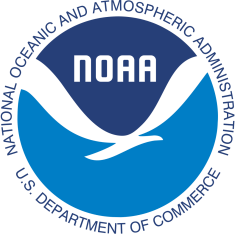 Strengths: Improved Location of max QPF
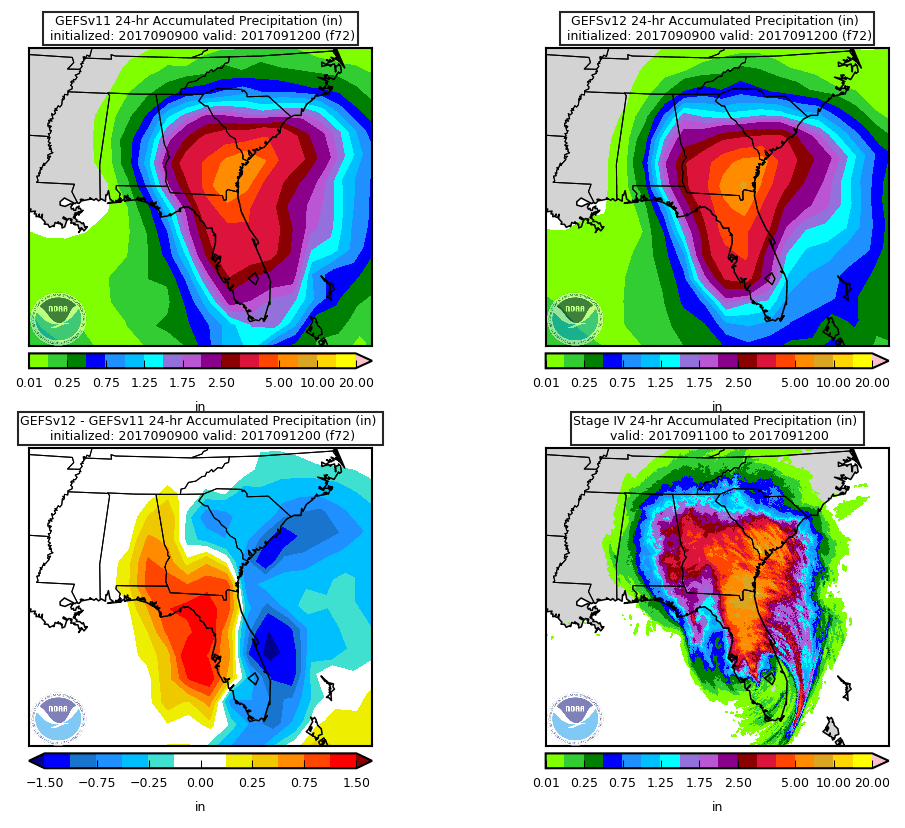 Irma (F072)Valid: 00Z 09/12/17
F096: GEFSv12 correctly shifts the   highest QPF totals more inland   compared to GEFSv11 (offshore)

F072: GEFSv12 and GEFSv11 both   shift to the southwest. GEFSv12   correctly cuts off the highest QPF   totals (>2”/24 h) in central SC and    extends into Alabama.
GEFSv11
GEFSv12
v12−v11
Stage IV
NATIONAL OCEANIC AND ATMOSPHERIC ADMINISTRATION
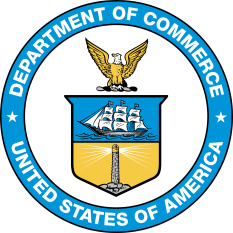 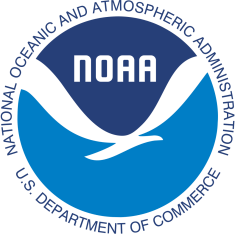 GEFSv12 Tropical Cyclones: Concerns
Right-of-track bias in TC tracks at longer lead times

Low bias in mean QPF amounts associated with landfalling TCs
Likely due to increased spread (not necessarily a weakness)
NATIONAL OCEANIC AND ATMOSPHERIC ADMINISTRATION
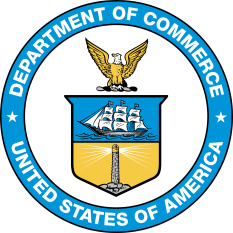 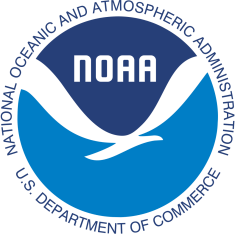 Concerns: Right-of-track bias in TC tracks
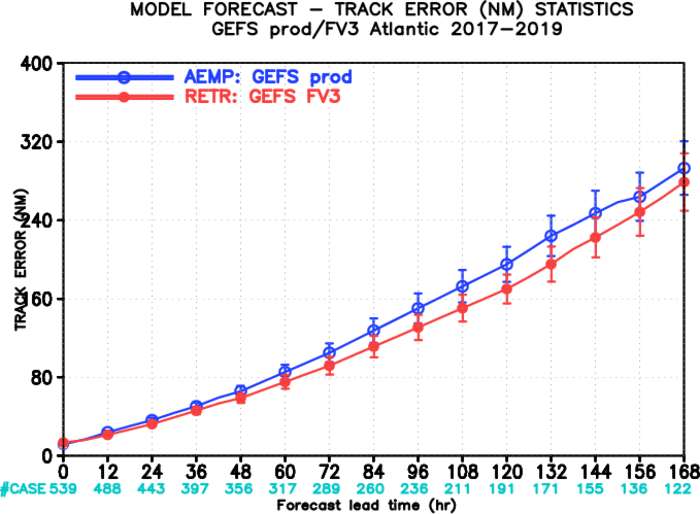 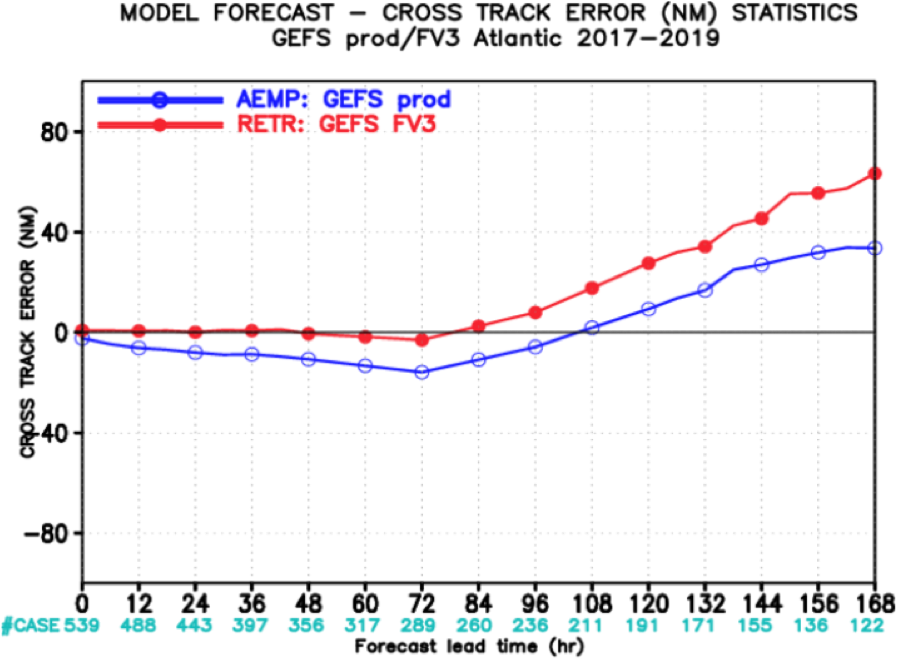 N. Atlantic Track Error
N. Atlantic Across-Track Error
Right
GEFSv12 bias is shifted to the right relative to GEFSv11
Left
Images provided by Jiayi Peng
GEFSv12 has less track error than GEFSv11 at all lead times

GEFSv12 has more right-of-track error than GEFSv11 at longer lead times
NATIONAL OCEANIC AND ATMOSPHERIC ADMINISTRATION
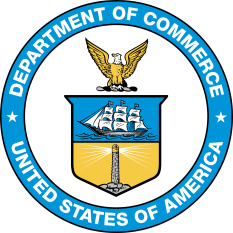 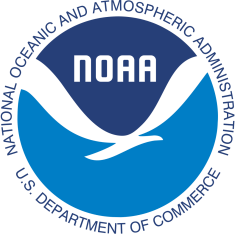 Concerns: Right-of-track bias in TC tracks
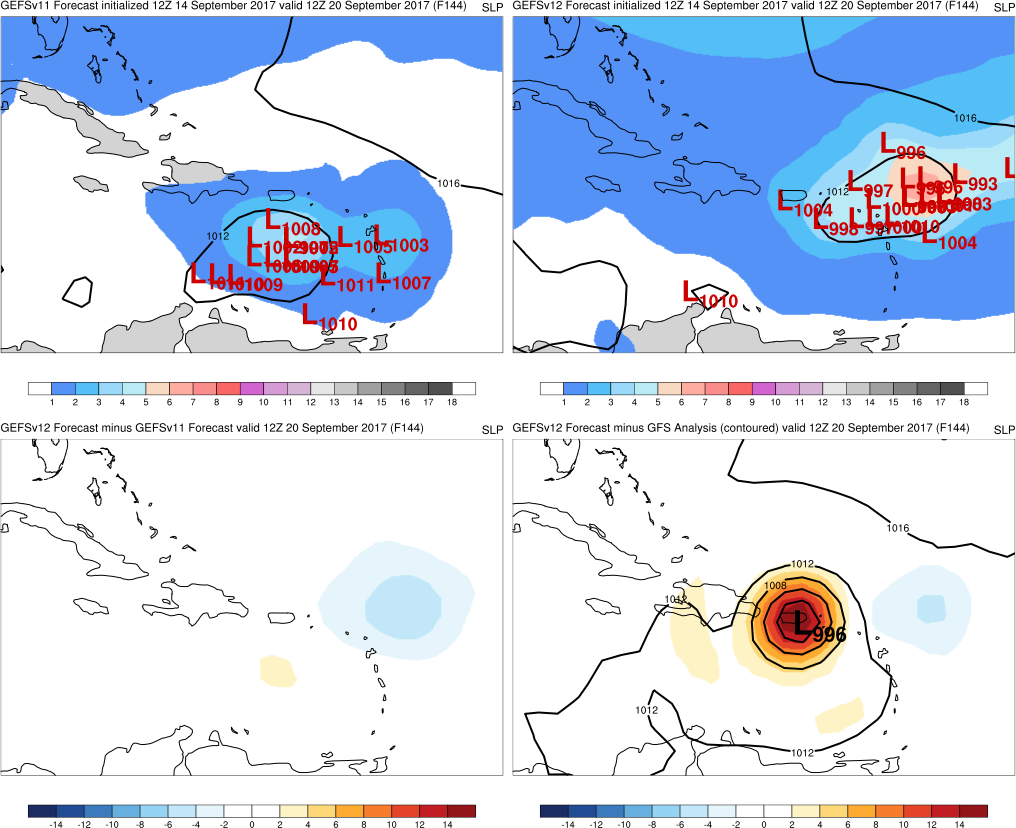 GEFSv11
GEFSv12
Maria (F144)Valid: 12Z 9/20/17
F144: GEFSv12 exhibits a   right-of-track bias at longer lead    times, consistent with statistics
v12−v11
GFS Anl.
NATIONAL OCEANIC AND ATMOSPHERIC ADMINISTRATION
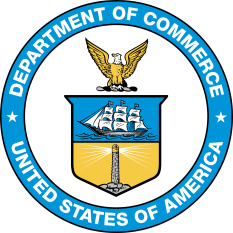 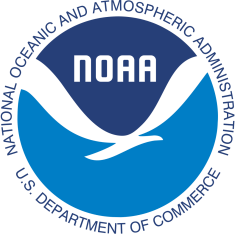 Concerns: Right-of-track bias in TC tracks
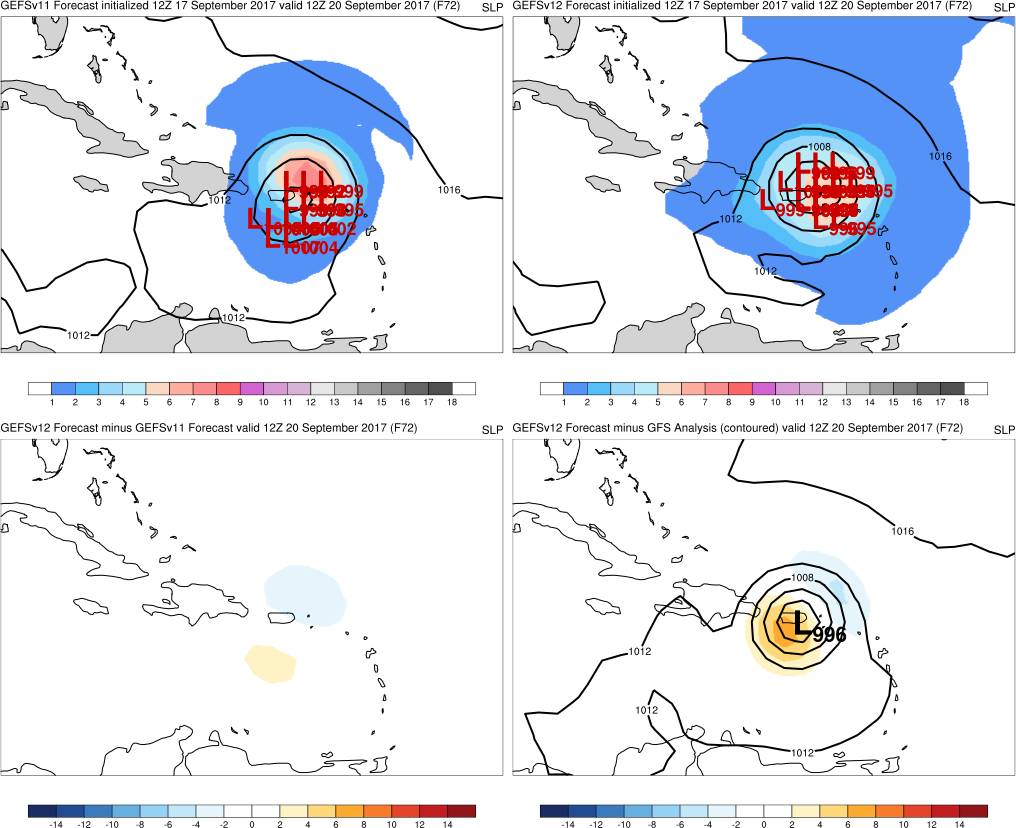 GEFSv11
GEFSv12
Maria (F072)Valid: 12Z 9/20/17
F144: GEFSv12 exhibits a   right-of-track bias at longer lead    times, consistent with statistics

F072: As lead time decreases,    GEFSv12 retains a small right-   of-track bias (see diff. fields)
v12−v11
GFS Anl.
NATIONAL OCEANIC AND ATMOSPHERIC ADMINISTRATION
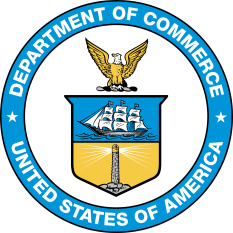 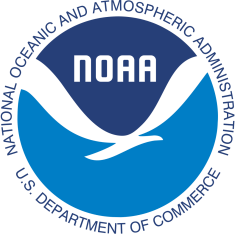 Concerns: Right-of-track bias in TC tracks
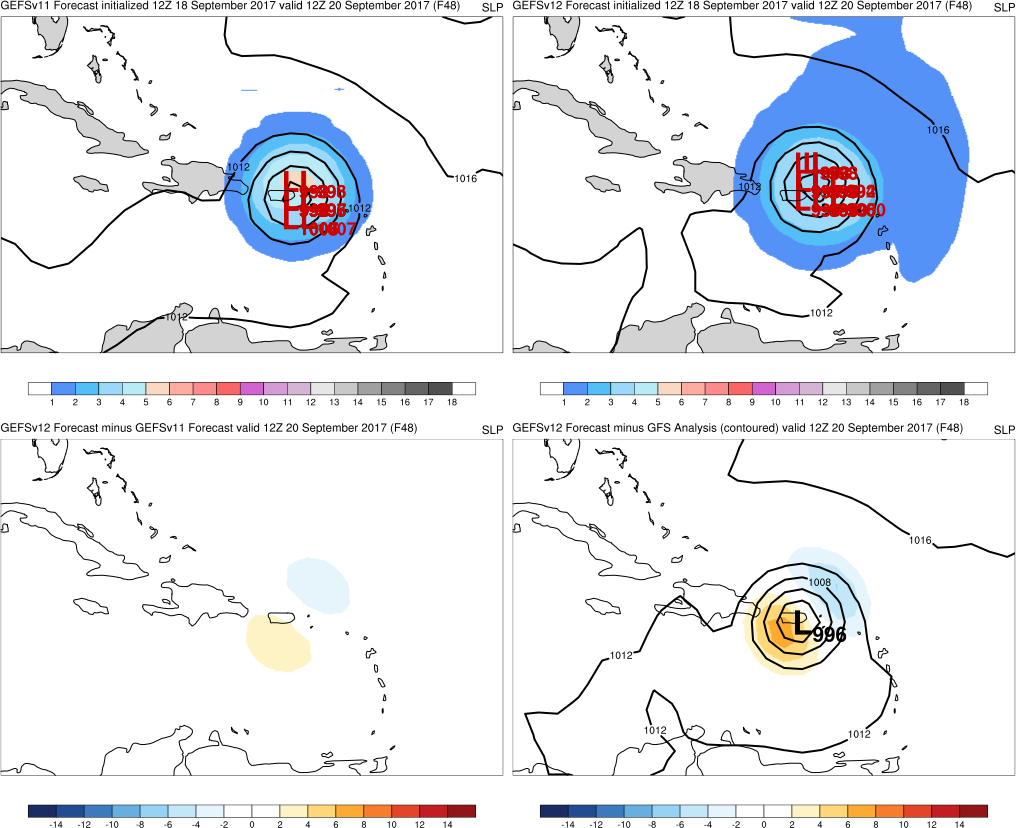 GEFSv11
GEFSv12
Maria (F048)Valid: 12Z 9/20/17
F144: GEFSv12 exhibits a   right-of-track bias at longer lead    times, consistent with statistics

F072: As lead time decreases,    GEFSv12 retains a small right-   of-track bias (see diff. fields)

F048: As lead time decreases,    GEFSv12 still retains a small    right-of-track bias (see diff. fields)
v12−v11
GFS Anl.
NATIONAL OCEANIC AND ATMOSPHERIC ADMINISTRATION
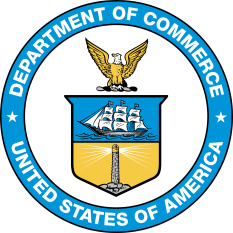 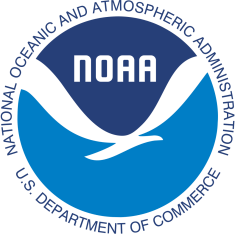 Concerns: Right-of-track bias in TC tracks
Maria Init: 12Z 9/18/17
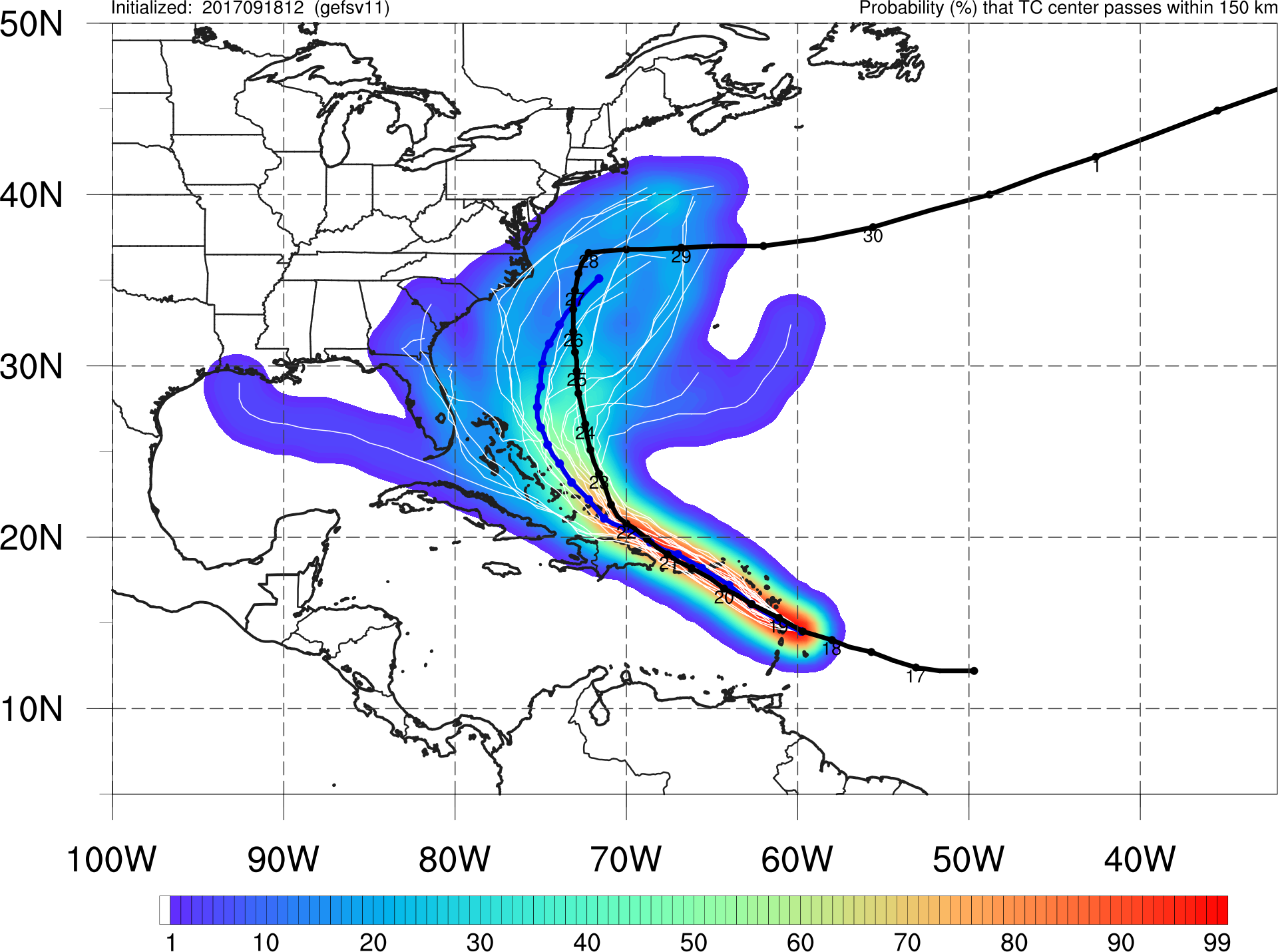 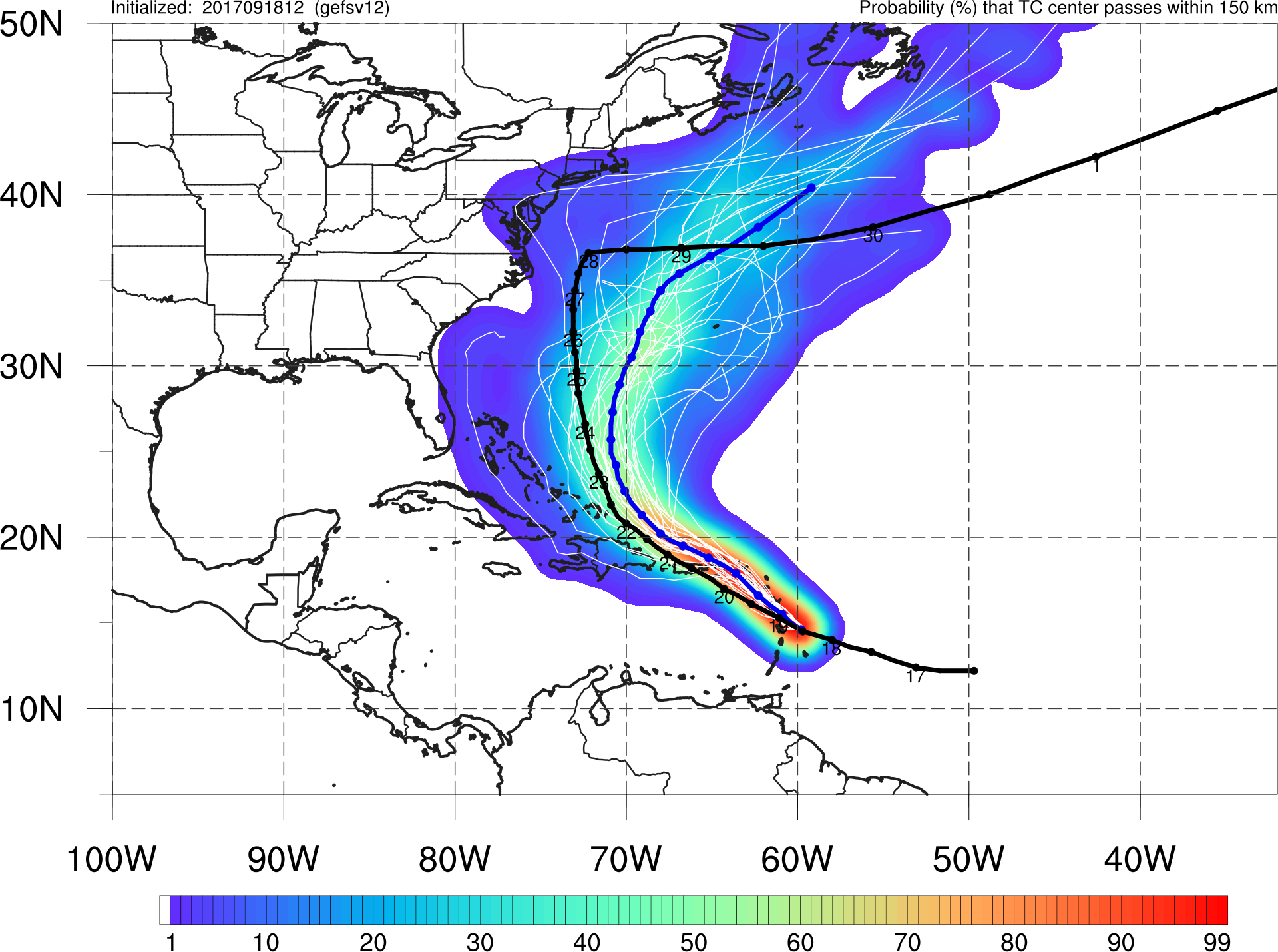 GEFSv11
GEFSv12
GEFSv11 is in line with Best Track early on and is left of Best Track at longer lead times. GEFSv12 is right of Best Track immediately and remains so for the majority of the forecast.
NATIONAL OCEANIC AND ATMOSPHERIC ADMINISTRATION
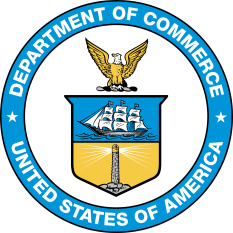 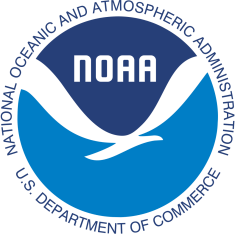 Concerns: Right-of-track bias in TC tracks
Maria Init: 00Z 9/19/17
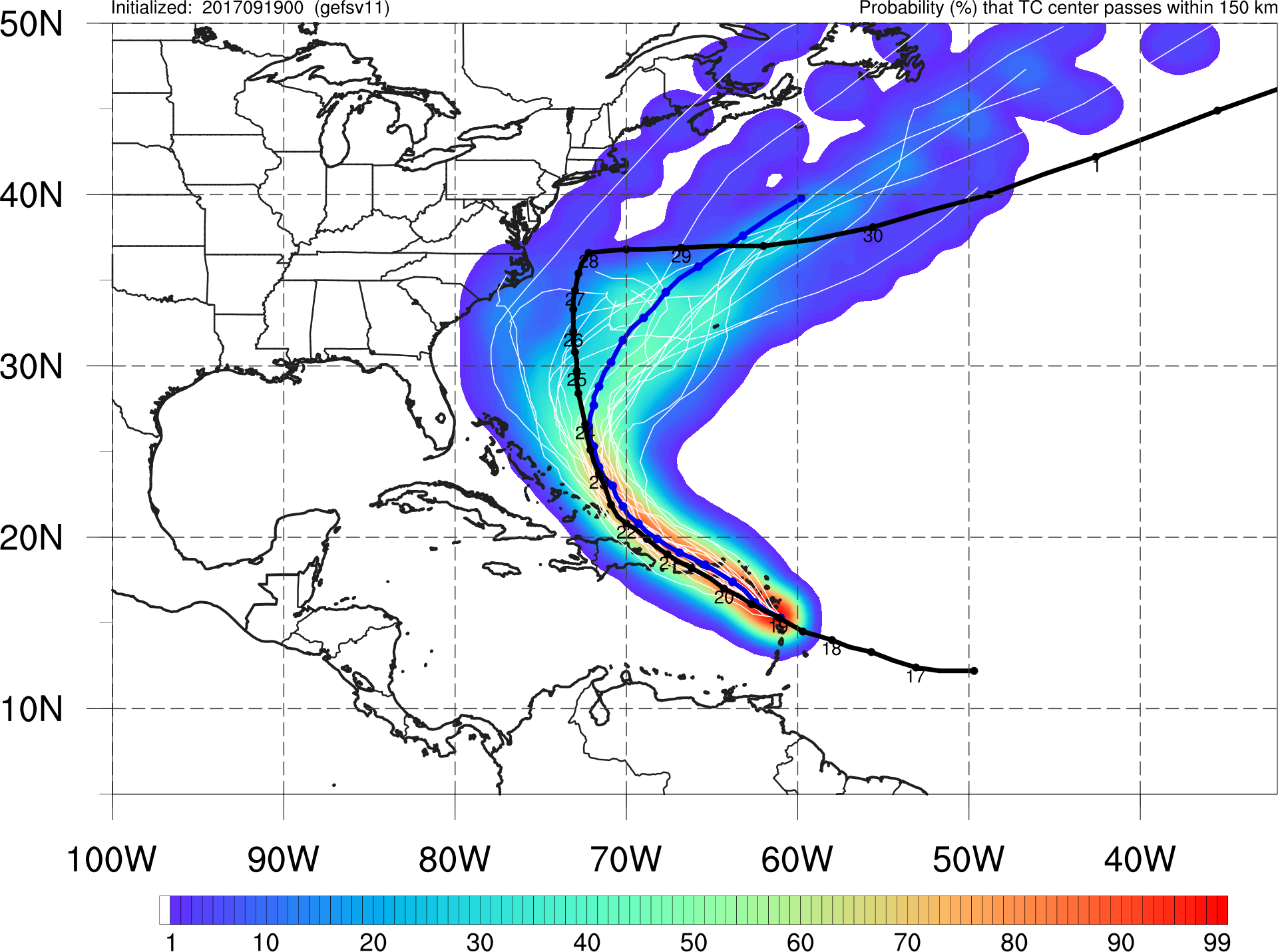 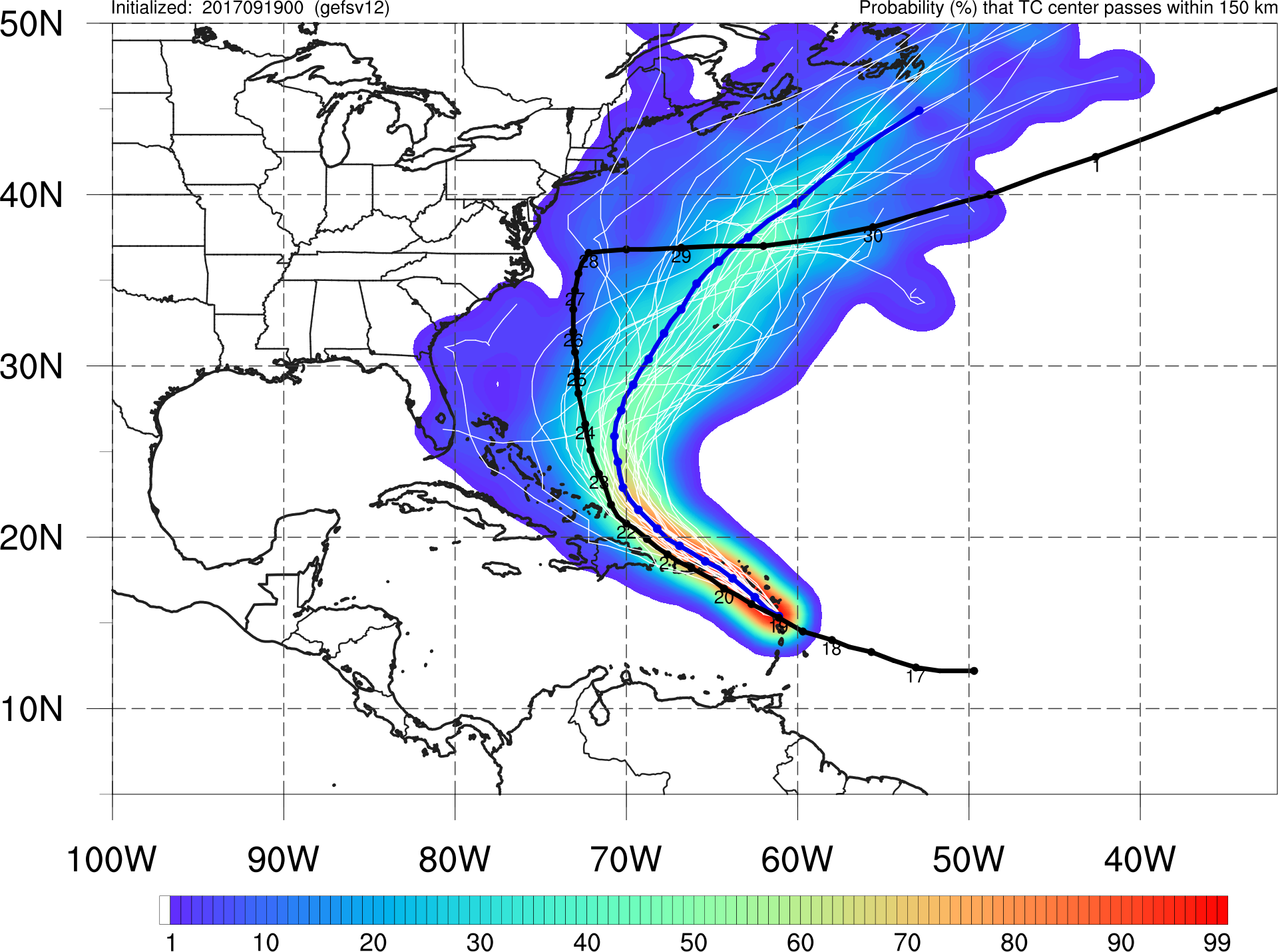 GEFSv11
GEFSv12
GEFSv11 is closer to Best Track than GEFSv12, especially early in the forecast.GEFSv12 is right of Best Track immediately and remains so for the majority of the forecast.
NATIONAL OCEANIC AND ATMOSPHERIC ADMINISTRATION
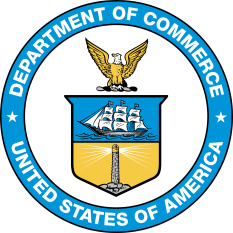 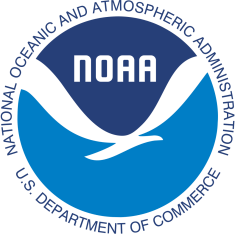 Concerns: Right-of-track bias in TC tracks
Maria Init: 12Z 9/19/17
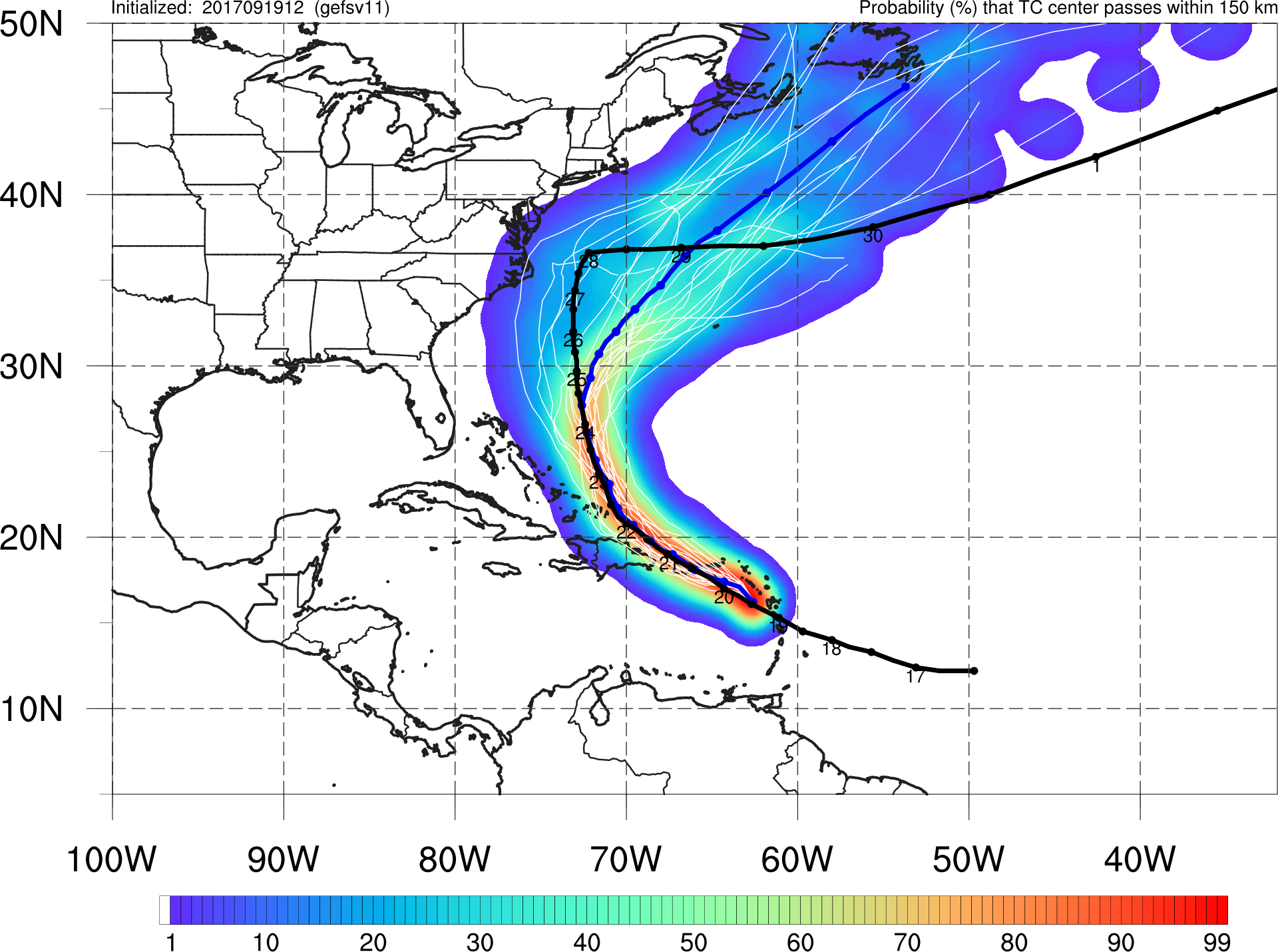 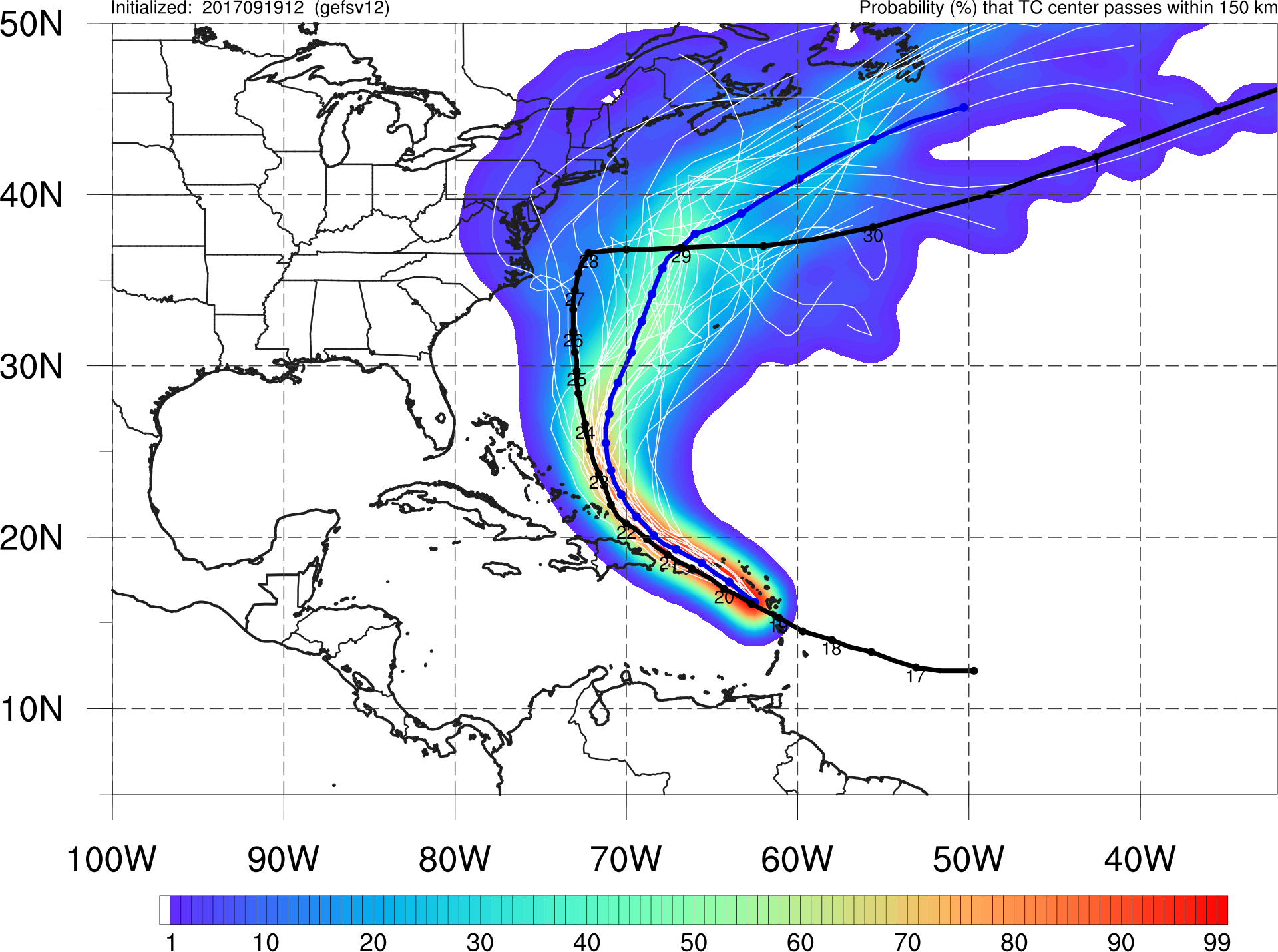 GEFSv11
GEFSv12
GEFSv11 is closer to Best Track than GEFSv12, especially early in the forecast.GEFSv12 is right of Best Track immediately and remains so for the majority of the forecast.
NATIONAL OCEANIC AND ATMOSPHERIC ADMINISTRATION
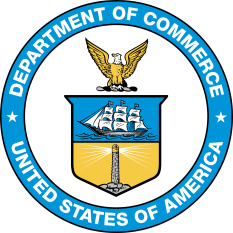 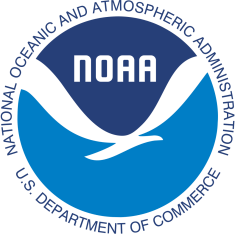 Concerns: Right-of-track bias in TC tracks
FlorenceInit: 00Z 9/04/18
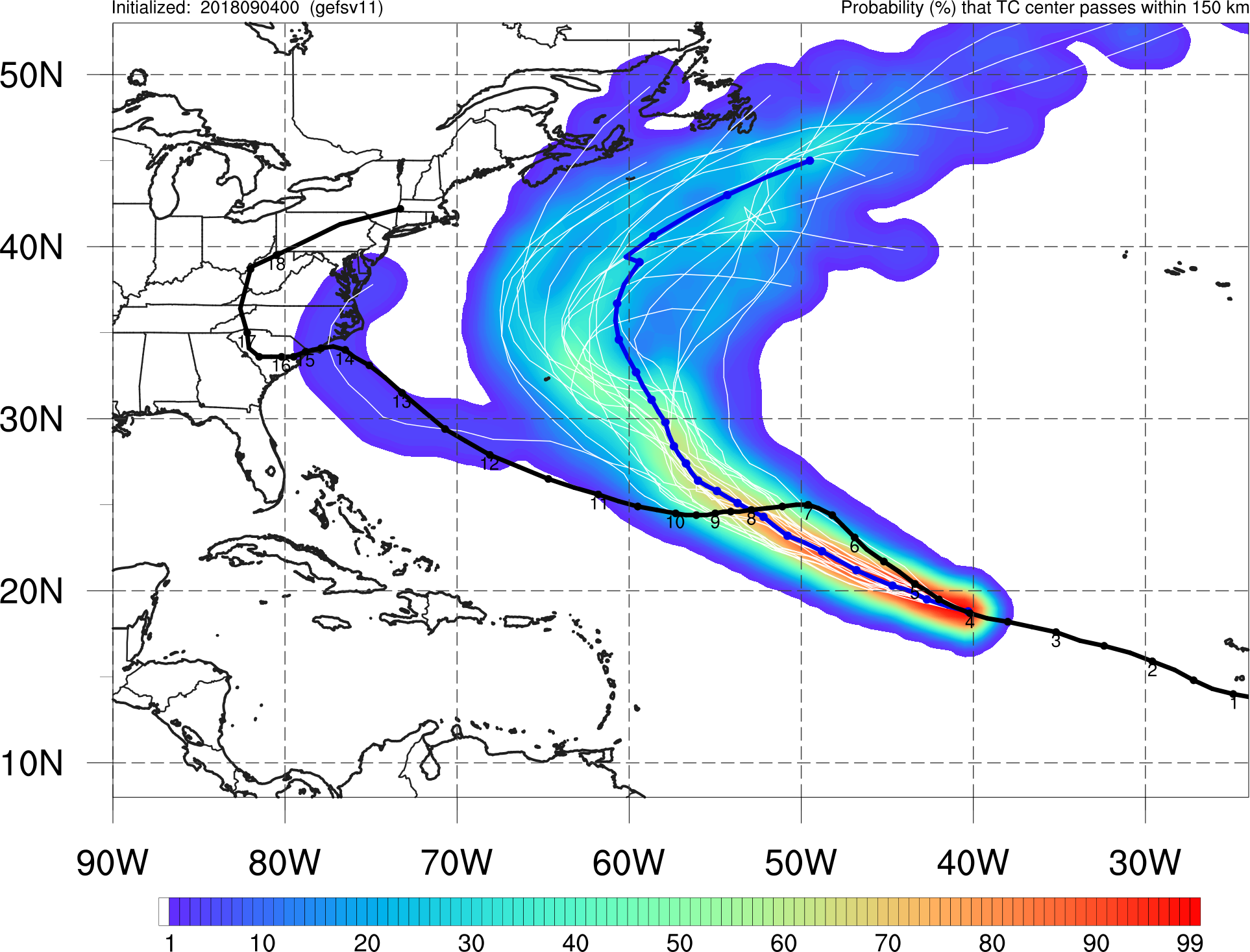 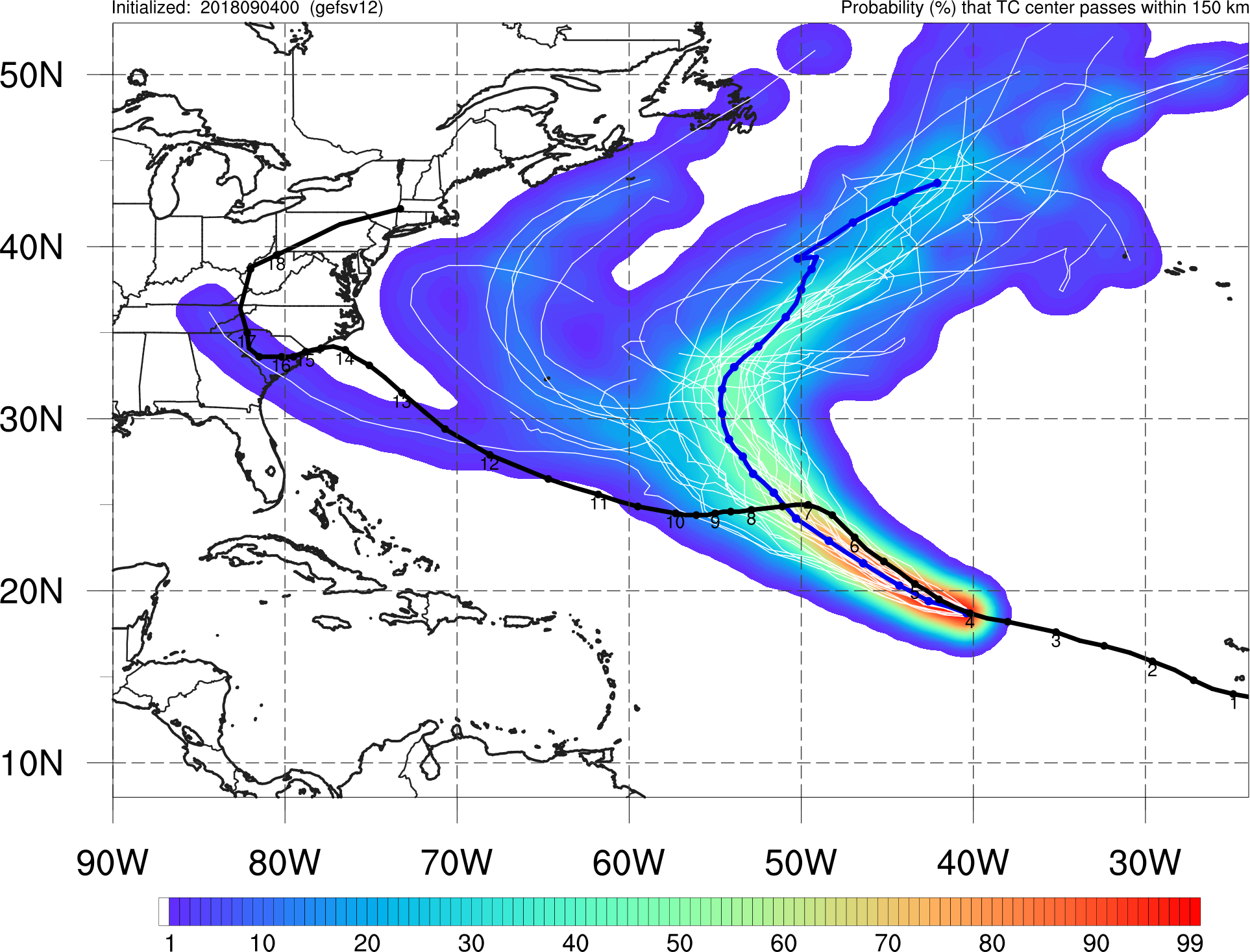 GEFSv11
GEFSv12
GEFSv11 is left of Best Track (BT) at shorter lead times and right of BT at longer lead times.GEFSv12 is closer to BT at shorter lead times and more right of BT at longer lead times.
NATIONAL OCEANIC AND ATMOSPHERIC ADMINISTRATION
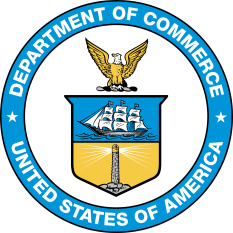 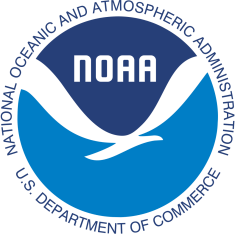 Concerns: Right-of-track bias in TC tracks
FlorenceInit: 00Z 9/05/18
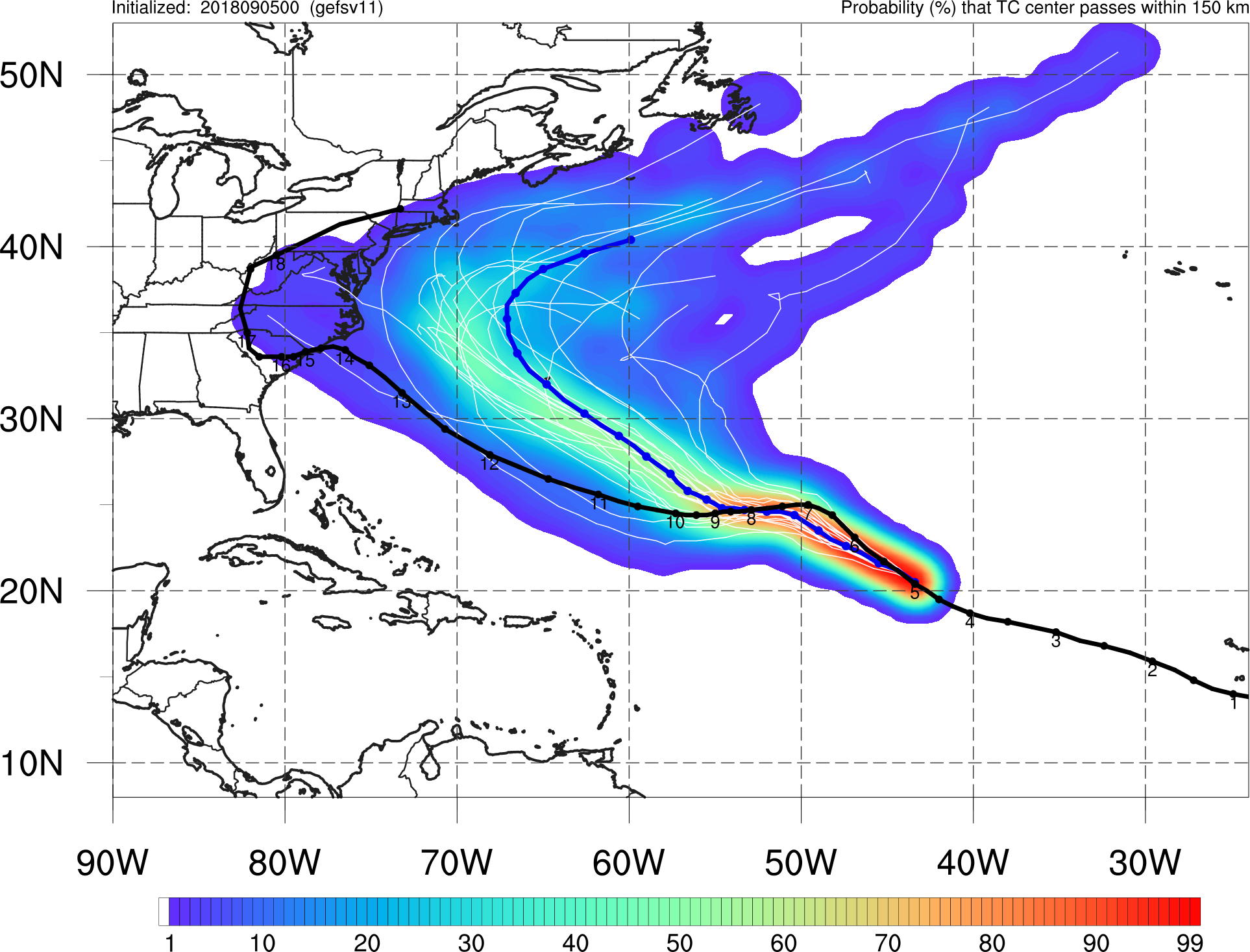 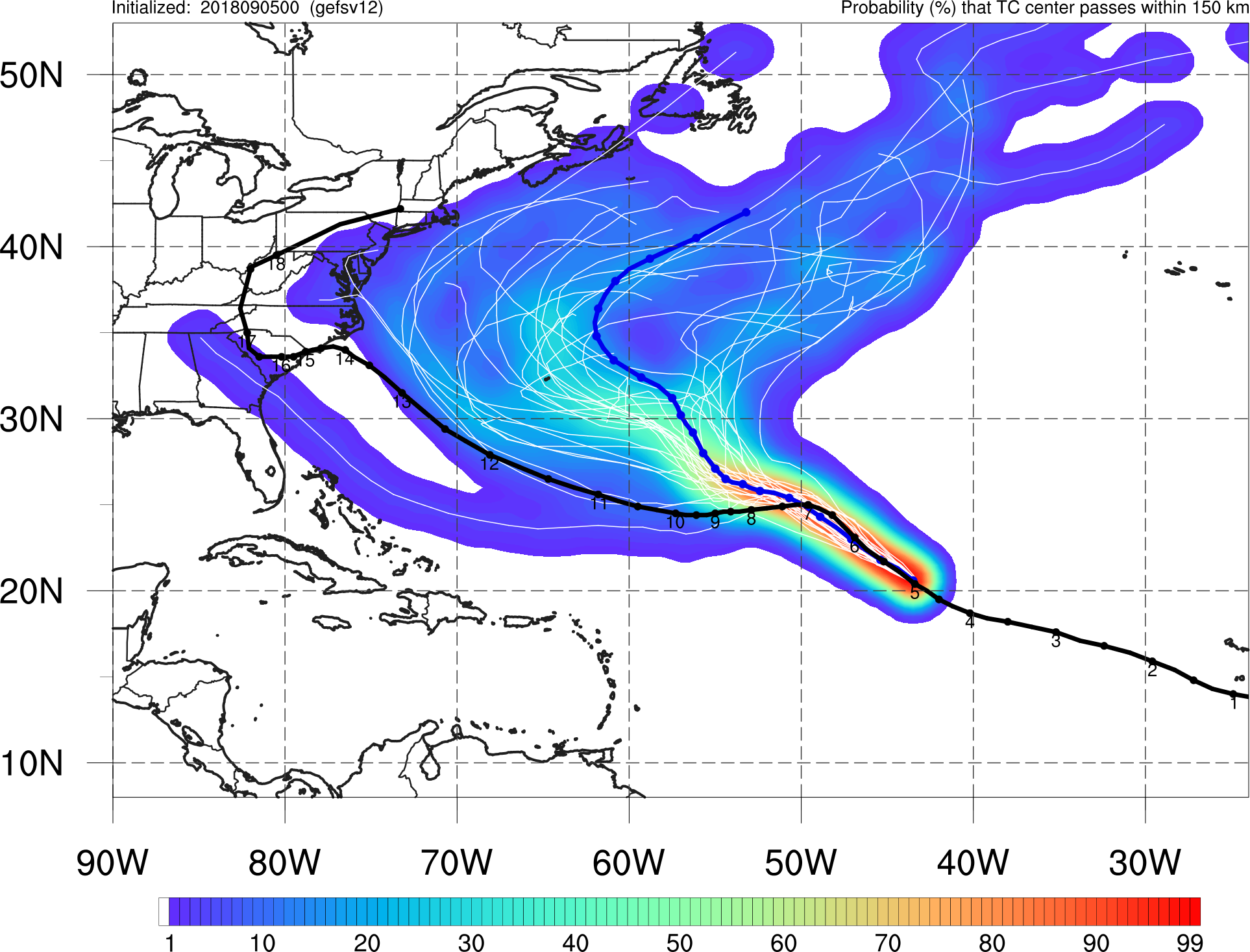 GEFSv11
GEFSv12
GEFSv11 is left of Best Track (BT) at shorter lead times and right of BT at longer lead times.GEFSv12 is closer to BT at shorter lead times and more right of BT at longer lead times.
NATIONAL OCEANIC AND ATMOSPHERIC ADMINISTRATION
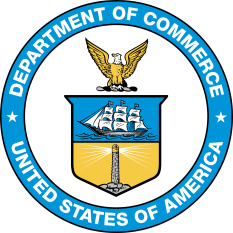 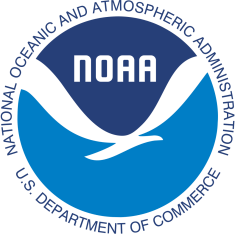 Concerns: Right-of-track bias in TC tracks
FlorenceInit: 00Z 9/06/18
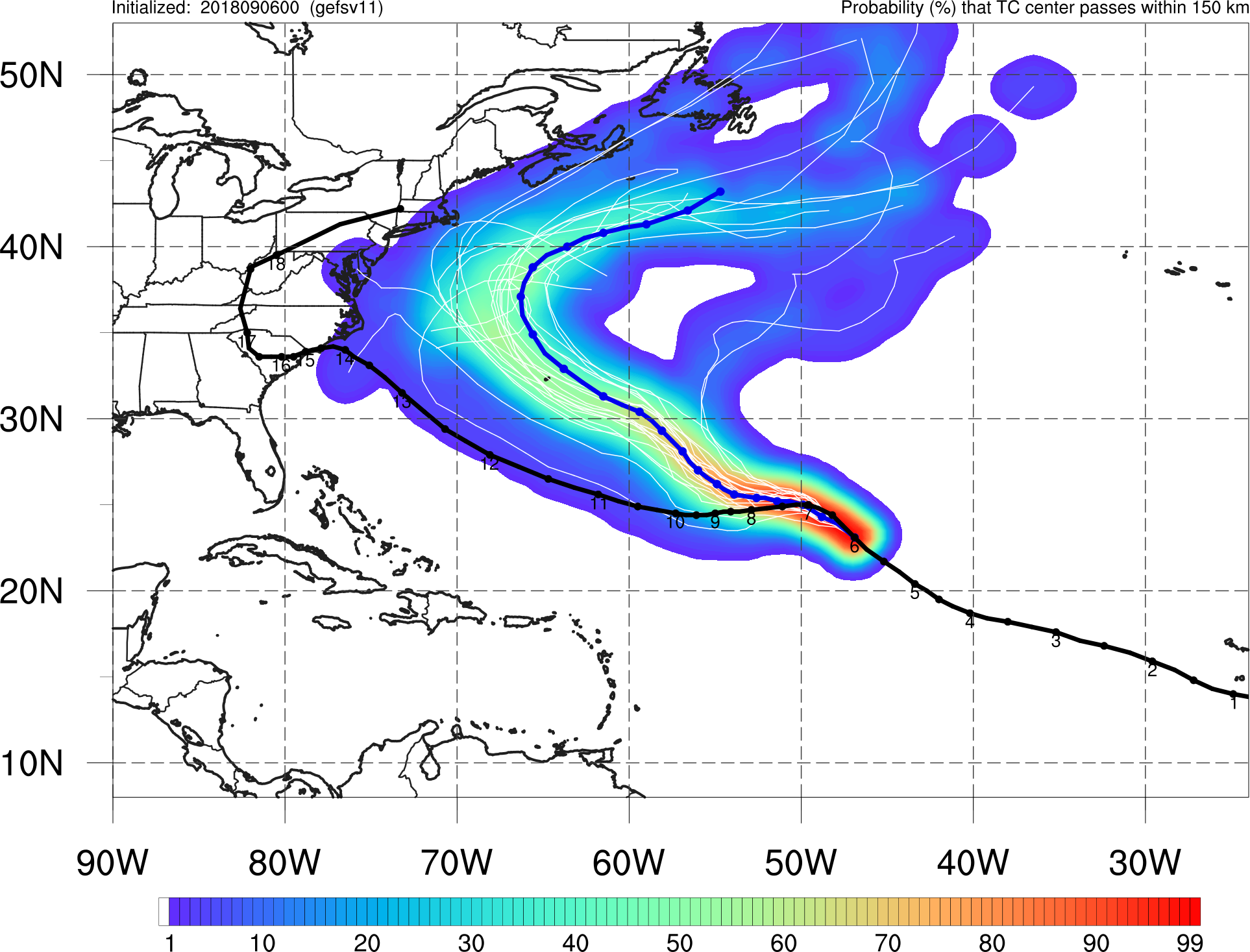 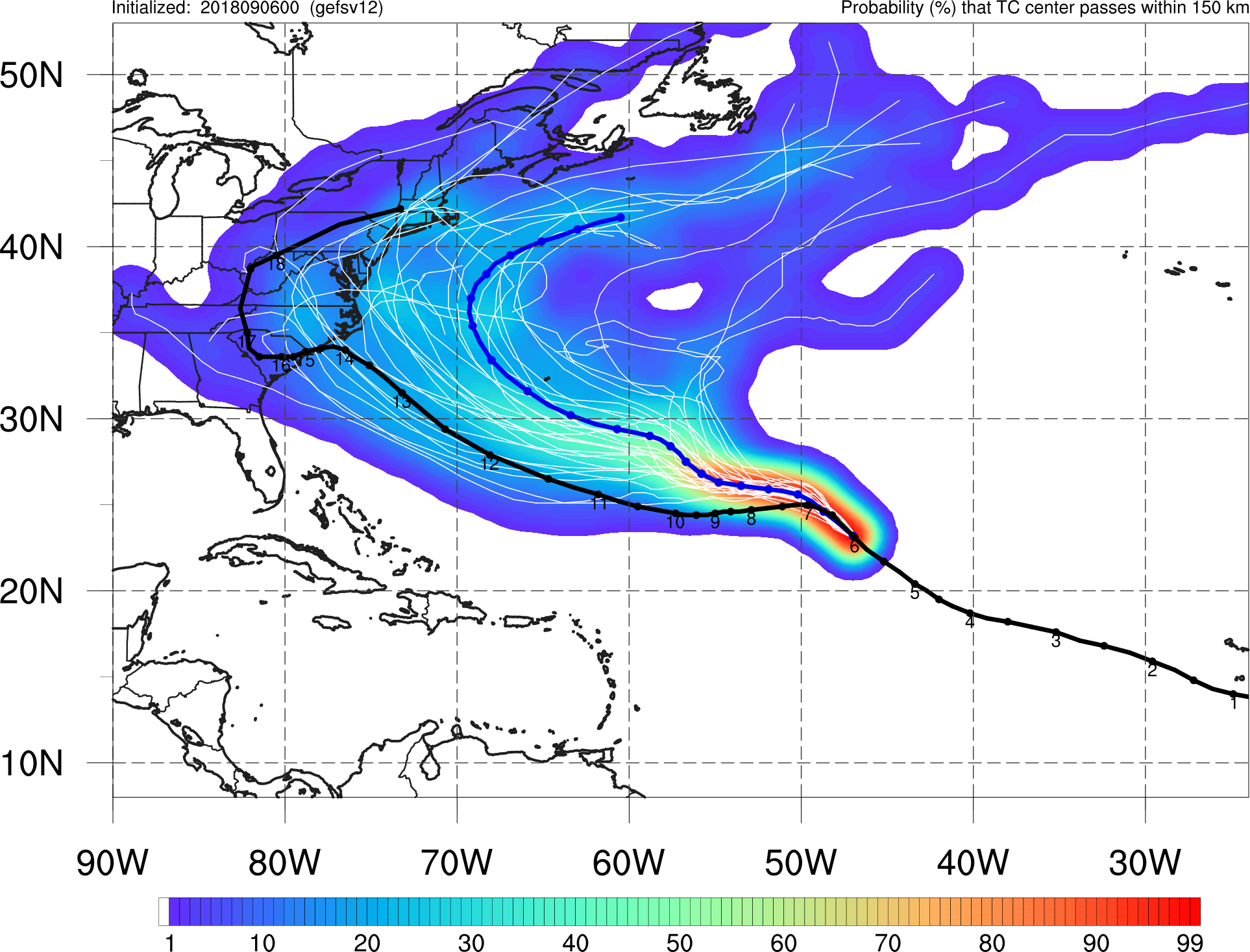 GEFSv11
GEFSv12
As Florence approaches its left turn, GEFSv11 and GEFSv12 flip-flop. GEFSv12 becomes closer to BT than GEFSv11, and the GEFSv12 mean remains left of GEFSv11 until landfall.
NATIONAL OCEANIC AND ATMOSPHERIC ADMINISTRATION
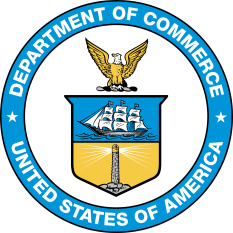 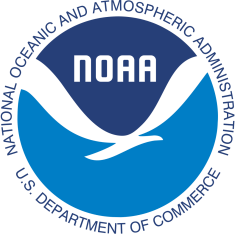 Concerns: Right-of-track bias in TC tracks
Alberto
Init: 00Z 5/26/18
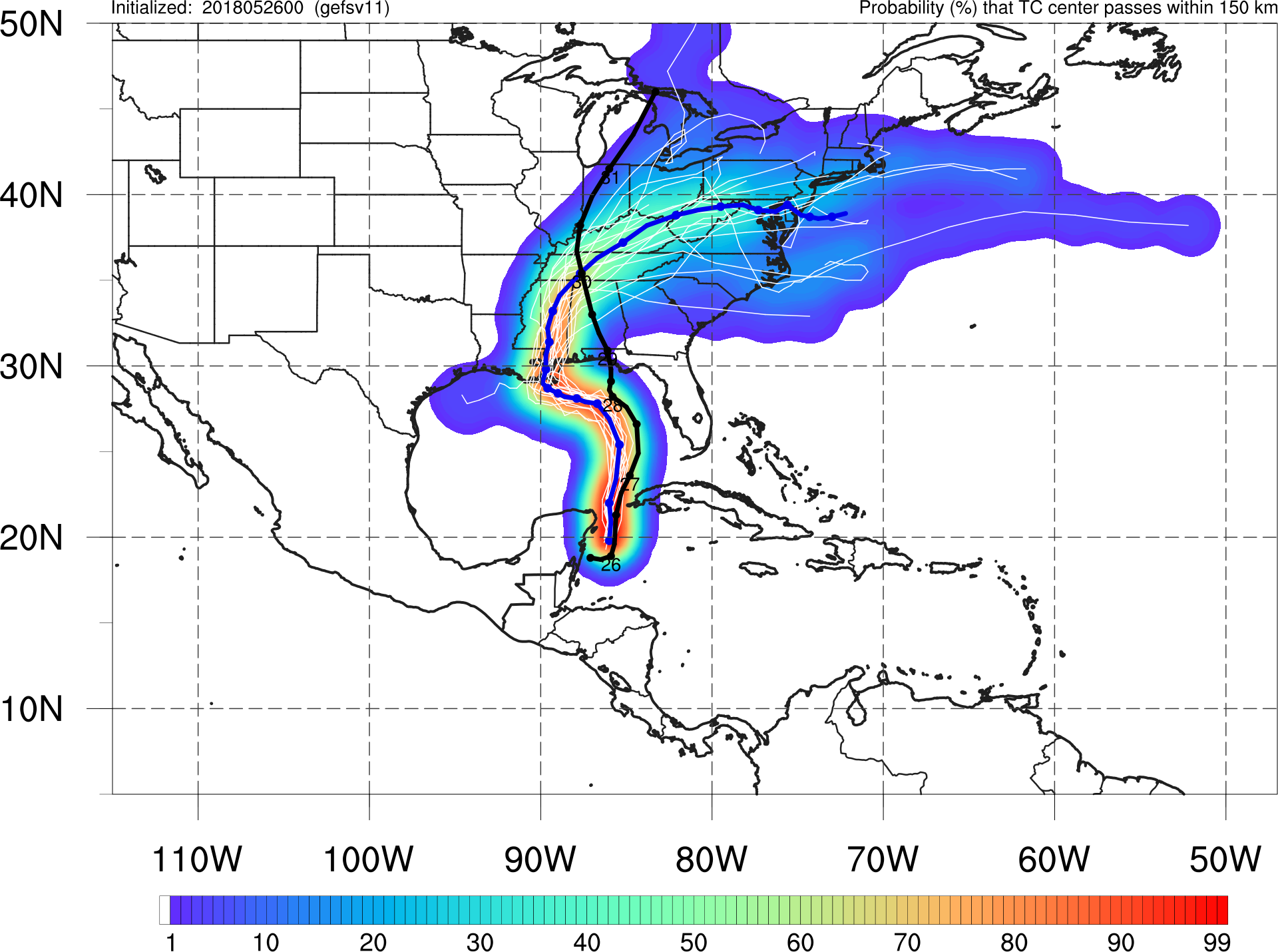 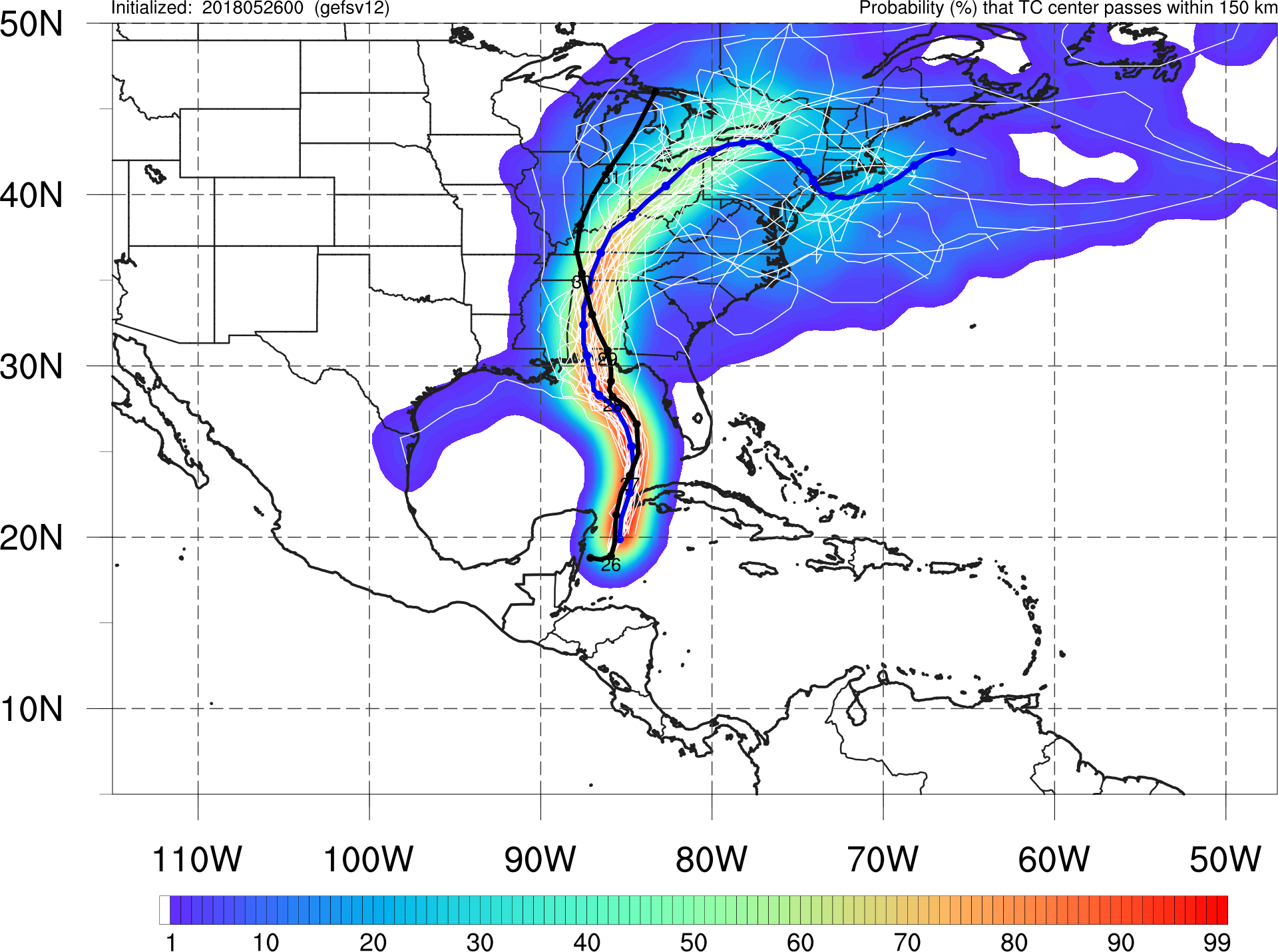 GEFSv11
GEFSv12
GEFSv11 is left of Best Track at shorter lead times & right of Best Track at longer lead times.GEFSv12 is closer to Best Track at all lead times, but also right of Best Track at longer leads.
NATIONAL OCEANIC AND ATMOSPHERIC ADMINISTRATION
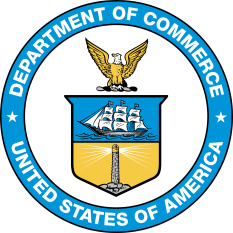 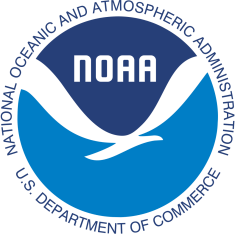 Concerns: Right-of-track bias in TC tracks
Irma
Init: 00Z 9/05/17
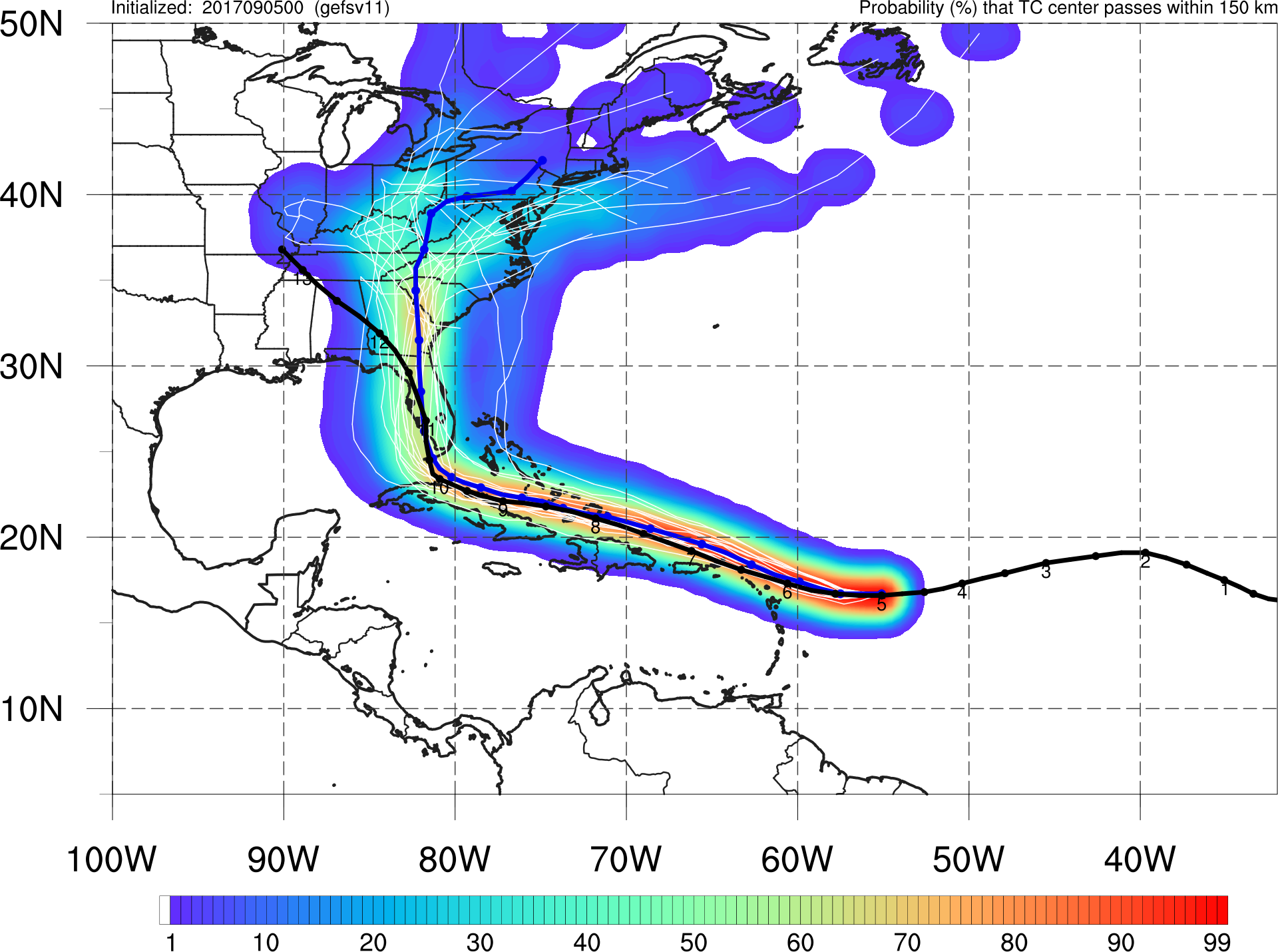 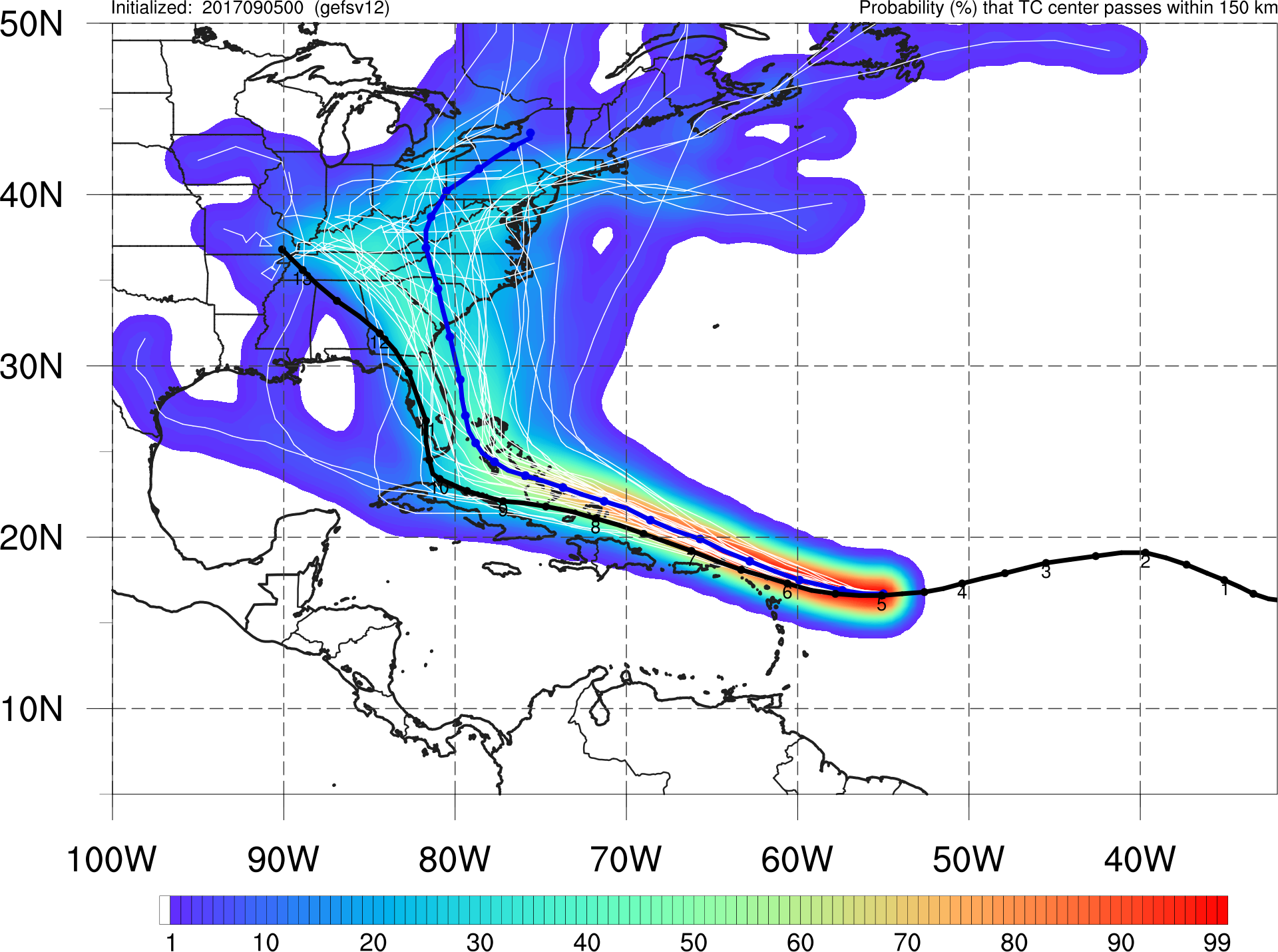 GEFSv11
GEFSv12
GEFSv11 is in good agreement with Best Track at shorter lead times, but becomes rightof Best Track at longer lead times. GEFSv12 is further right than GEFSv11 at all lead times.
NATIONAL OCEANIC AND ATMOSPHERIC ADMINISTRATION
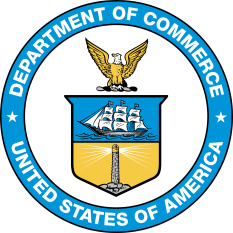 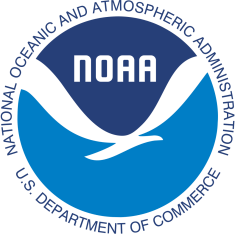 Concerns: Right-of-track bias in TC tracks
Irma
Init: 12Z 9/05/17
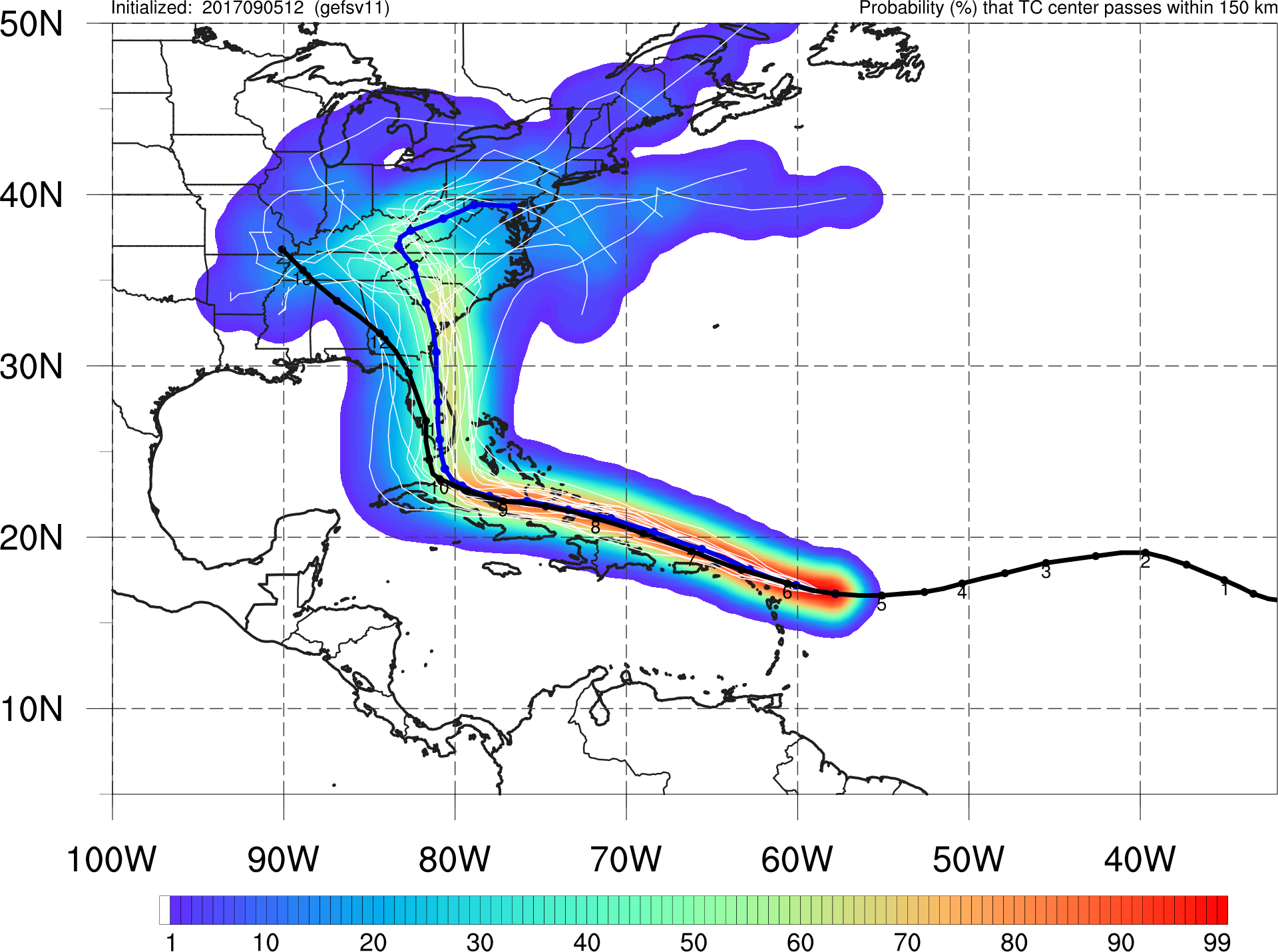 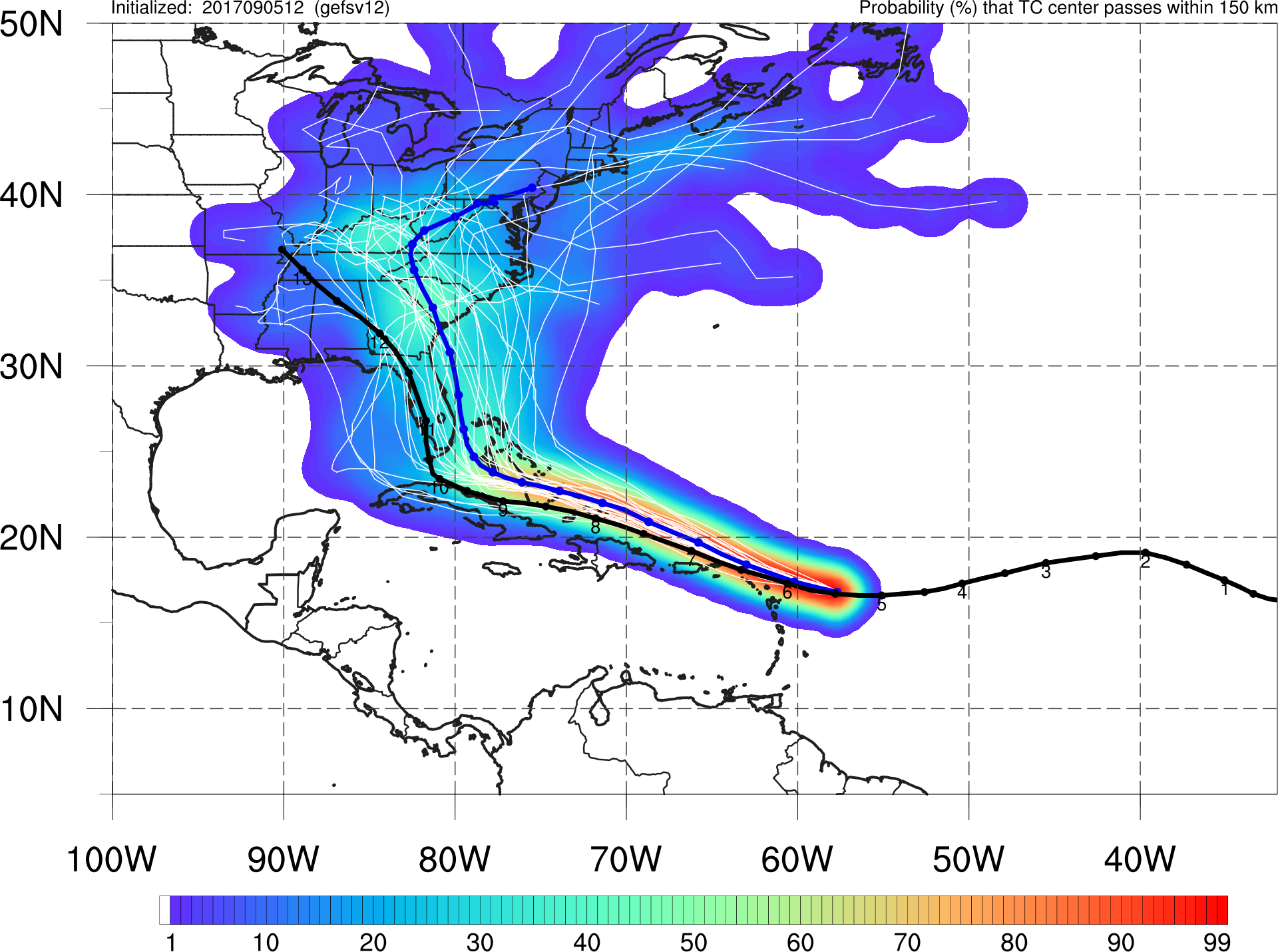 GEFSv11
GEFSv12
GEFSv11 is in good agreement with Best Track at shorter lead times, but becomes rightof Best Track at longer lead times. GEFSv12 is further right than GEFSv11 at all lead times.
NATIONAL OCEANIC AND ATMOSPHERIC ADMINISTRATION
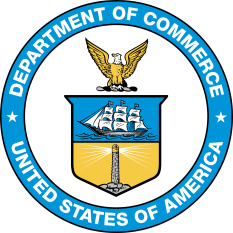 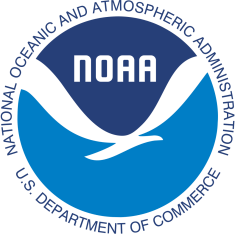 Concerns: Right-of-track bias in TC tracks
Nate
Init: 12Z 10/04/18
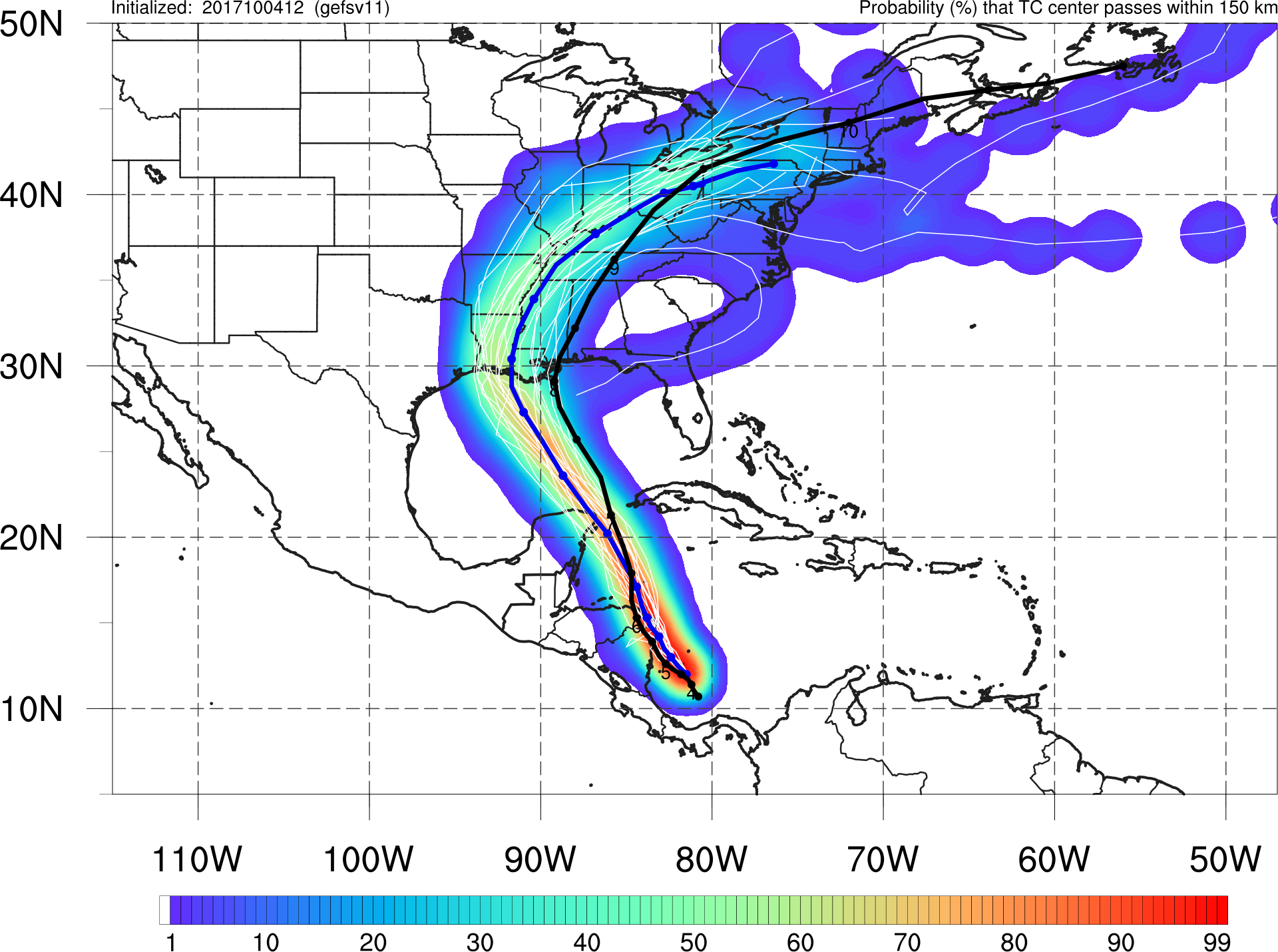 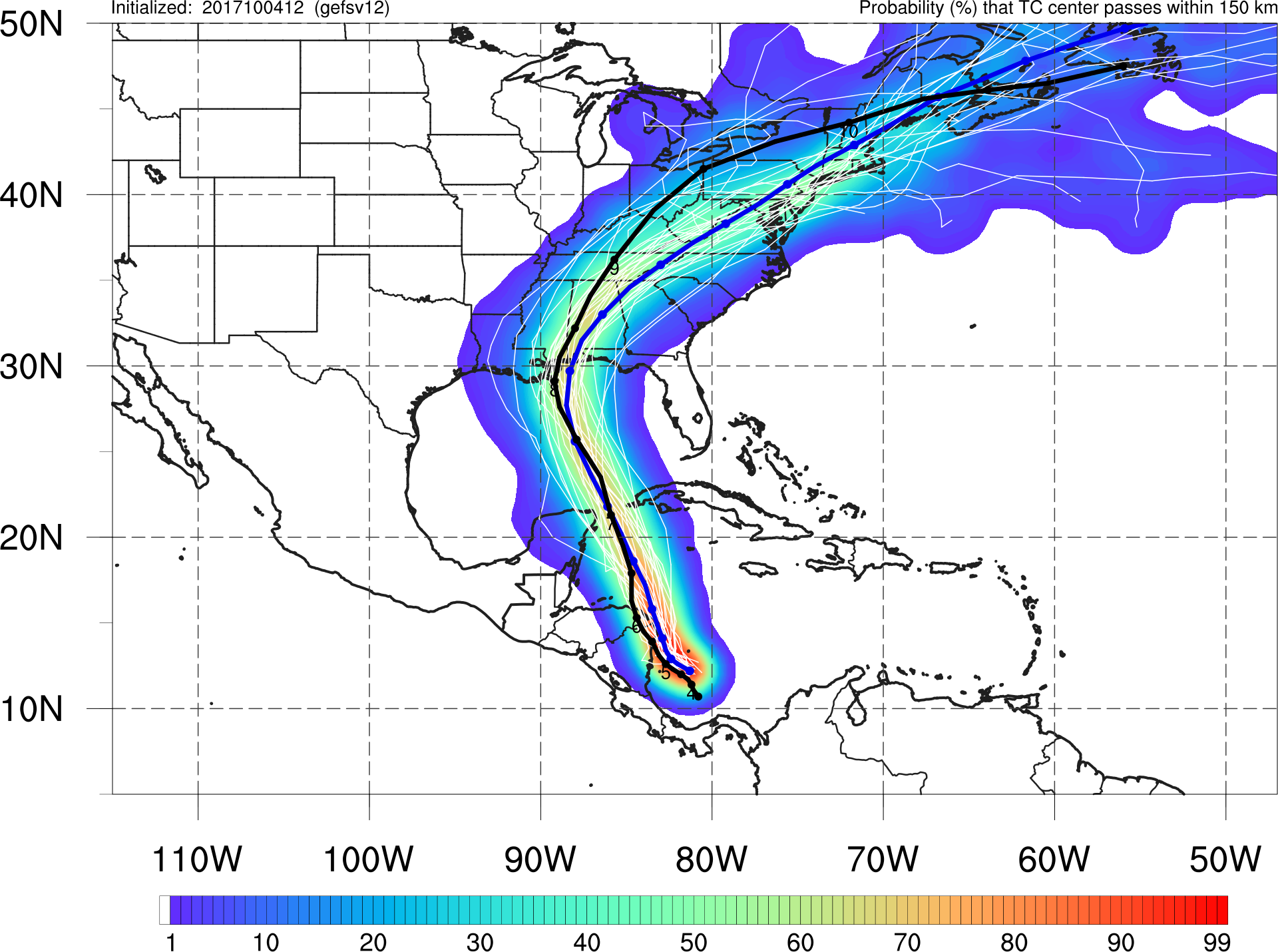 GEFSv11
GEFSv12
GEFSv11 is left of Best Track at the majority of forecast lead times. GEFSv12 is closer to Best Track at shorter lead times, and right of Best Track at longer lead times.
NATIONAL OCEANIC AND ATMOSPHERIC ADMINISTRATION
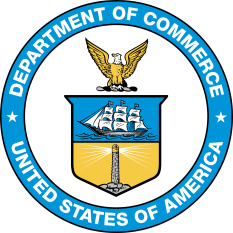 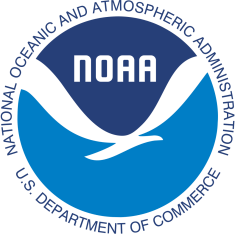 Concerns: Right-of-track bias in TC tracks
Nate
Init: 12Z 10/05/17
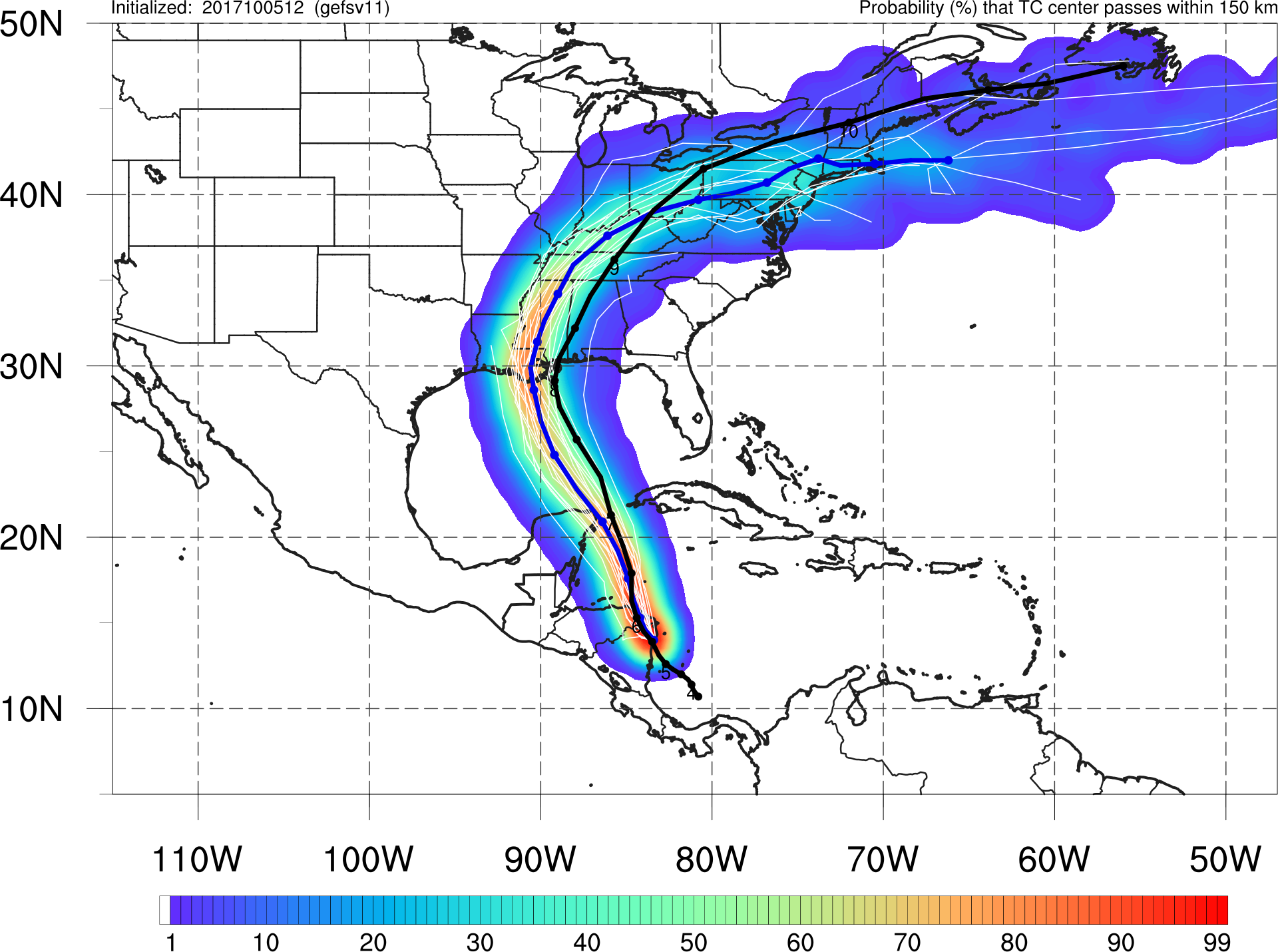 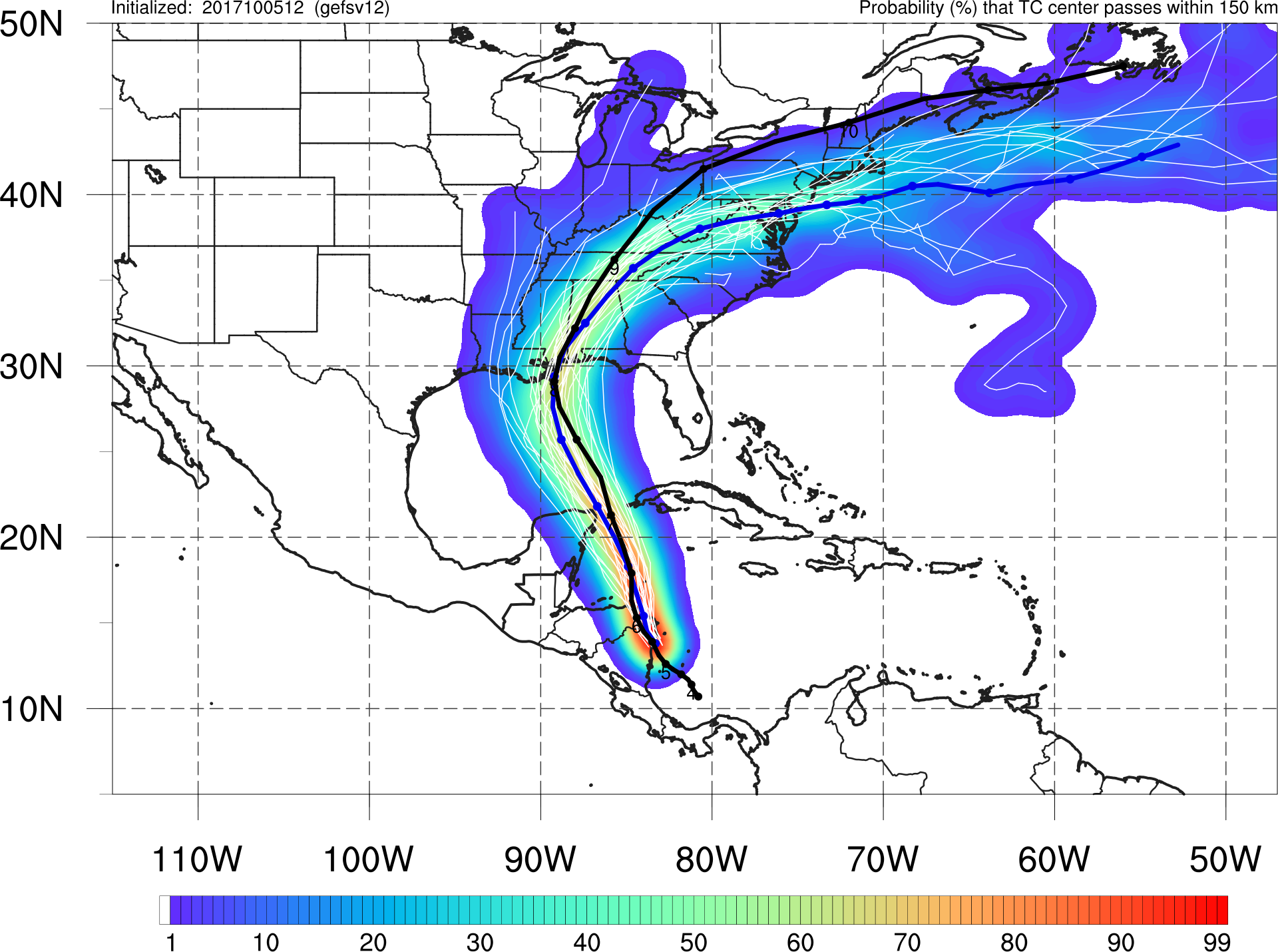 GEFSv11
GEFSv12
GEFSv11 is left of Best Track at shorter lead times, & right of Best Track at longer lead times.GEFSv12 is closer to Best Track at shorter leads, & more right of Best Track at longer leads.
NATIONAL OCEANIC AND ATMOSPHERIC ADMINISTRATION
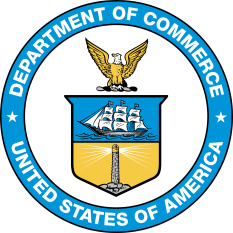 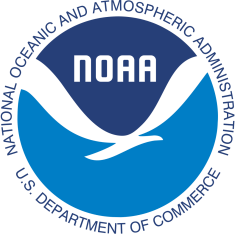 Concerns: Right-of-track bias in TC tracks
Nate
Init: 12Z 10/06/17
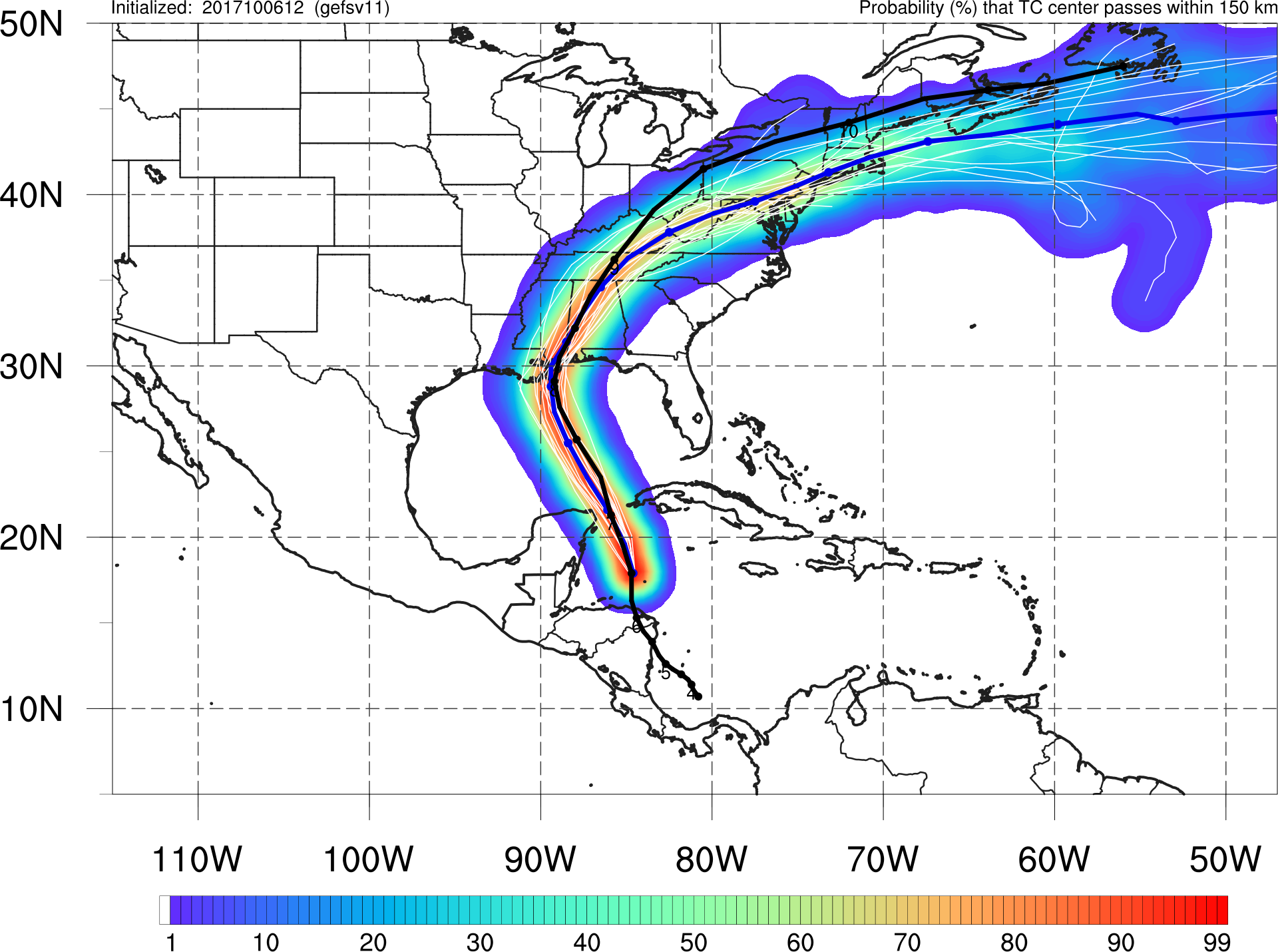 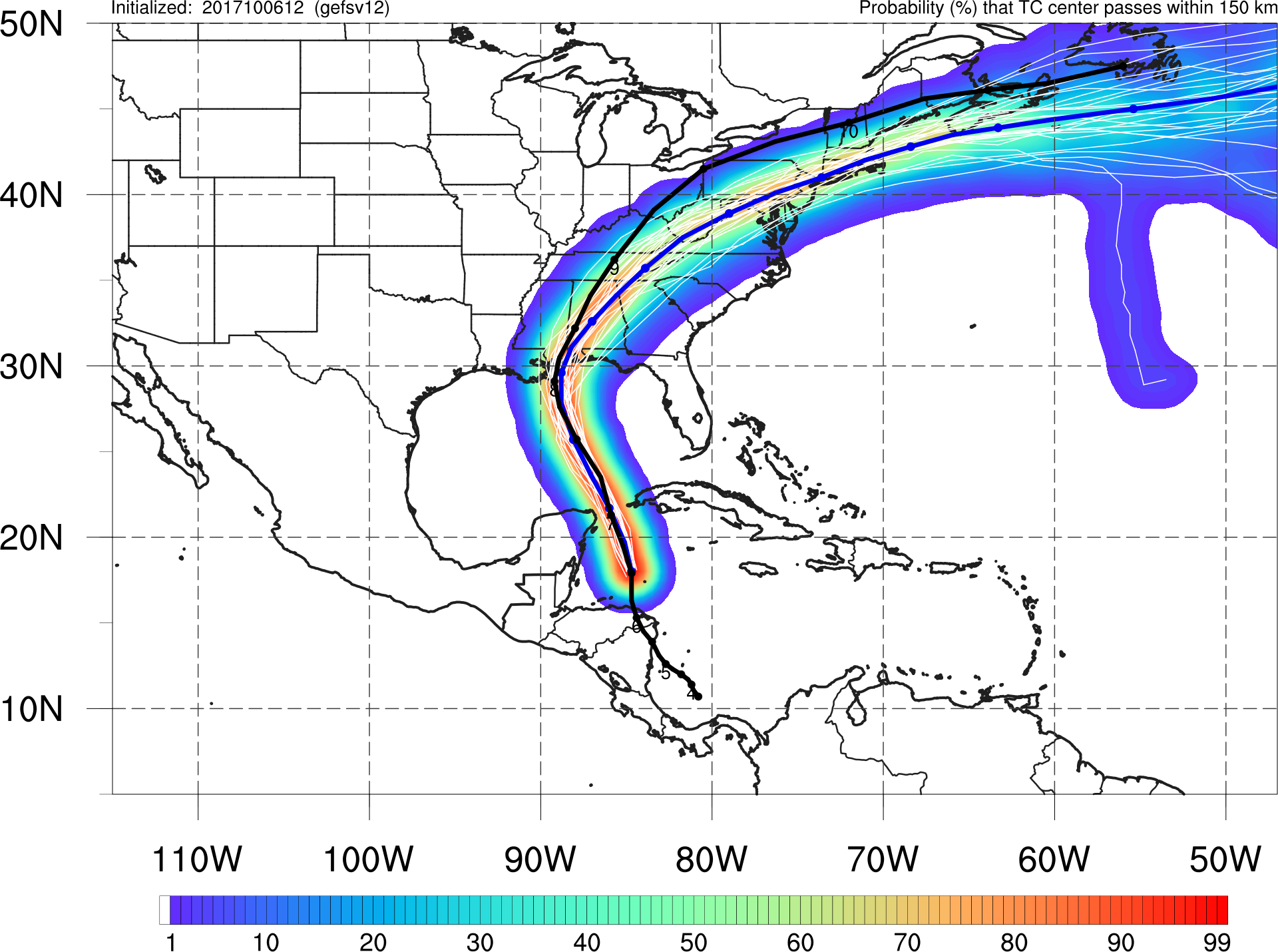 GEFSv11
GEFSv12
GEFSv11 is left of Best Track at shorter lead times, & right of Best Track at longer lead times.GEFSv12 is closer to Best Track at shorter leads, & more right of Best Track at longer leads.
NATIONAL OCEANIC AND ATMOSPHERIC ADMINISTRATION
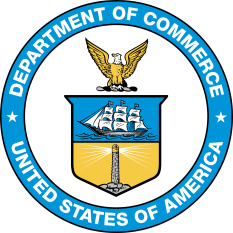 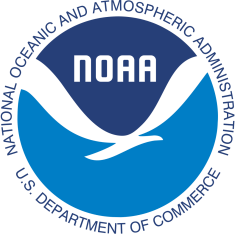 Concerns: Right-of-track bias in TC tracks
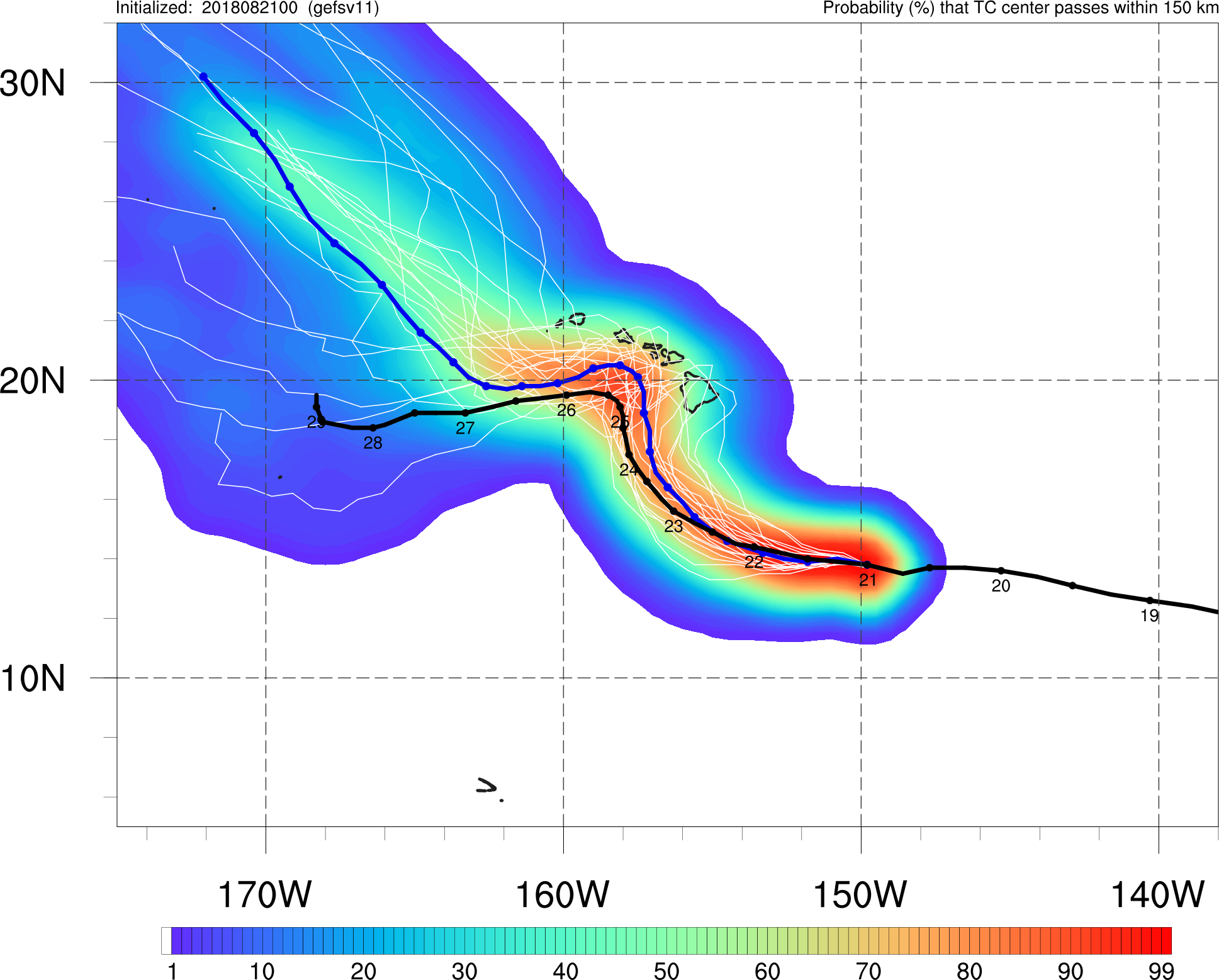 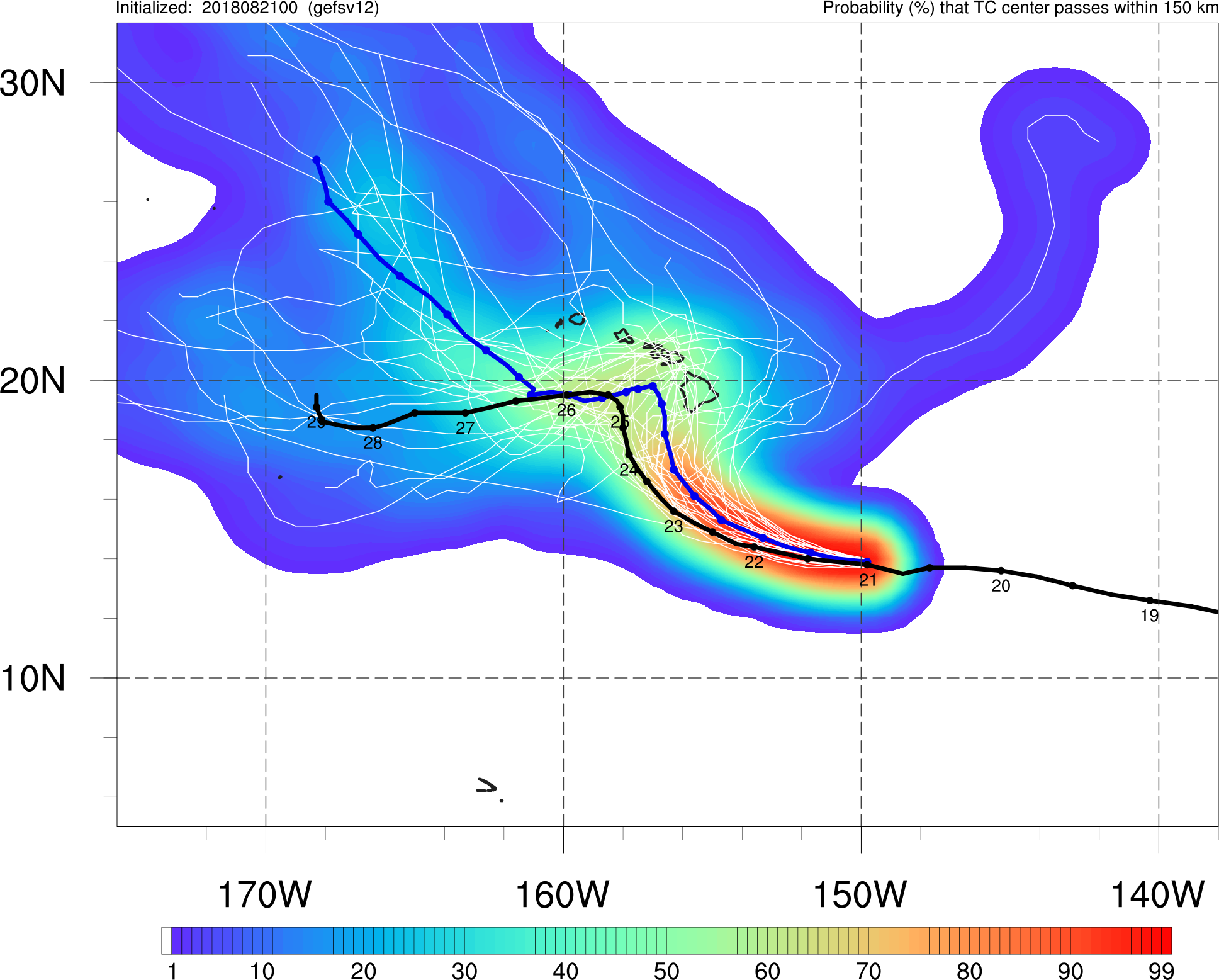 Lane
Init: 00Z 8/21/18
GEFSv11
GEFSv12
GEFSv11 and GEFSv12 are both right of Best Track at the majority of lead times. GEFSv12 becomes right of Best Track immediately, with the largest separation at longer lead times.
NATIONAL OCEANIC AND ATMOSPHERIC ADMINISTRATION
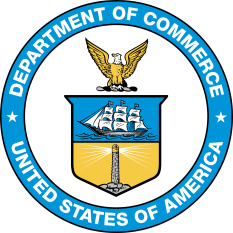 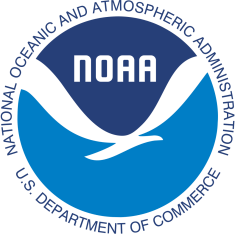 Concerns: Right-of-track bias in TC tracks
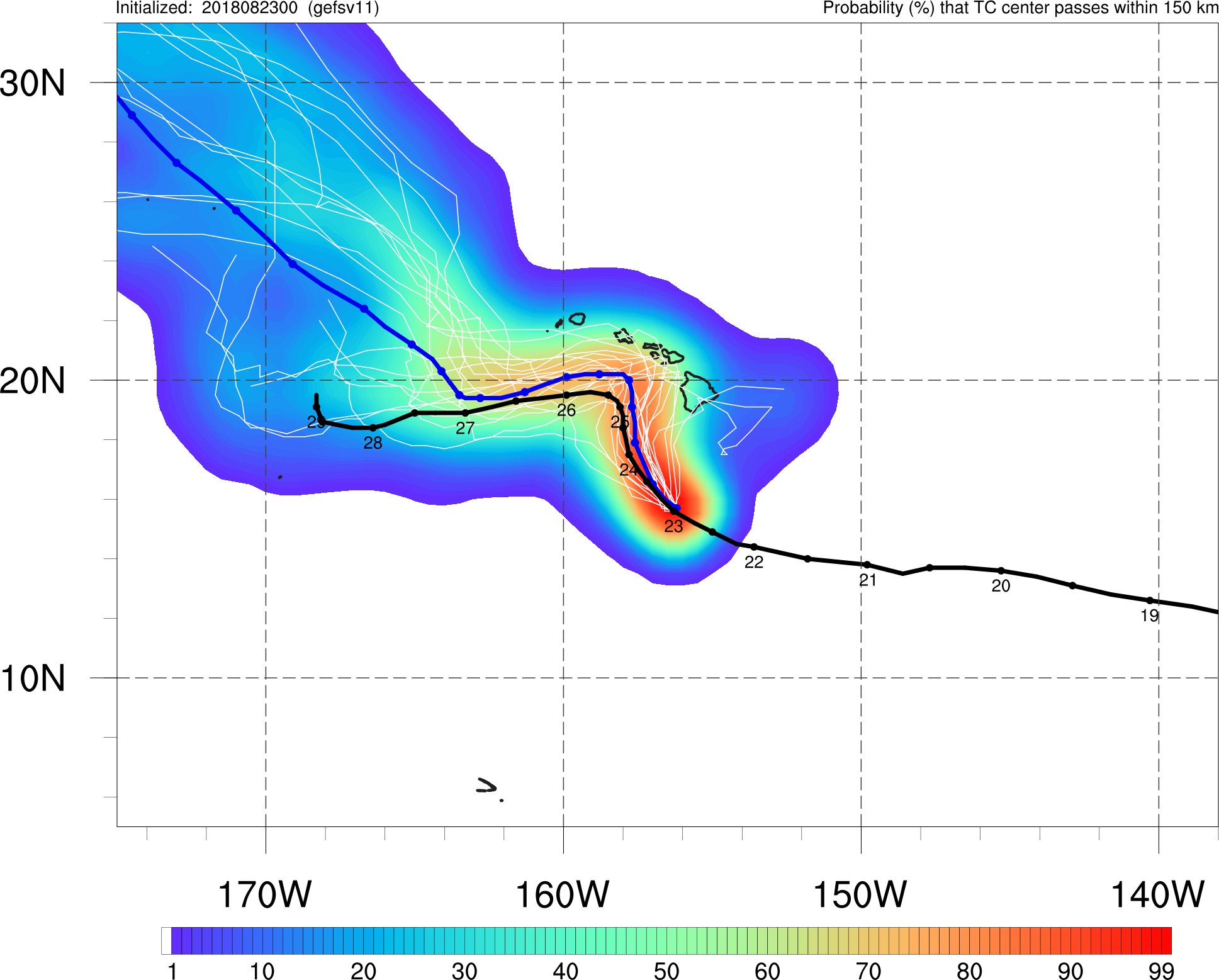 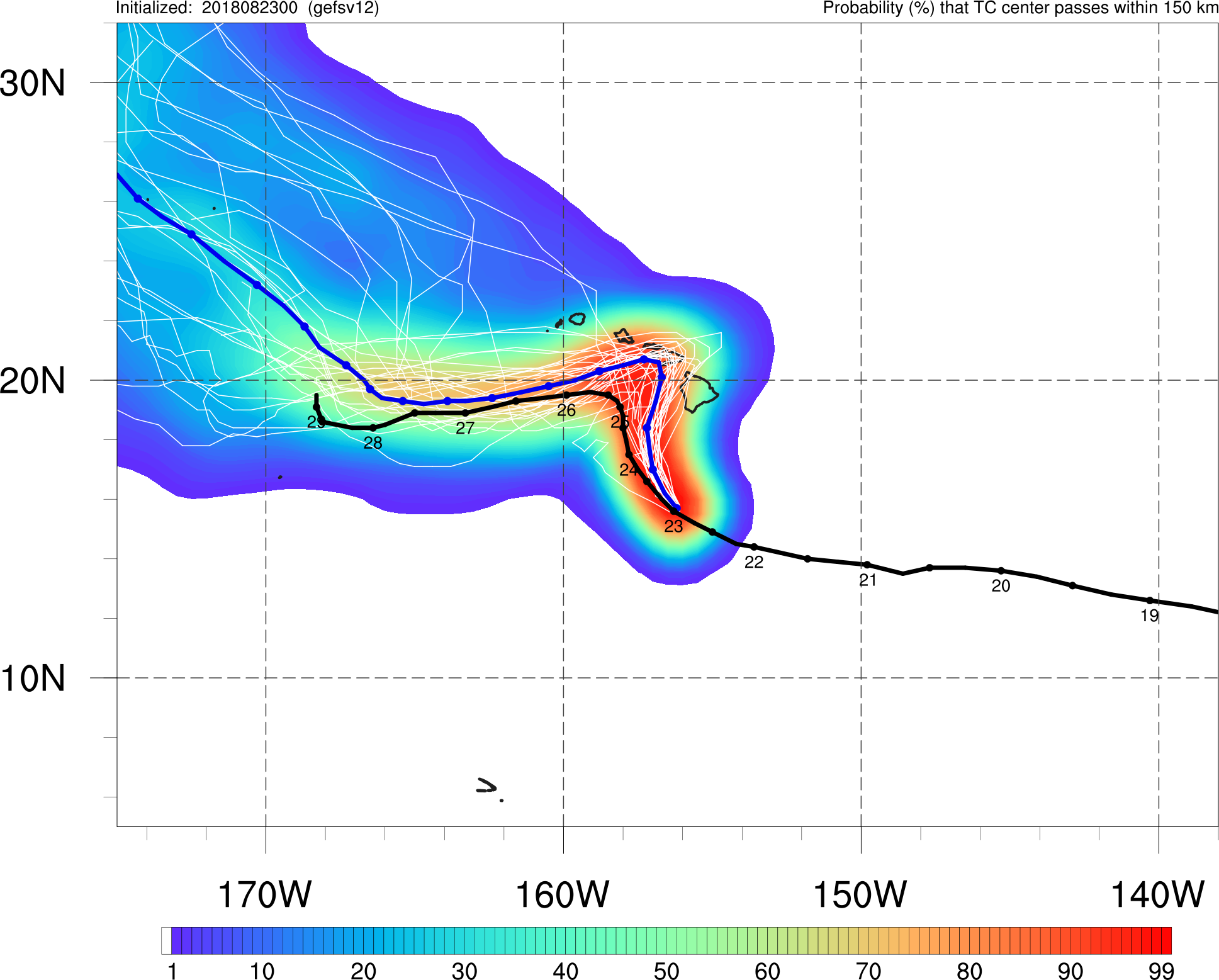 Lane
Init: 00Z 8/23/18
GEFSv11
GEFSv12
GEFSv11 and GEFSv12 are both right of Best Track at all lead times.GEFSv12 brings Lane further to the right (closer to Hawaii) than GEFSv11.
NATIONAL OCEANIC AND ATMOSPHERIC ADMINISTRATION
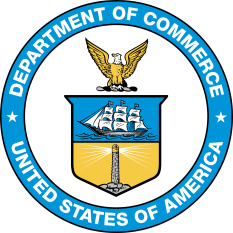 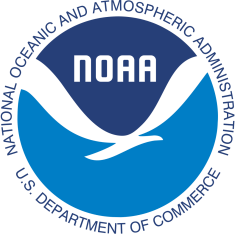 GEFSv12 Tropical Cyclones: Concerns
Right-of-track bias in TC tracks at longer lead times

Low bias in mean QPF amounts associated with landfalling TCs
Likely due to increased spread (not necessarily a weakness)
Concern: 
Will forecasters understand that reduced mean QPF amounts in GEFSv12 are likely the result of increased ensemble spread and not necessarily due to less precipitation in the forecast (especially at longer lead times)?
NATIONAL OCEANIC AND ATMOSPHERIC ADMINISTRATION
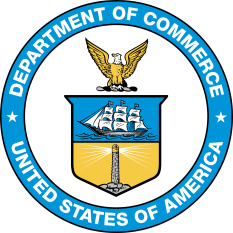 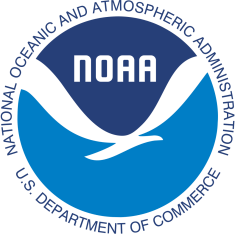 Concerns: Low bias in mean QPF amounts
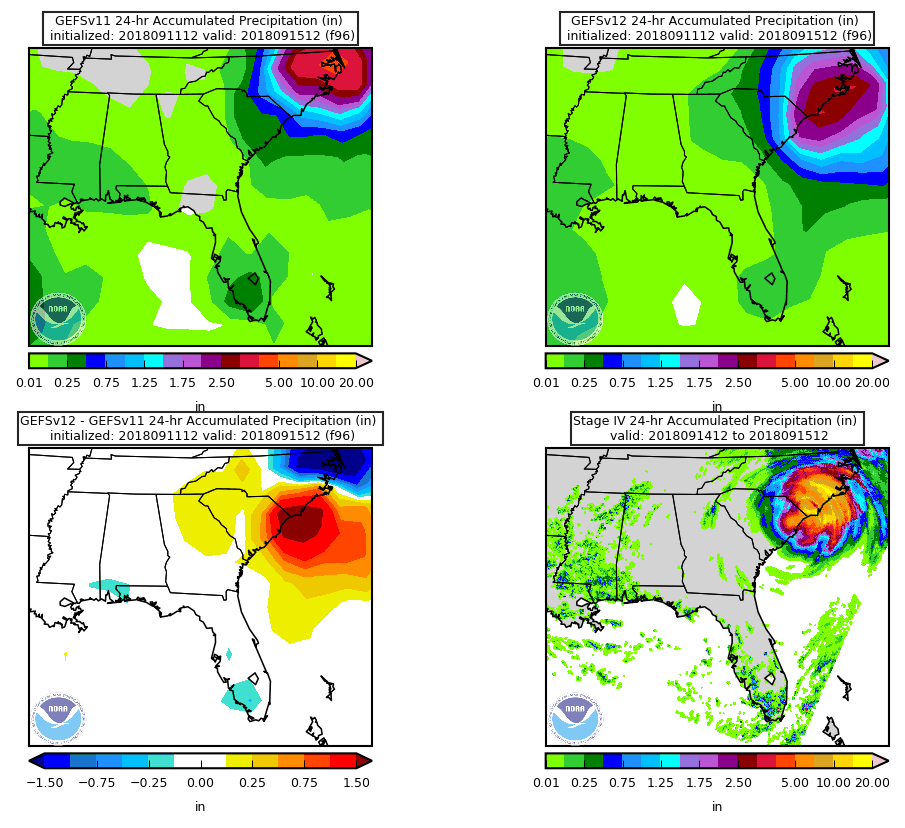 Florence (F096)Valid: 00Z 09/15/18
F096: GEFSv12 indicates that the    highest mean 24-h QPF totals will    be along the NC/SC coast earlier    than GEFSv11, but mean amounts    are lower than GEFSv11/Stage IV
GEFSv11
GEFSv12
v12−v11
Stage IV
NATIONAL OCEANIC AND ATMOSPHERIC ADMINISTRATION
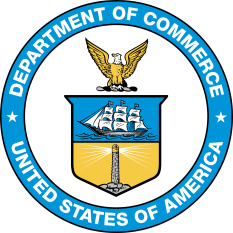 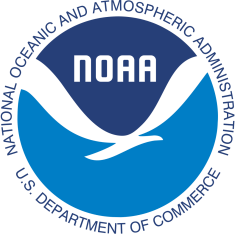 Concerns: Low bias in mean QPF amounts
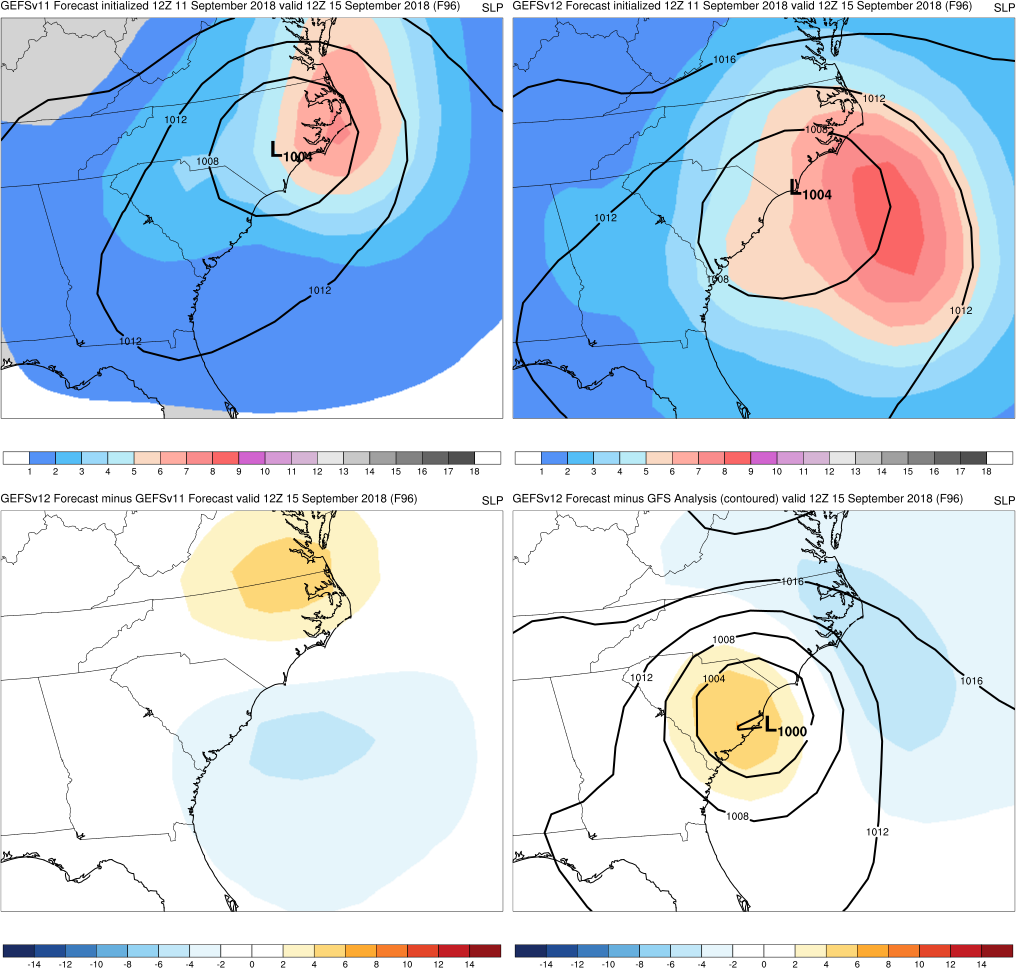 Florence (F096)Valid: 00Z 09/15/18
F096: GEFSv12 indicates that the    highest mean 24-h QPF totals will    be along the NC/SC coast earlier    than GEFSv11, but mean amounts    are lower than GEFSv11/Stage IV

F096: GEFSv12 has considerably    more spread in the MSLP field and    6-h QPF field than GEFSv11,    suggesting that the highest mean    QPF amounts would be washed out
GEFSv11
GEFSv12
v12−v11
GFS Anl.
NATIONAL OCEANIC AND ATMOSPHERIC ADMINISTRATION
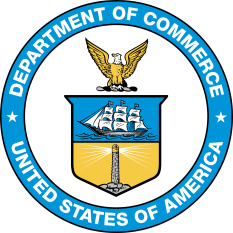 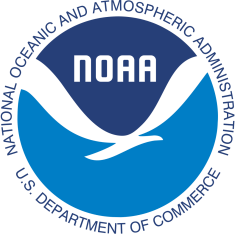 Concerns: Low bias in mean QPF amounts
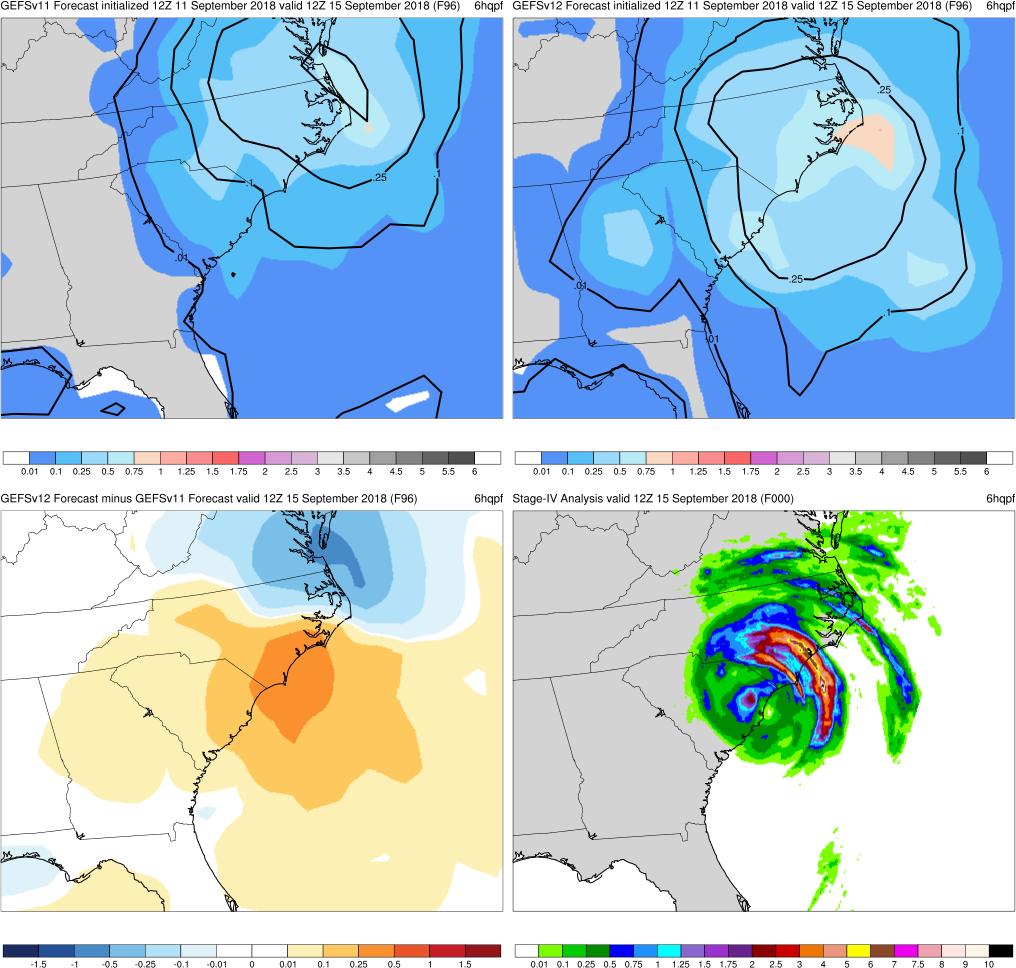 Florence (F096)Valid: 00Z 09/15/18
F096: GEFSv12 indicates that the    highest mean 24-h QPF totals will    be along the NC/SC coast earlier    than GEFSv11, but mean amounts    are lower than GEFSv11/Stage IV

F096: GEFSv12 has considerably    more spread in the MSLP field and    6-h QPF field than GEFSv11,    suggesting that the highest mean    QPF amounts would be washed out
GEFSv11
GEFSv12
v12−v11
GFS Anl.
NATIONAL OCEANIC AND ATMOSPHERIC ADMINISTRATION
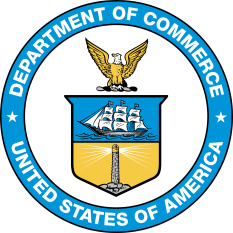 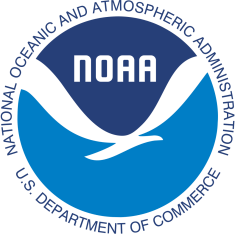 Concerns: Low bias in mean QPF amounts
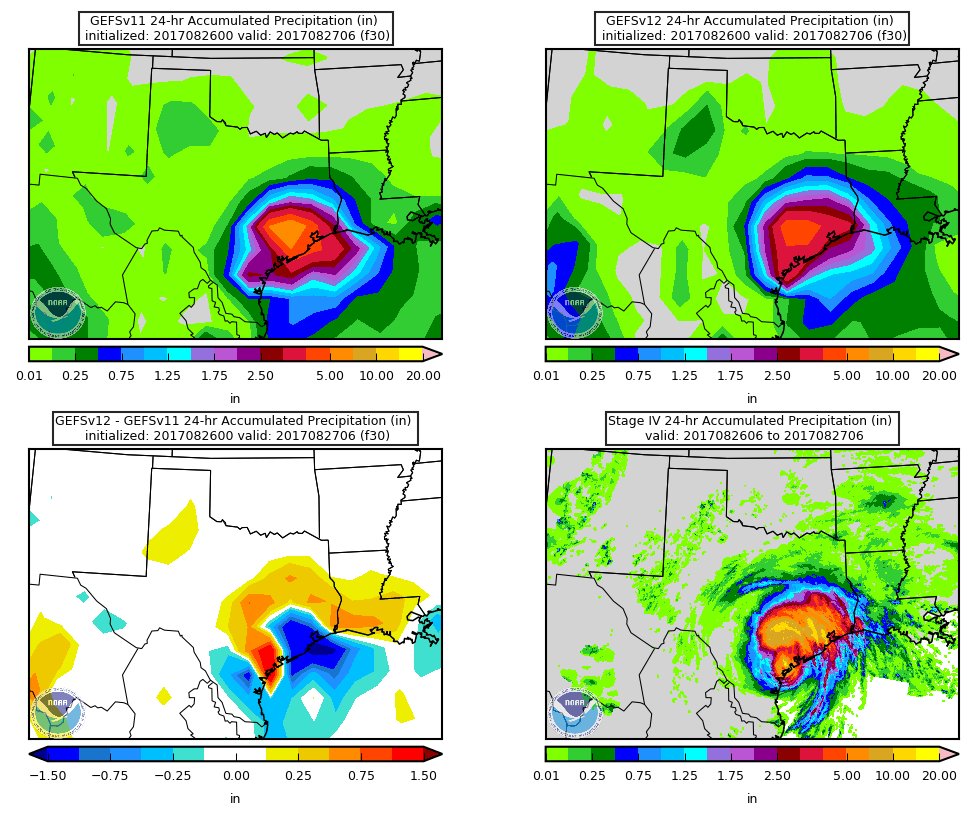 Harvey (F030)Valid: 06Z 08/27/17
GEFSv11
GEFSv12
v12−v11
Stage IV
NATIONAL OCEANIC AND ATMOSPHERIC ADMINISTRATION
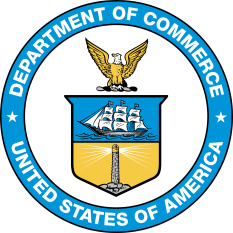 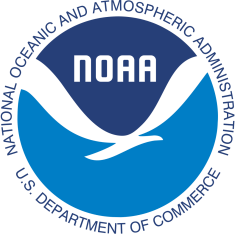 Concerns: Low bias in mean QPF amounts
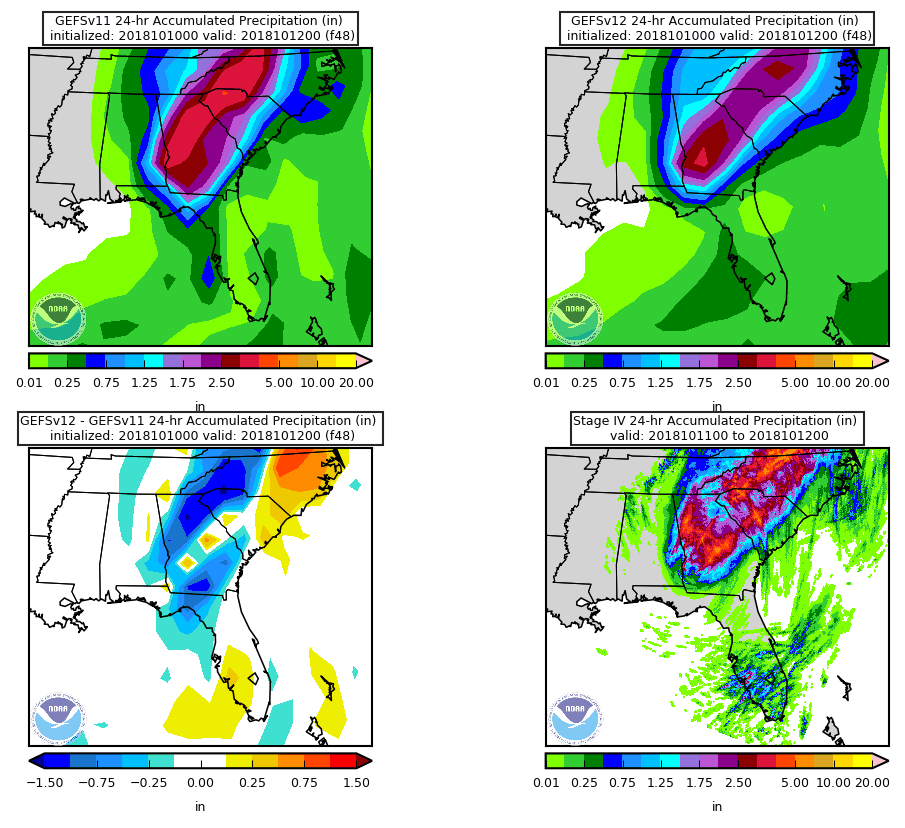 Harvey (F030)Valid: 06Z 08/27/17
Michael (F048)Valid: 00Z 10/12/18
GEFSv11
GEFSv12
v12−v11
Stage IV
NATIONAL OCEANIC AND ATMOSPHERIC ADMINISTRATION
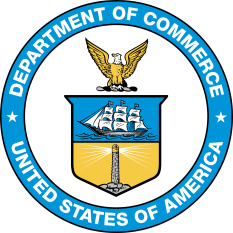 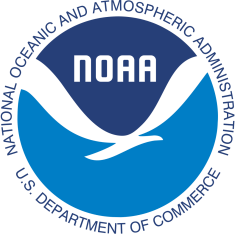 Concerns: Low bias in mean QPF amounts
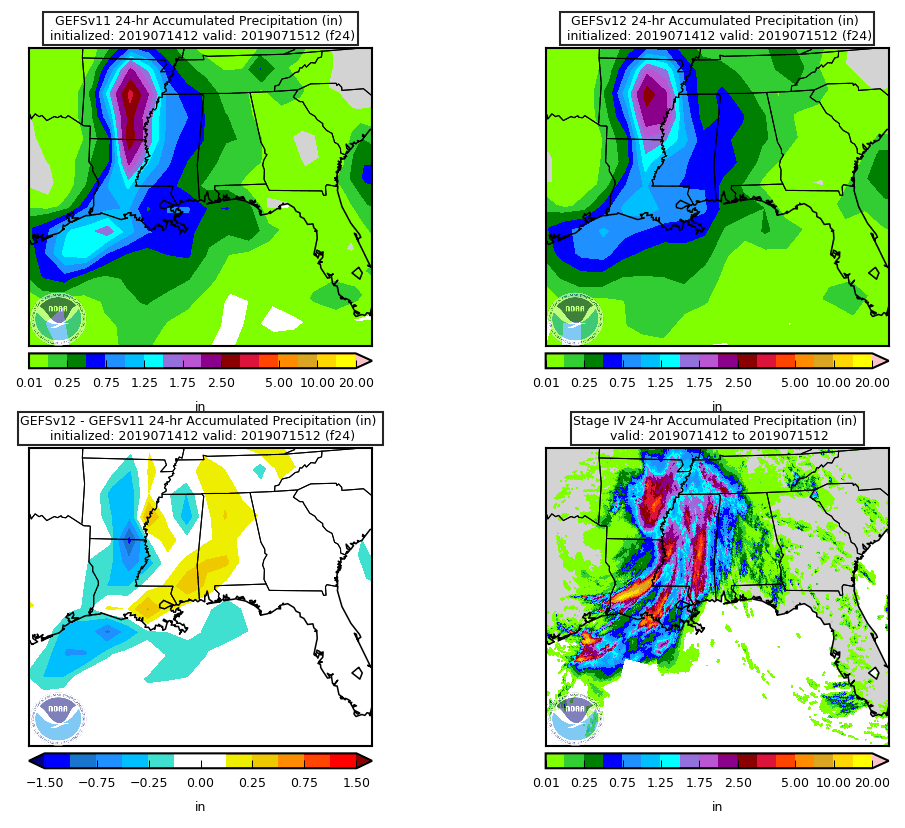 Harvey (F030)Valid: 06Z 08/27/17
Michael (F048)Valid: 00Z 10/12/18
GEFSv11
GEFSv12
Barry (F024)Valid: 12Z 07/15/19
v12−v11
Stage IV
NATIONAL OCEANIC AND ATMOSPHERIC ADMINISTRATION
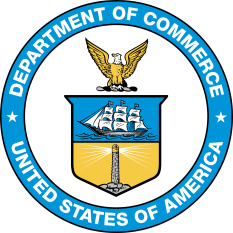 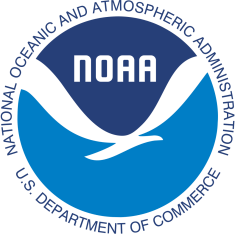 Concerns: Low bias in mean QPF amounts
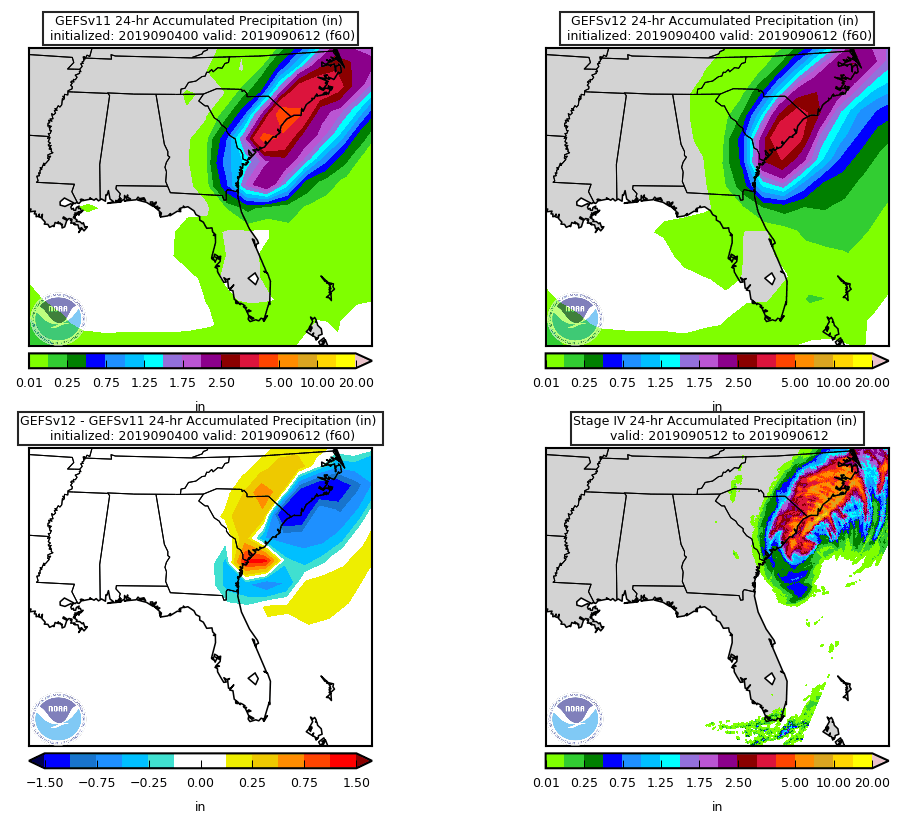 Harvey (F030)Valid: 06Z 08/27/17
Michael (F048)Valid: 00Z 10/12/18
GEFSv11
GEFSv12
Barry (F024)Valid: 12Z 07/15/19
Dorian (F060)Valid: 12Z 09/06/12
v12−v11
Stage IV
NATIONAL OCEANIC AND ATMOSPHERIC ADMINISTRATION
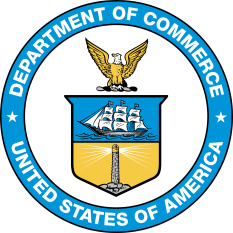 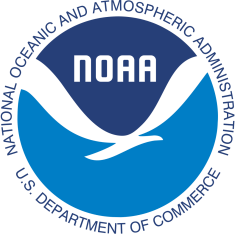 GEFSv12 Tropical Cyclones: Summary
The low bias at high QPF thresholds in GEFSv12 accentuates the need for probability-matched mean QPF products in future versions of the GEFS, similar to what it currently generated in the operational HREF
Probability-Matched (PM) Mean
Restores amplitude from the individual ensemble member forecasts, but guided by the skill of the arithmetic mean (which typically highlights proper regions, but underdoes amounts).
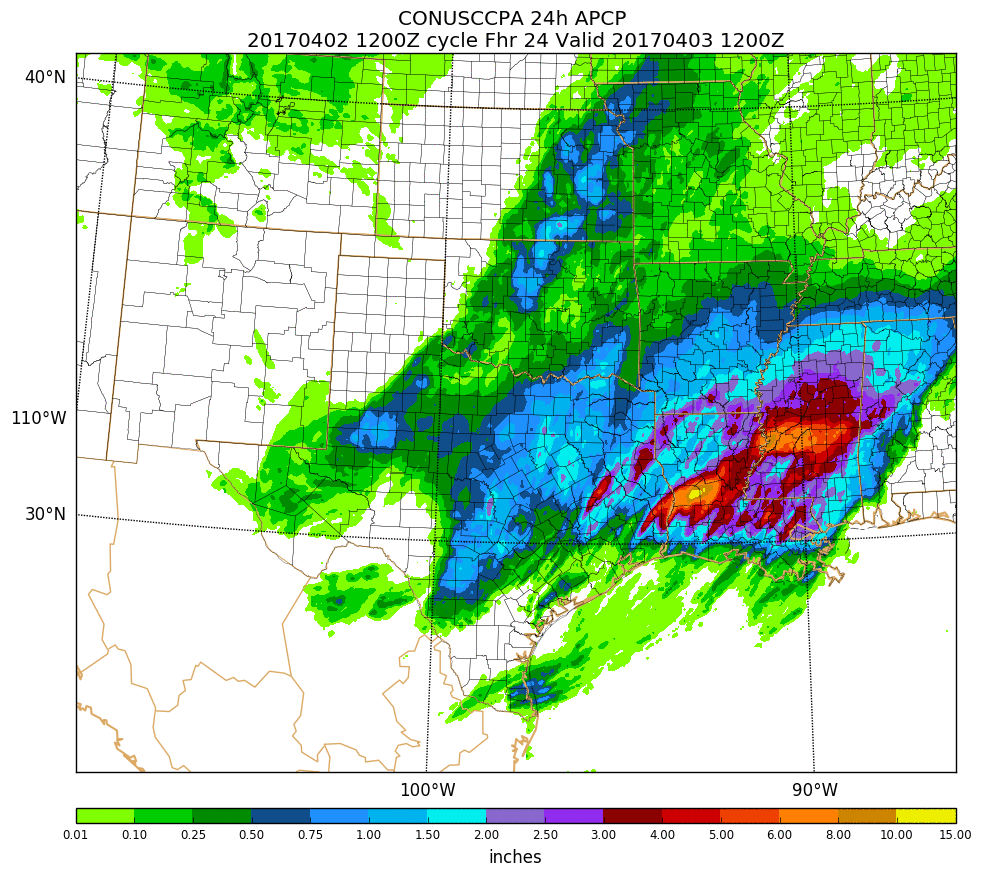 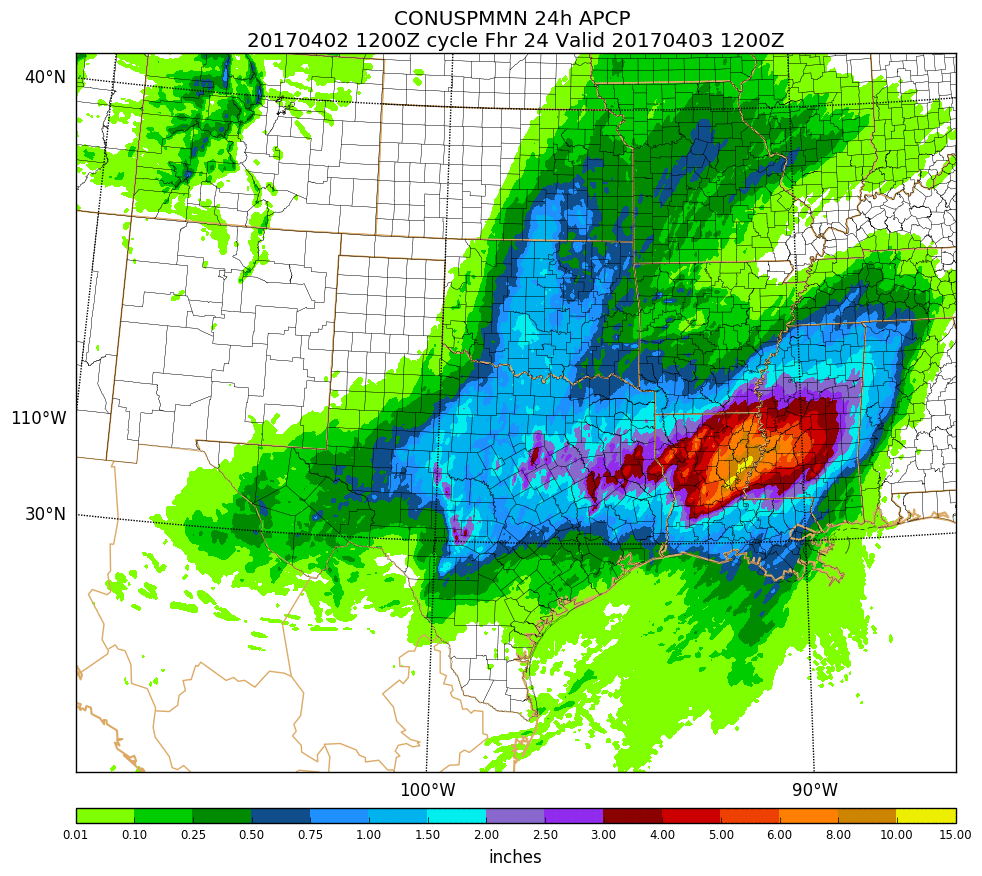 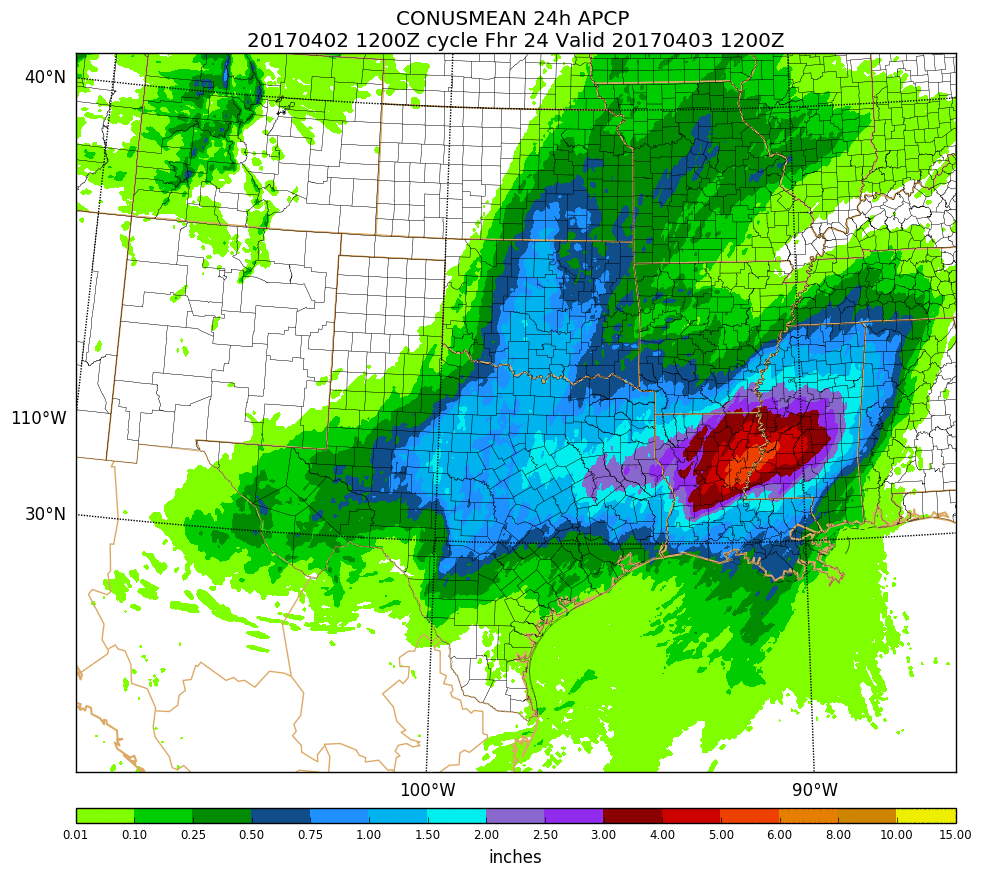 A global system would
actually likely need
Local PM Mean products,which would restore amplitude regionally
CCPA
Mean
PM Mean
NATIONAL OCEANIC AND ATMOSPHERIC ADMINISTRATION
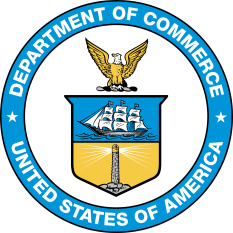 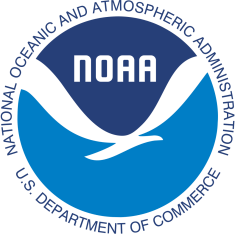 GEFSv12 Tropical Cyclones: Summary
GEFSv12 Strengths:
Increased spread in TC tracks (GEFSv11 was underdispersive)
Overall, the threats from TCs are captured at longer lead times
Overall, improved location of QPF maxima

GEFSv12 Concerns:
Increased right-of-track bias in TC tracks at longer lead times
Low bias in mean QPF amounts associated with landfalling TCs
Reduction in mean is likely due to increased spread
Need to have Probability-Matched Mean products available in future GEFS versions